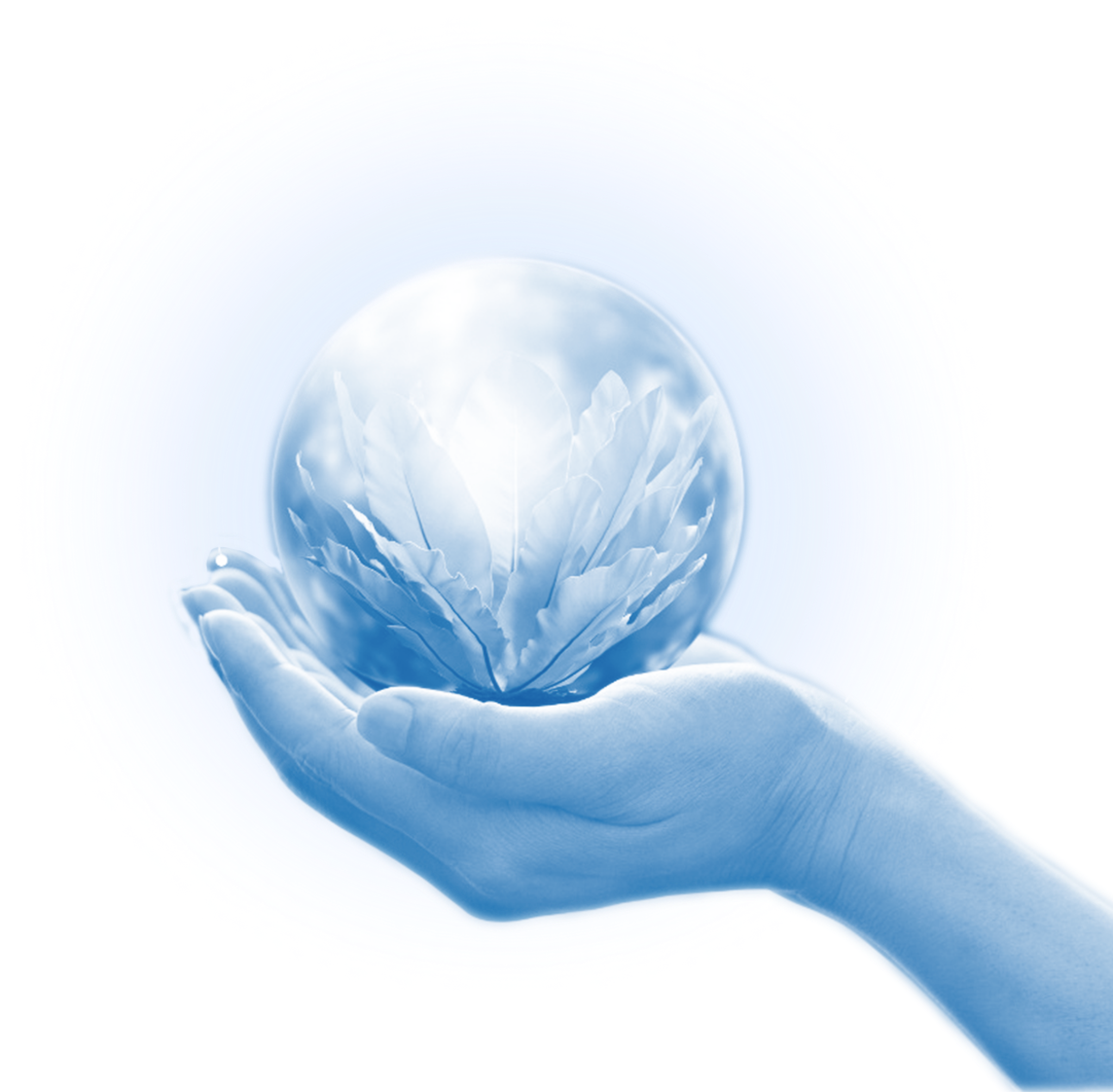 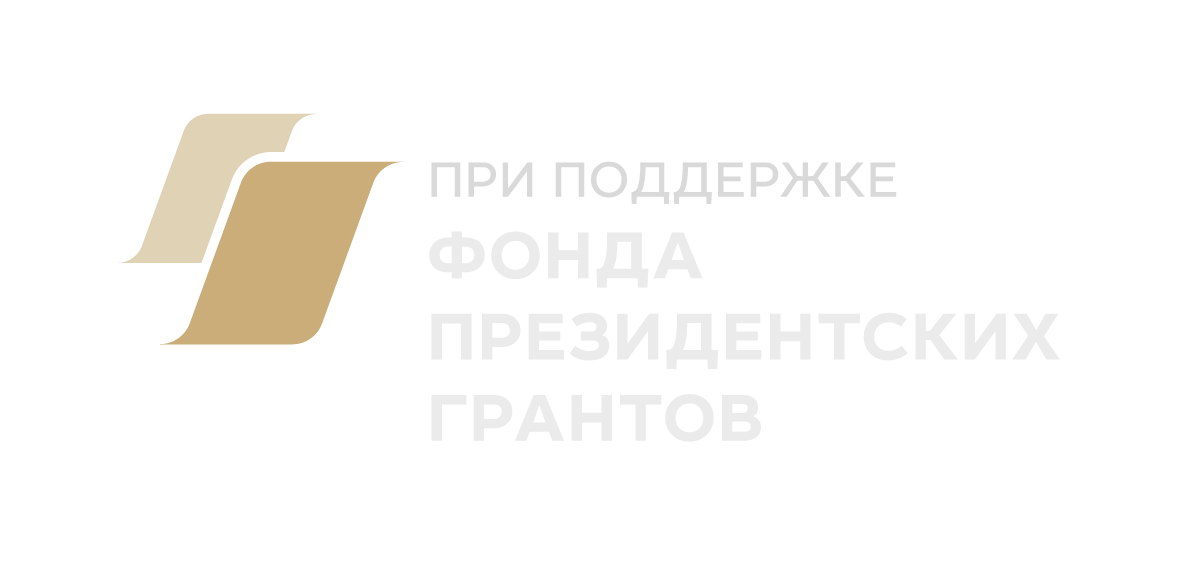 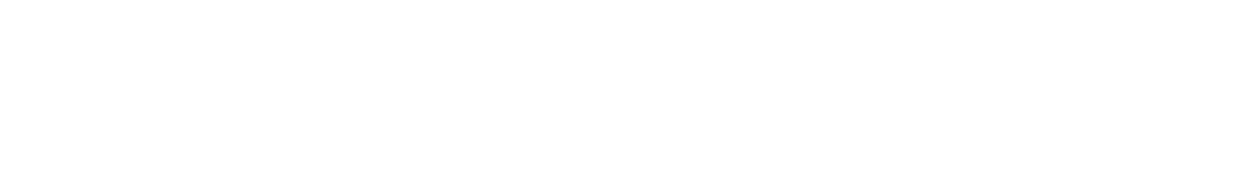 «Добрая экология»
Программа экологического просвещения для государственных, некоммерческих и благотворительных организаций в различных регионах России
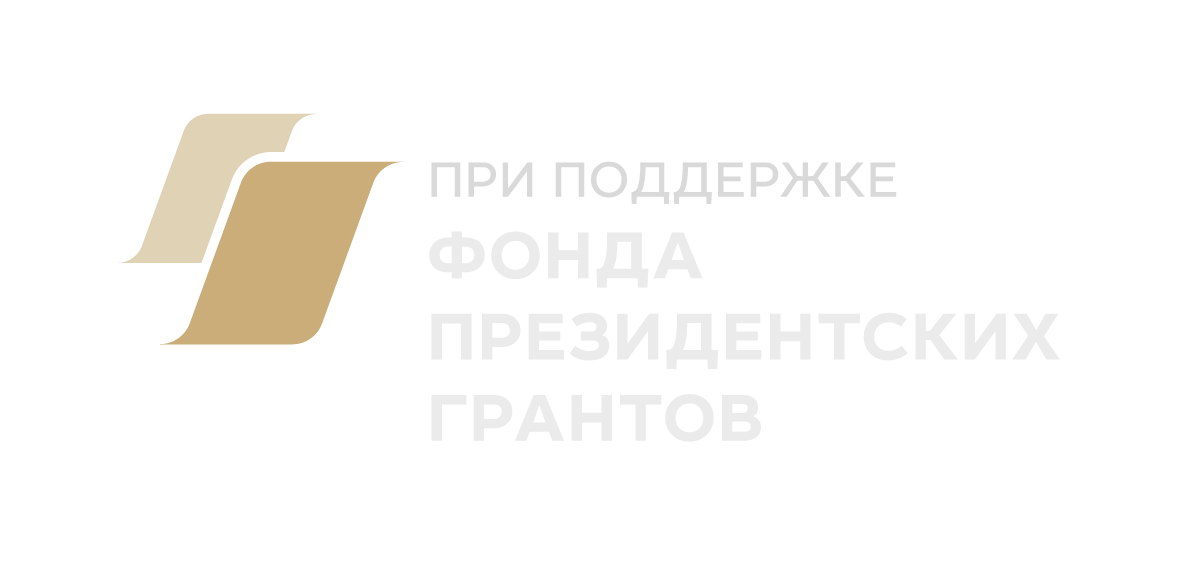 О НАС
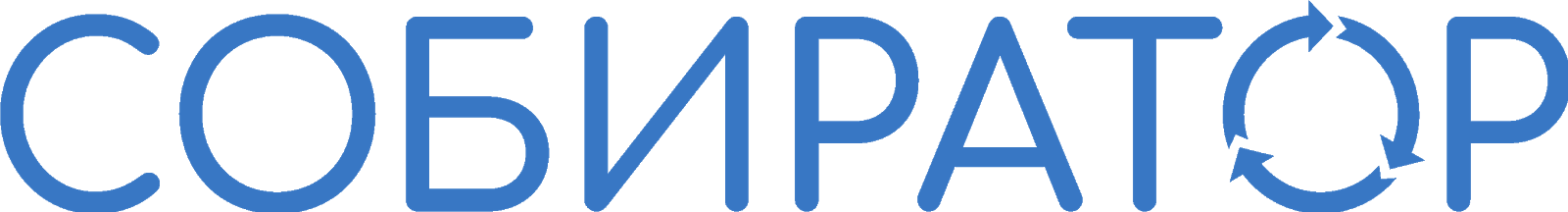 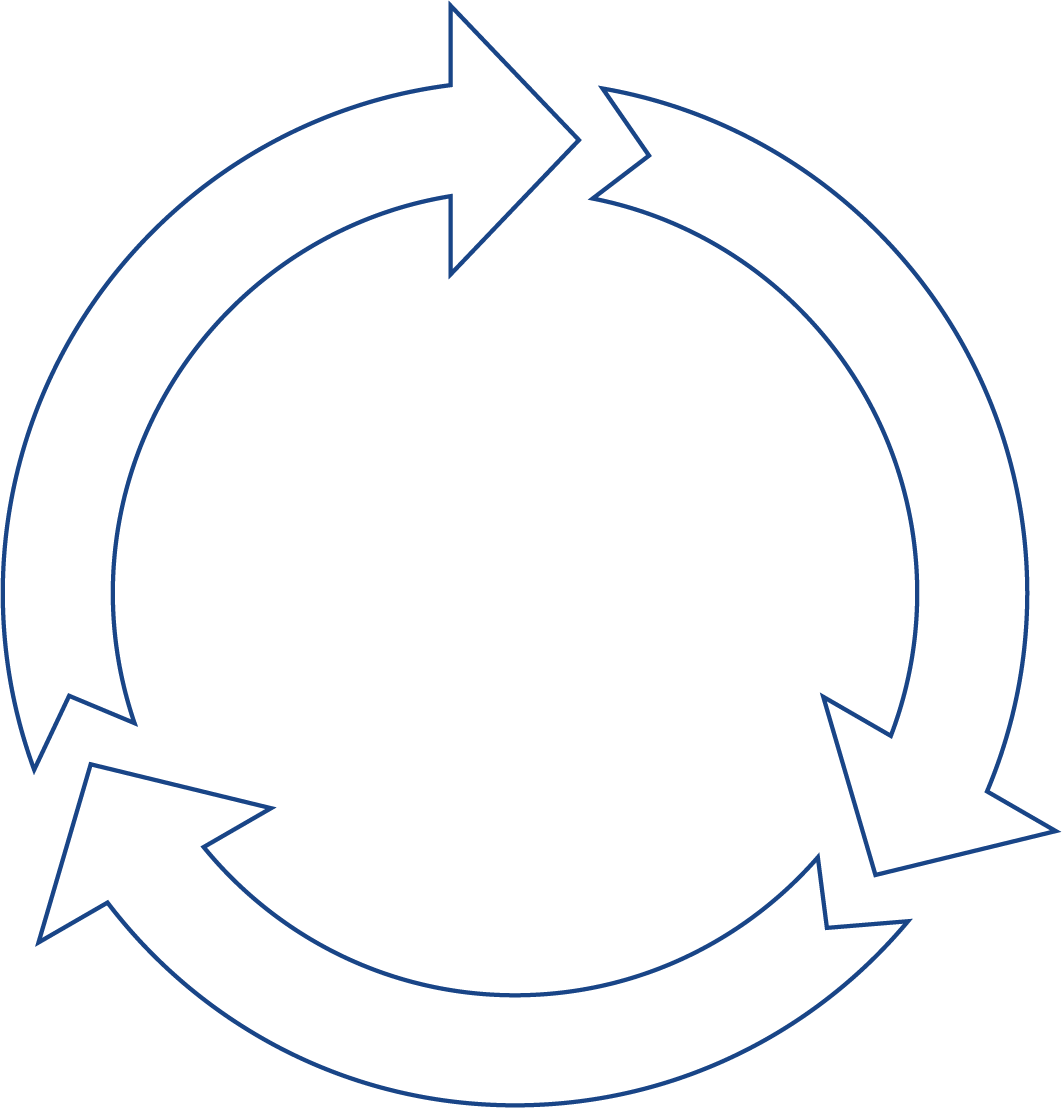 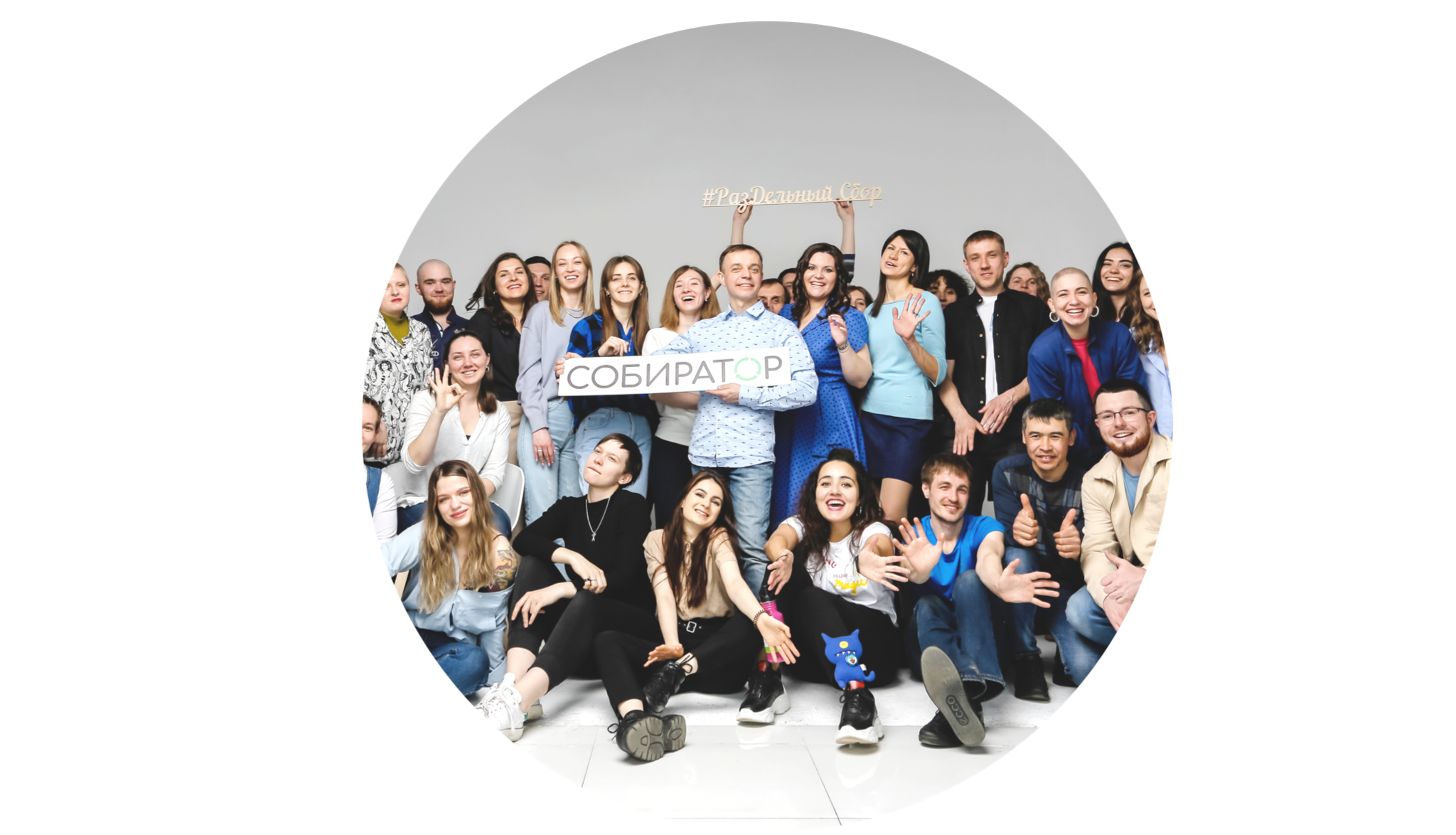 > 12 ЛЕТ
опыта в сфере обращения с отходами

> 850 ЭКОТРЕНИНГОВ
для людей и компаний с 2019 г.

> 550 КОМПАНИЙ
организовали раздельный сбор с нашей помощью

> 300 МЕРОПРИЯТИЙ
экологизировано с нашей помощью
> 4000 ТОНН ВТОРСЫРЬЯ
отправлено на переработку 

> 90 ВИДОВ
вторсырья на переработку и вещей на благотворительность принимаем в Экоцентре

> 200 000 ЕДИНОМЫШЛЕННИКОВ
доверяют Собиратору
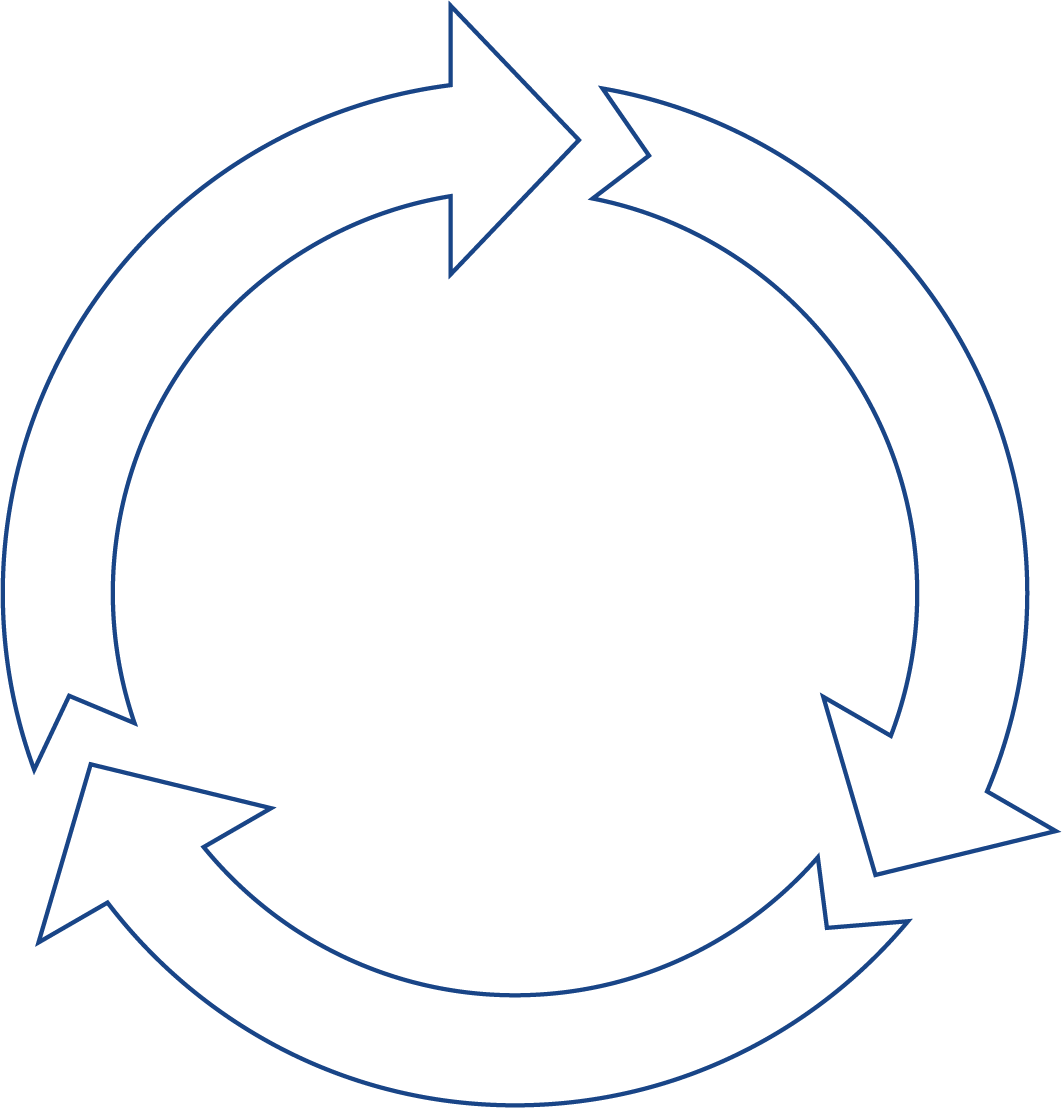 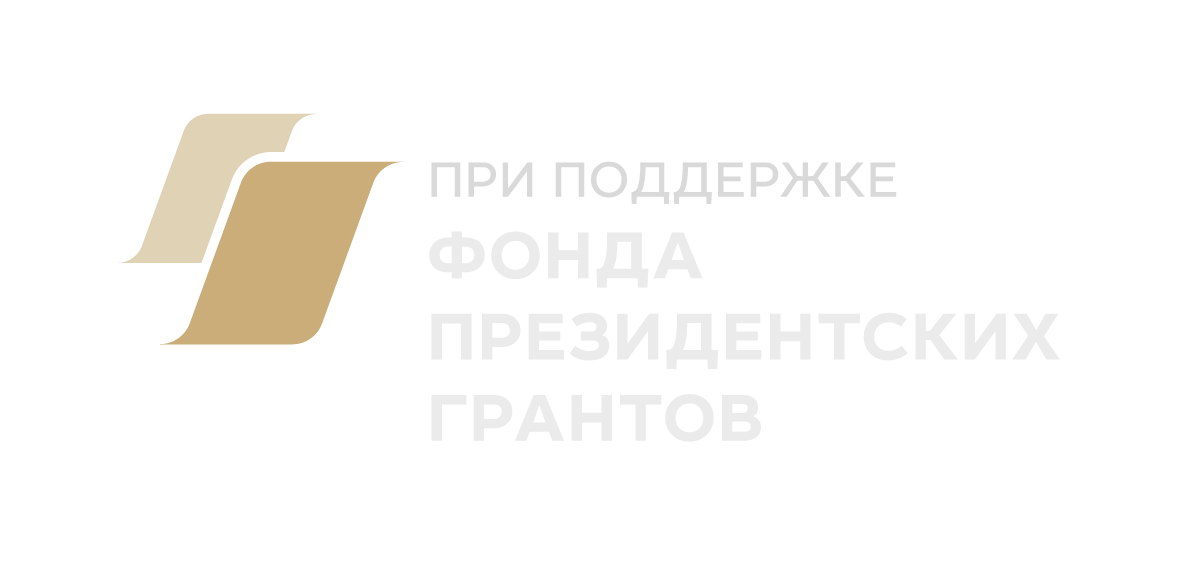 ОПИСАНИЕ ПРОЕКТА
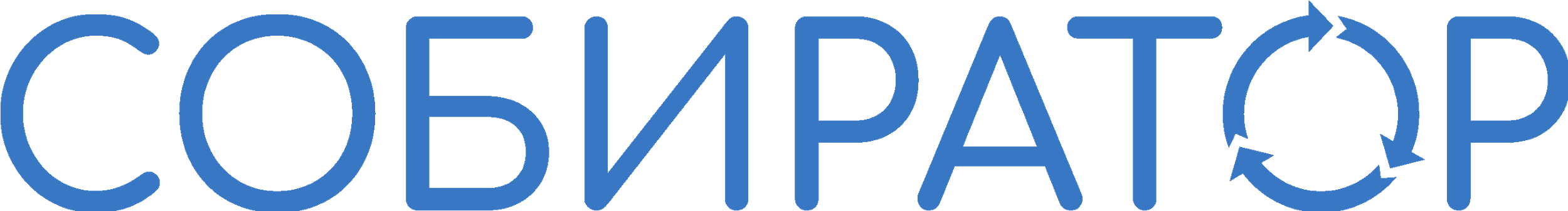 «Добрая экология» — это эколого-просветительский проект, направленный на создание программы всестороннего экологического просвещения посетителей Добро.Центров в регионах России.
В партнёрстве с Ассоциацией волонтерских центров (АВЦ) Собиратор создал универсальную программу экологического просвещения, доступную Добро.Центрам на платформе Добро.Университет. 

Проект предполагает 2 уровня погружения:
150 Добро.Центров — выбрали развитие экологического направления в своей деятельности

30 Добро.Центров — готовы реализовывать экологические проекты прямо сейчас. Получат материалы для оформления интерактивных просветительских точек на своих площадках — «зелёных точек».
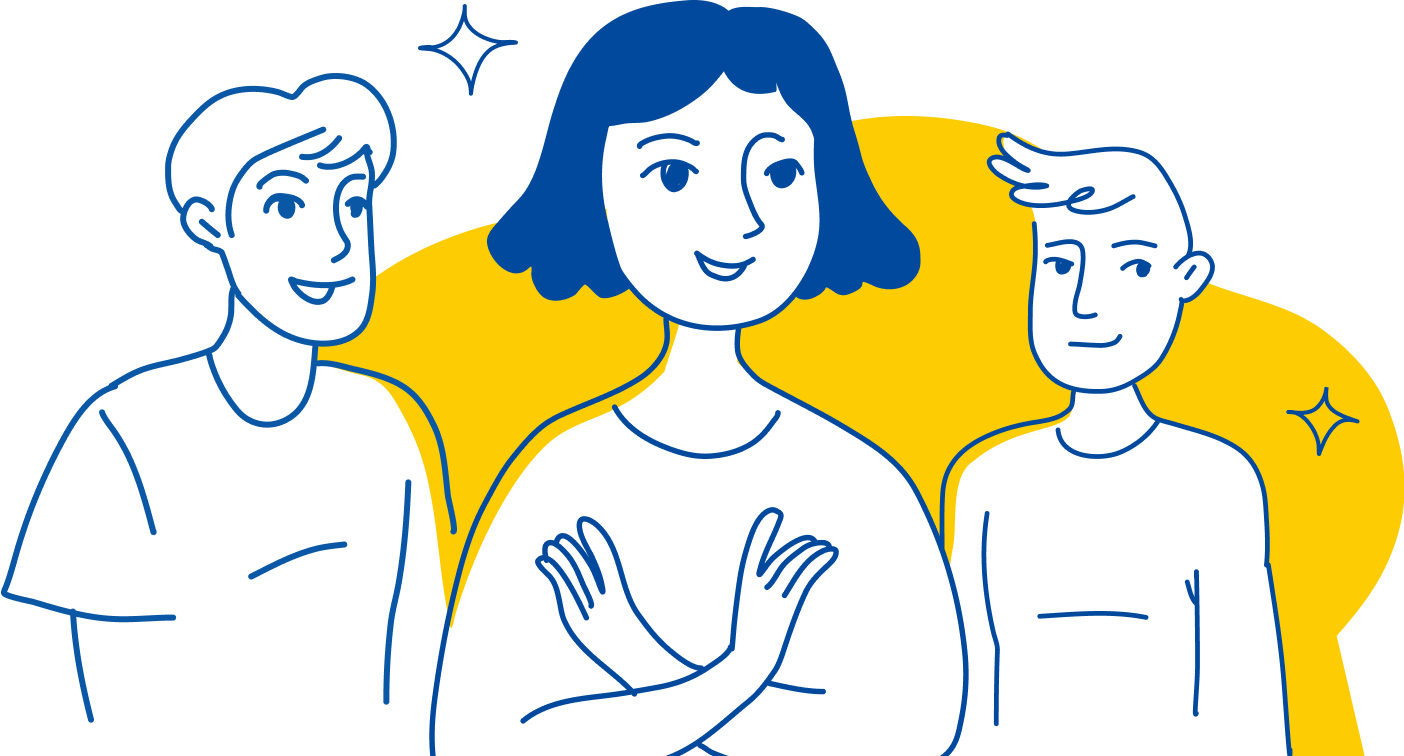 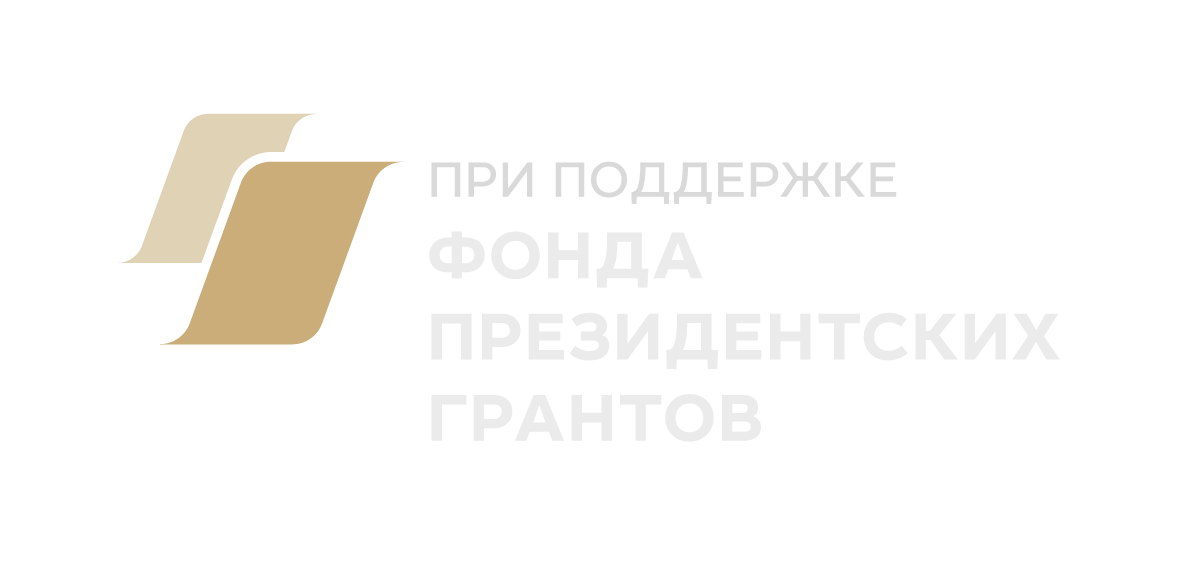 «ЗЕЛЁНАЯ ТОЧКА»
боксы и выставка
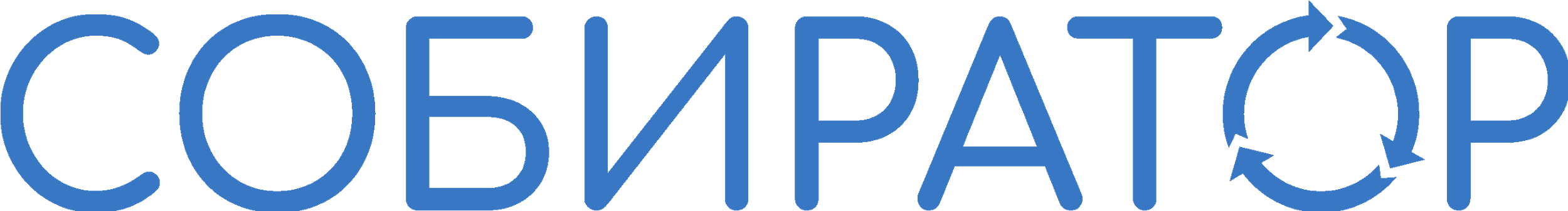 «Зелёная точка» даёт возможность передать вторсырьё на переработку и увидеть этапы дальнейшего превращение вторсырья в новый предмет.
Посетители получают возможность применить знания на практике, убедиться, что вторсырьё — ценный ресурс.
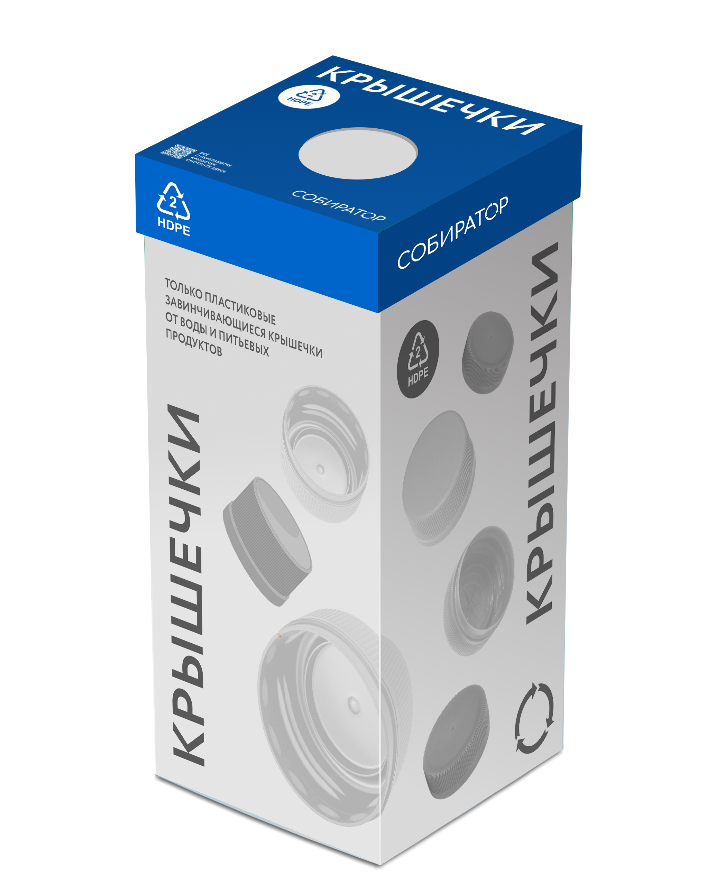 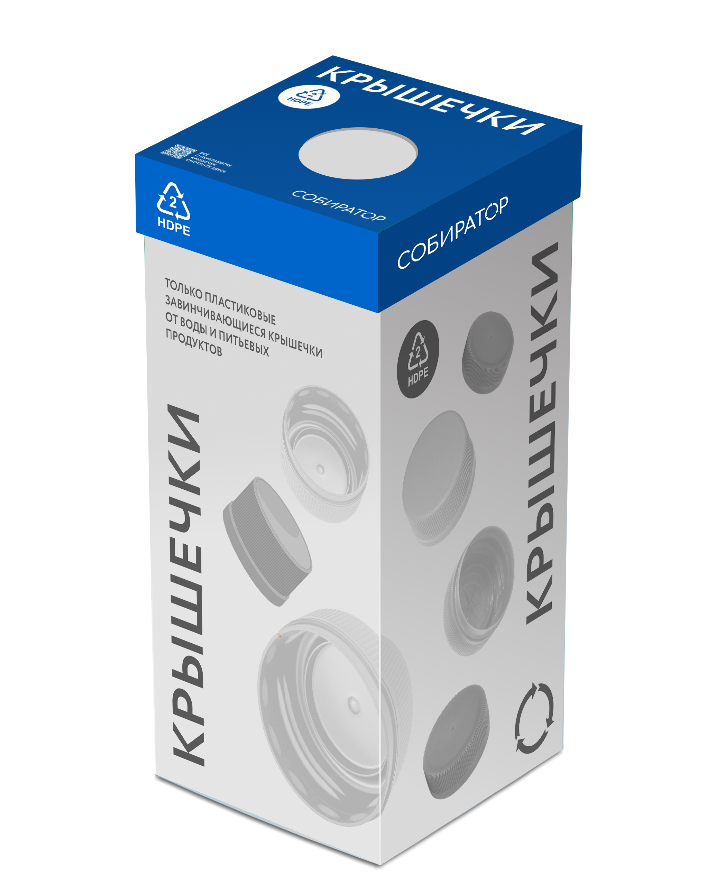 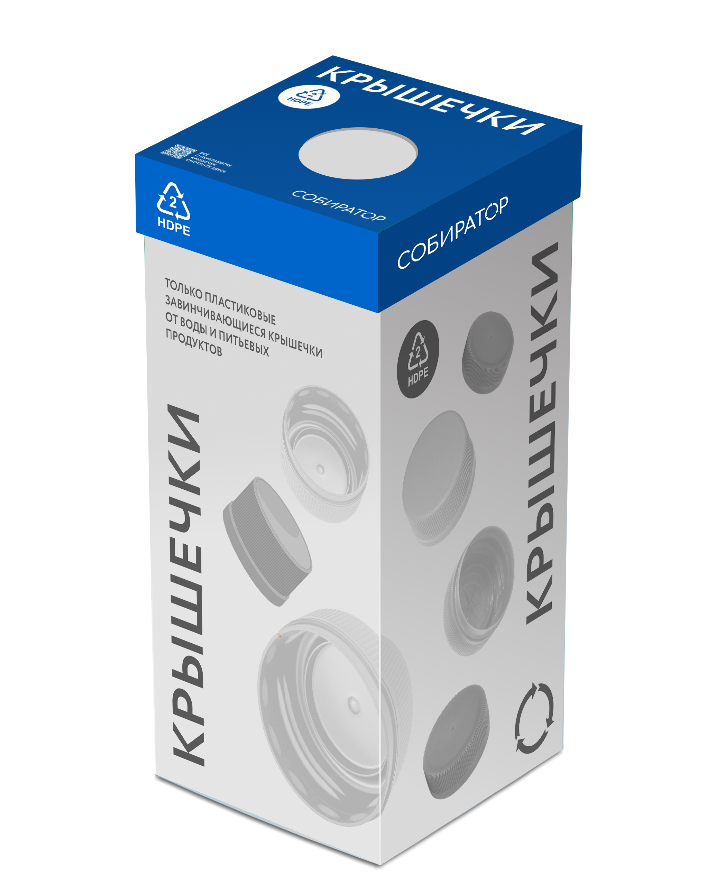 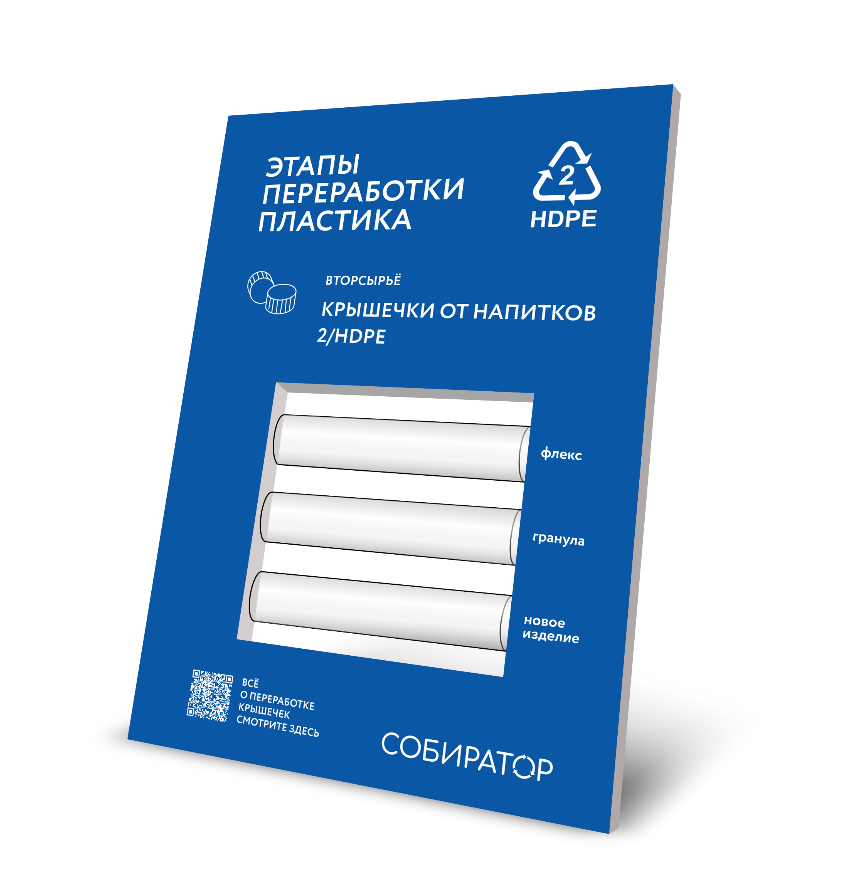 наглядная выставка 
этапов переработки вторсырья 
в новый предмет
3 бокса для сбора редких видов вторсырья
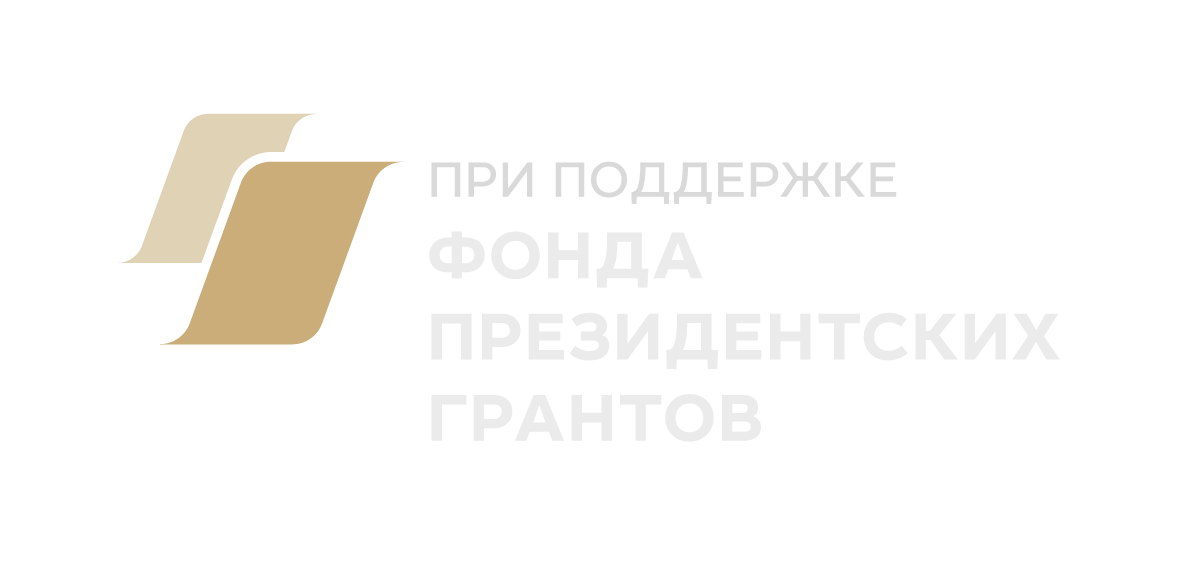 «ЗЕЛЁНАЯ ТОЧКА»
просветительские стенды
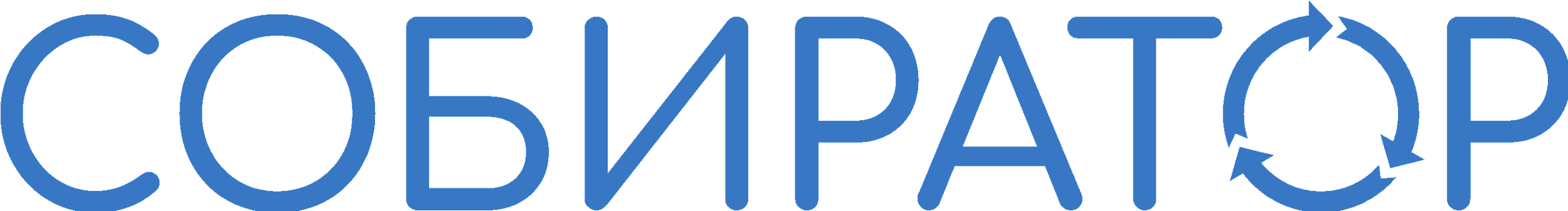 «Зелёная точка» в Добро.Центре привлекает внимание и вовлекает посетителей. Наполнение:

Интерактивные просветительские стенды о рациональном потреблении и экологичном образе жизни являются точкой входа для экологического просвещения. Каждый Добро.Центр получает набор из 3х стендов:
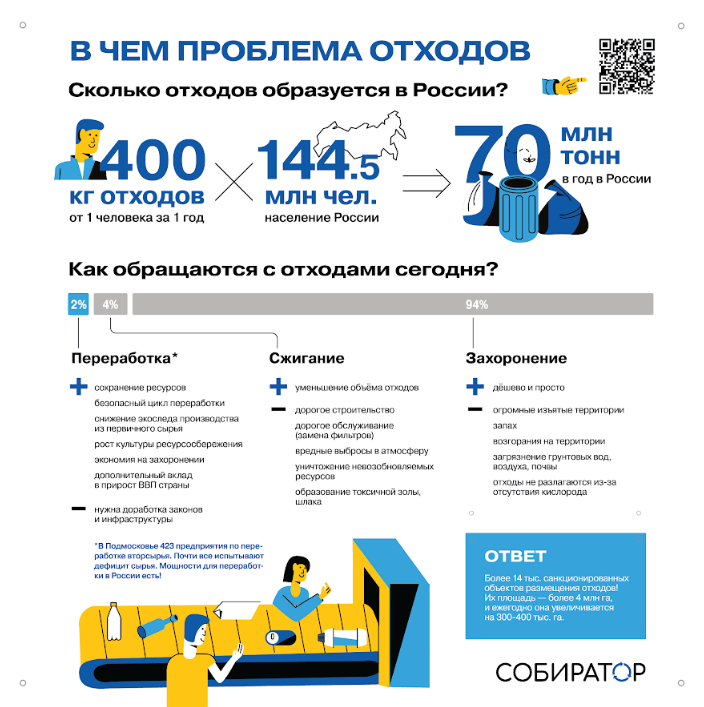 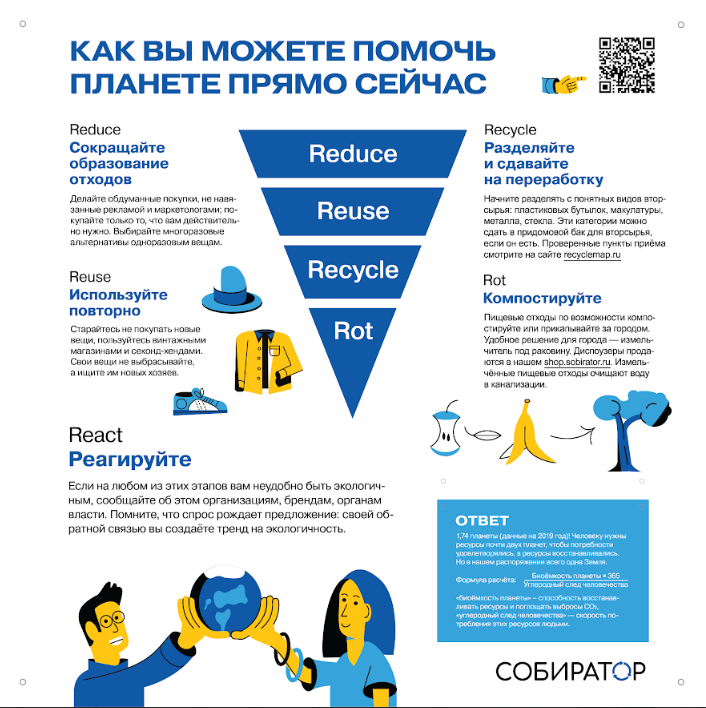 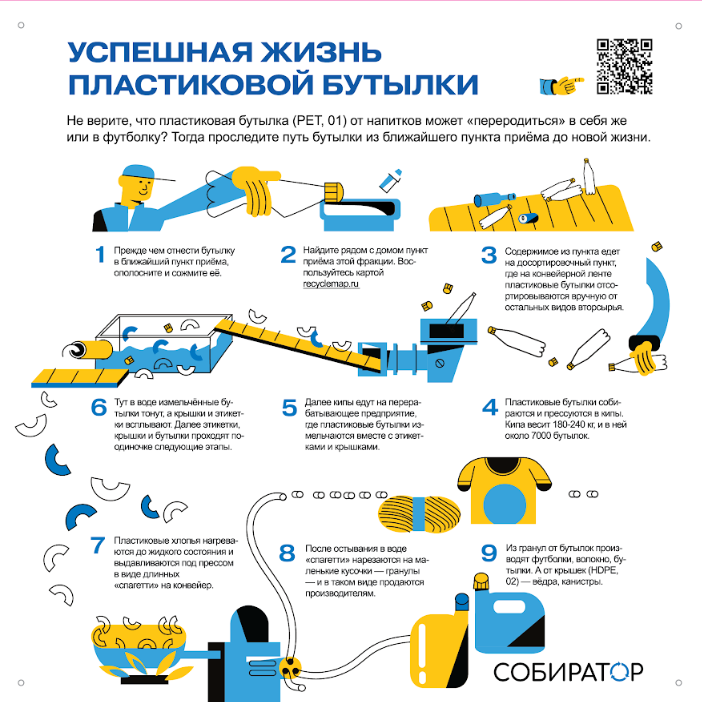 Доступ к материалам 
на платформе Добро.Университет
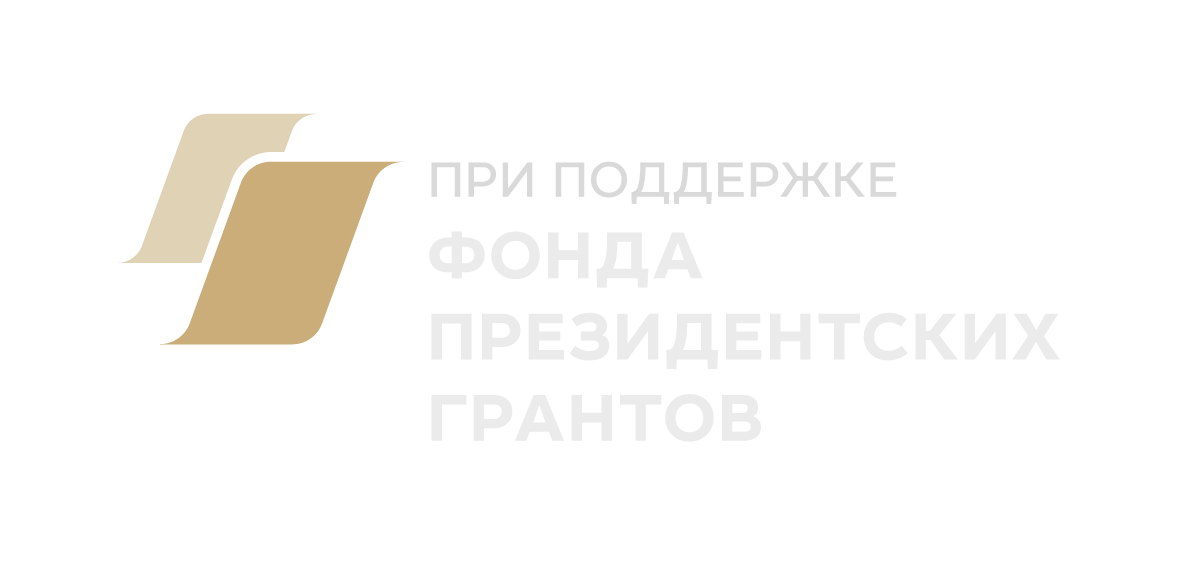 «ЗЕЛЁНАЯ ТОЧКА»
дополнительные ресурсы к стендам
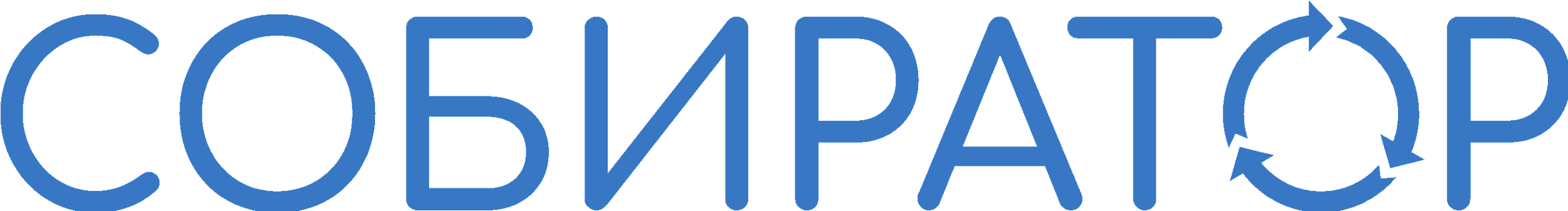 Qr-коды на стендах ведут на следующие электронные ресурсы: 
«Популярные вопросы о раздельном сборе» видеоответы на распространенные заблуждения и мифы о сфере переработки — не менее 10 видео в формате Shorts 
«Zero Waste гид по городам» со всеми возможностями для экологичной жизни и переработки в каждом городе 30 Добро.Центров-участников из 20 регионов
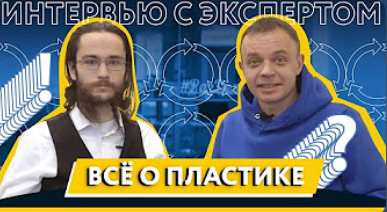 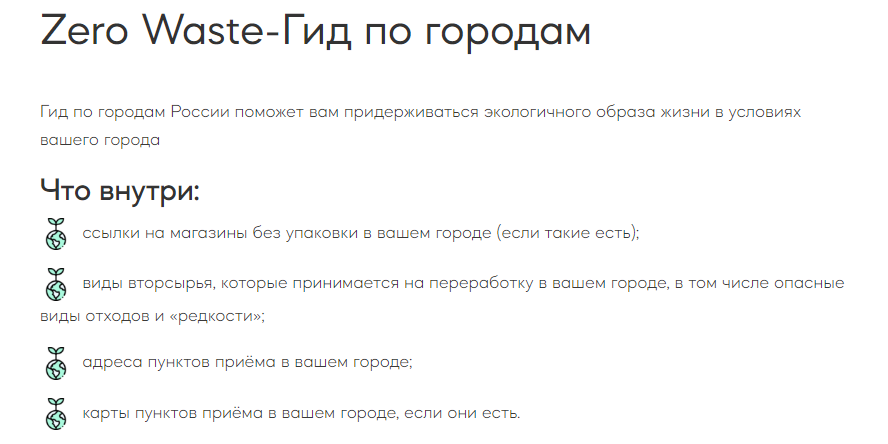 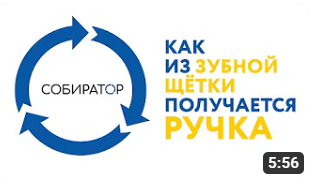 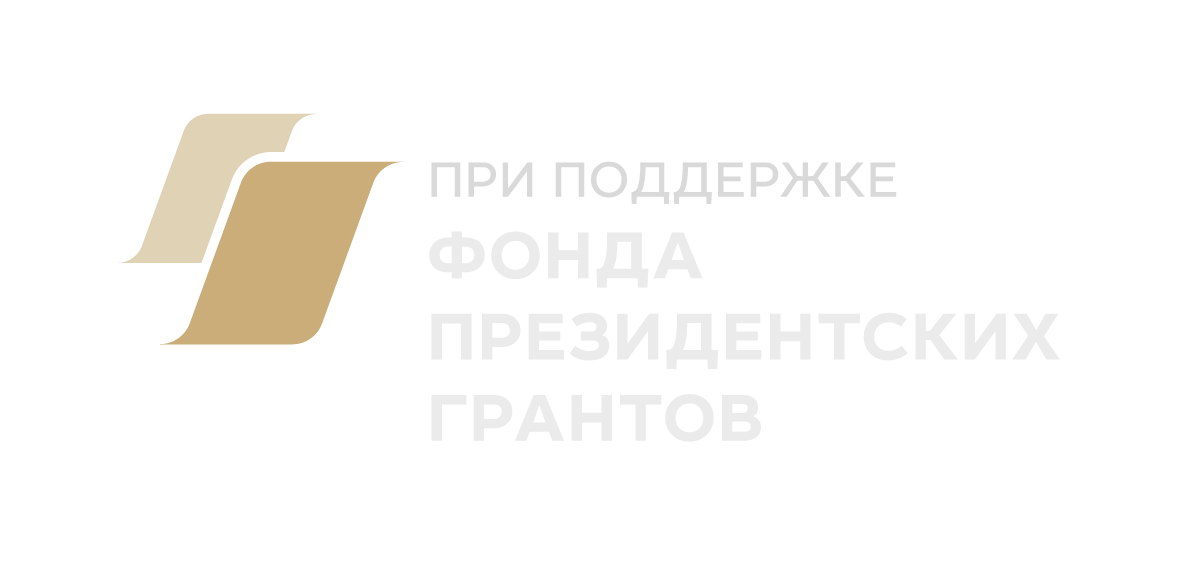 ПРОГРАММА ПРОСВЕЩЕНИЯ
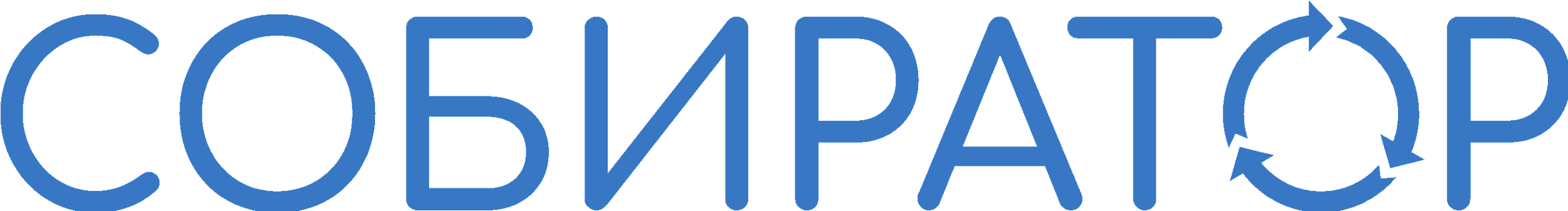 Серия мастер-классов по повышению личной экспертизы, методологиям проведения разных типов экологических мероприятий, взаимодействию с аудиторией. Экоцентр Собиратора в Москве откроет двери для более глубокого погружения команд Добро.Центров в экологическую сферу.
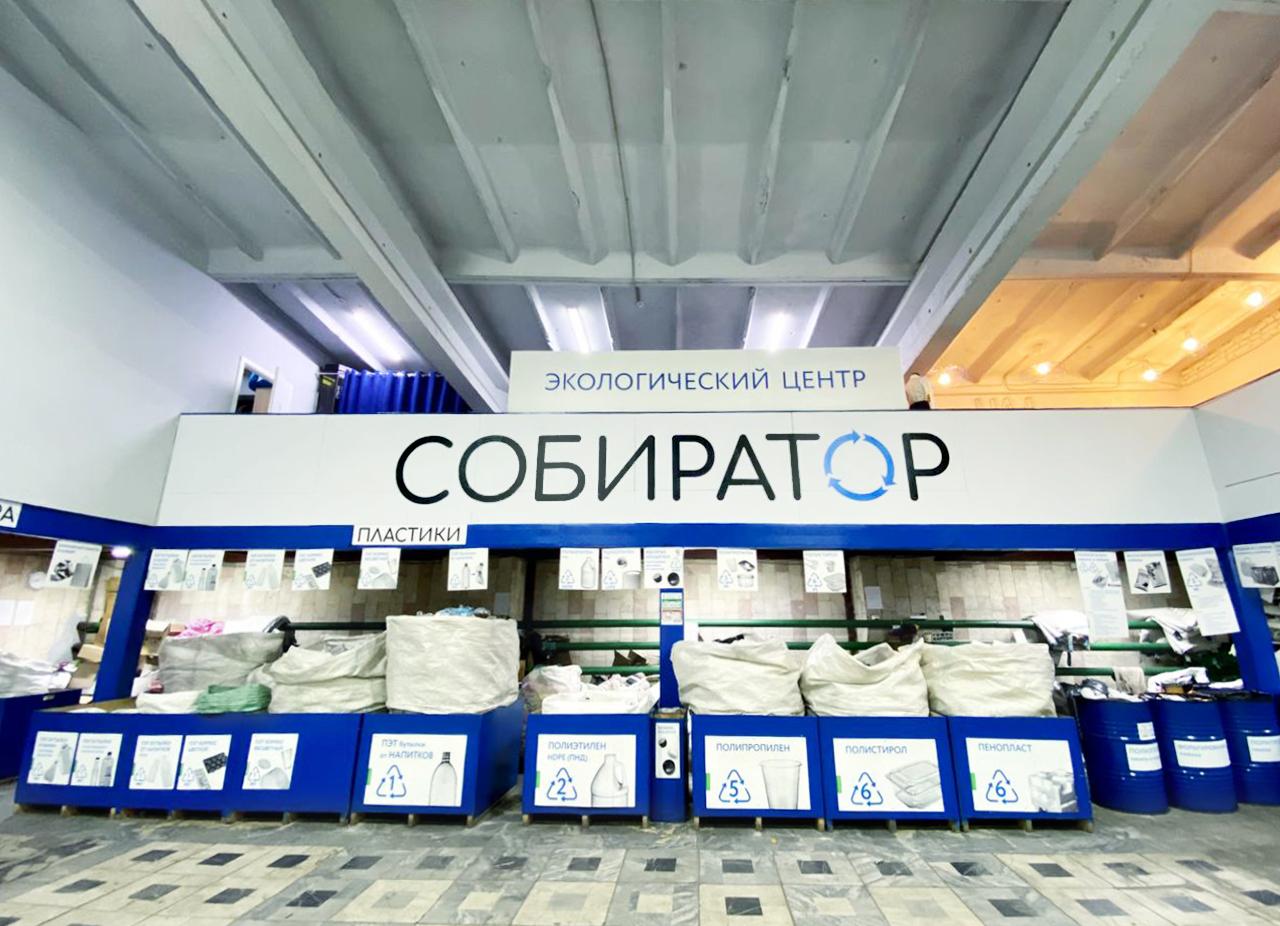 12 тем мастер-классов онлайн:

Принципы экологичного образа жизни;
Основы раздельного сбора отходов;
Системный подход к экологической программе на территории Добро.Центра;
Практические шаги по организации экологической программы: разработка контента, поиск партнёров, создание инфраструктуры;
Принципы просвещения аудитории на мероприятиях и в соцсетях;
Лучшие практики в создании экологичных пространств;
Методология проведения и типы тренингов, дискуссий, общения с экспертами;
Методология проведения и типы акций по сбору определённых видов вторсырья и вещей на благотворительность;
Методология проведения и типы обмена вещами, свопов, гаражных распродаж;
Методология проведения и типы викторин, квизов, интеллектуальных игр;
Методология проведения и типы мастер-классов по созданию предметов из вторсырья и ненужных вещей;
Методология проведения и типы квестов, спортивных игр.
5 очных стажировок в Экоцентре Собиратора
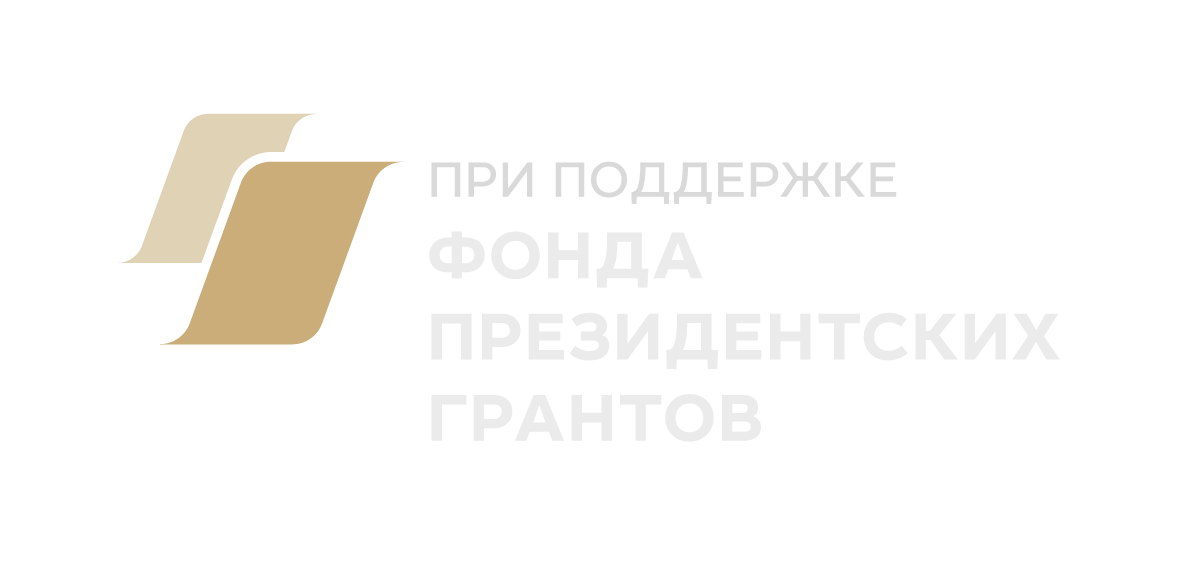 ПУБЛИКАЦИИ
осуществят Добро.Центры с «зелёными точками»
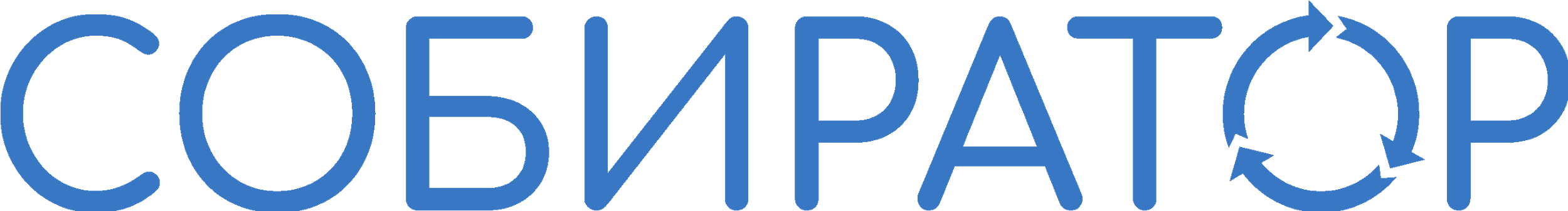 Добро.Центры получат готовые материалы для 10 публикаций с полезной информацией на экологическую тематику на своих интернет-ресурсах для поддержания интереса аудитории.
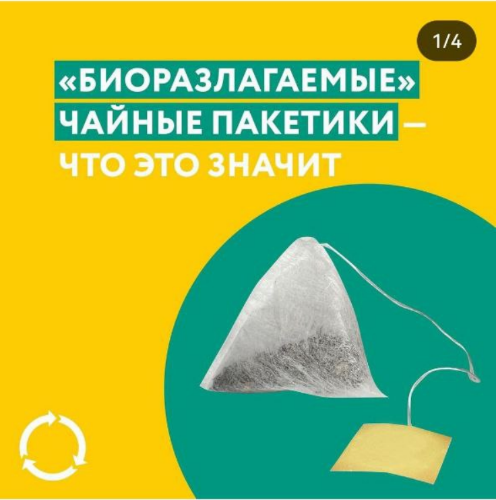 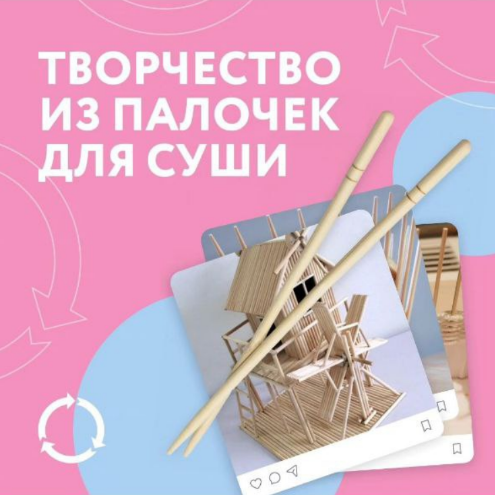 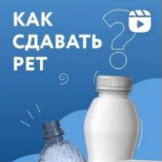 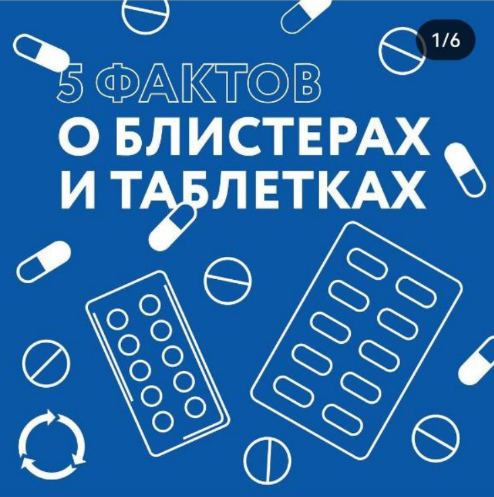 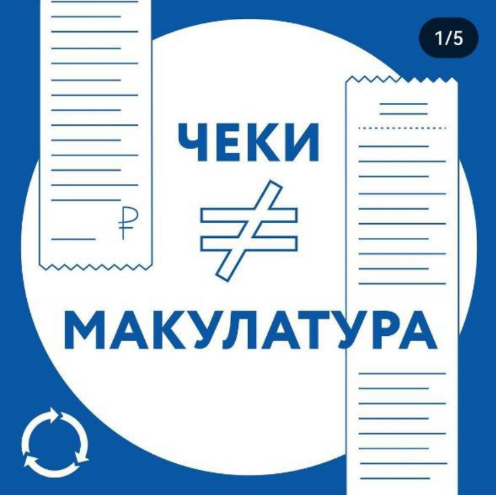 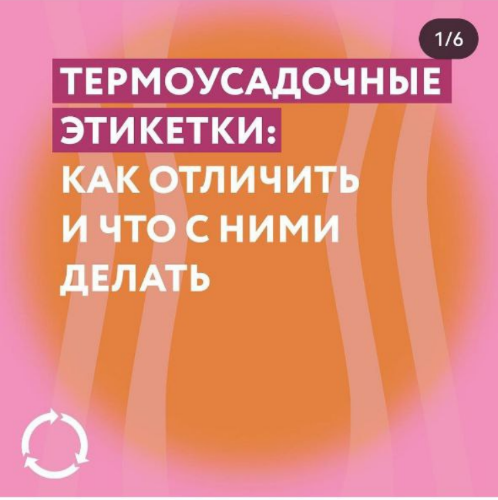 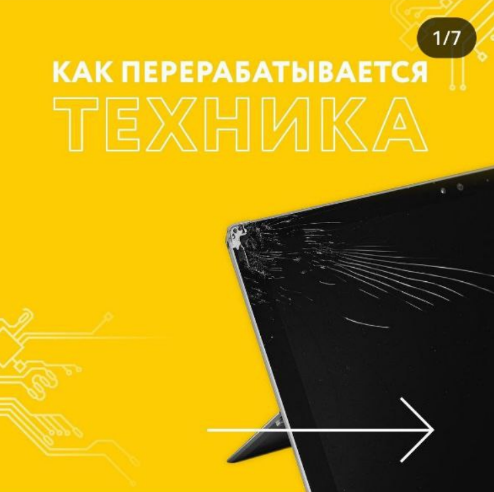 Доступ к материалам 
на платформе Добро.Университет
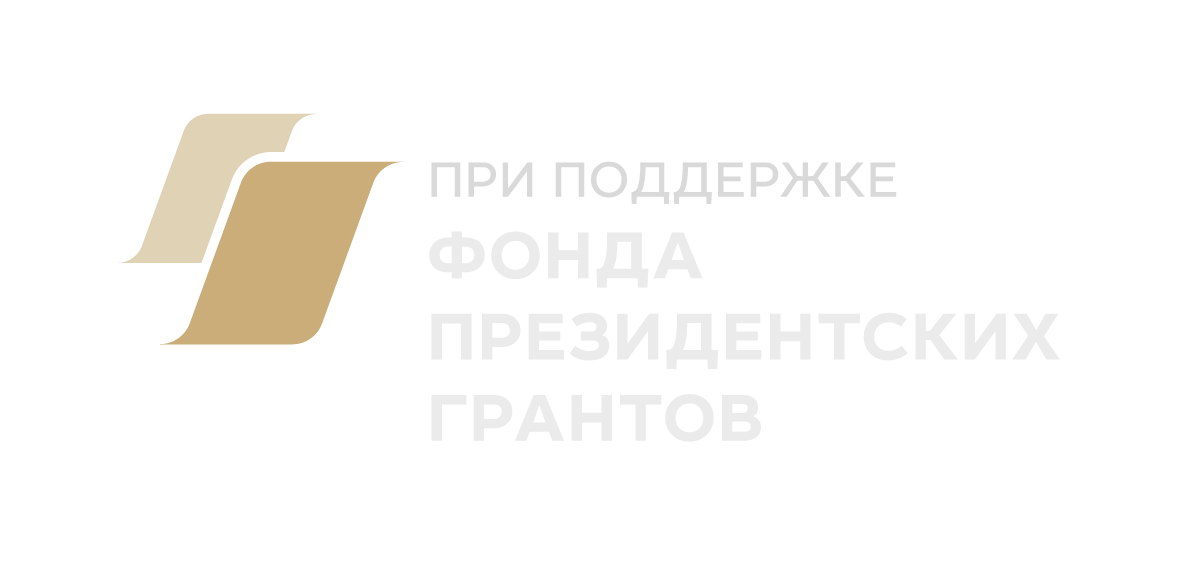 МЕРОПРИЯТИЯ ДЛЯ ПОСЕТИТЕЛЕЙ
осуществят Добро.Центры с «зелёными точками»
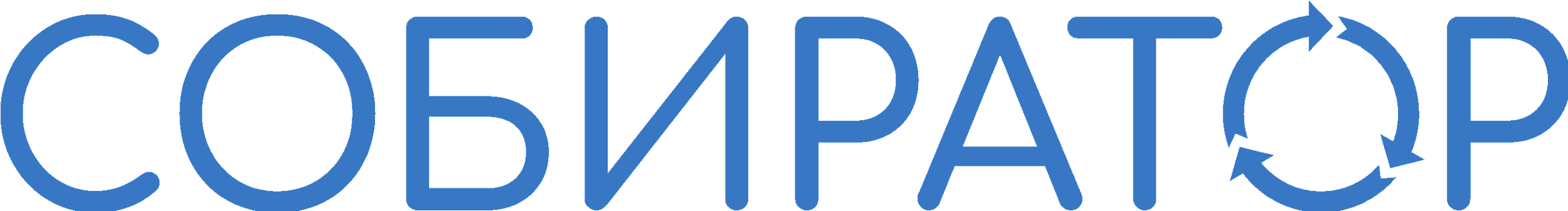 Команды Добро.Центров разработают программу экологического просвещения и проведут по 3 мероприятия для своих аудиторий за время реализации проекта.
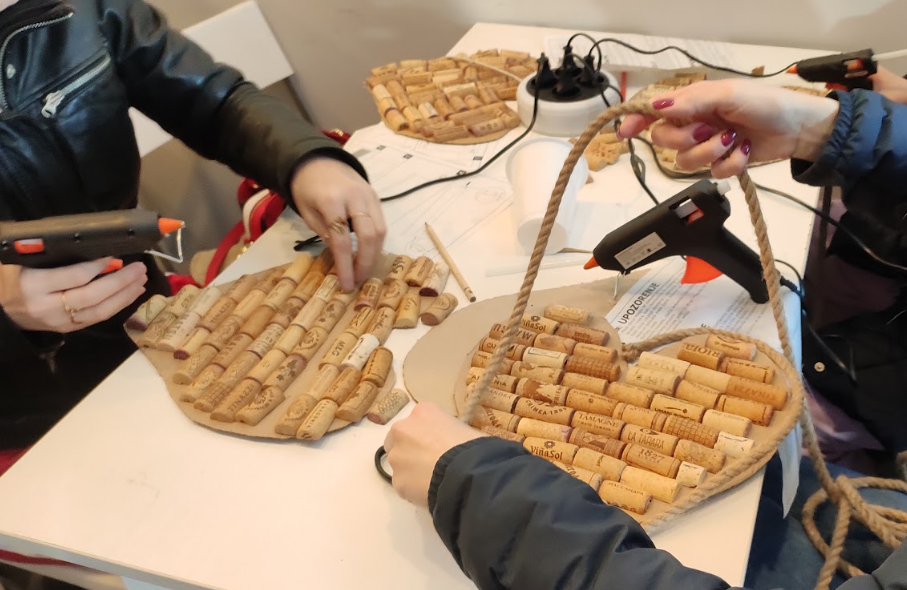 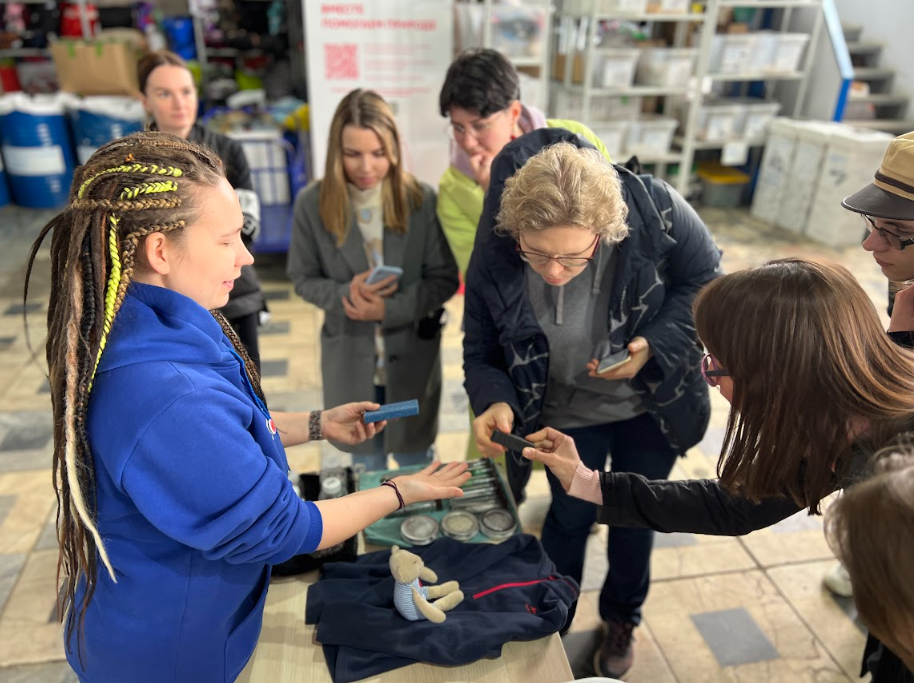 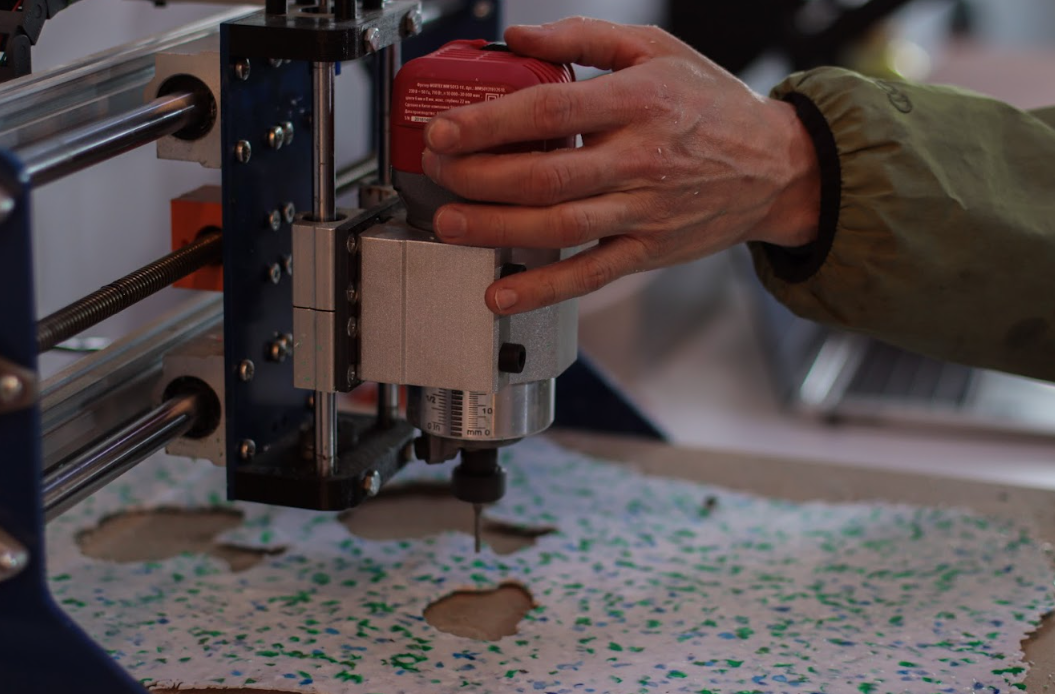 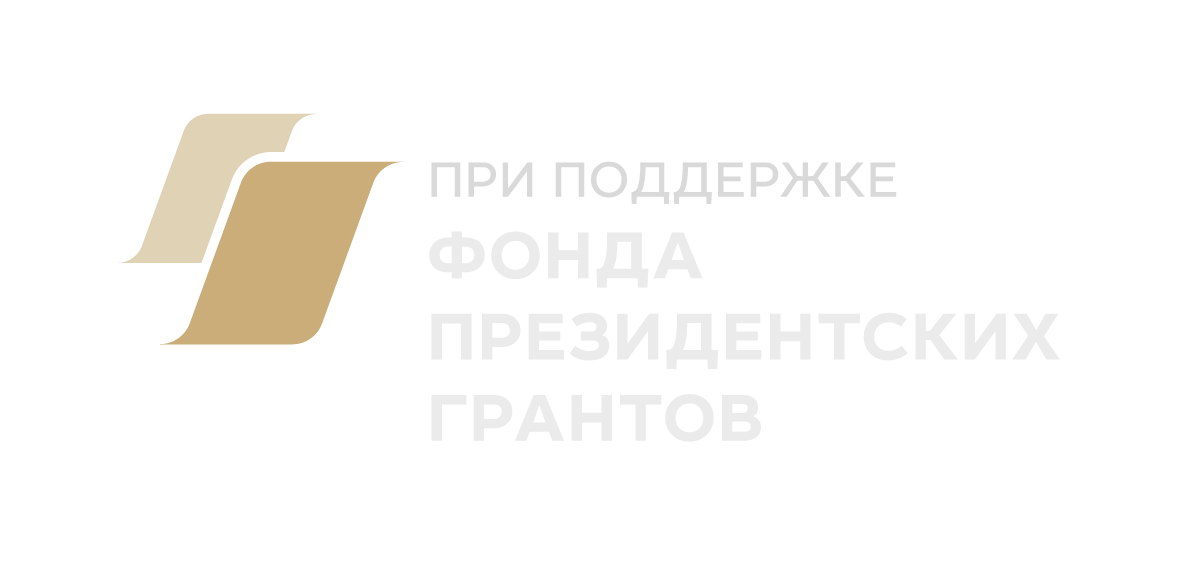 ЭКОЛОГИЧЕСКИЙ СЕРВИС
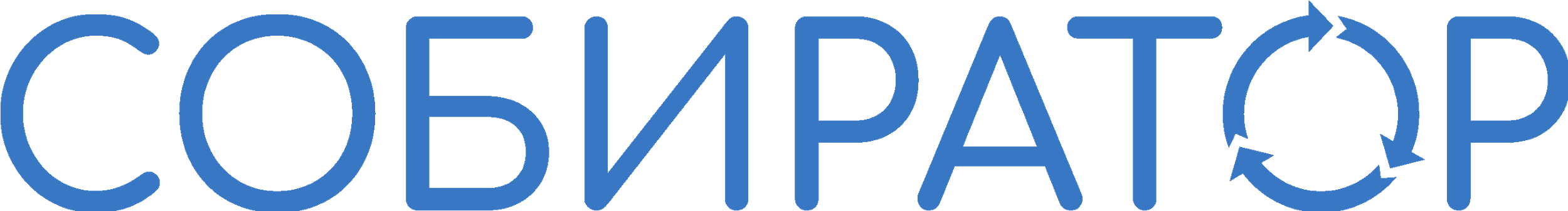 Коробочное решение по организации экологического просвещения останется на платформе Добро.Университет для дальнейшего использования.
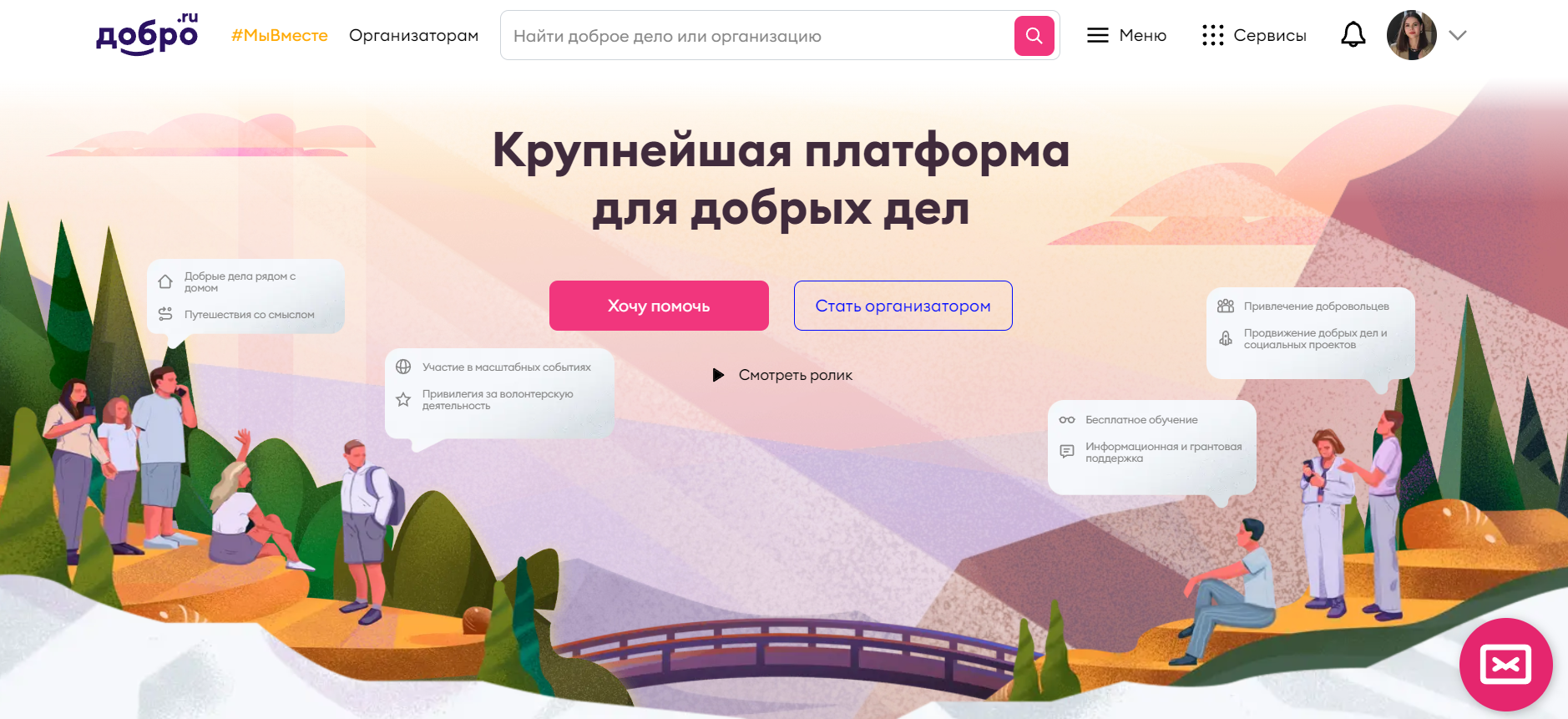 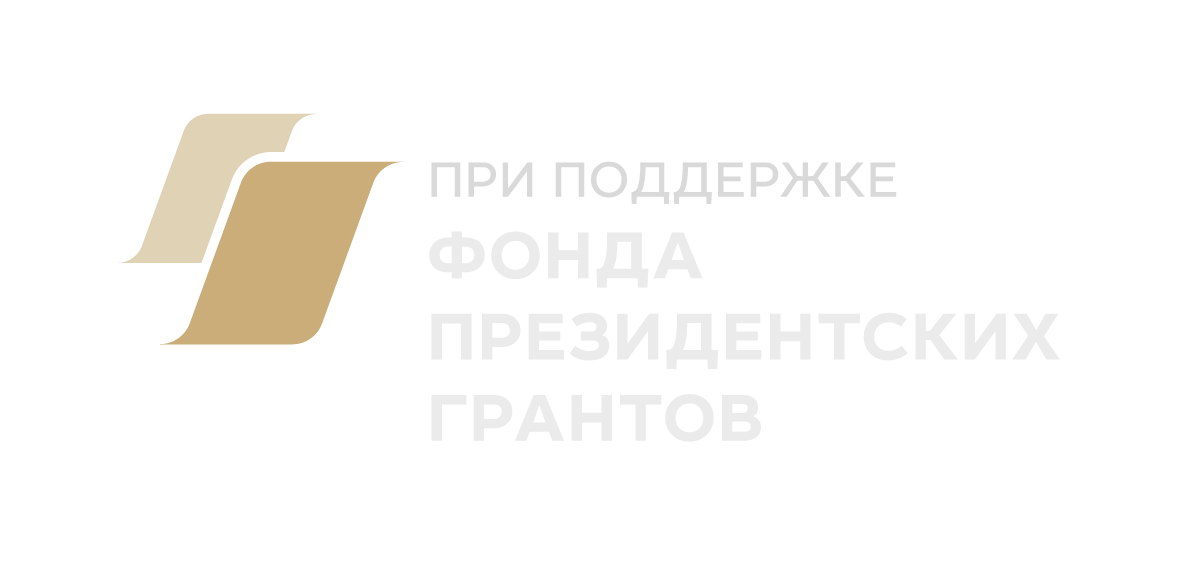 ГЛУБОКОЕ УЧАСТИЕ
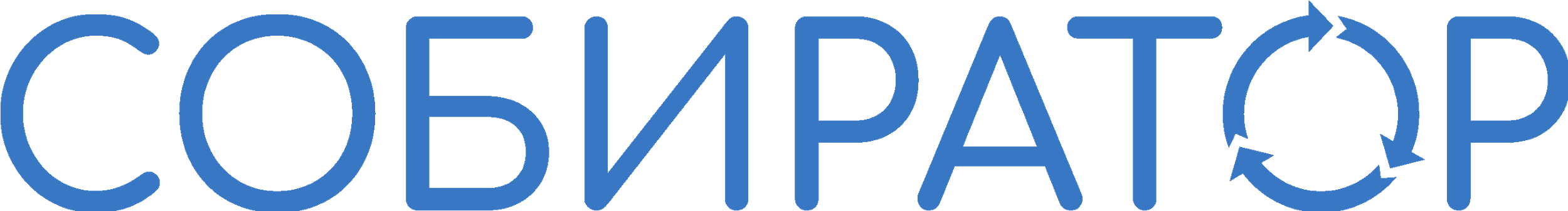 30 Добро.Центров будут подготовлены к полноценной самостоятельной работе по развитию экологической коммуникации.
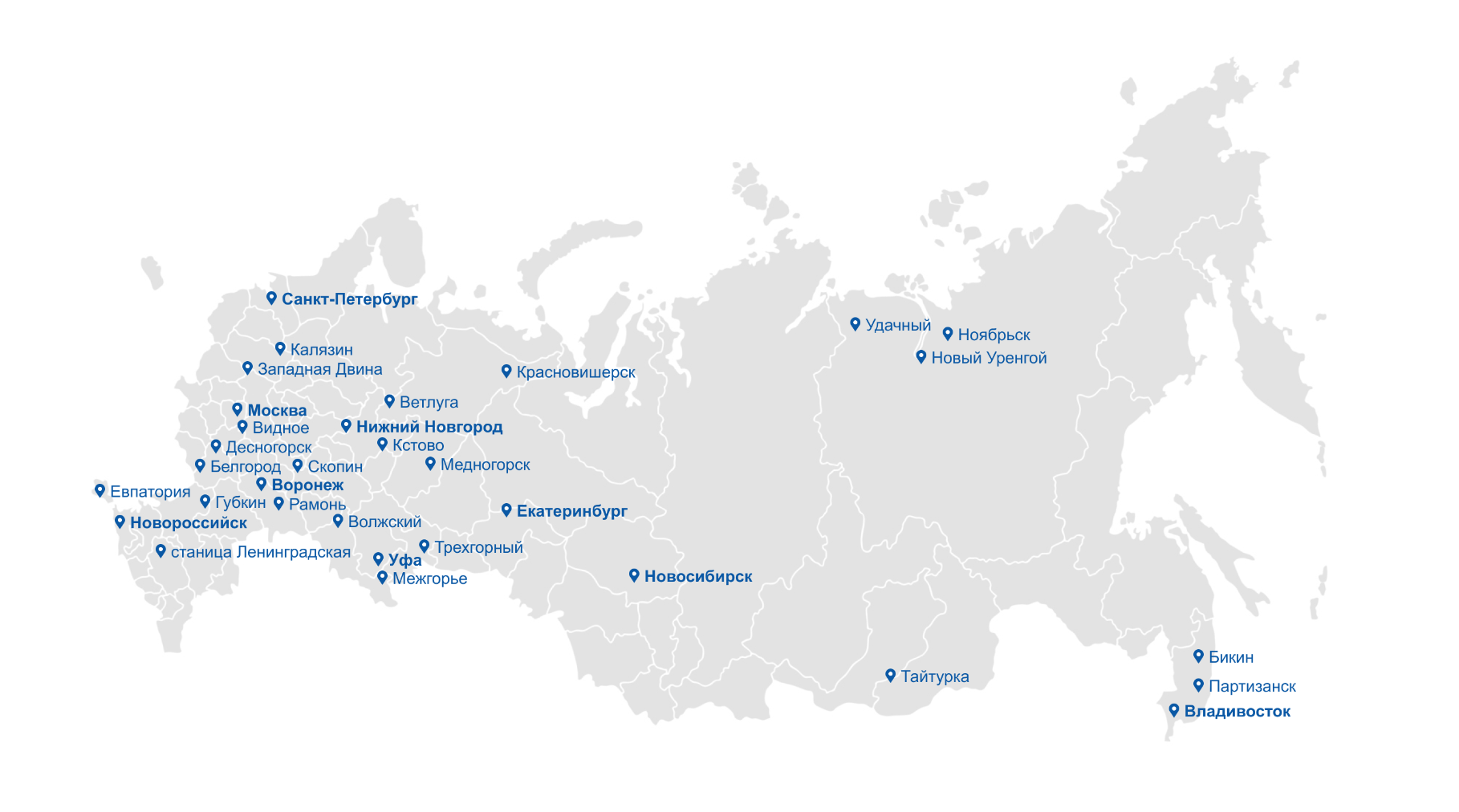 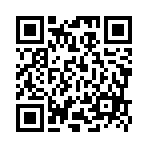 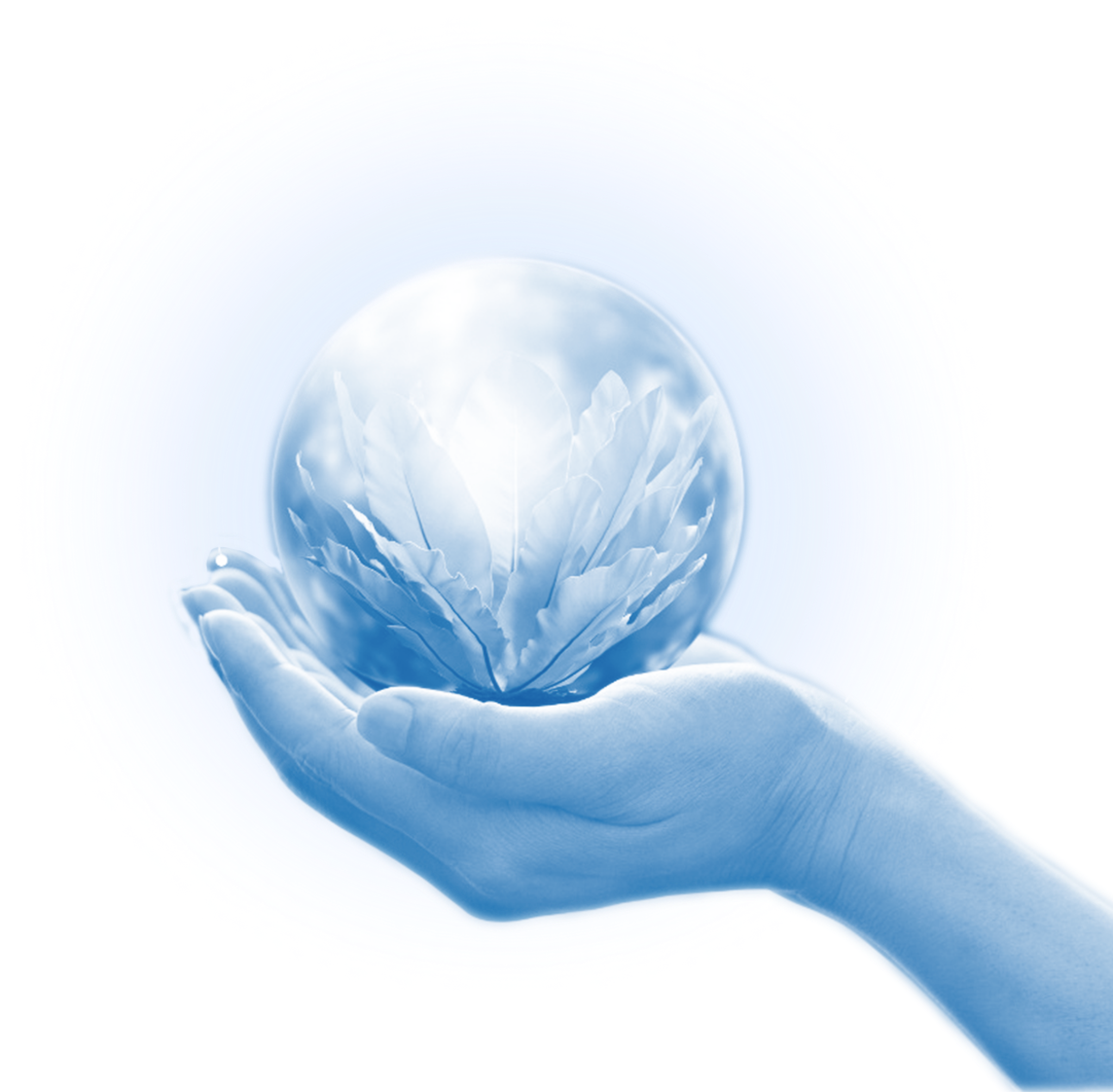 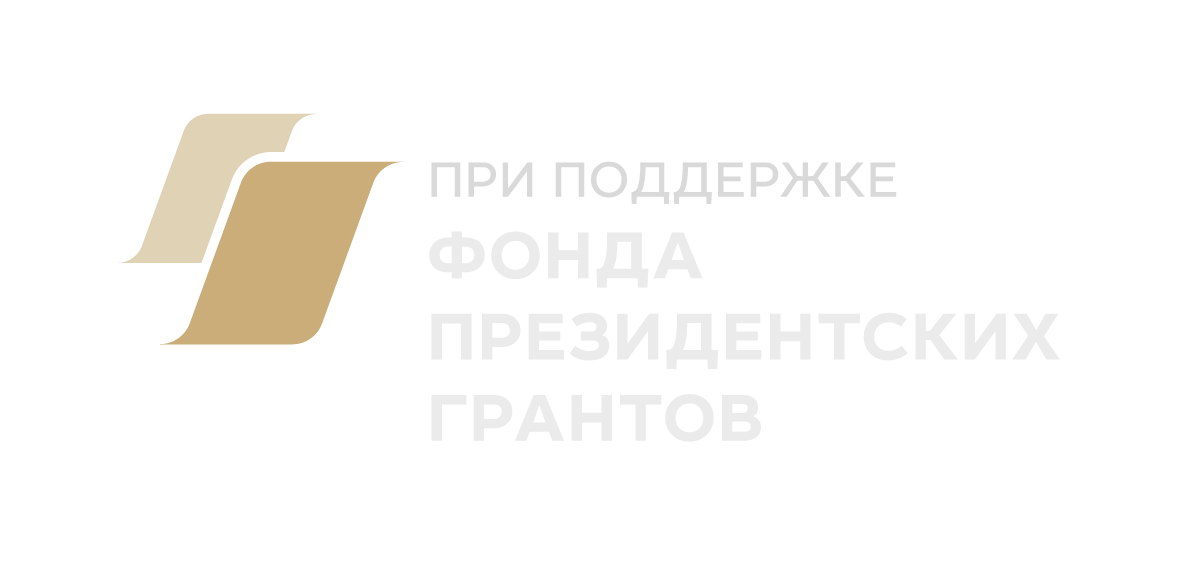 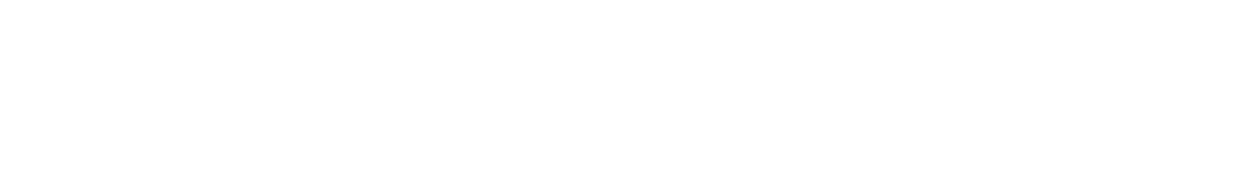 Основы раздельного сбора отходов
ТЕМА
Валерия Сидорова
СПИКЕР
руководитель отдела просвещения компании Собиратор
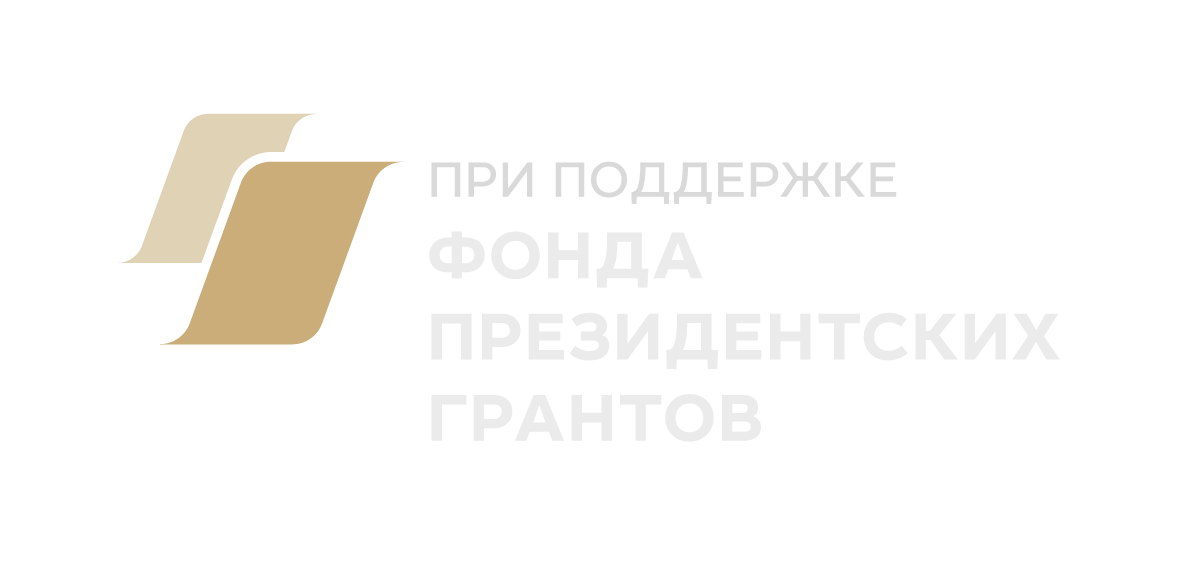 ОСНОВЫ РСО
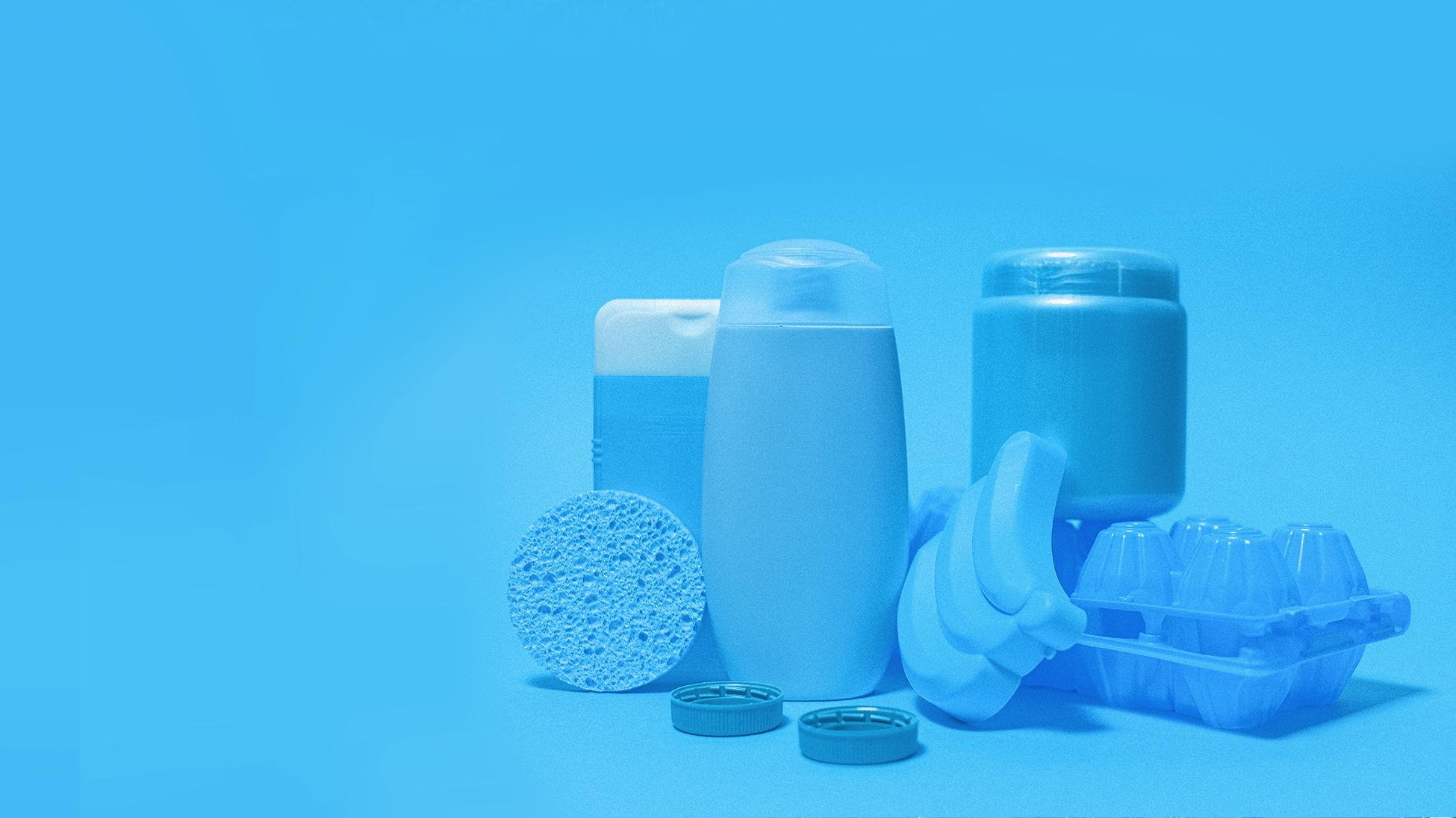 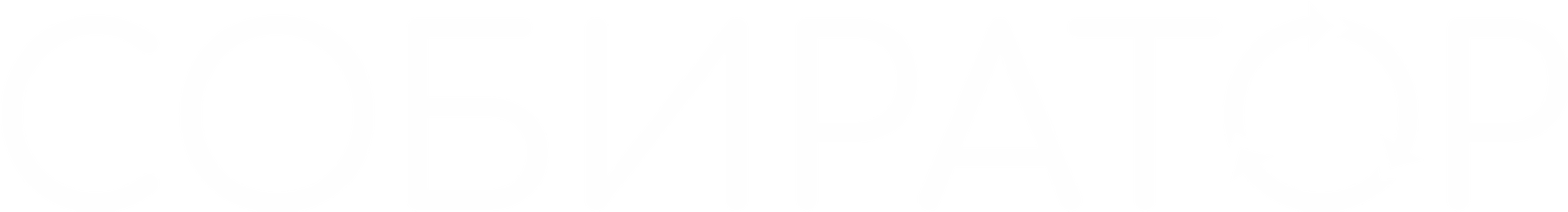 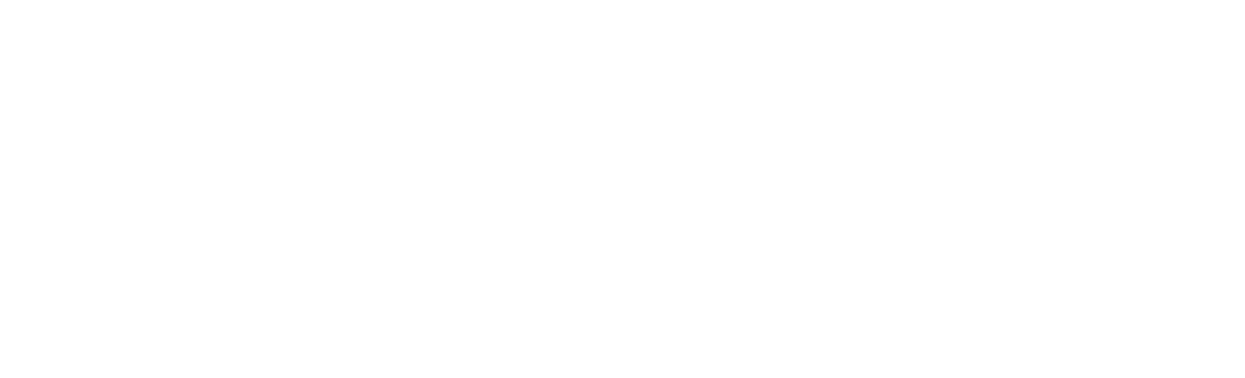 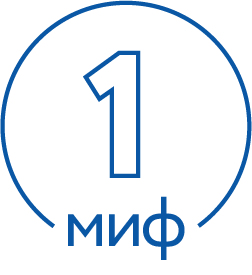 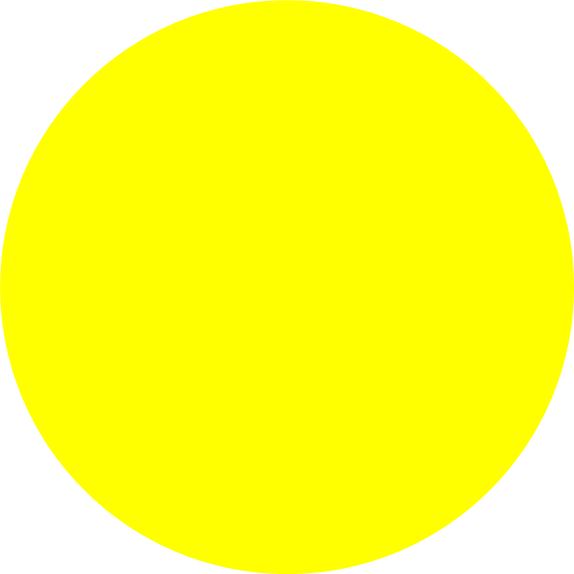 это просто мусор, что
может пойти не так?
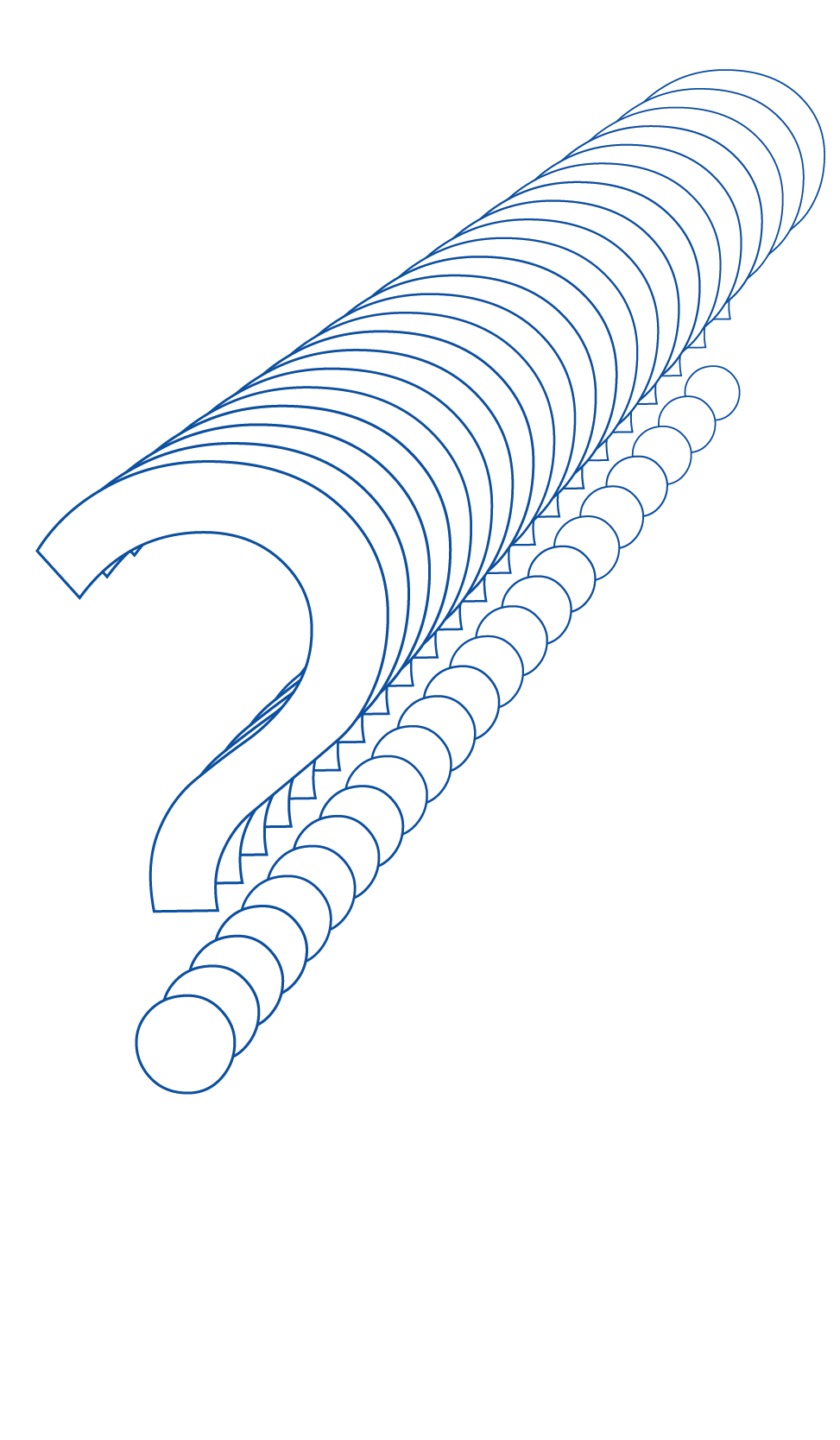 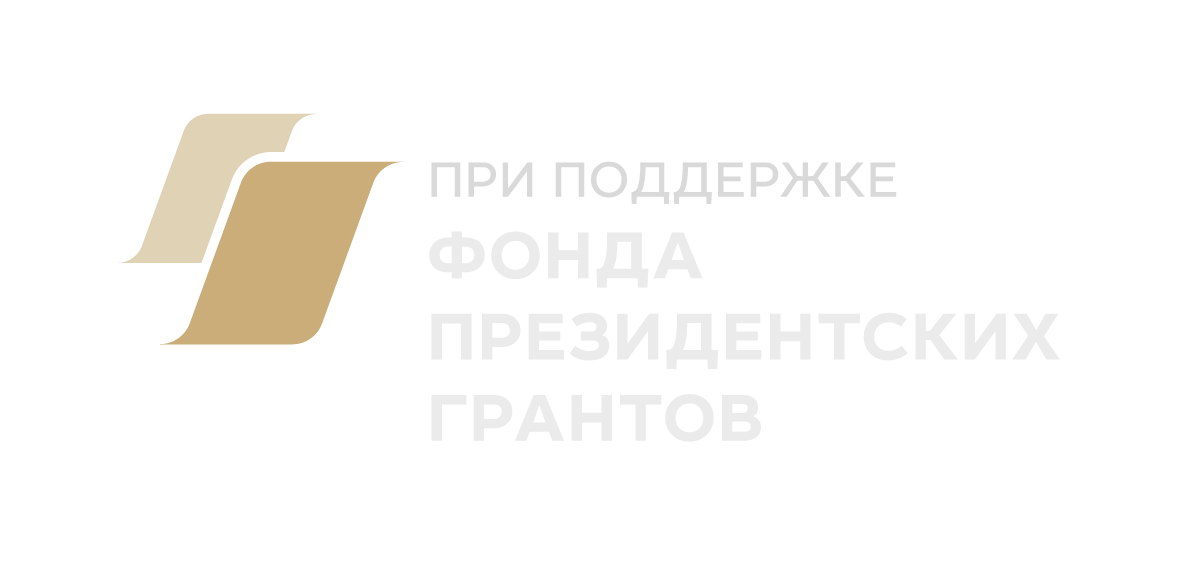 ОСНОВЫ РСО
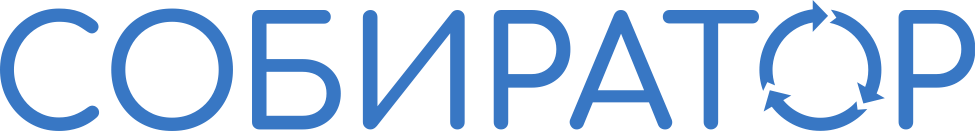 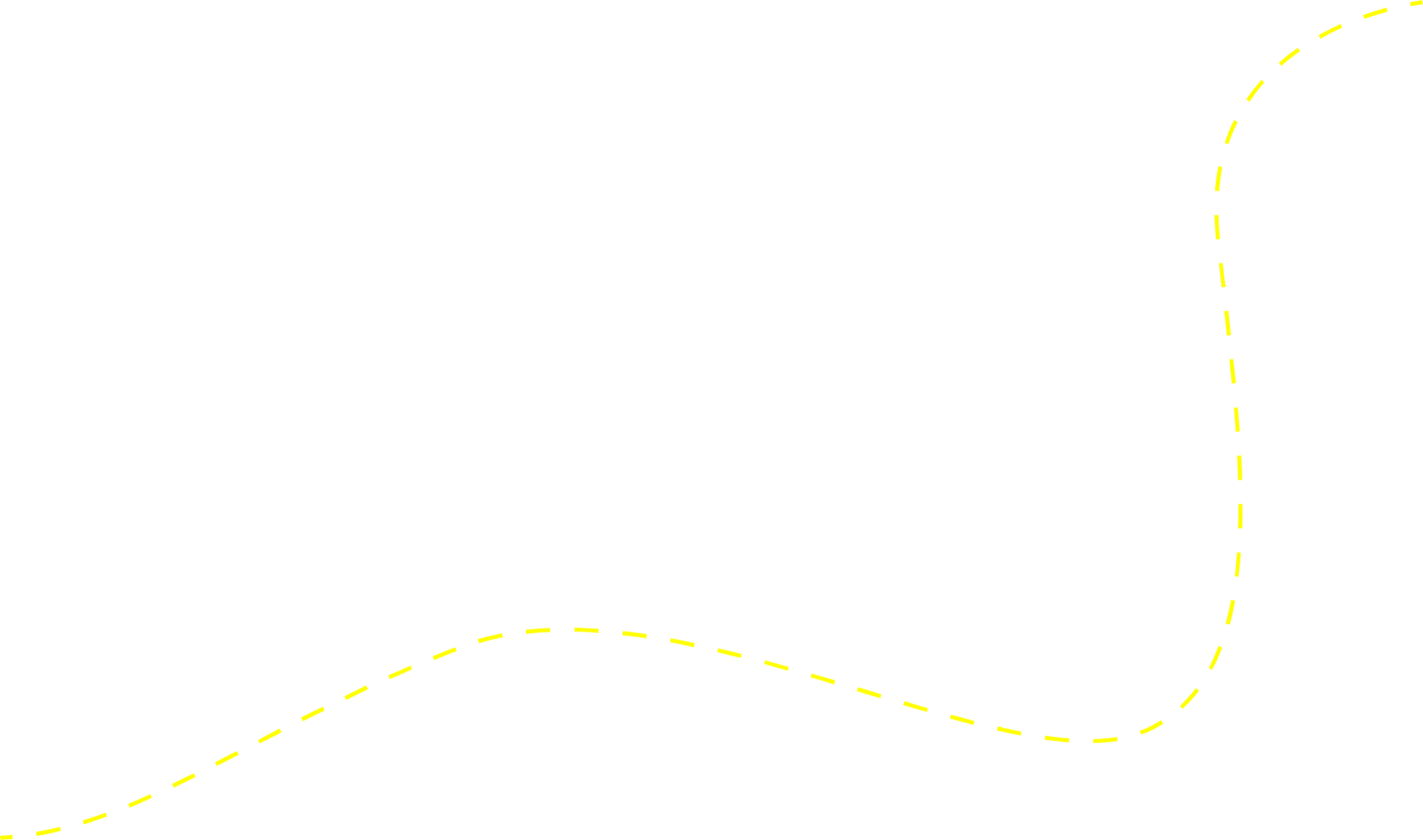 89%
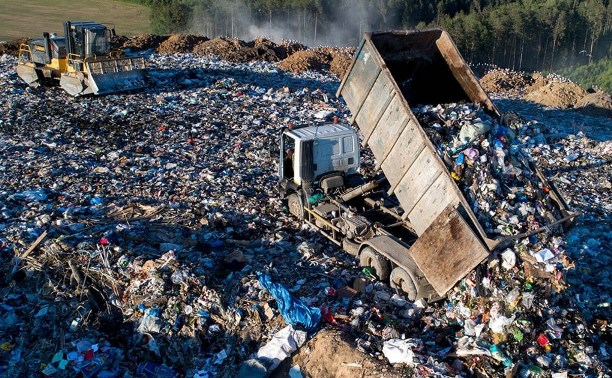 отходов поедет
НА СВАЛКУ
Мусорный кризис
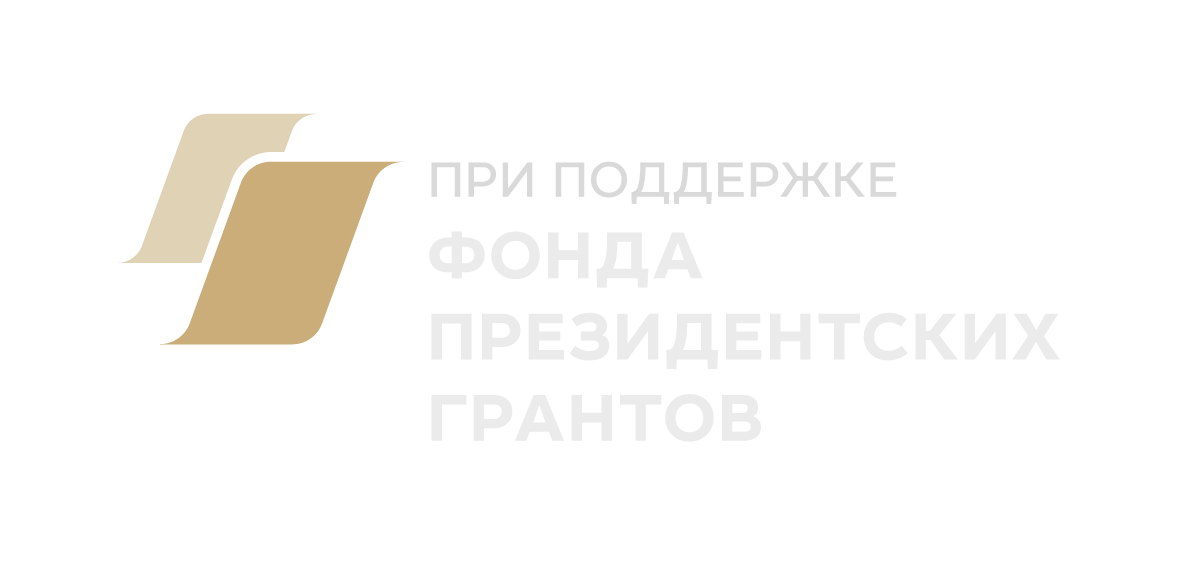 ОСНОВЫ РСО
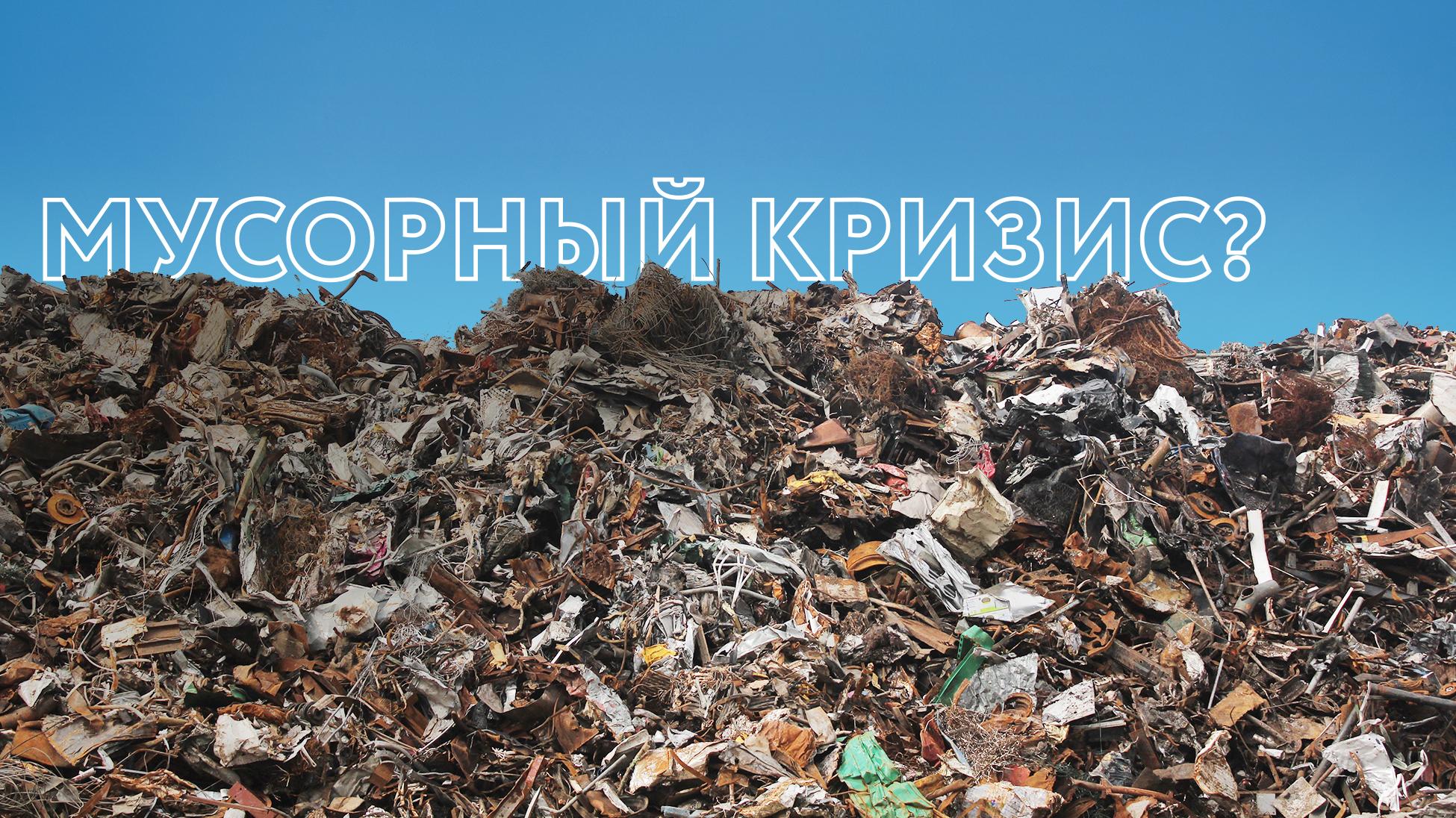 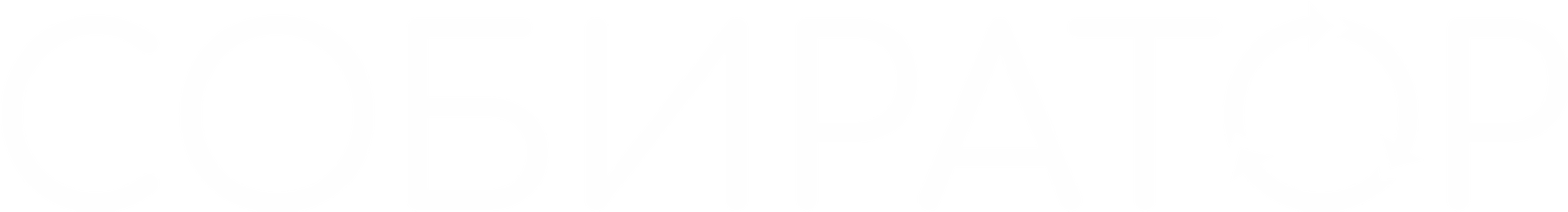 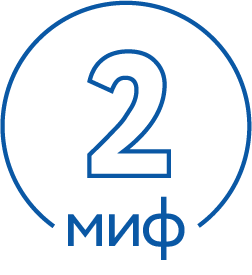 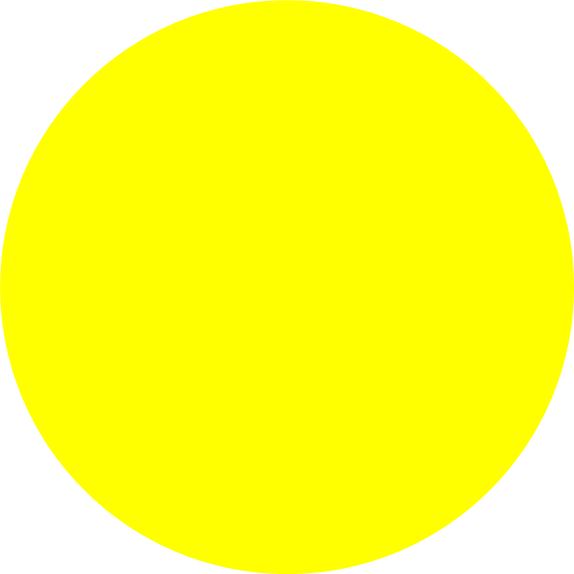 Нет, не слышали
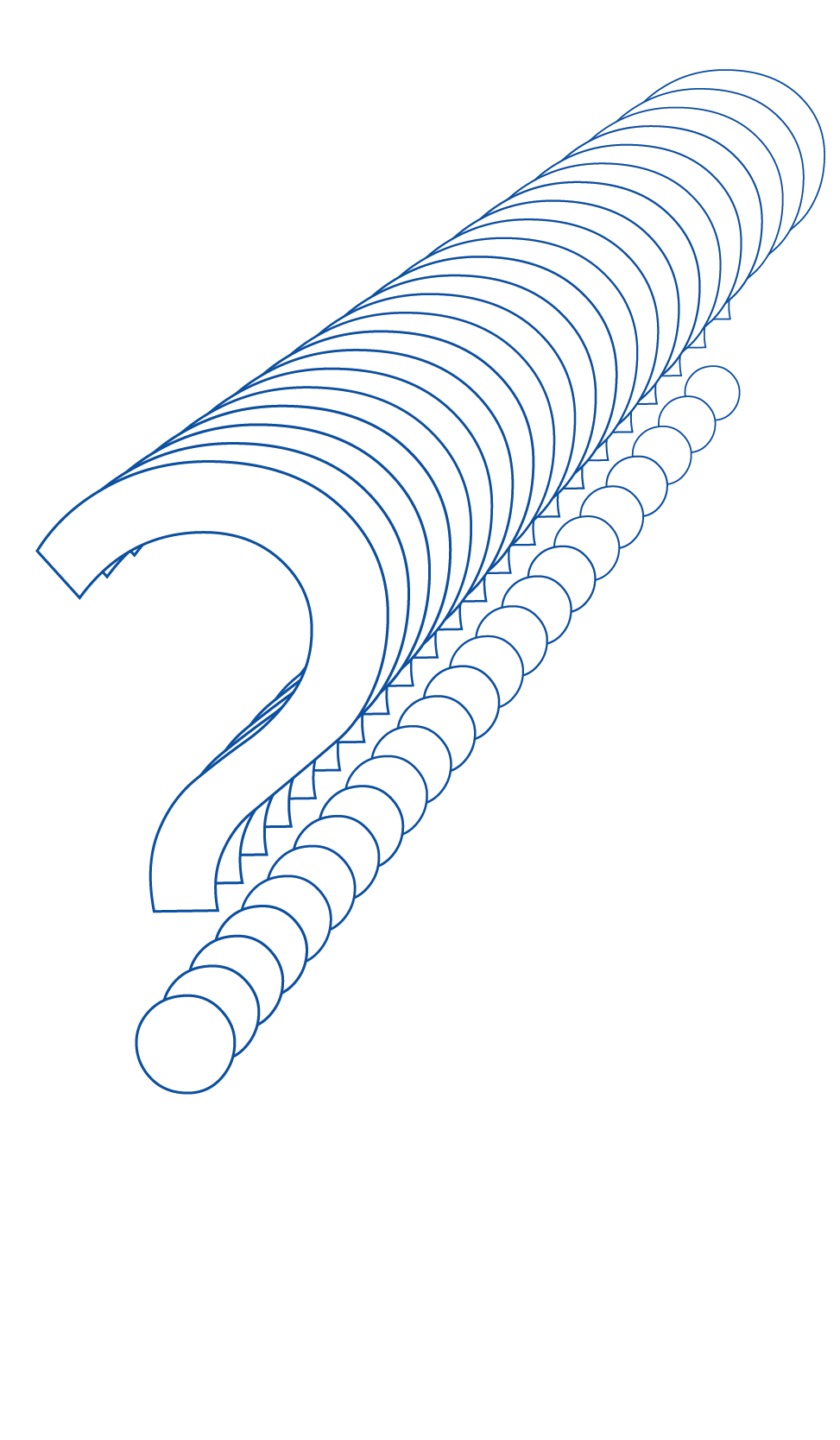 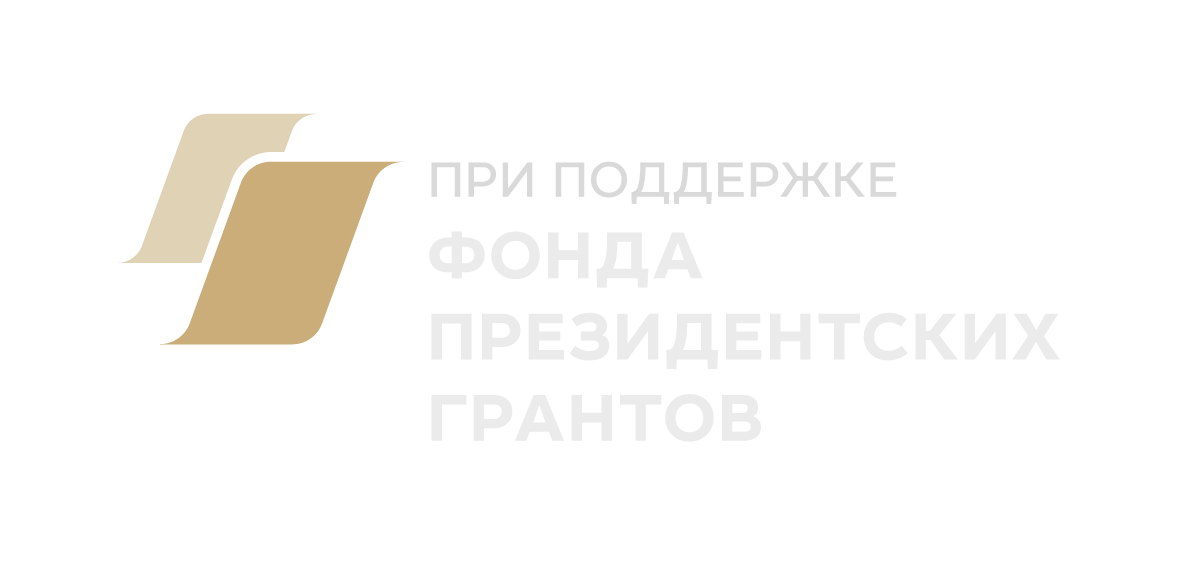 ОСНОВЫ РСО
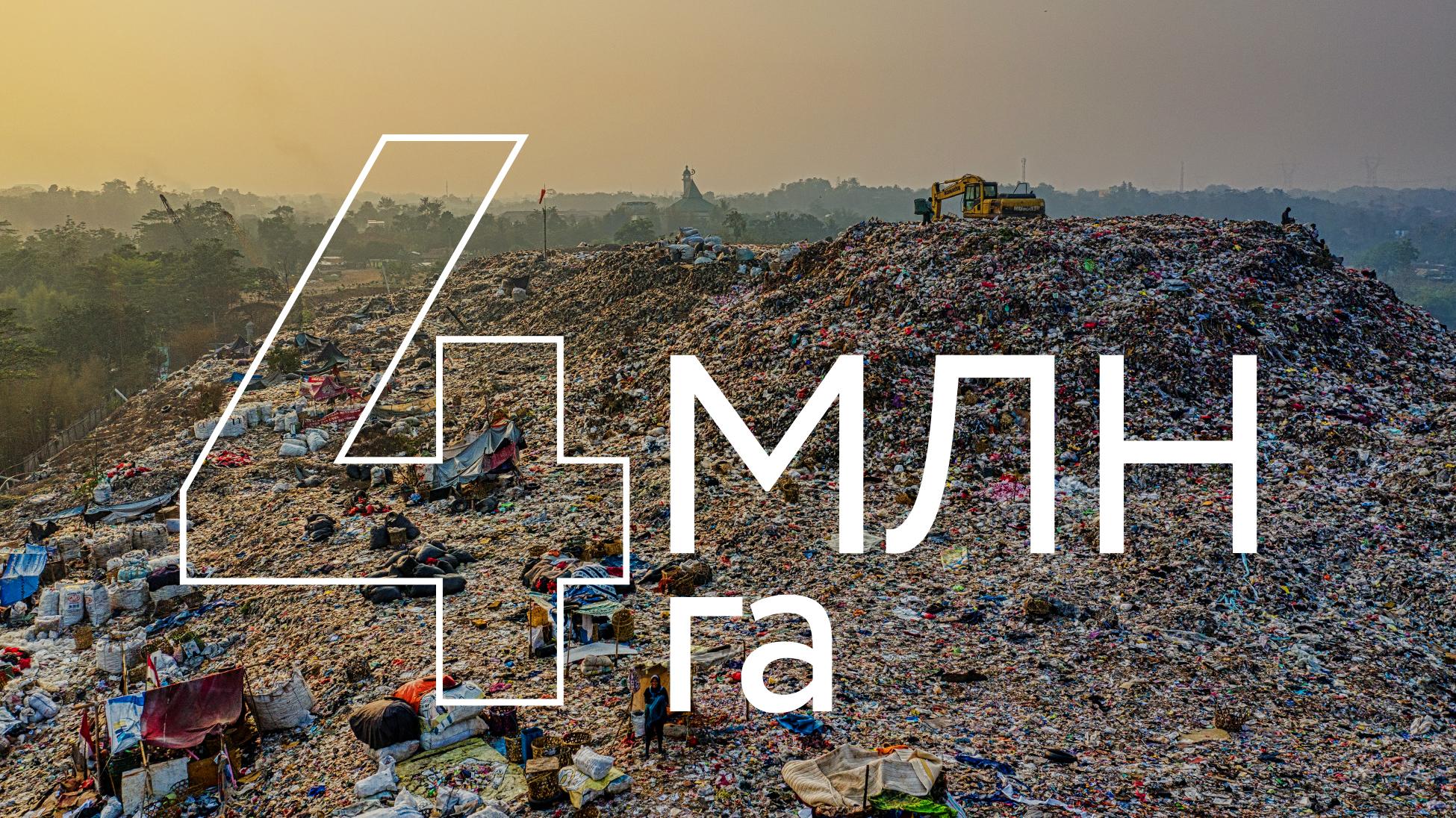 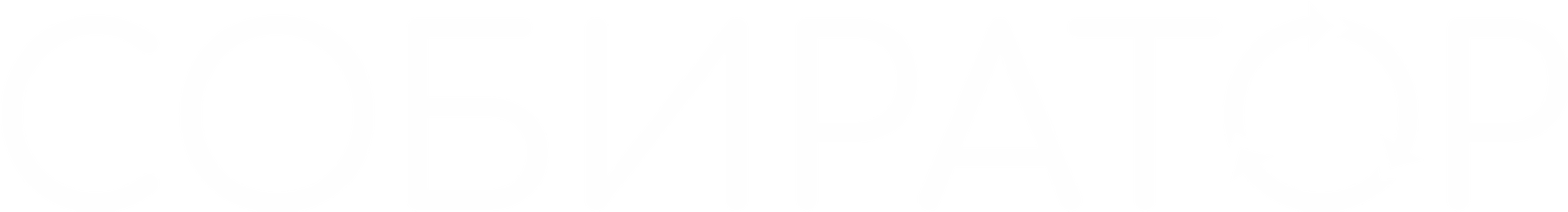 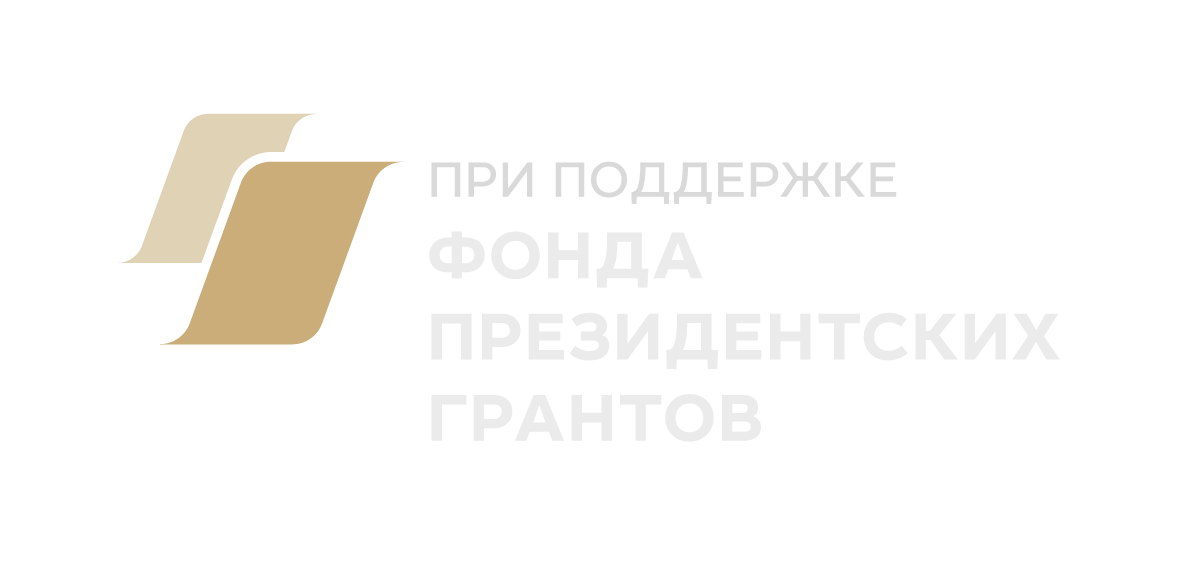 ОСНОВЫ РСО
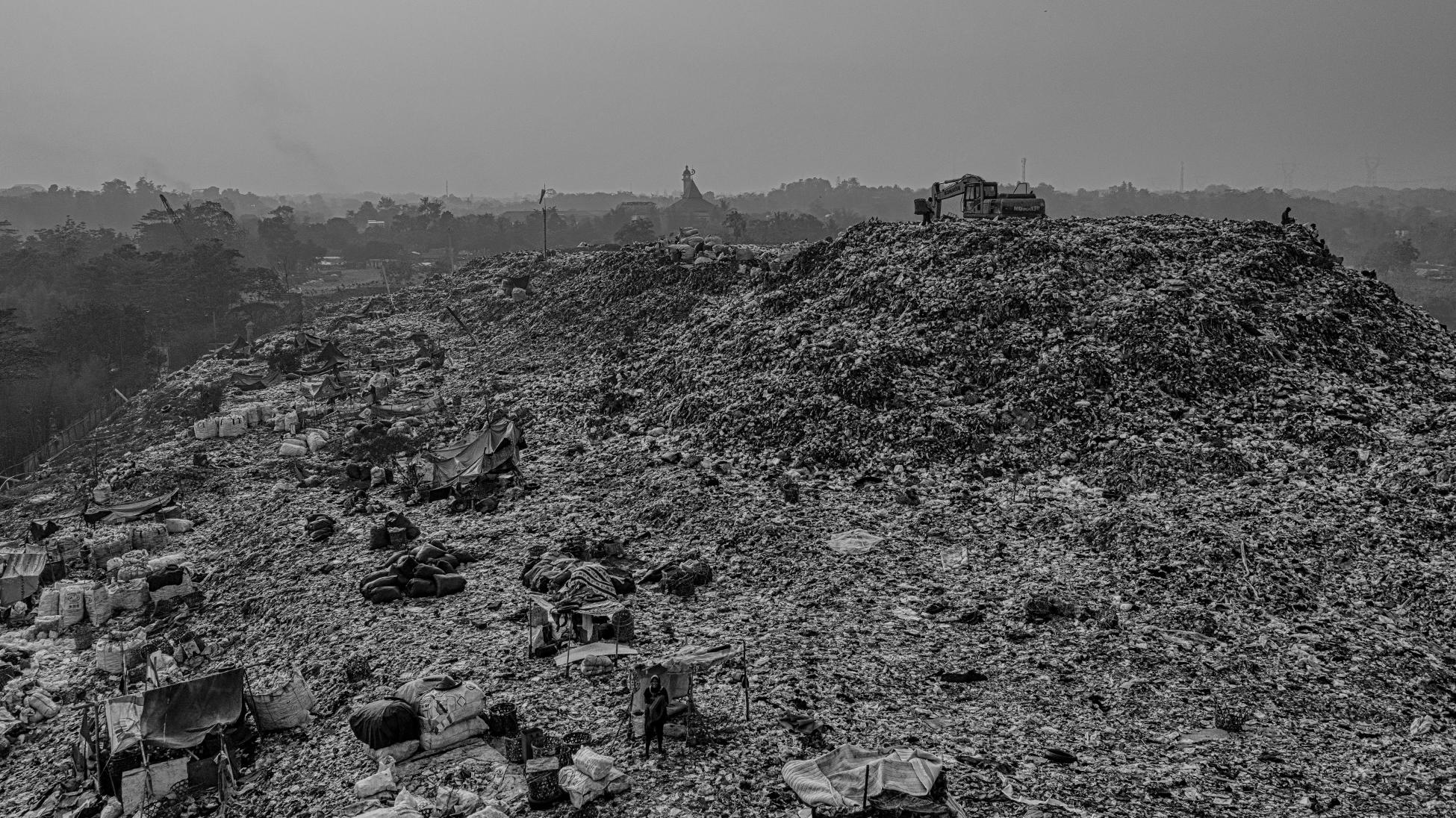 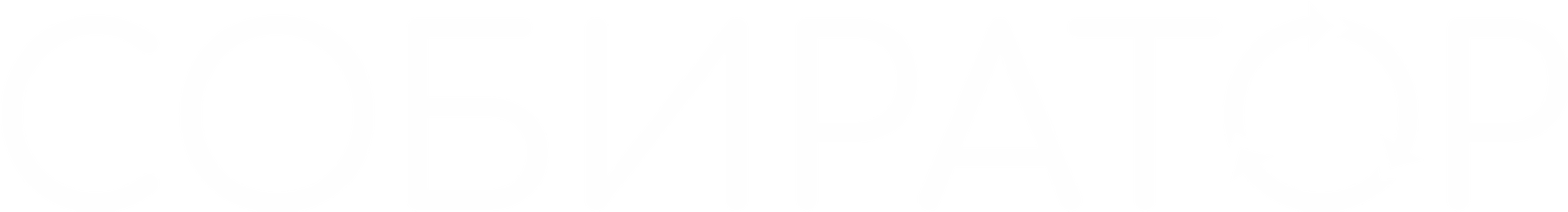 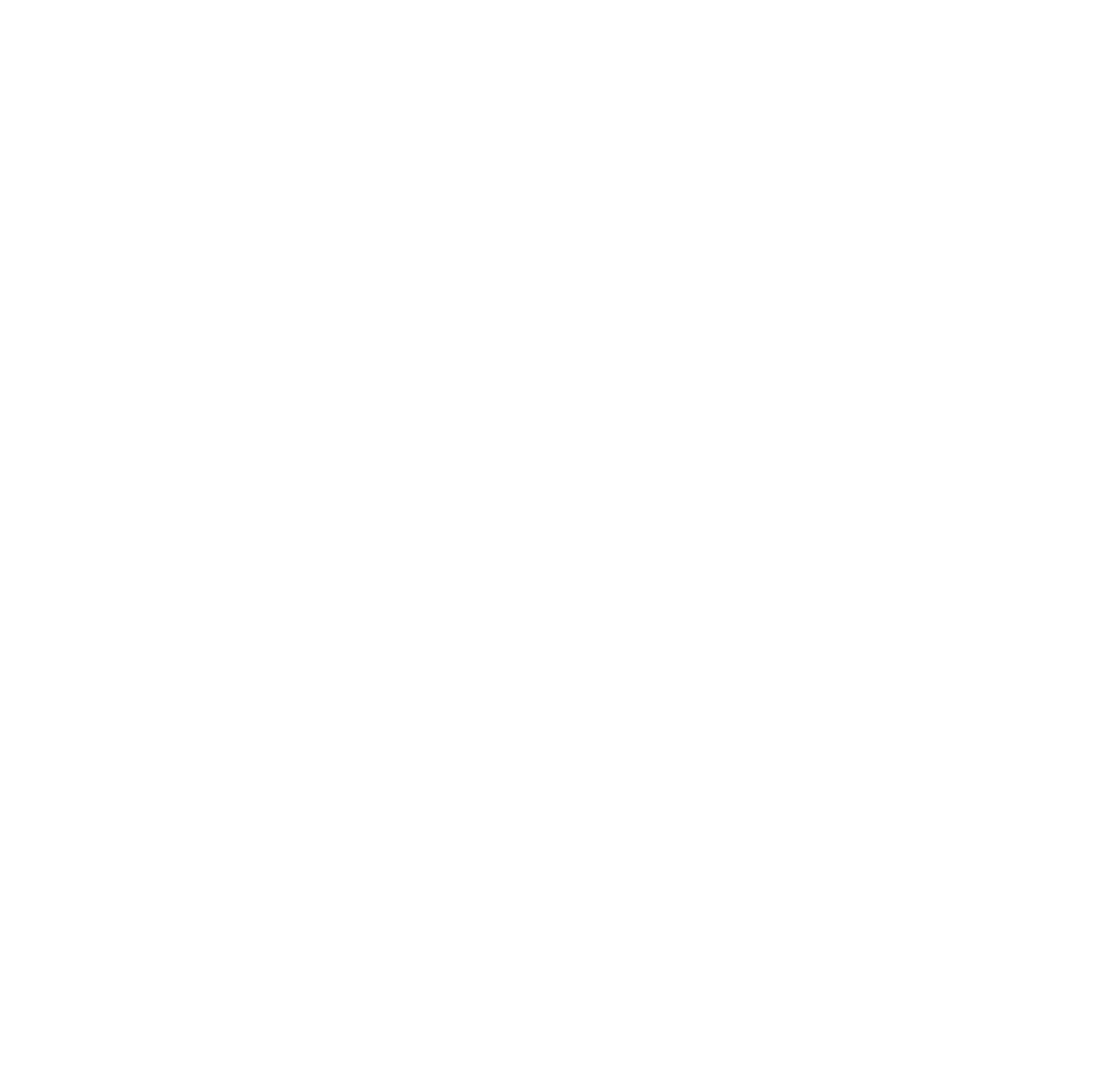 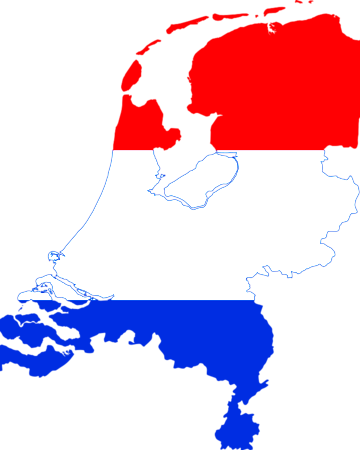 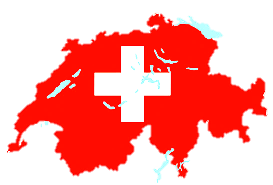 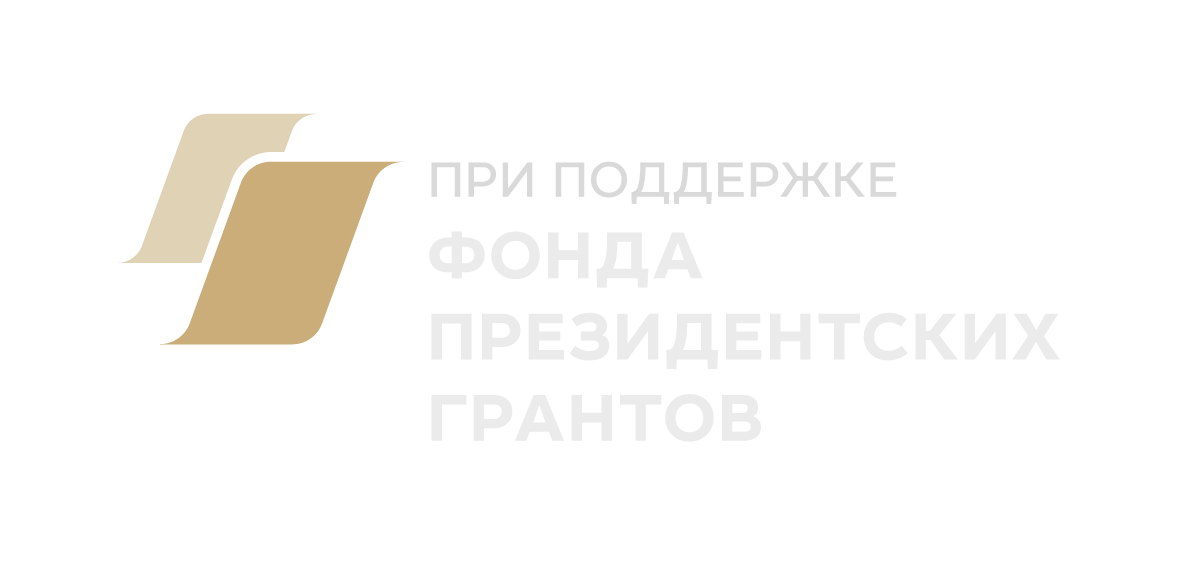 ОСНОВЫ РСО
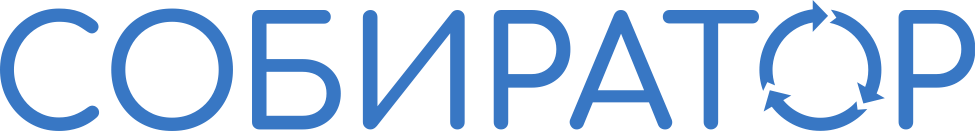 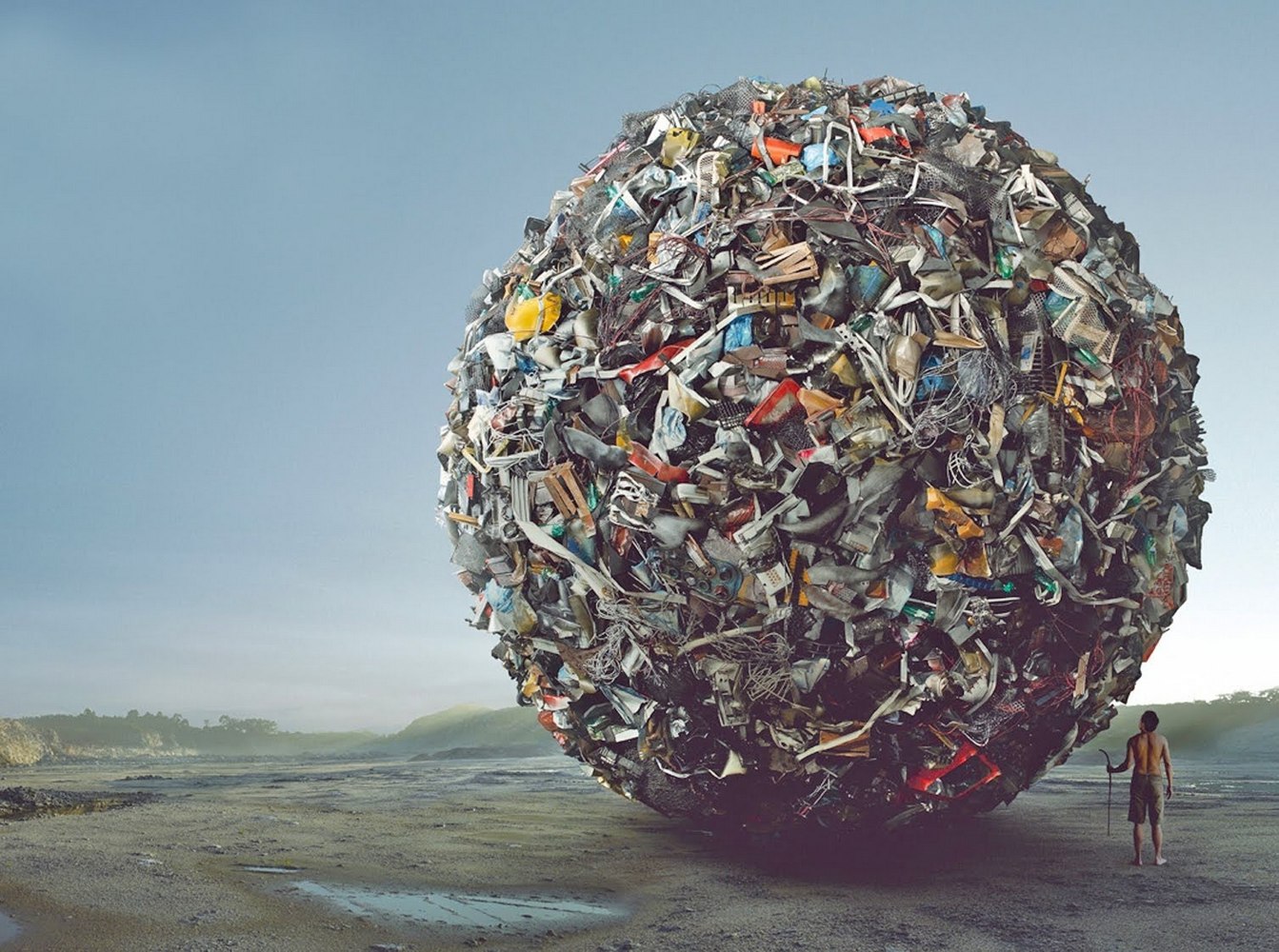 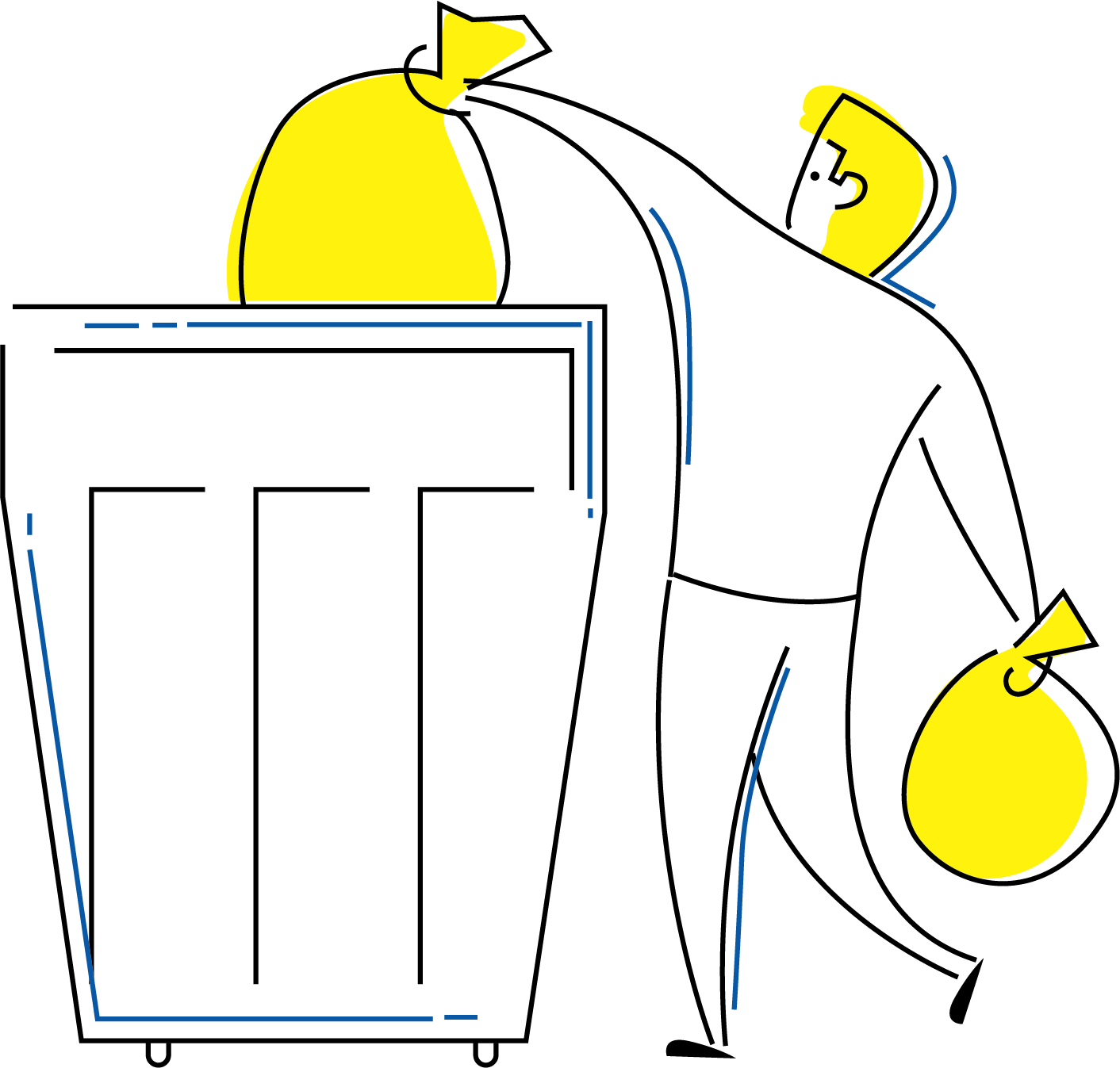 400
≈
кг
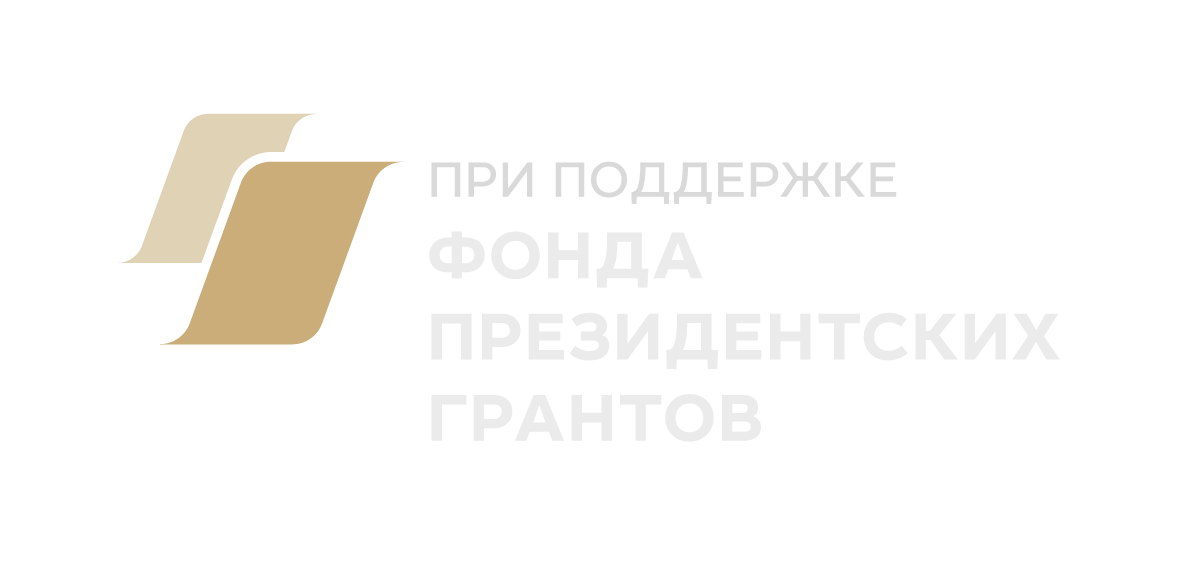 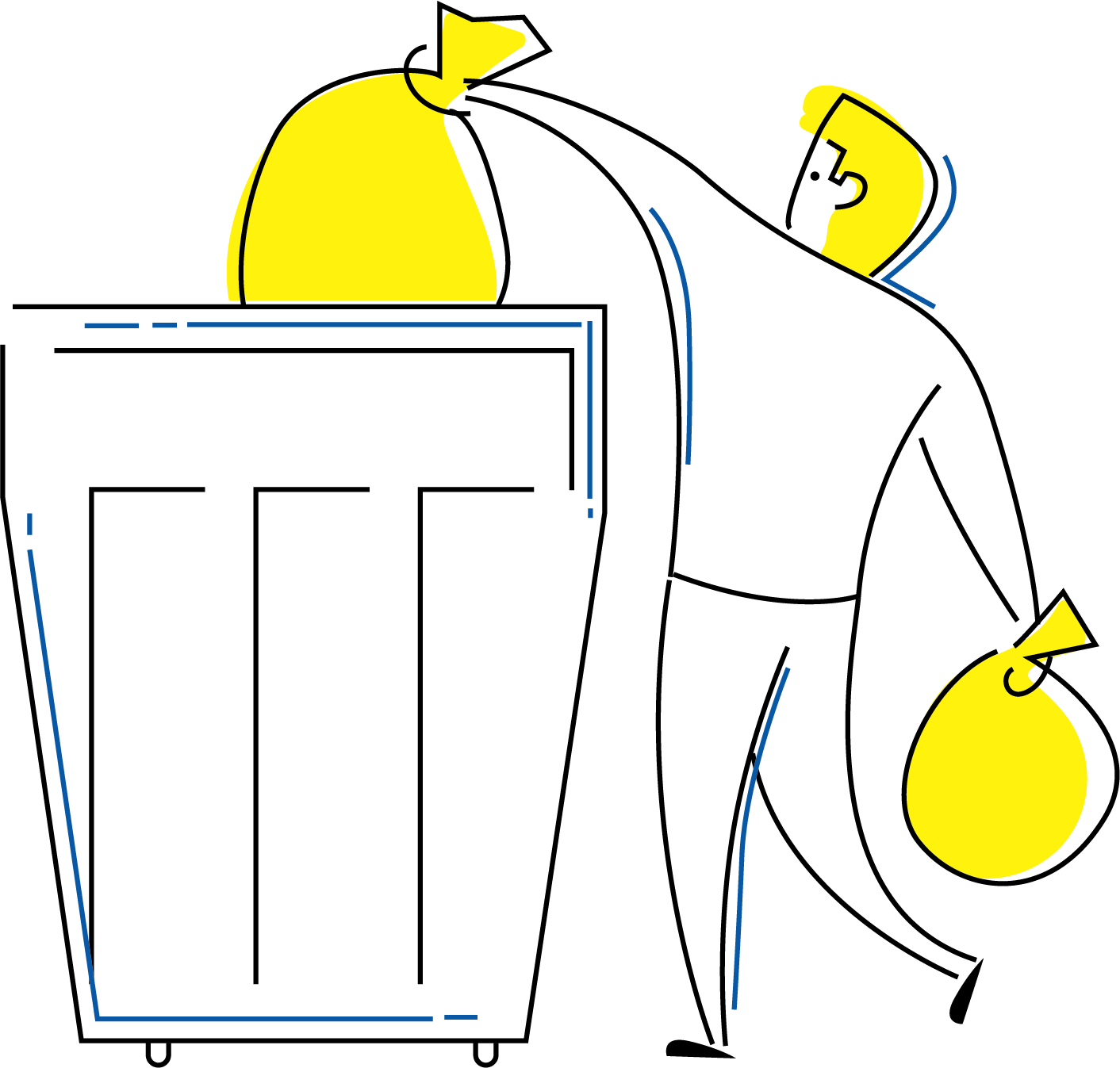 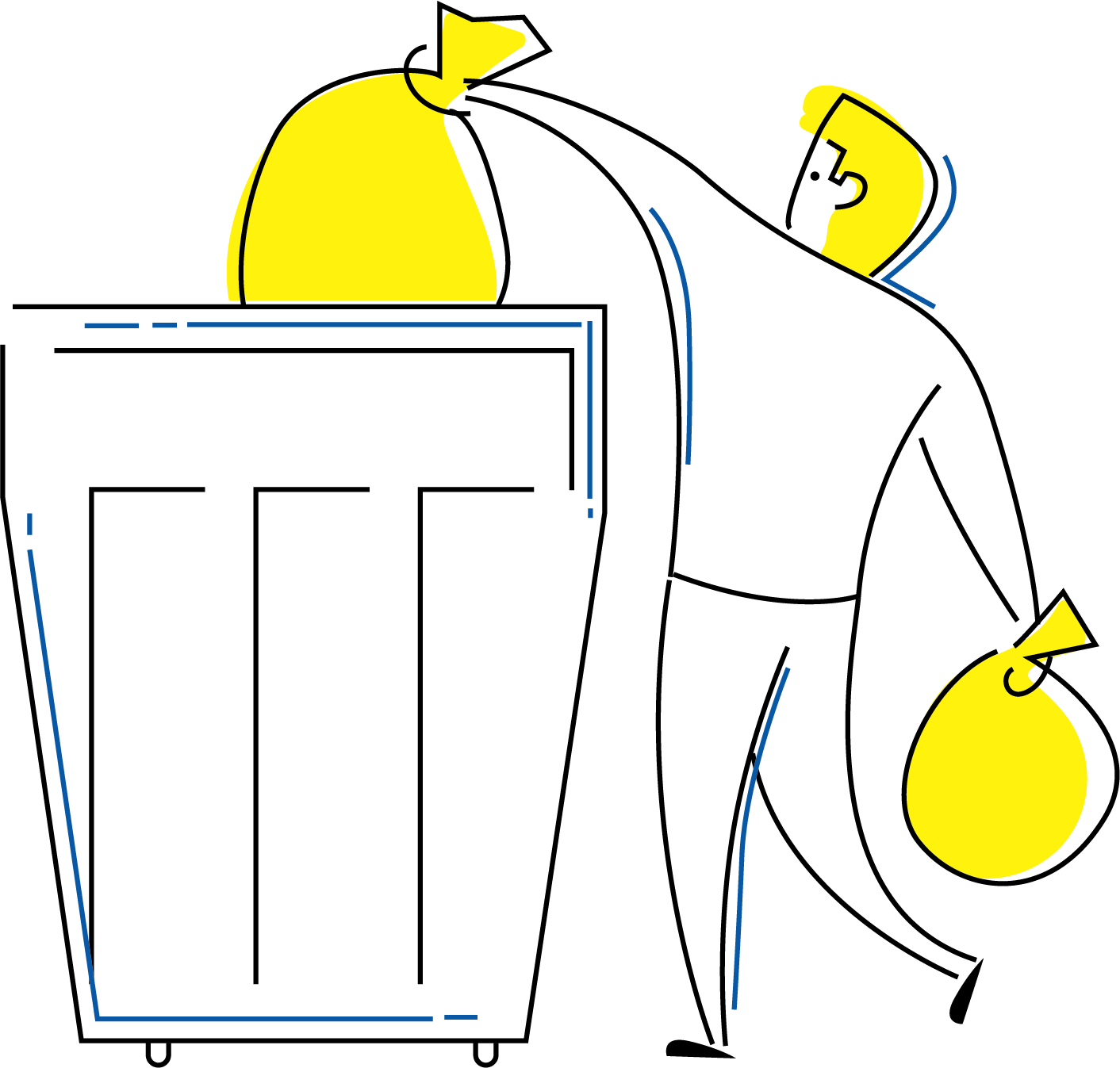 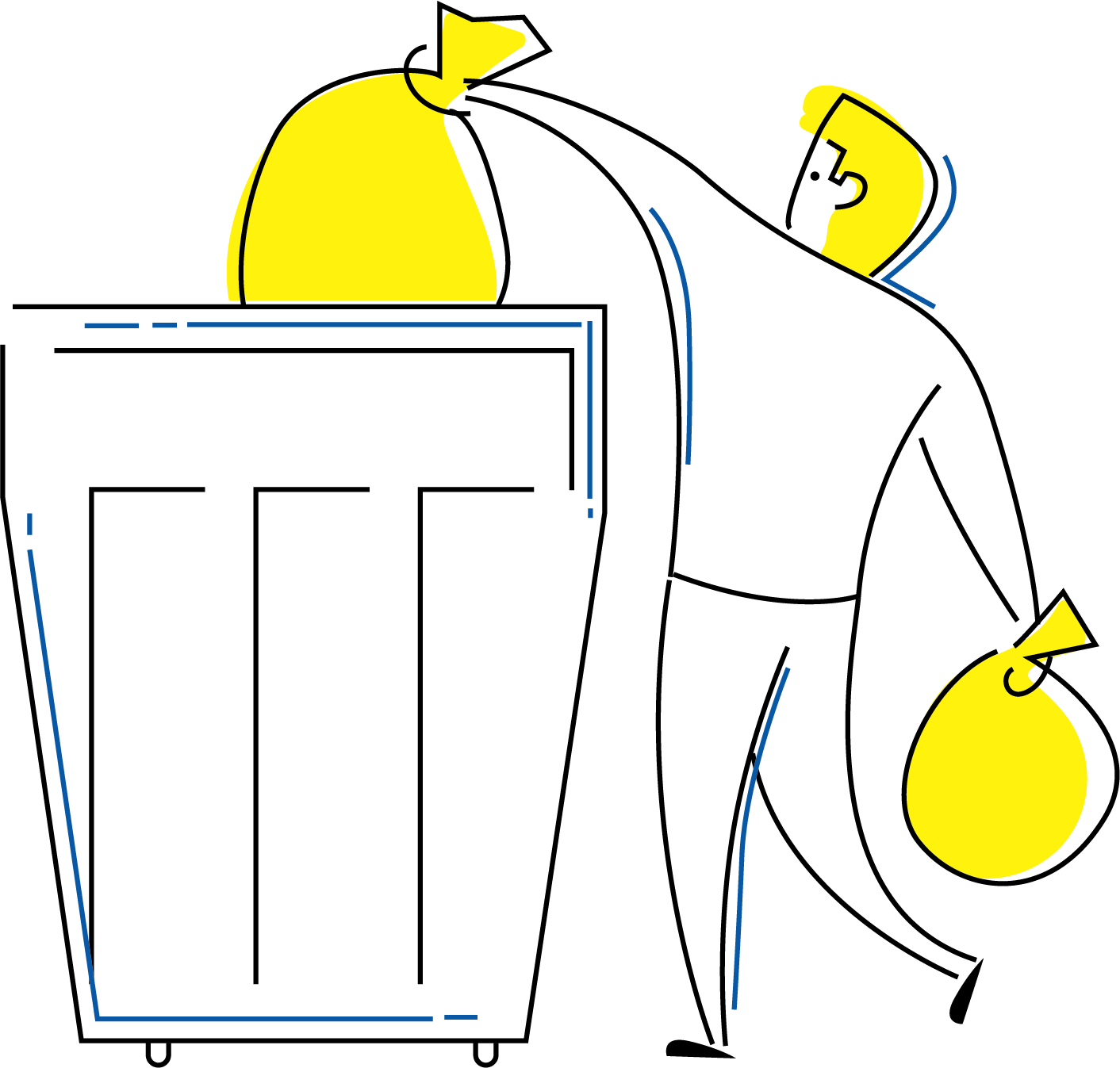 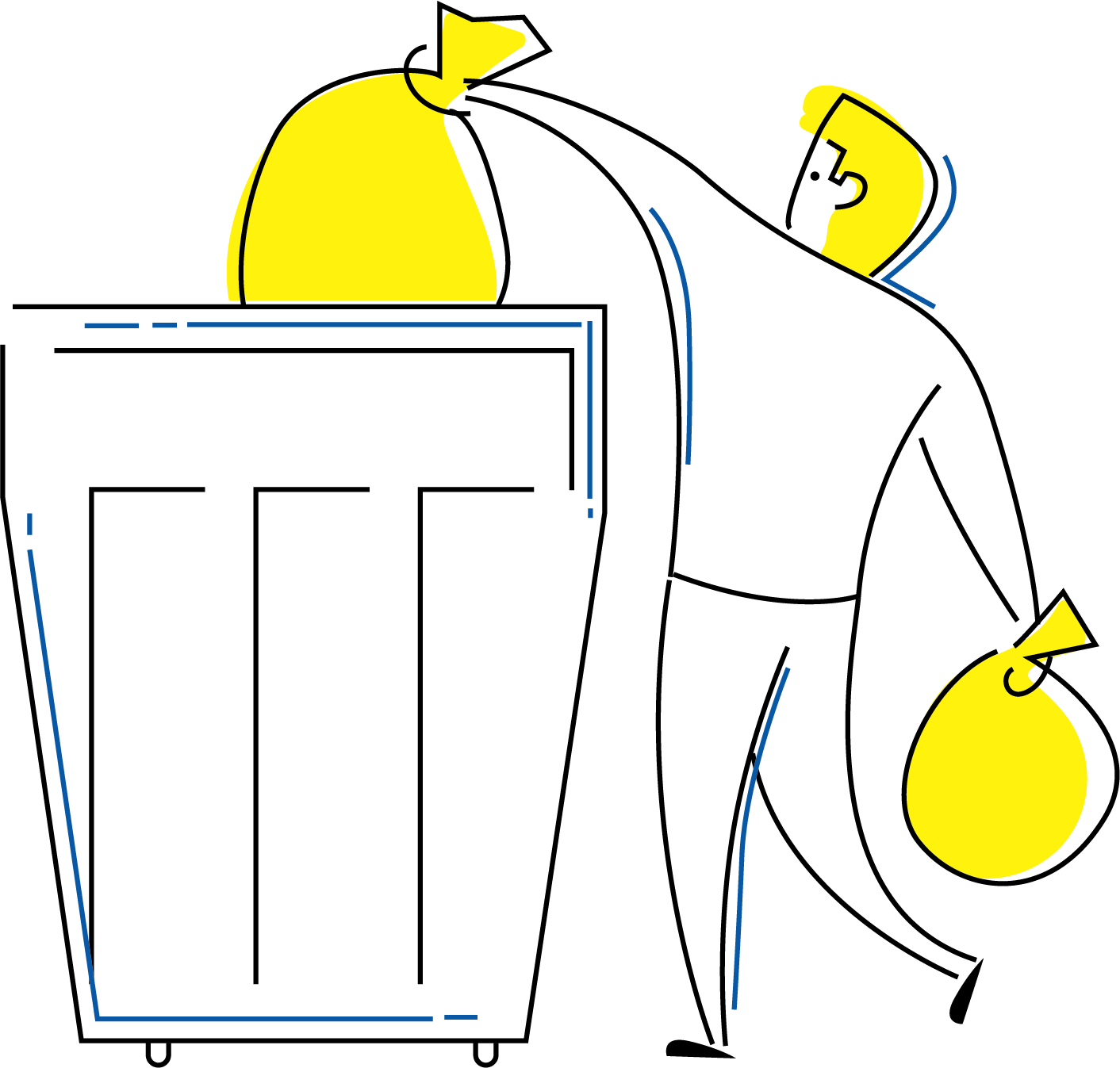 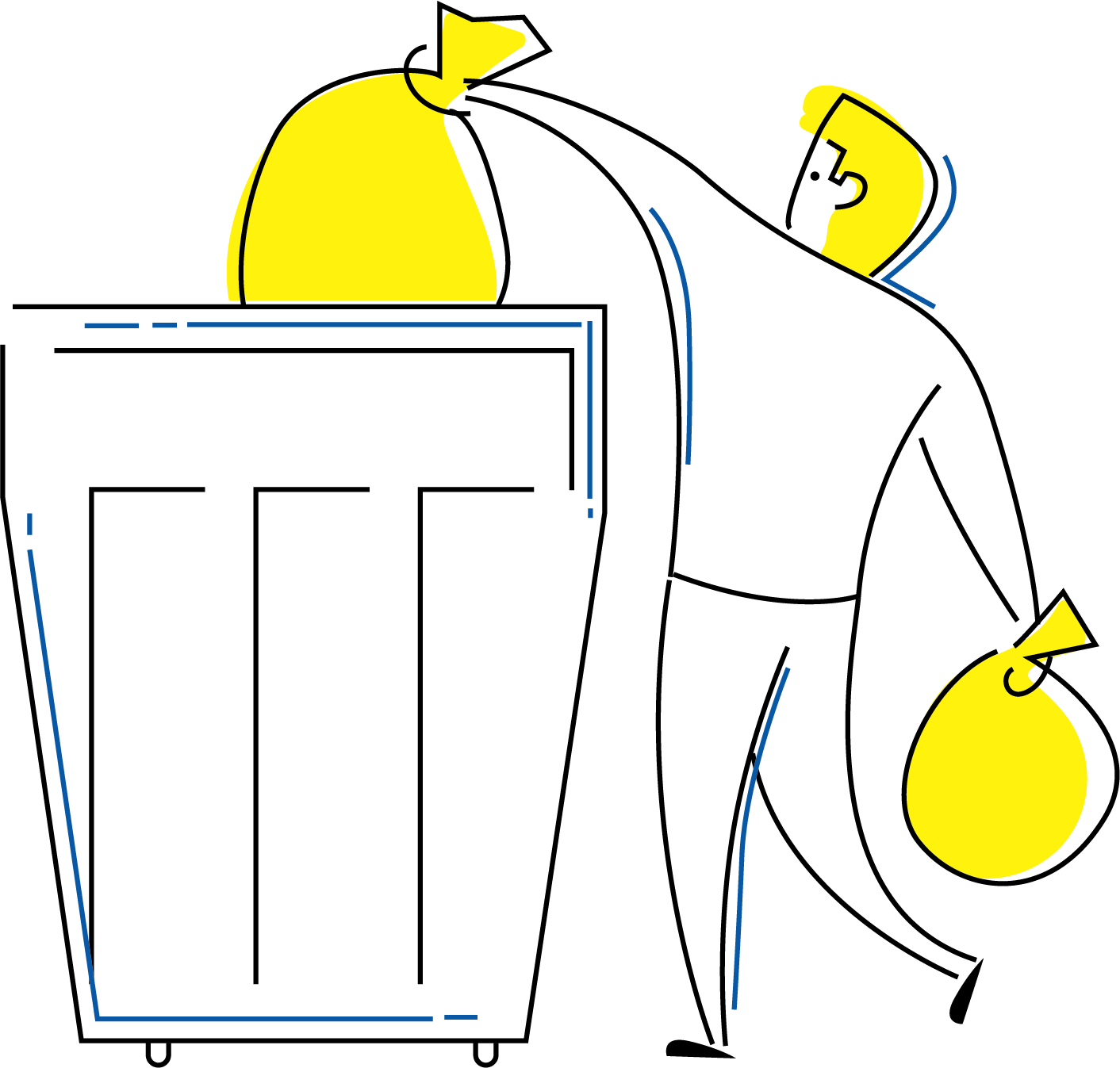 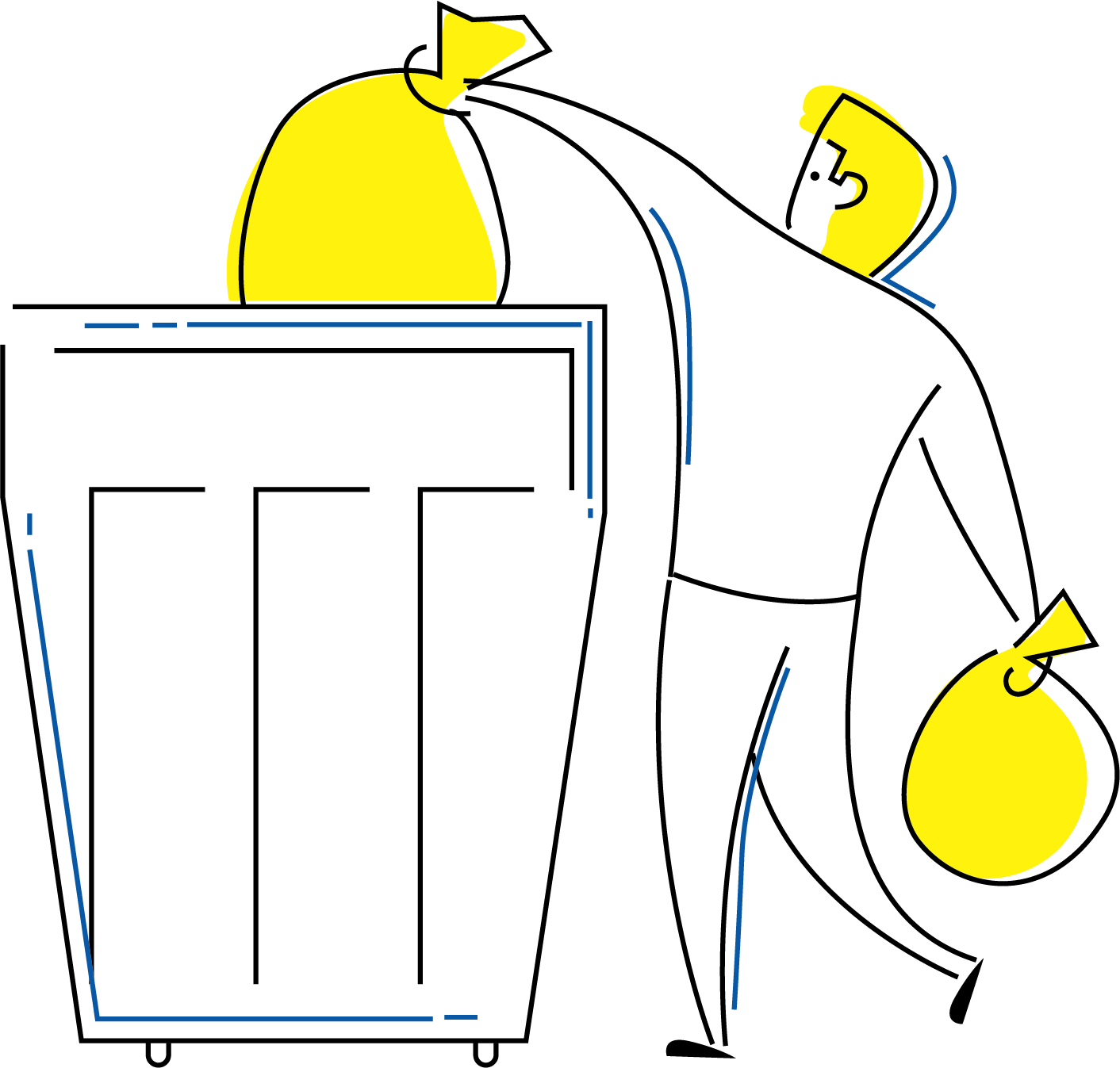 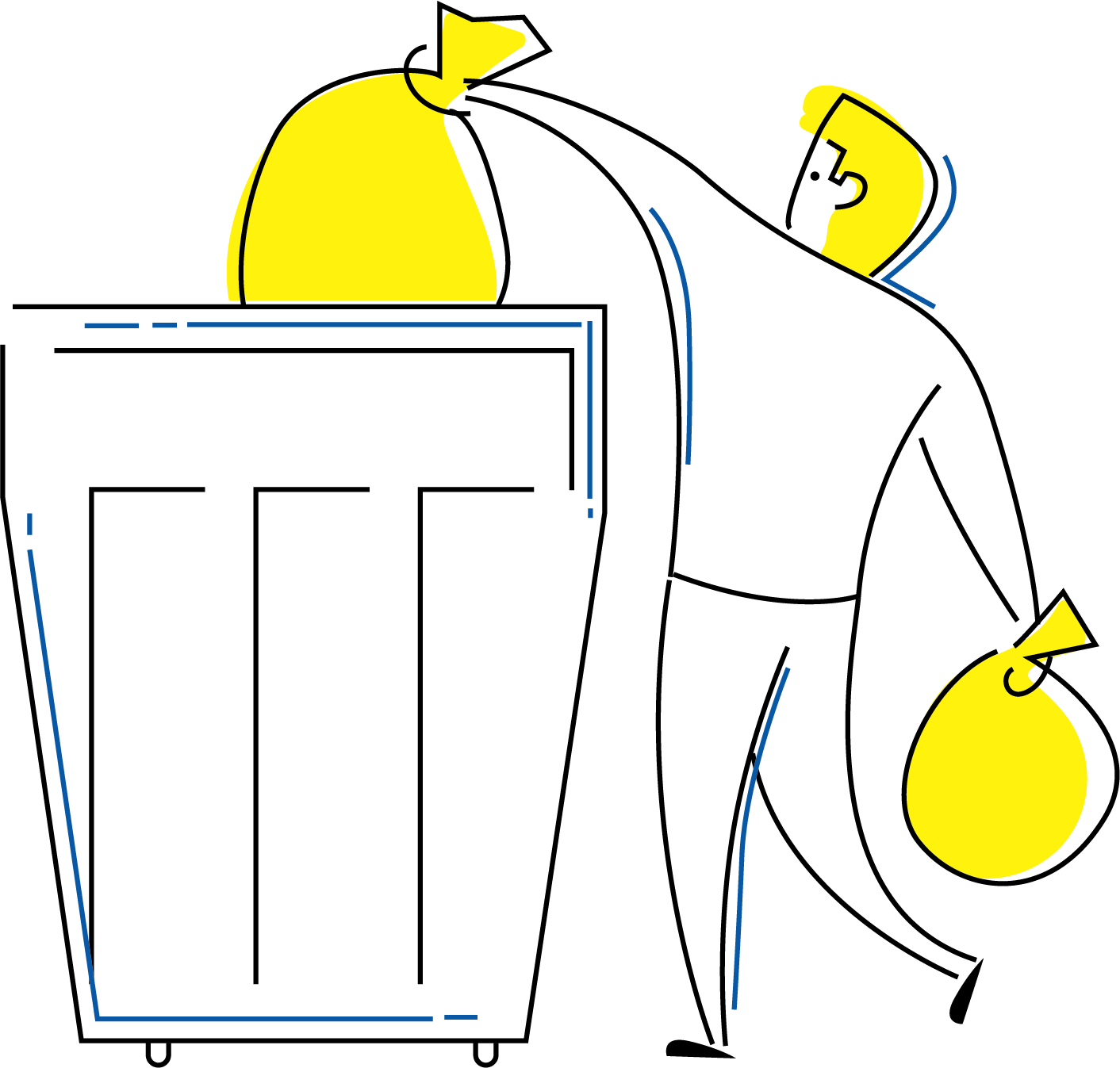 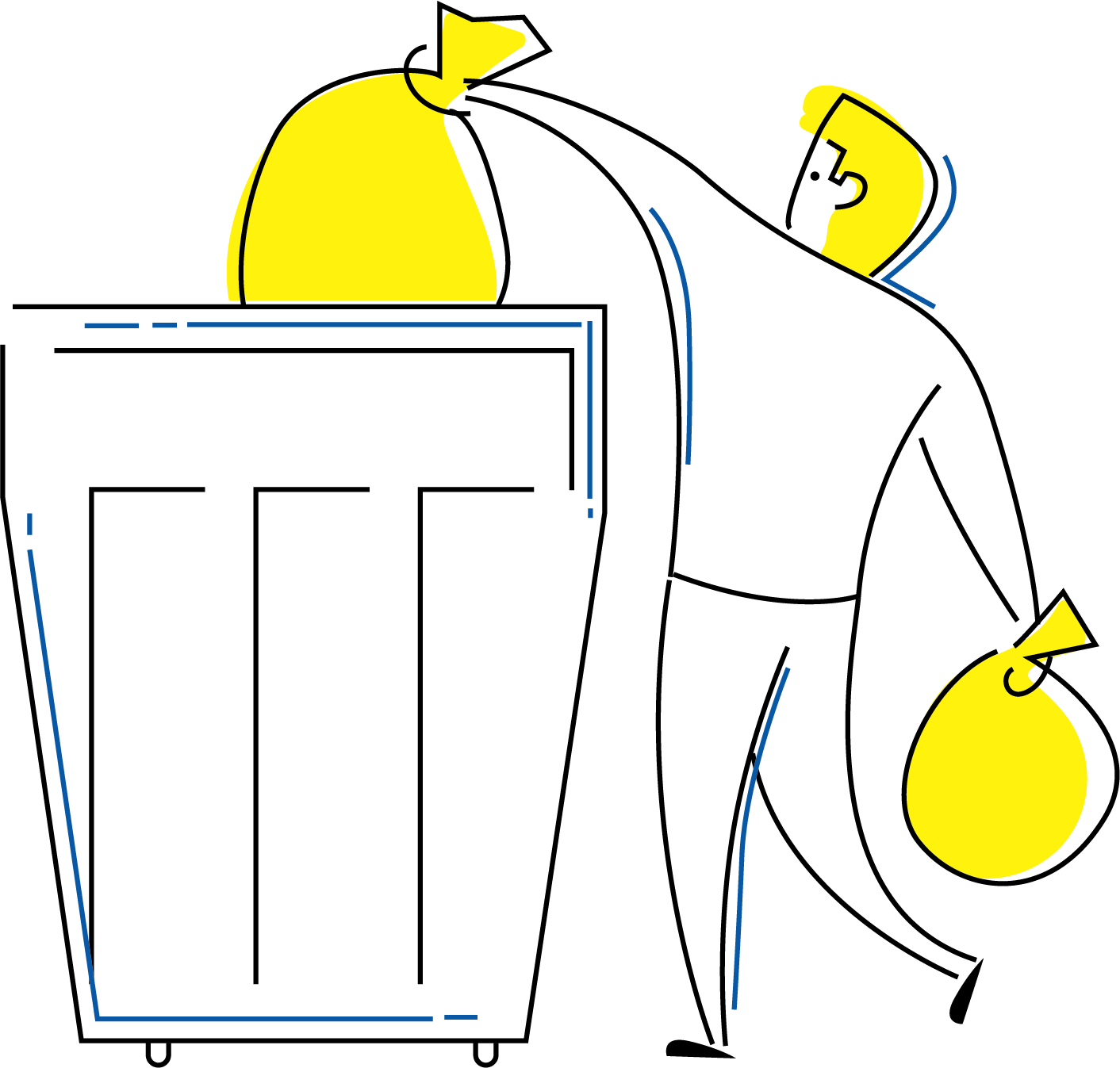 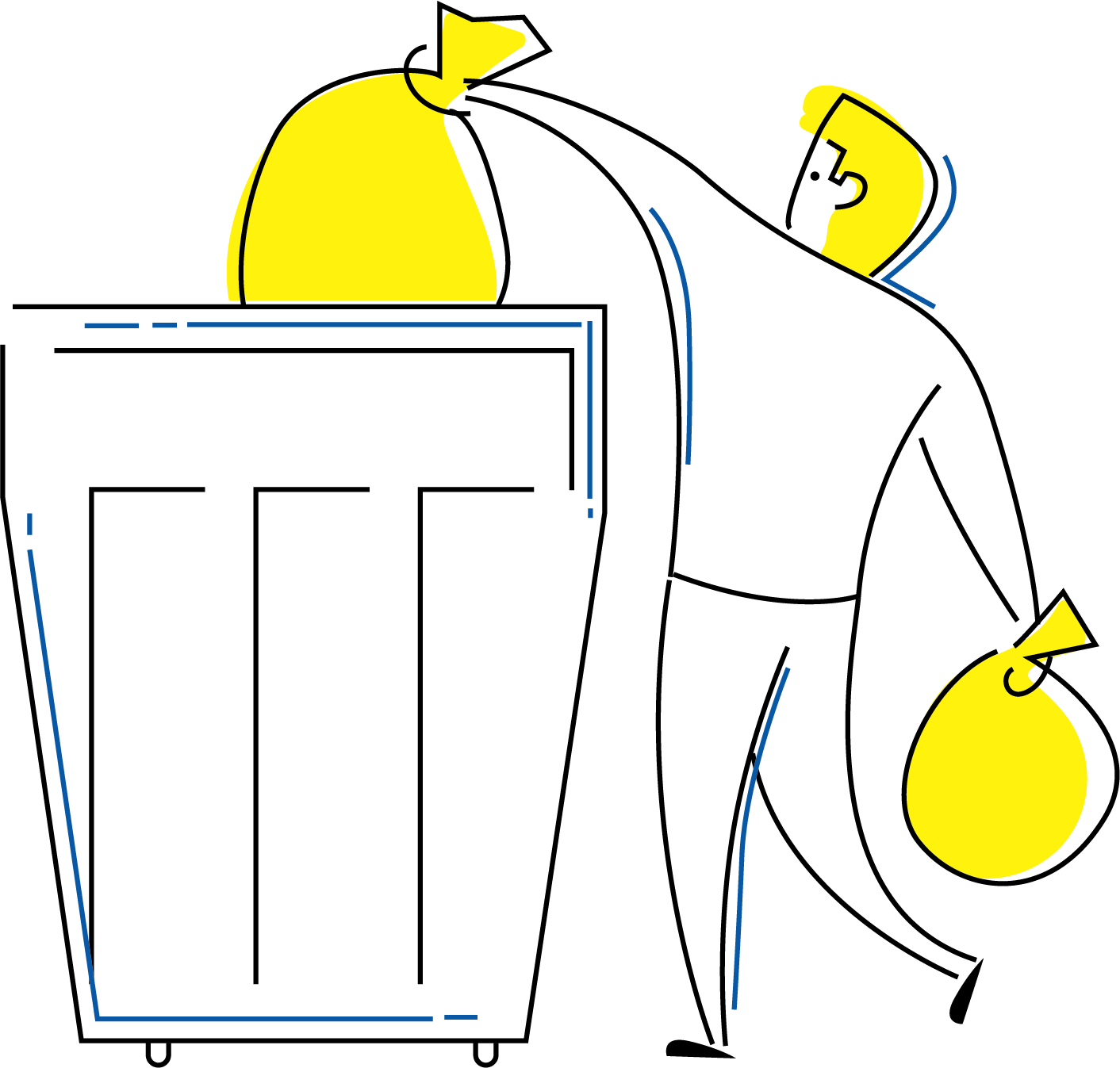 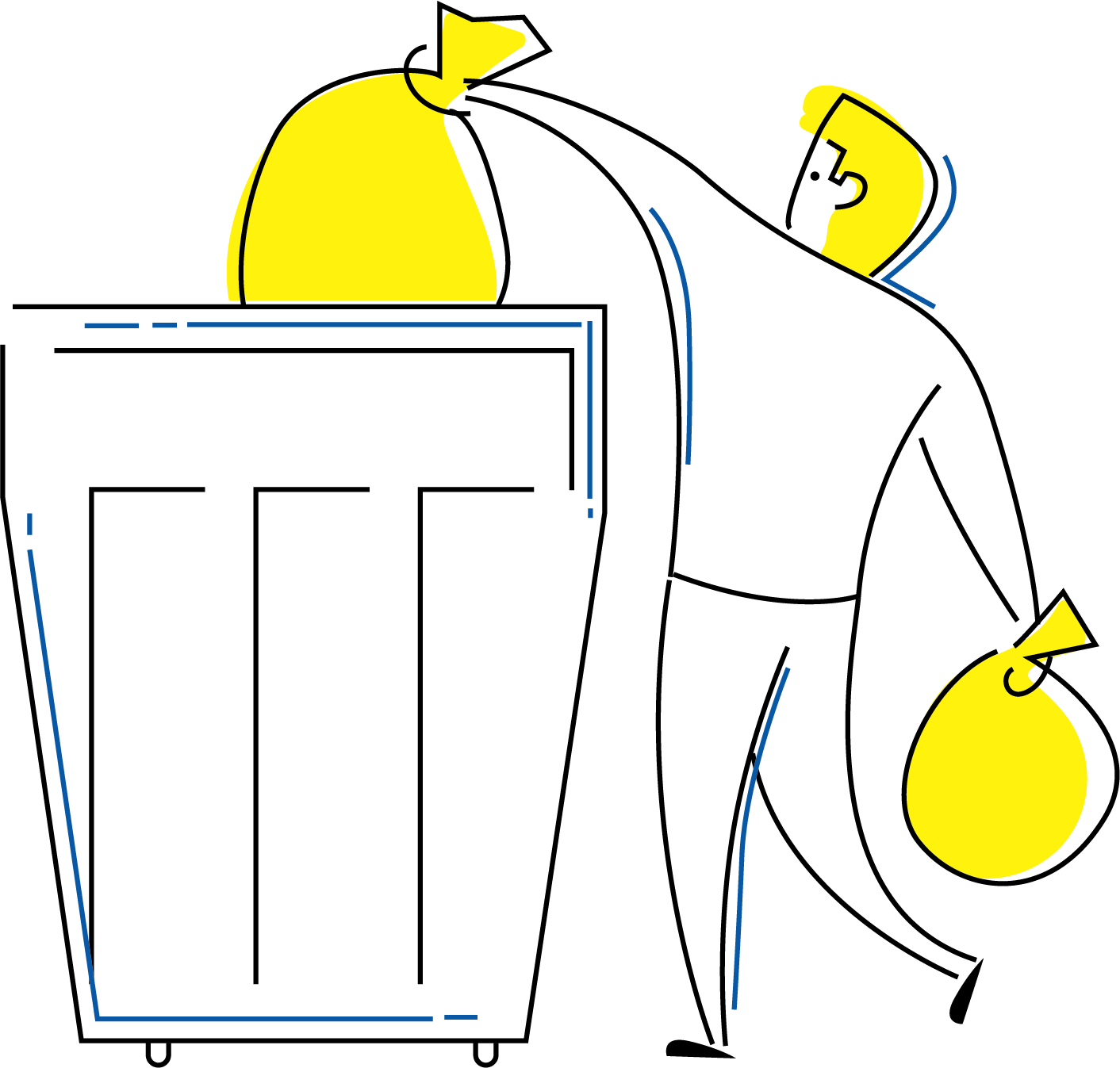 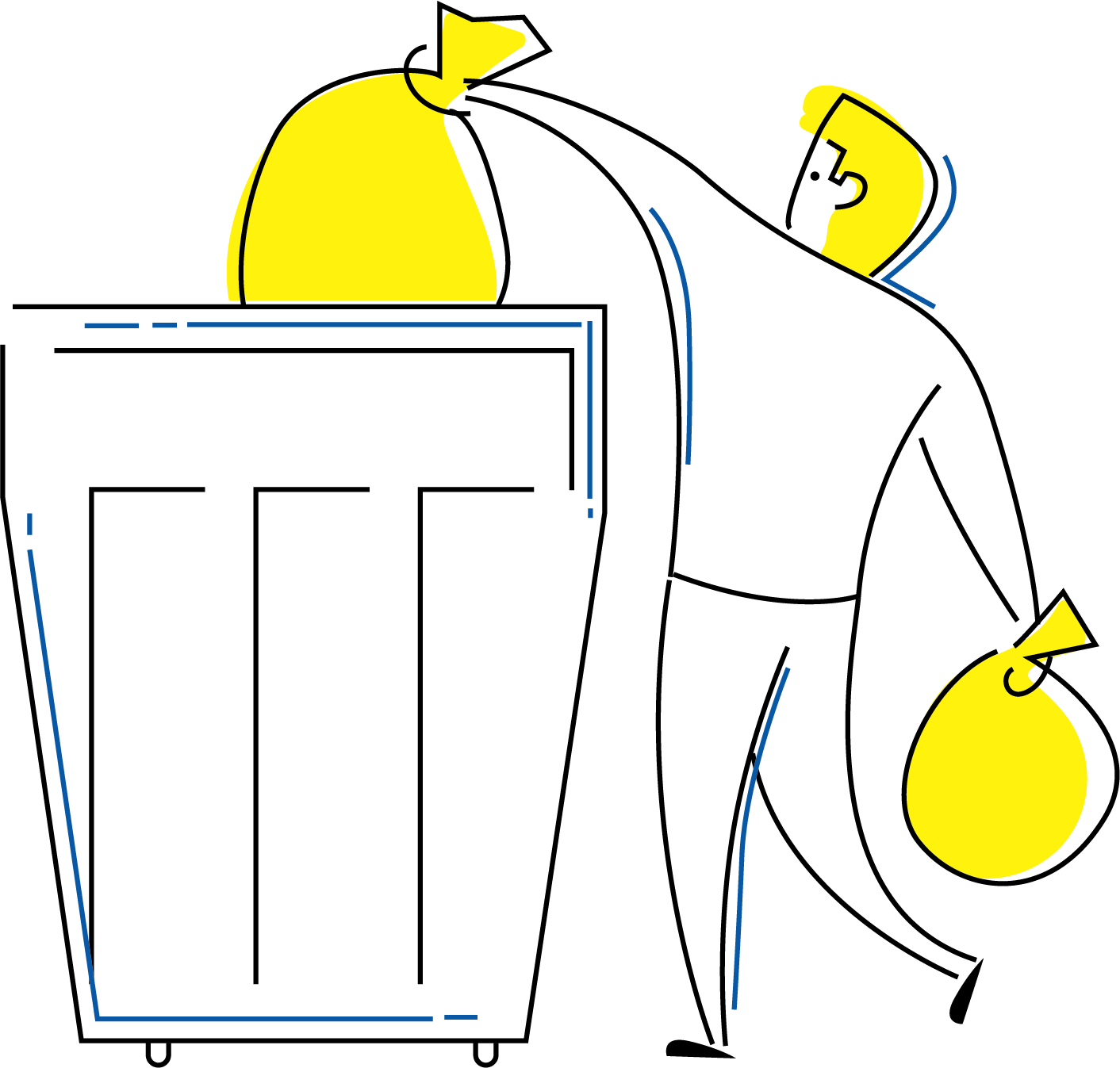 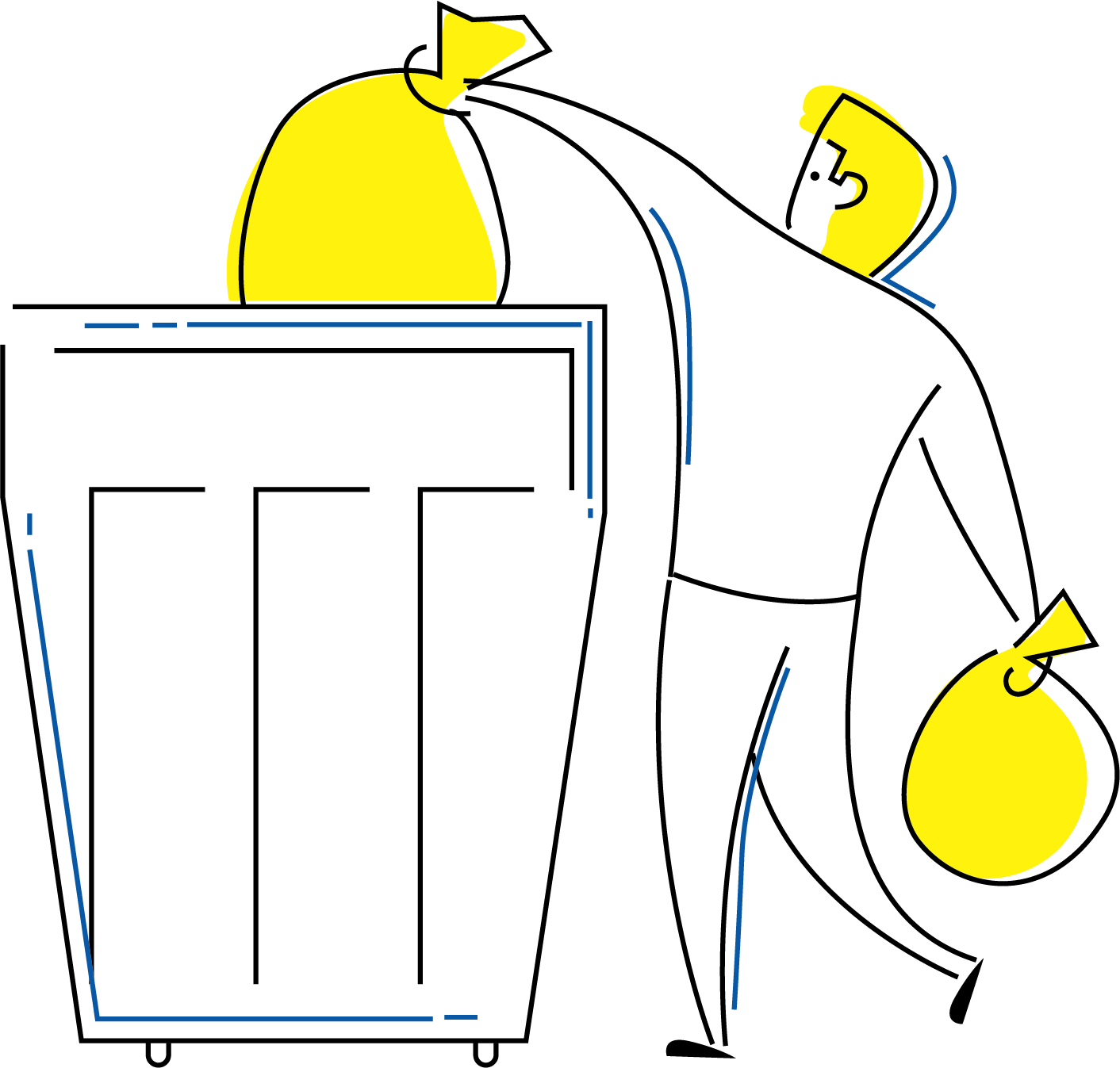 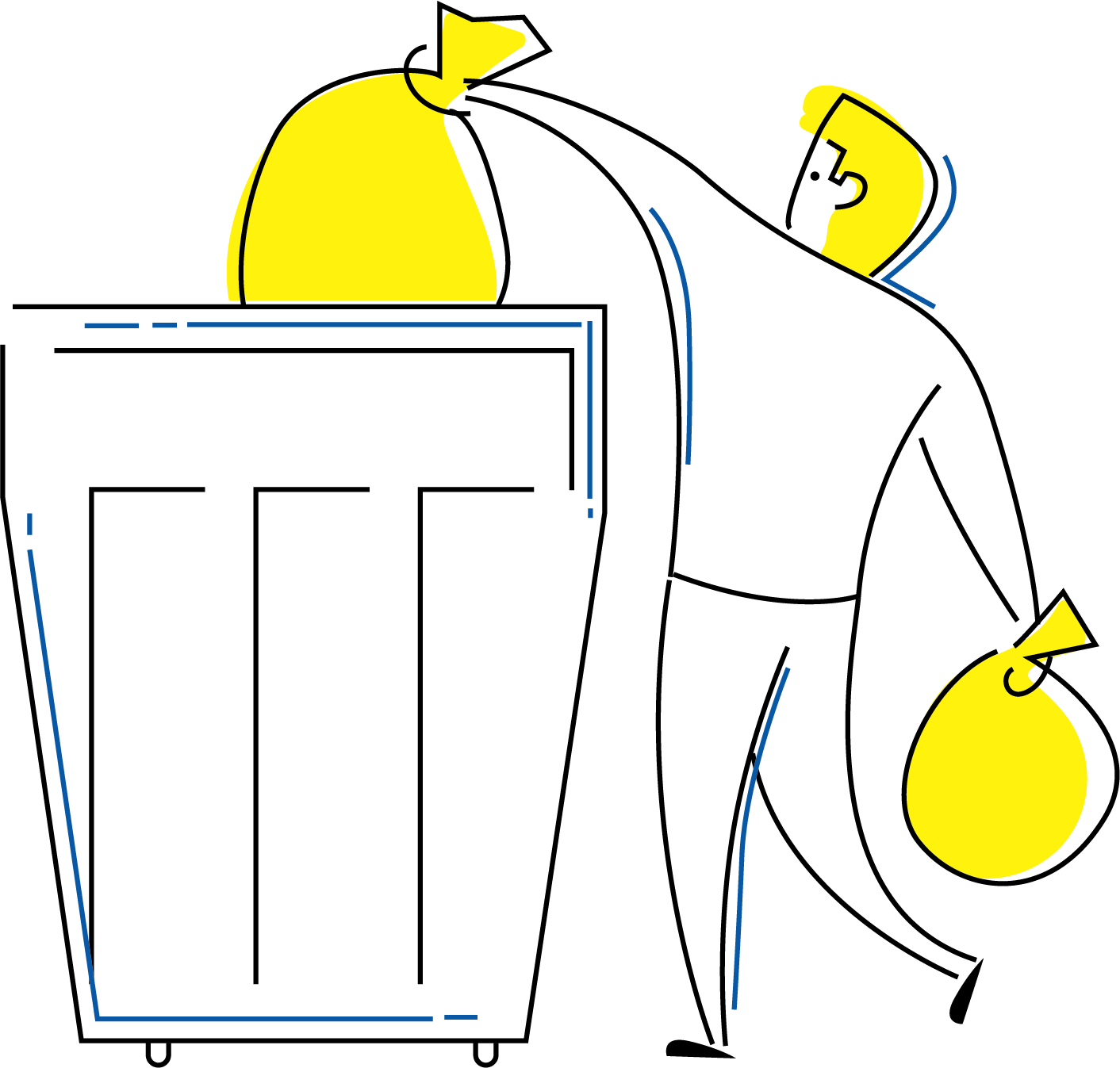 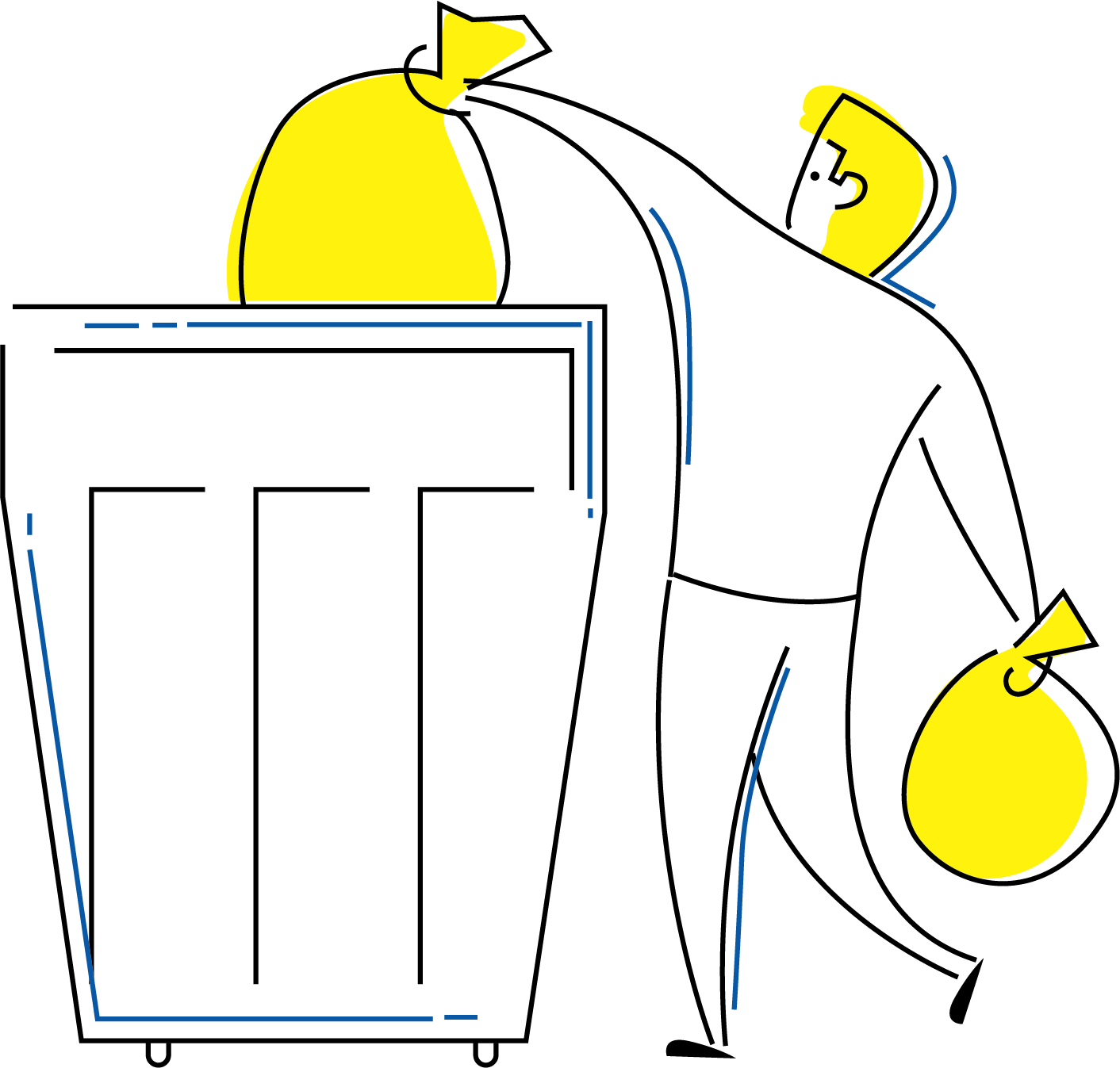 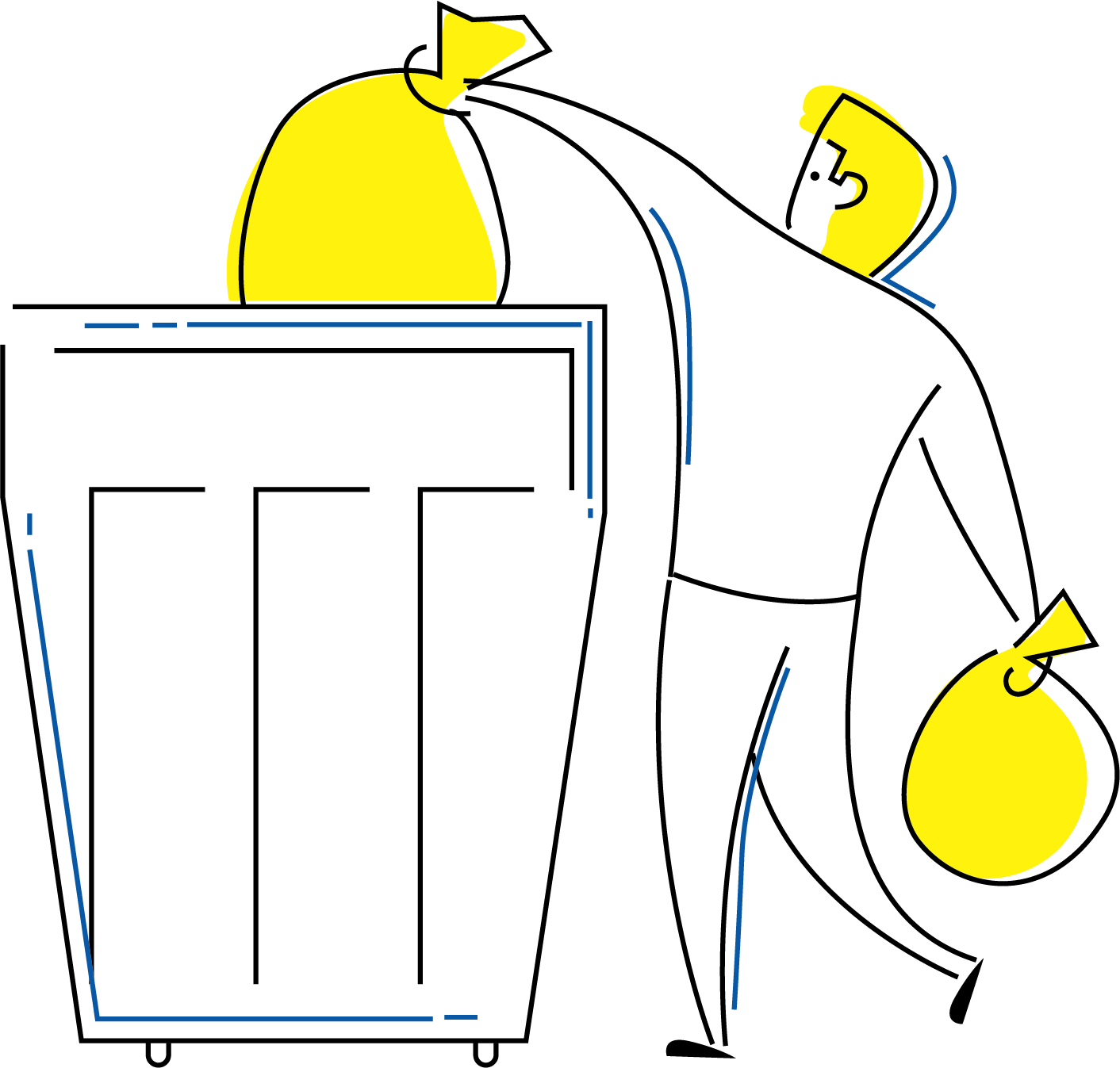 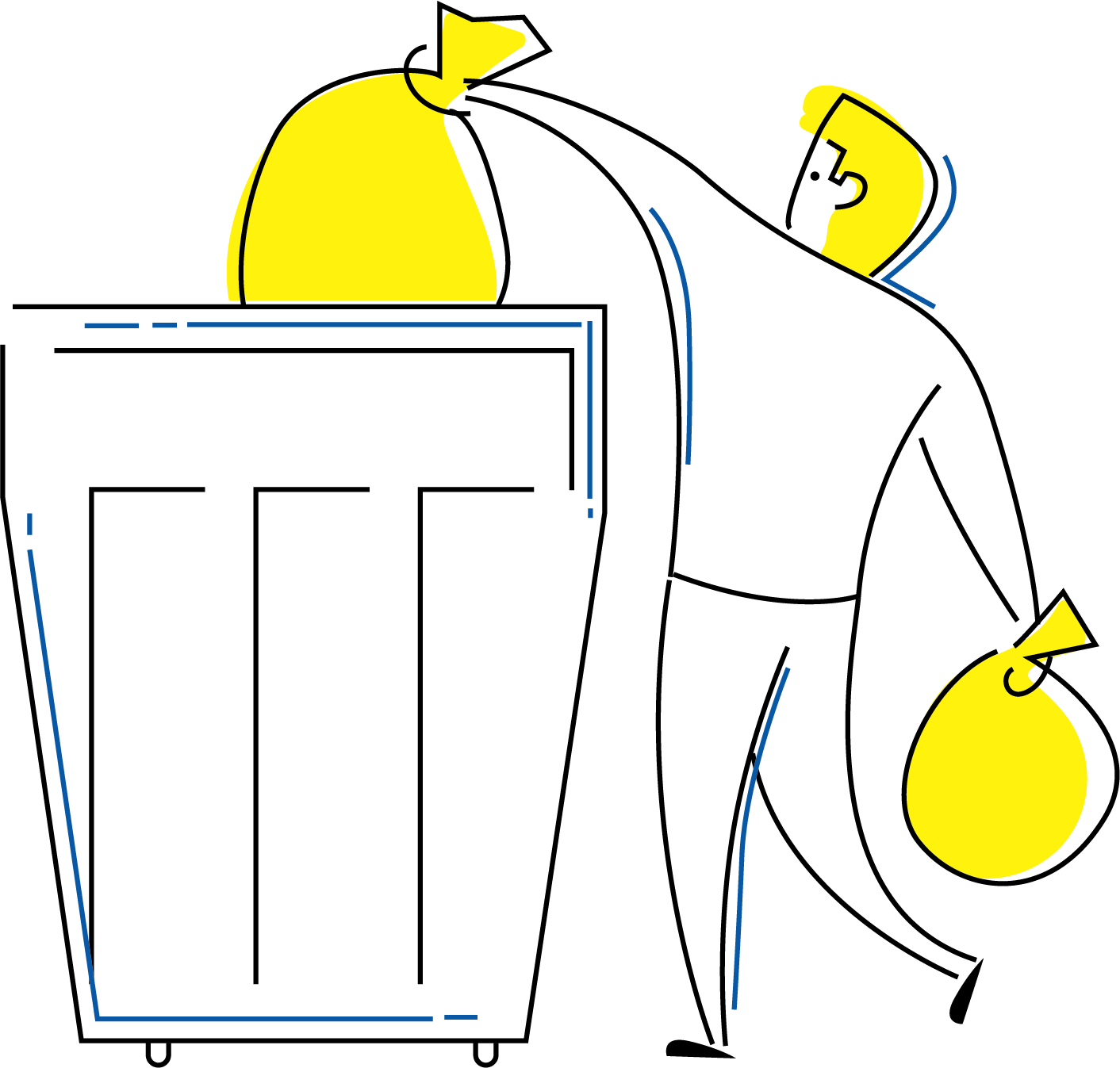 ОСНОВЫ РСО
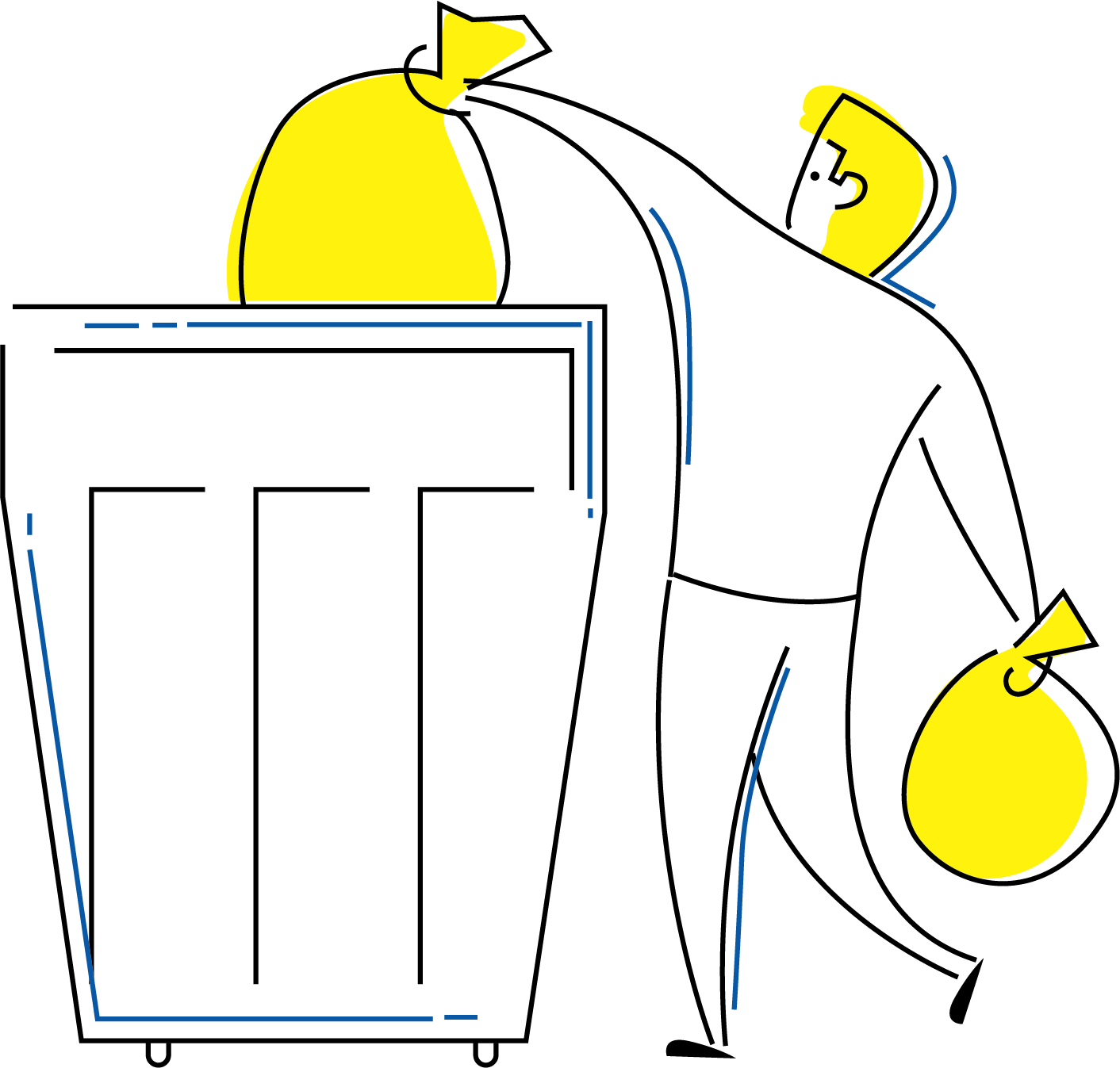 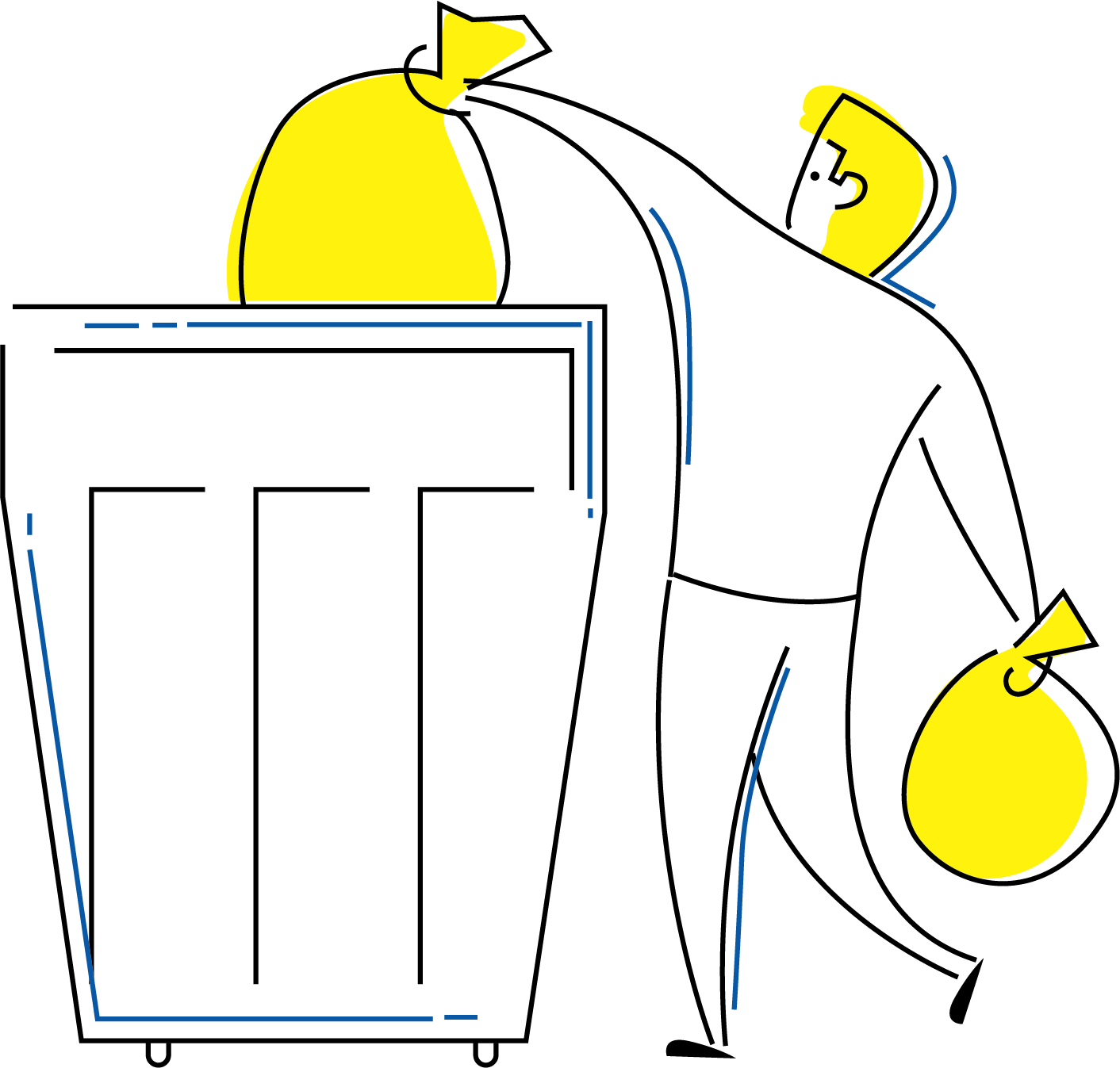 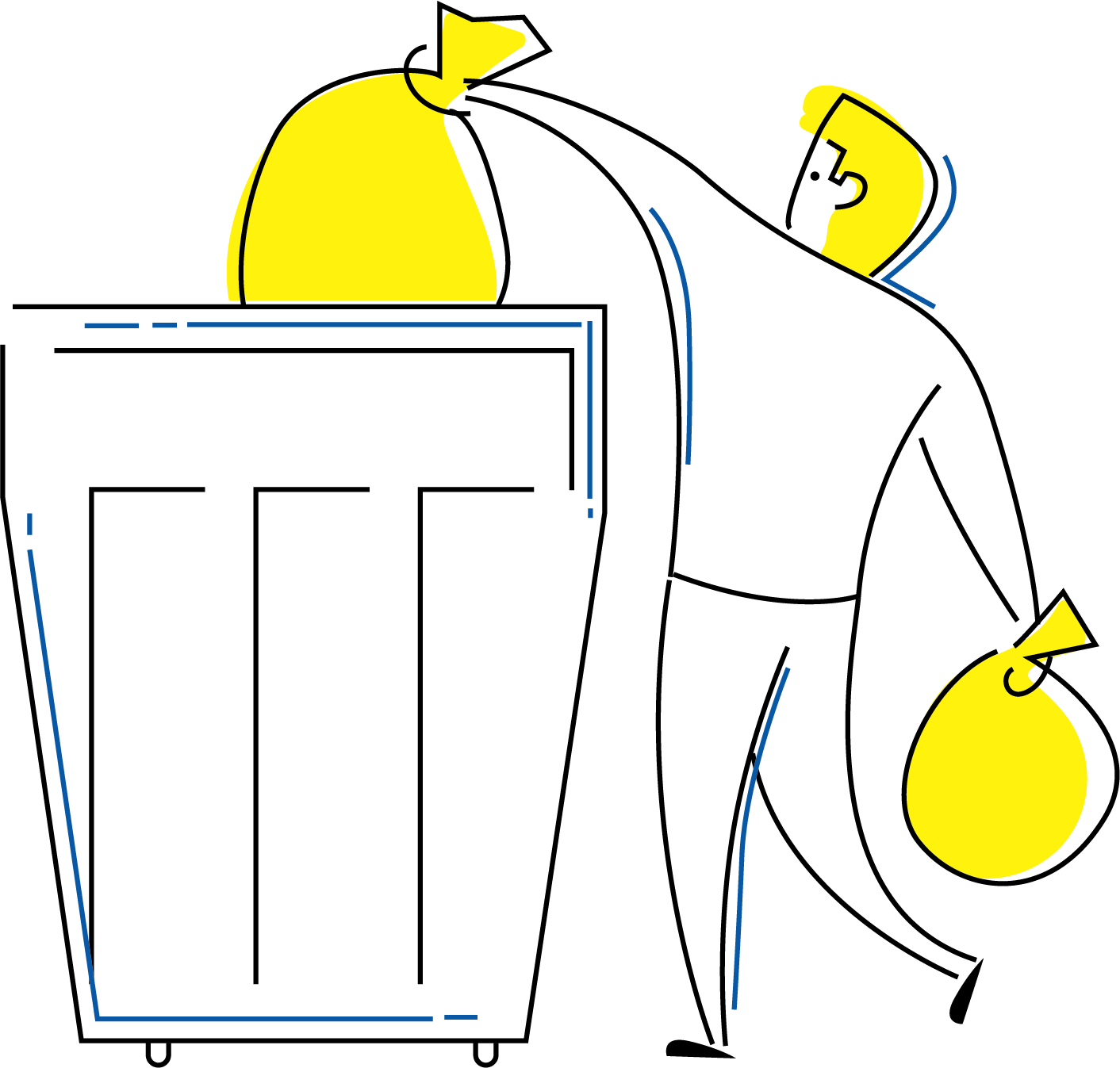 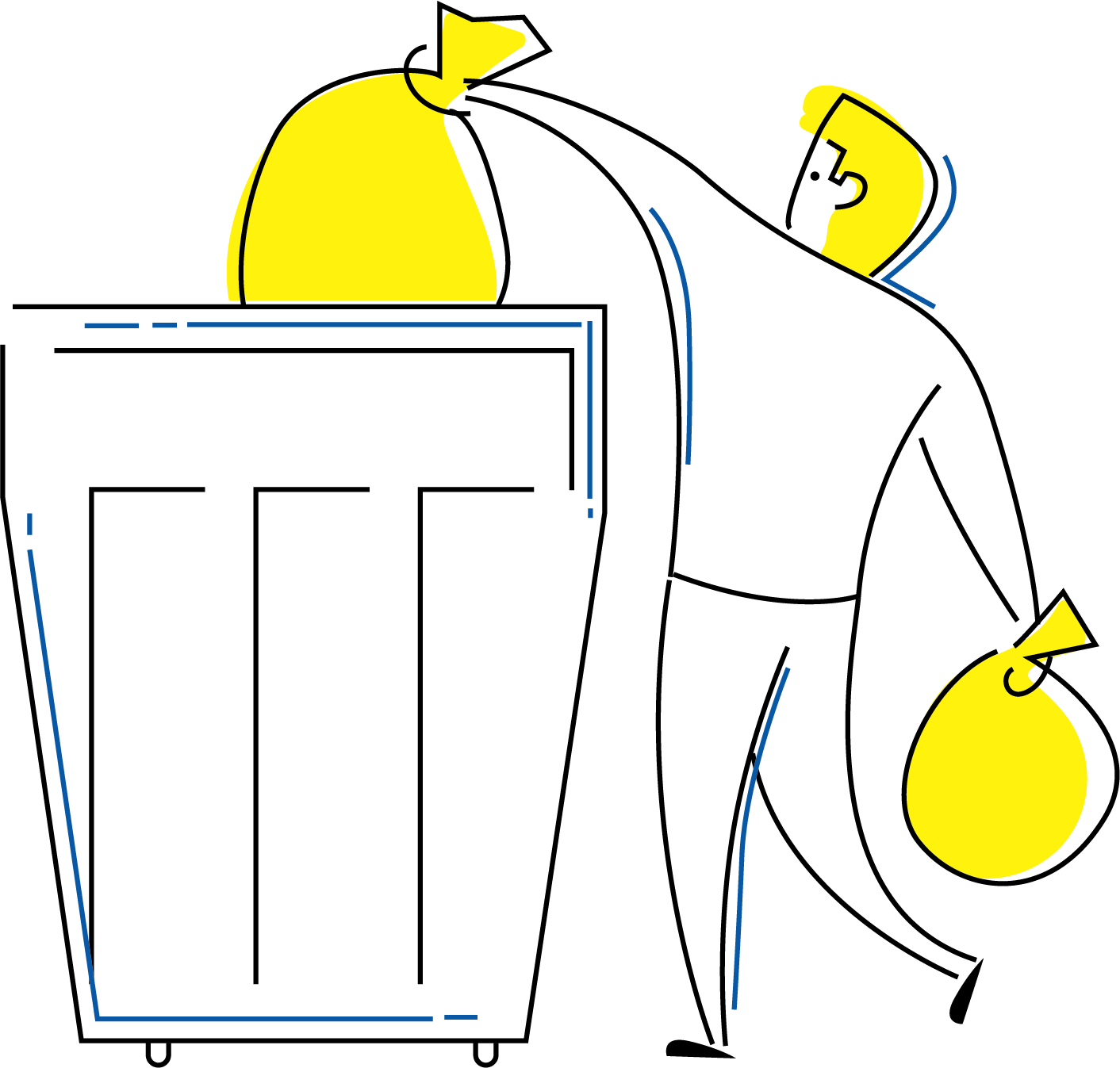 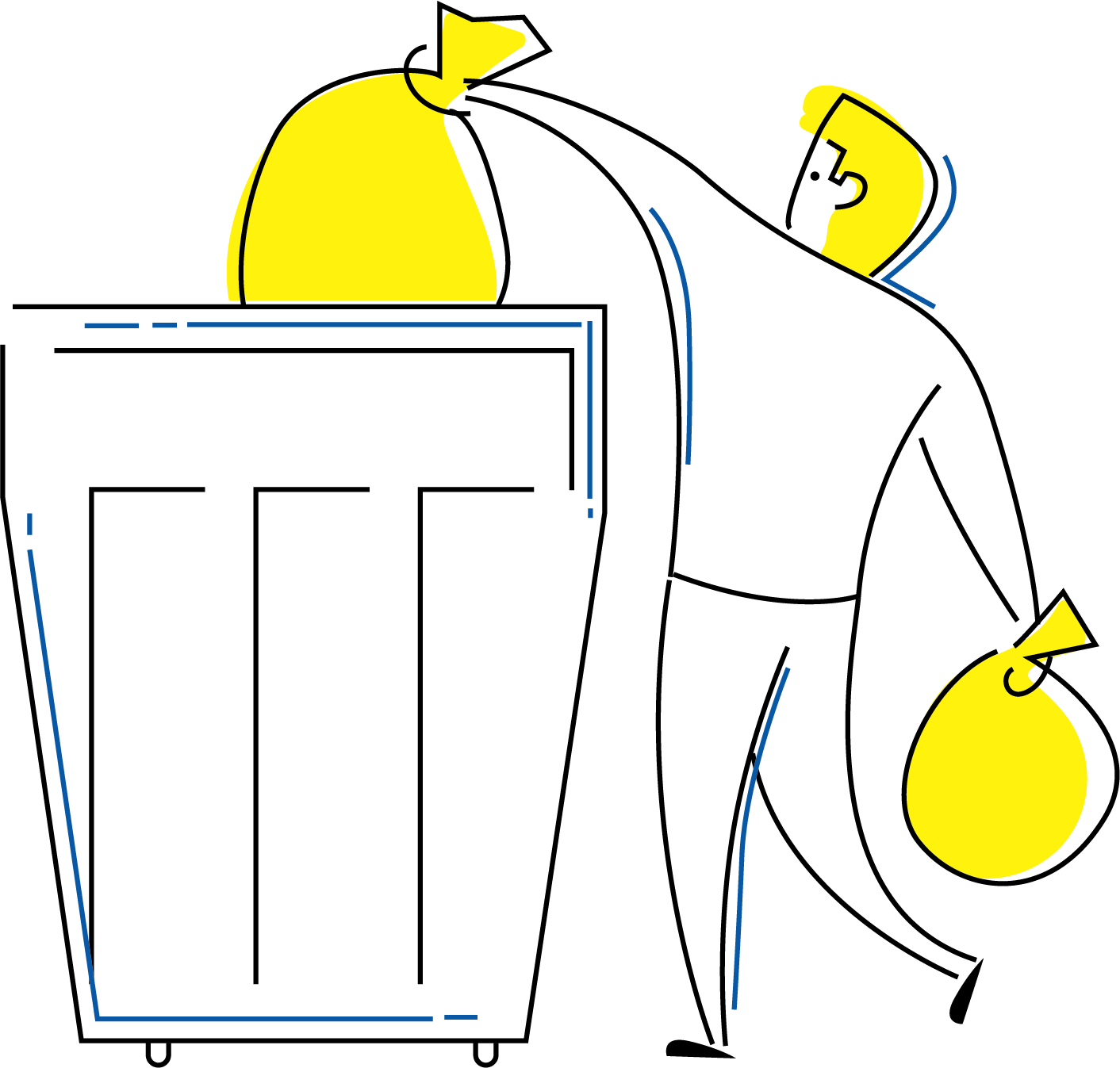 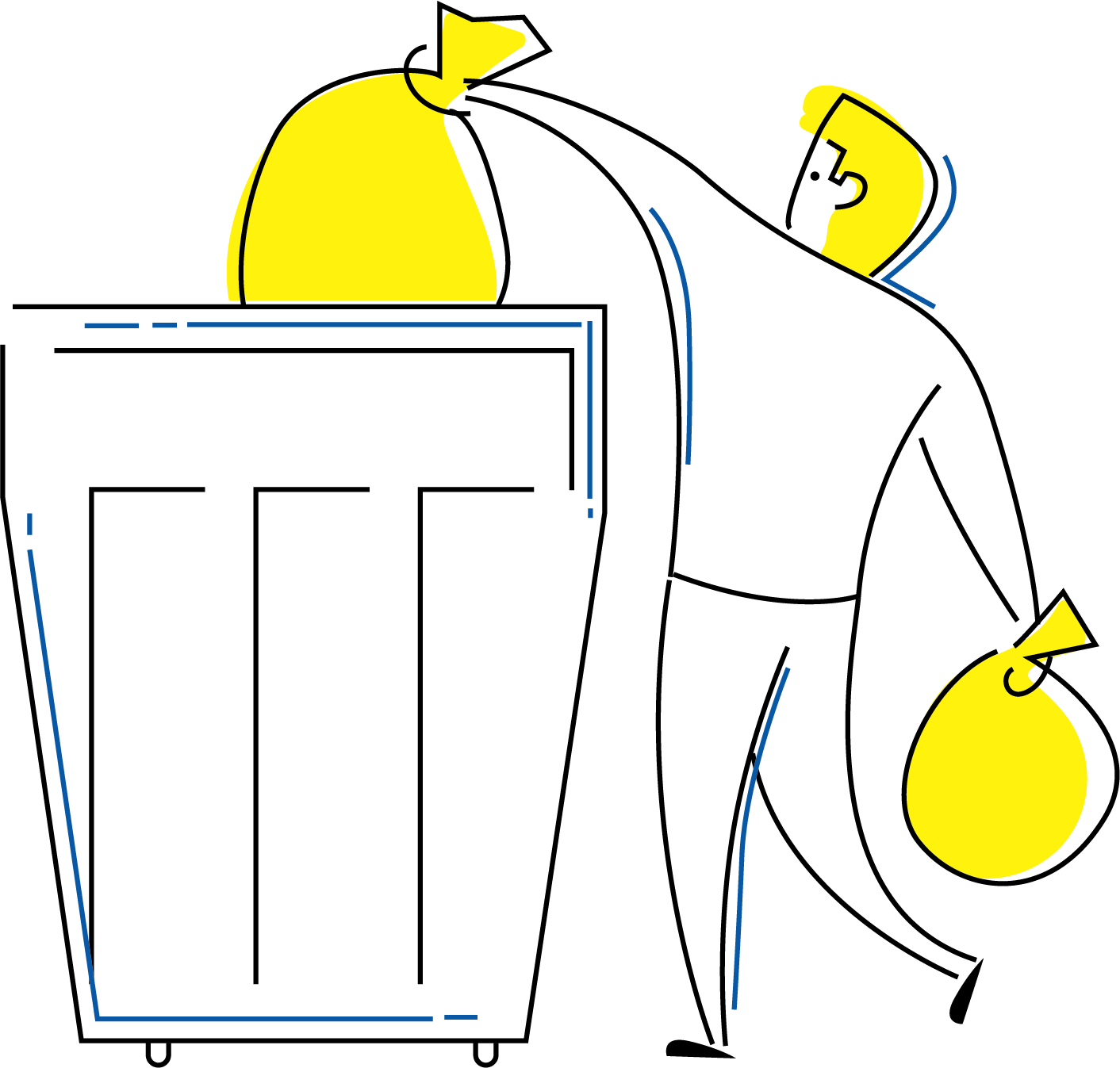 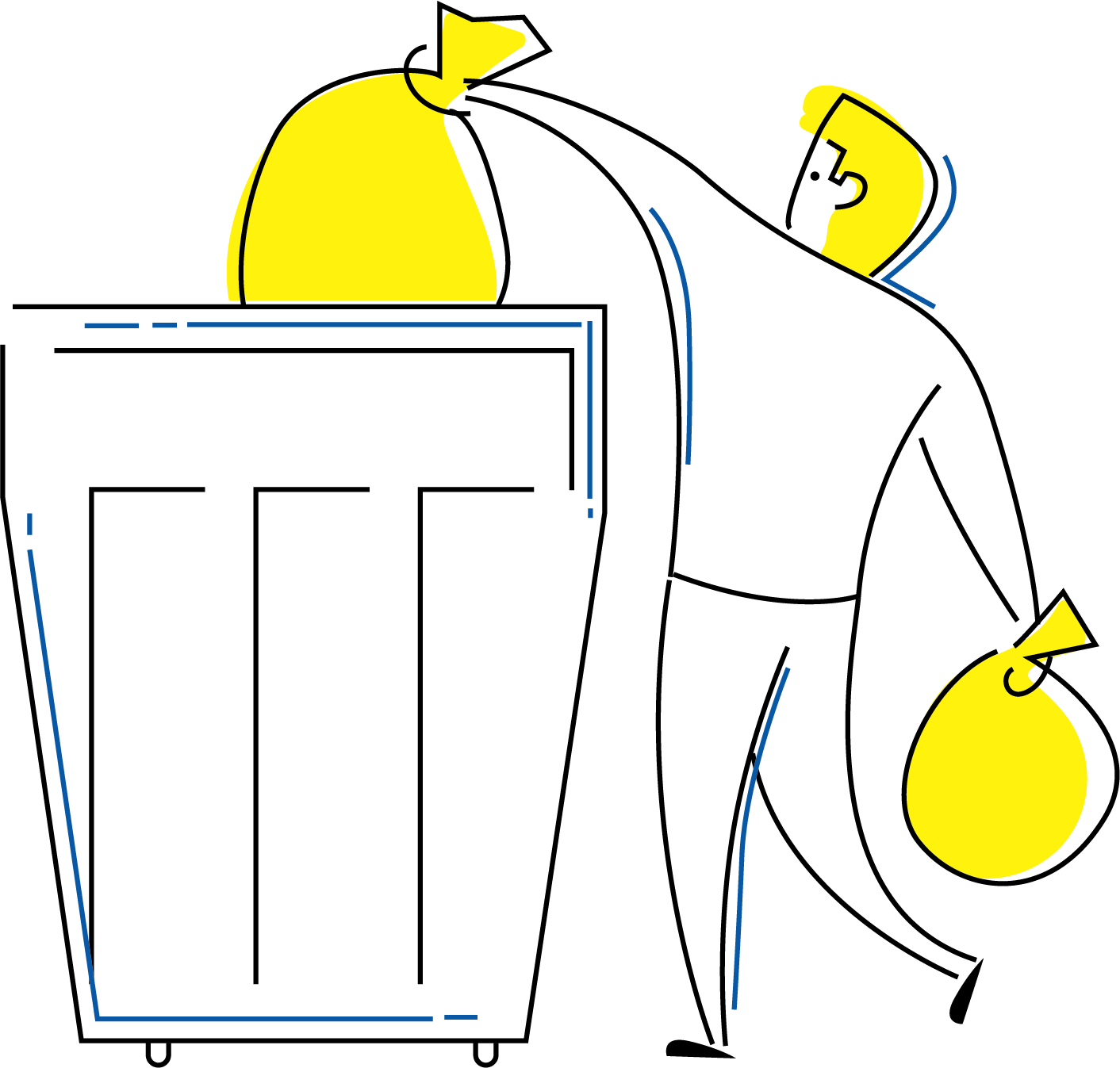 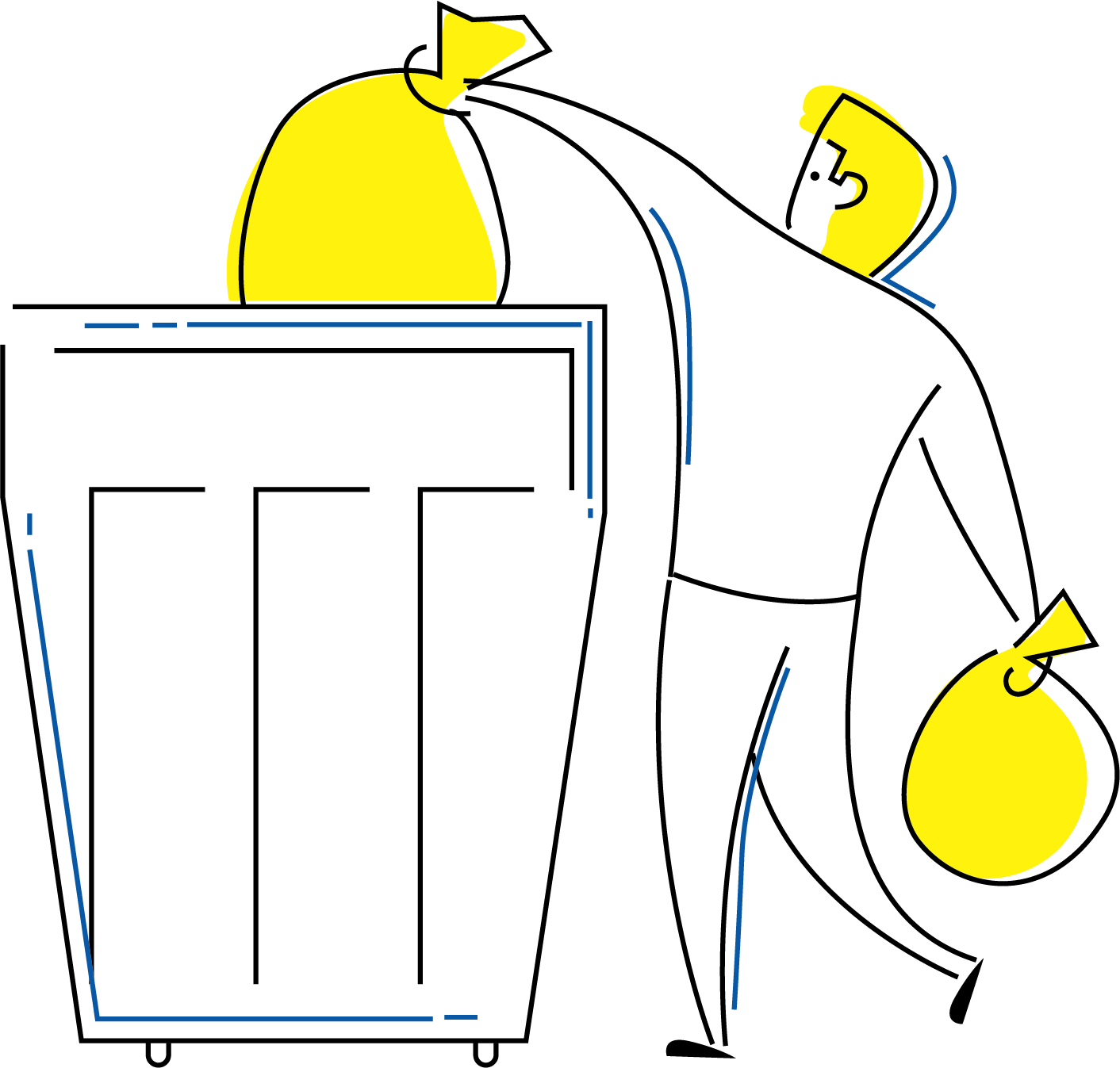 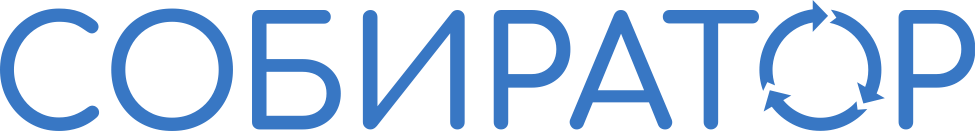 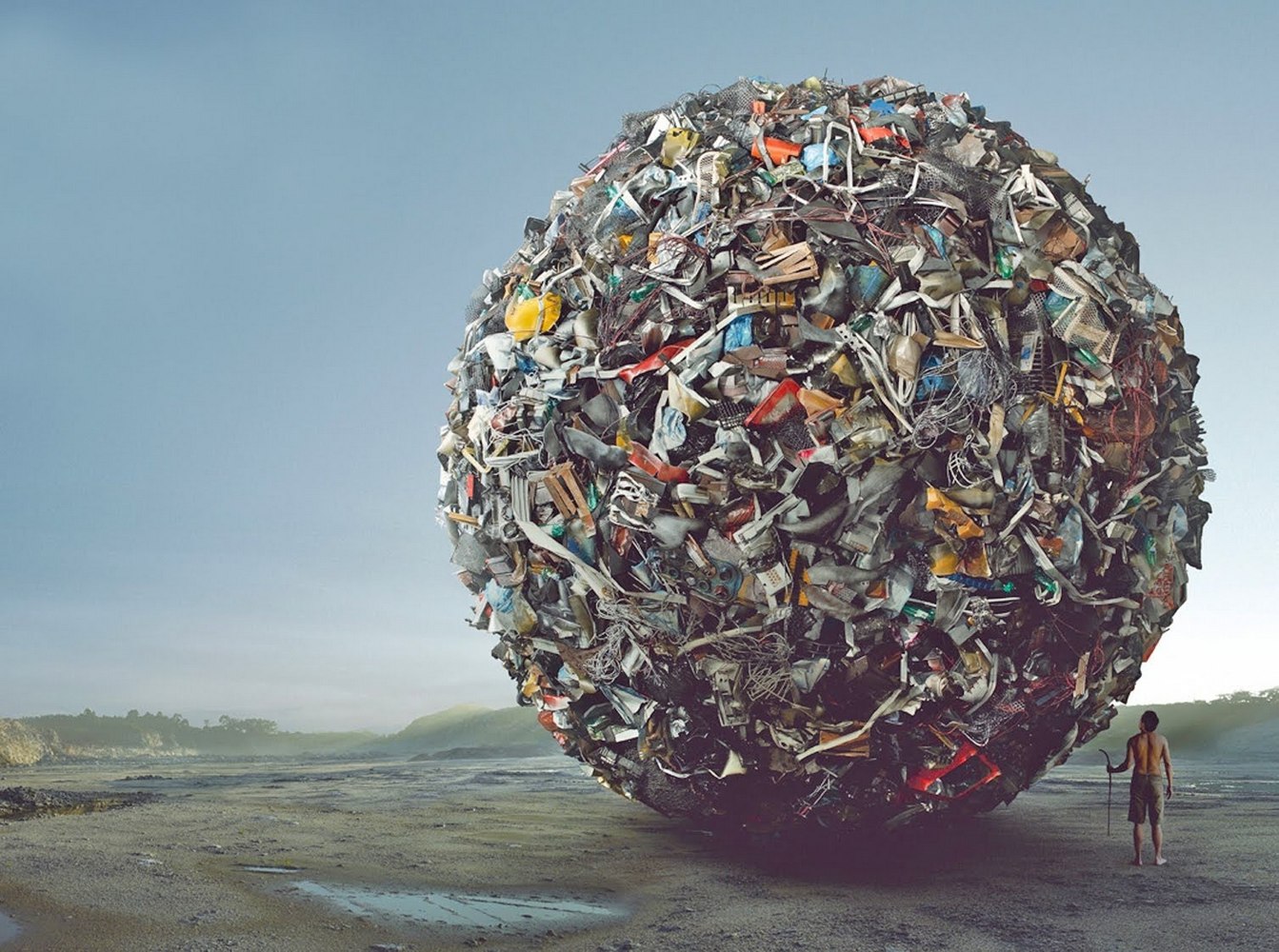 ≈60млн т
400кг
146млн
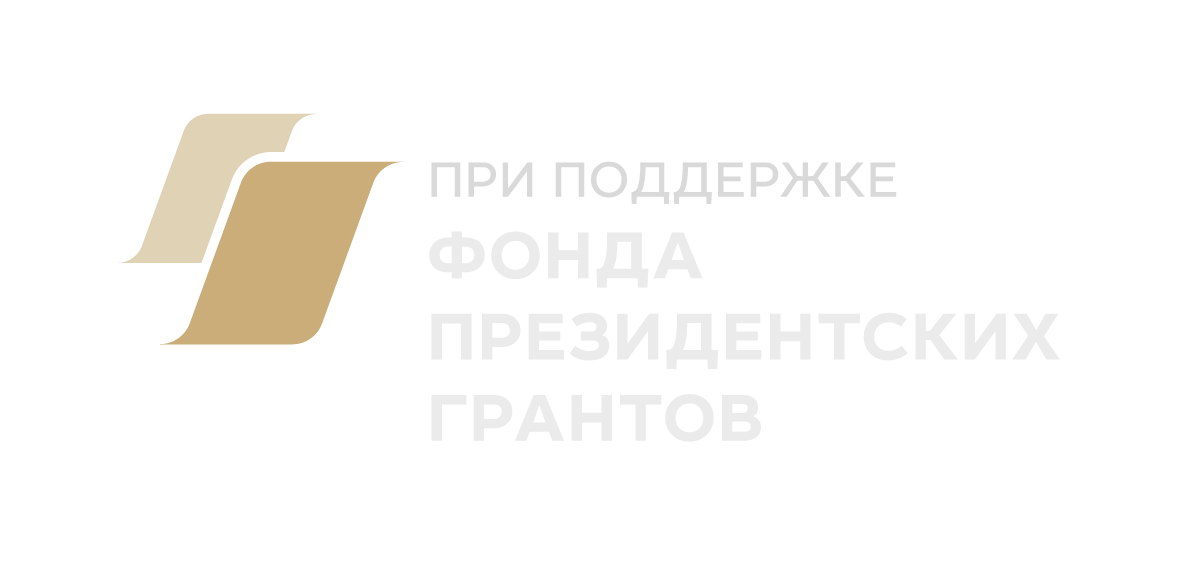 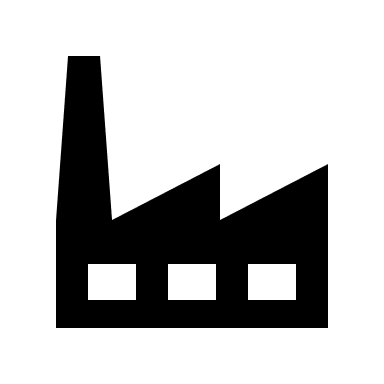 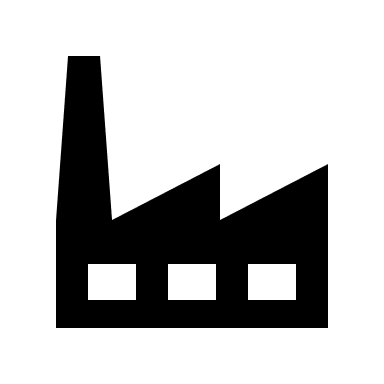 ОСНОВЫ РСО
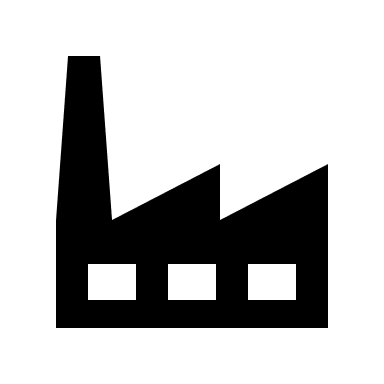 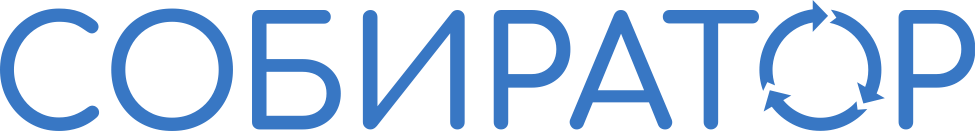 Нет коммунальных отходов –
Нет проблем
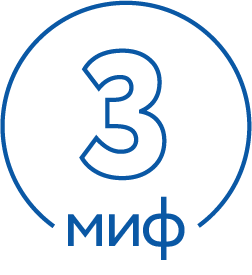 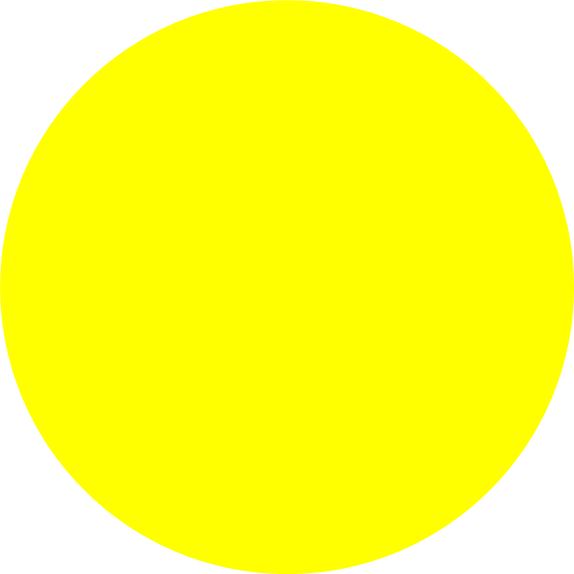 ИСТОЩЕНИЕ РЕСУРСОВ
ЭКОЛОГИЧЕСКИЙ СЛЕД
добыча полезных ископаемых
обеднение плодородного слоя почвы
затраты электроэнергии
сокращение биоразнообразия
затраты чистой воды
вырубка деревьев
загрязнение воды, воздуха и др.
загрязнение пестицидами, гербицидами
отвалы пустой породы
разливы нефти и другие аварии
углеродный след доставки
Истощение ресурсов
ПРОМЫШЛЕННОЕ
ПРОИЗВОДСТВО
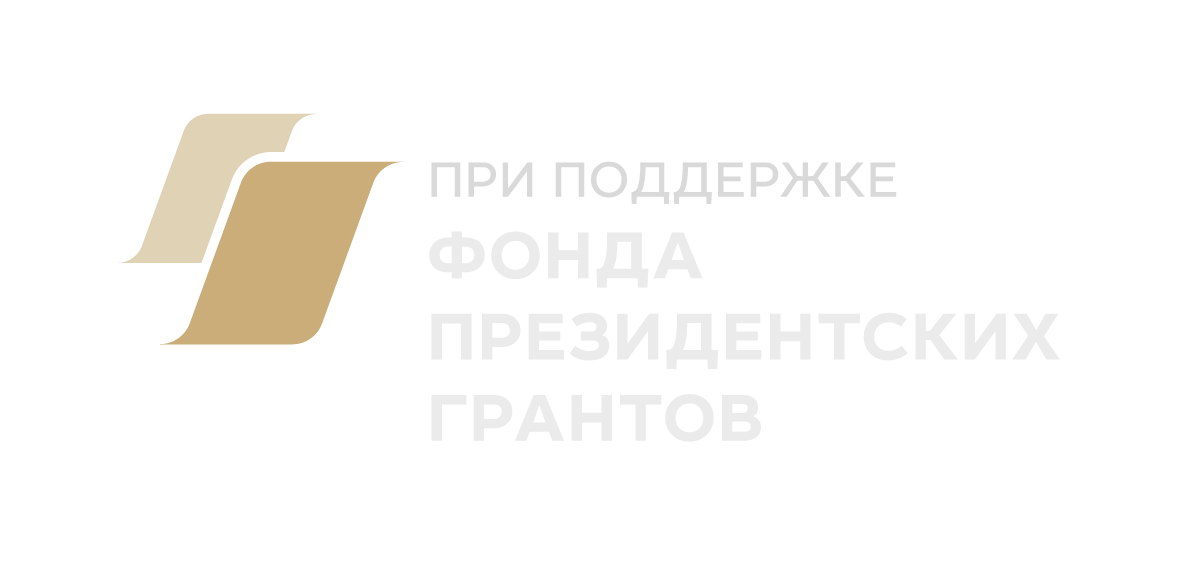 ОСНОВЫ РСО
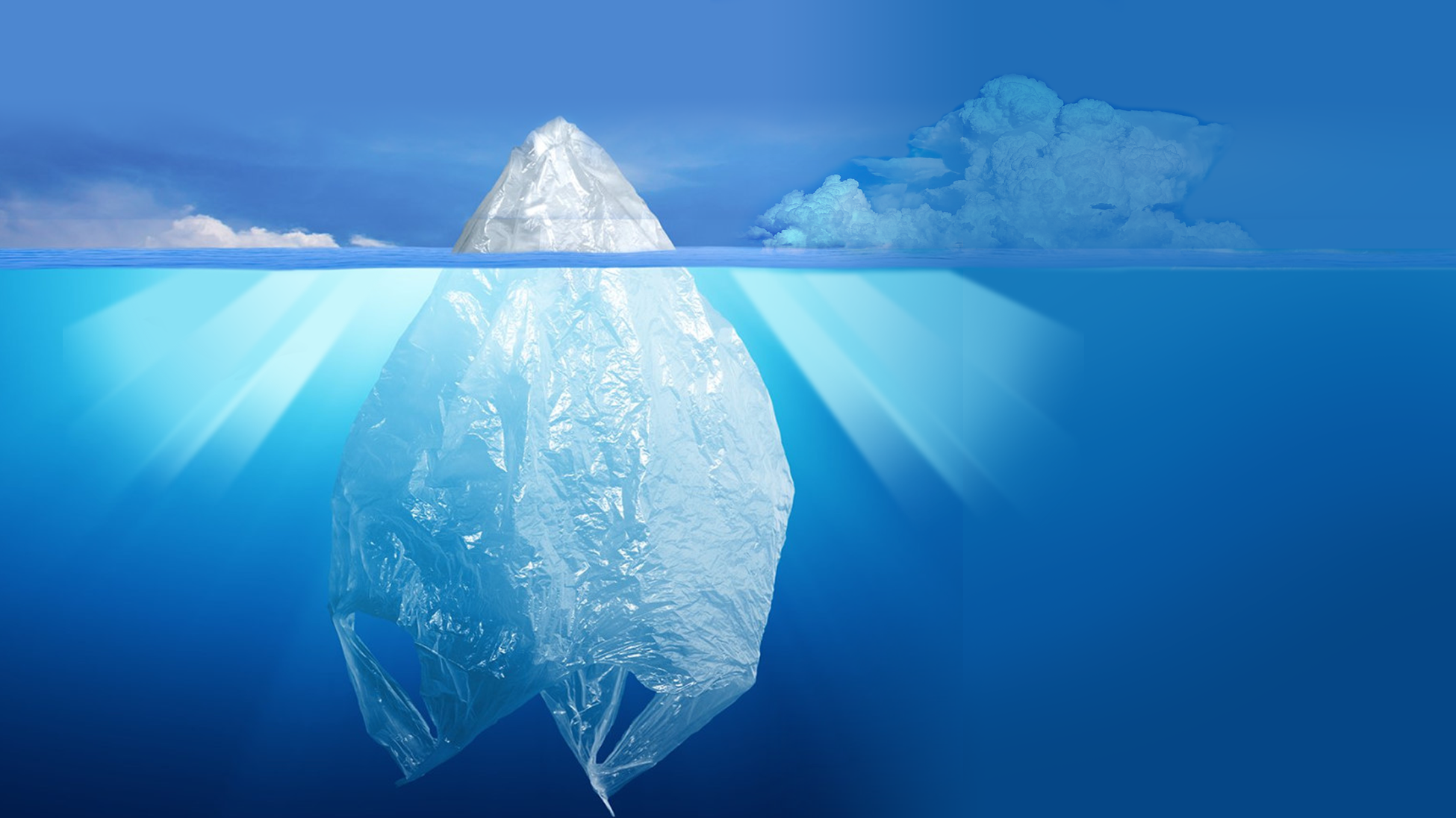 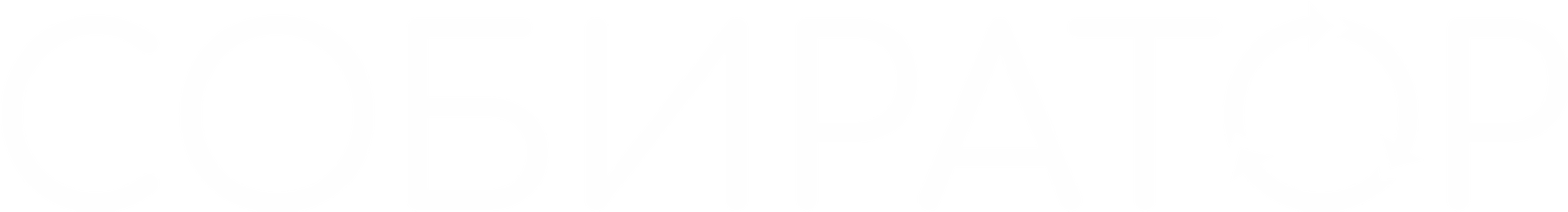 Твёрдые бытовые отходы
Промышленные отходы (отходы, которые образуются в процессе производства)
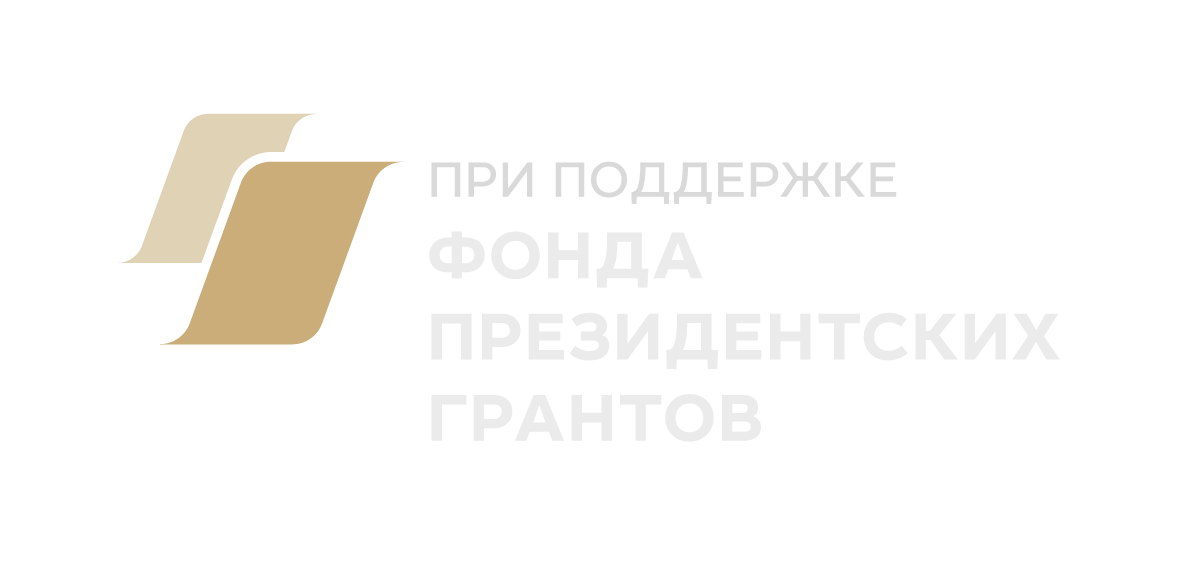 ОСНОВЫ РСО
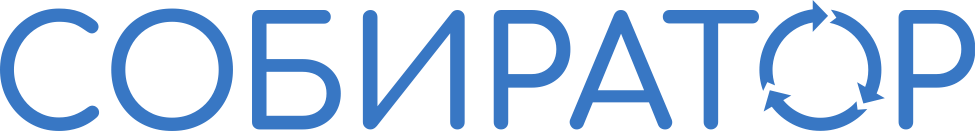 Линейная экономика – наше всё
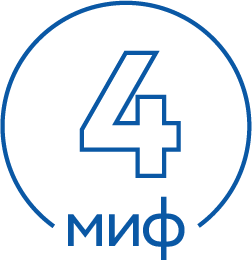 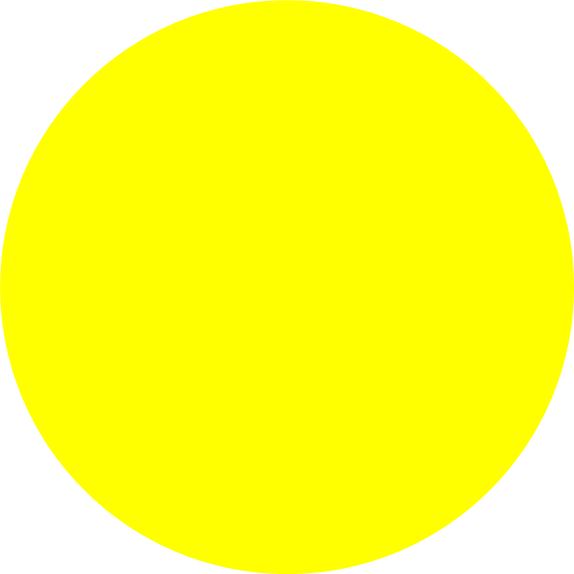 ЛИНЕЙНАЯ ЭКОНОМИКА
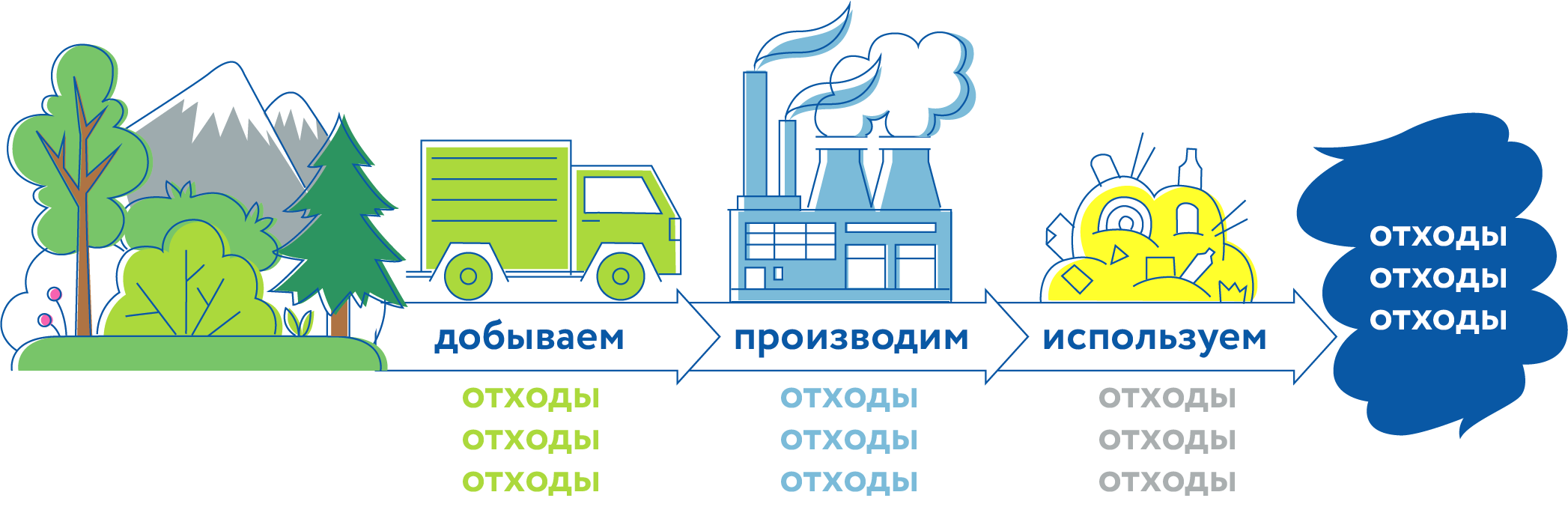 Компостируемые и прочие (технические) отходы перемешаны
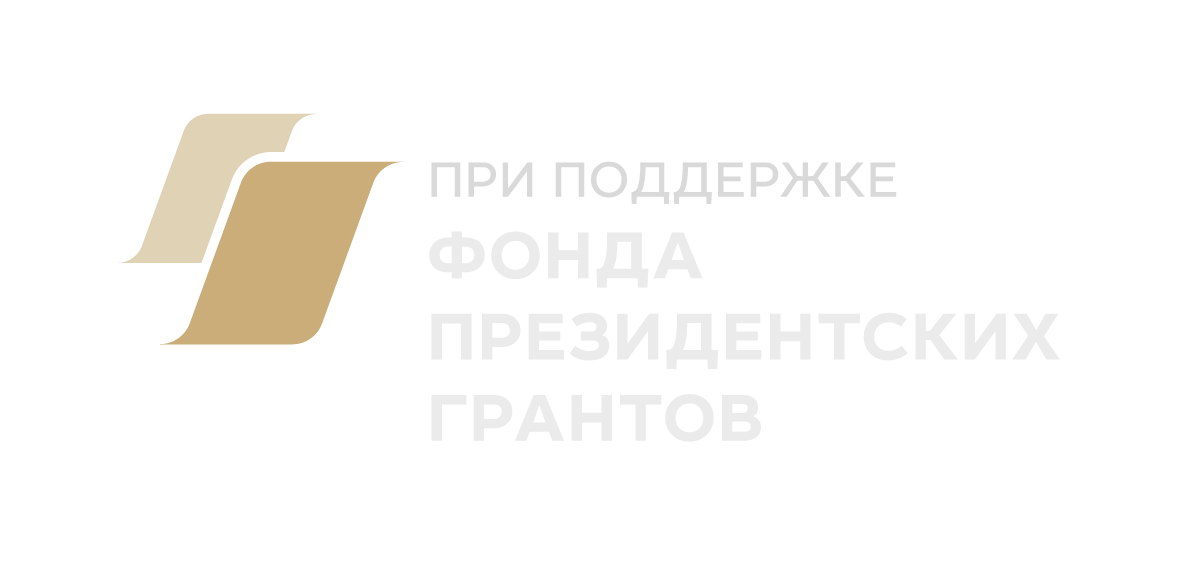 ОСНОВЫ РСО
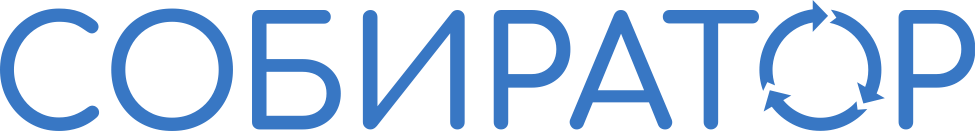 ЦИКЛИЧЕСКАЯ ЭКОНОМИКА
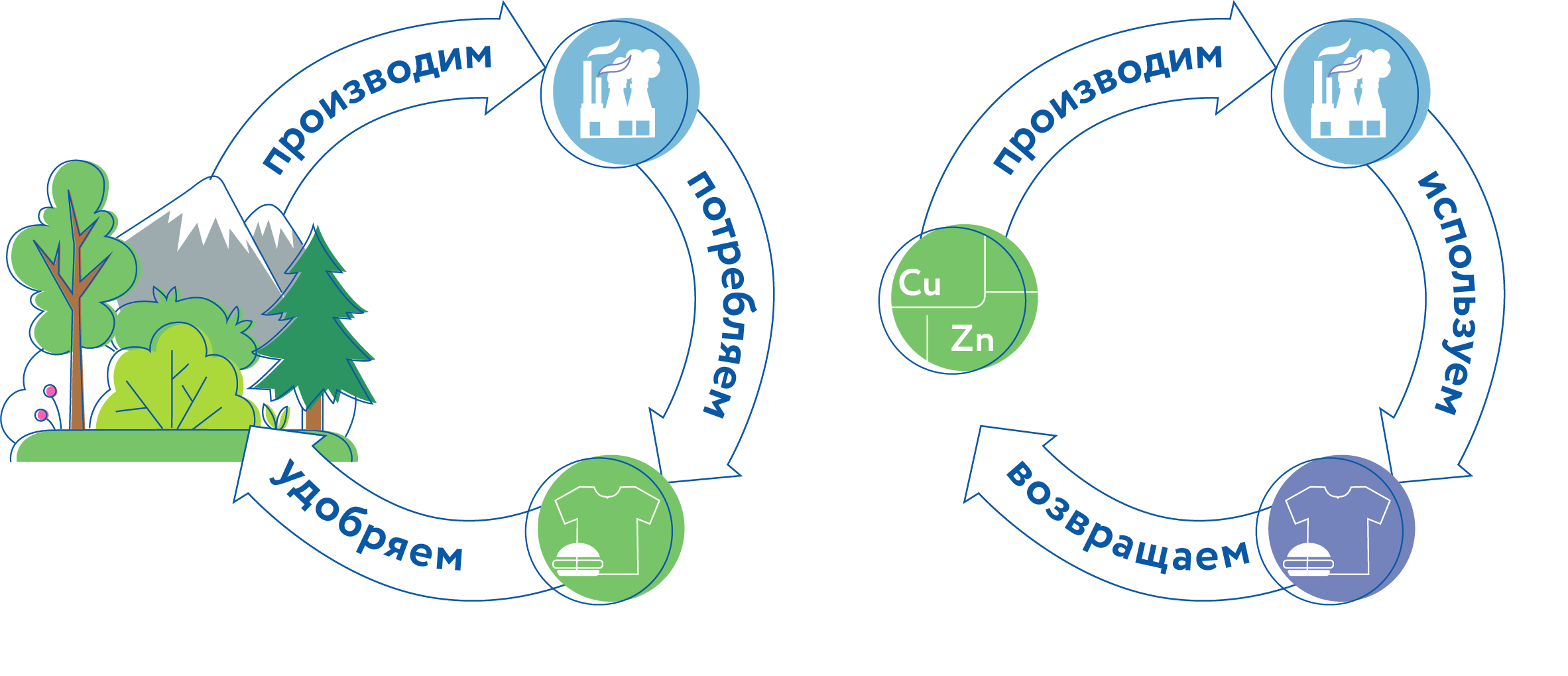 Компостируемые отходы
Прочие (технические) отходы
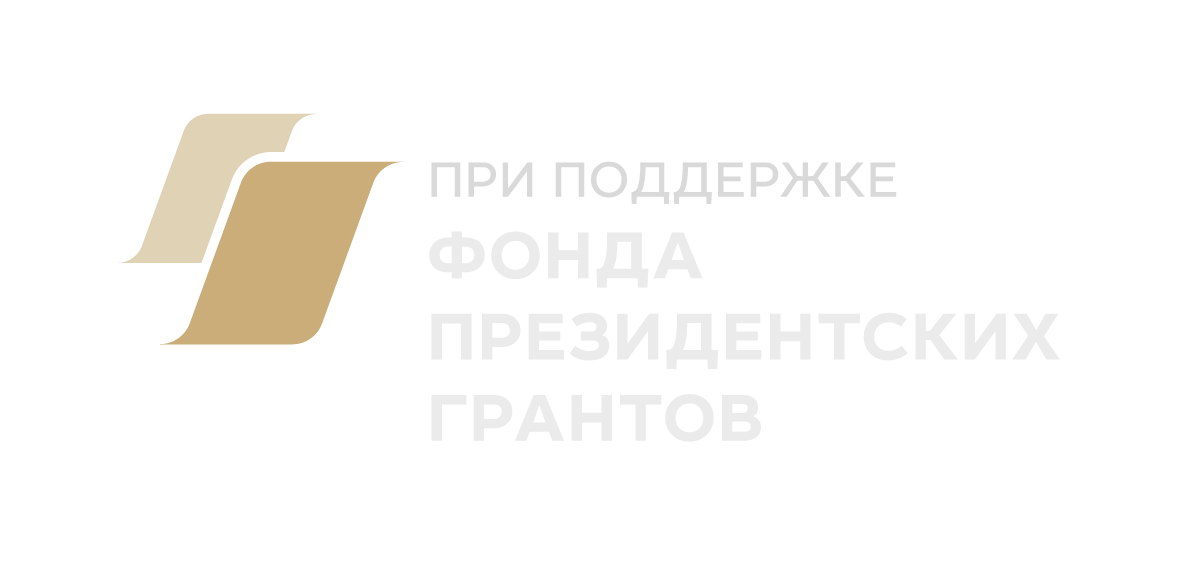 ОСНОВЫ РСО
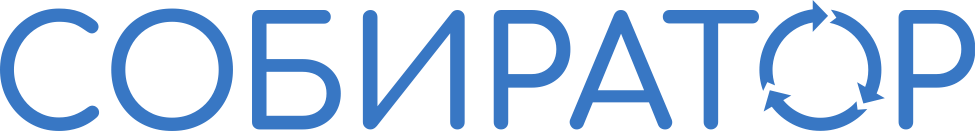 Мусор, отходы, вторсырье –
какая разница?
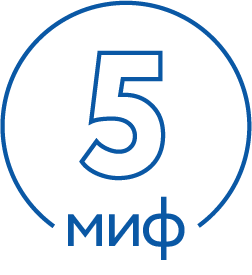 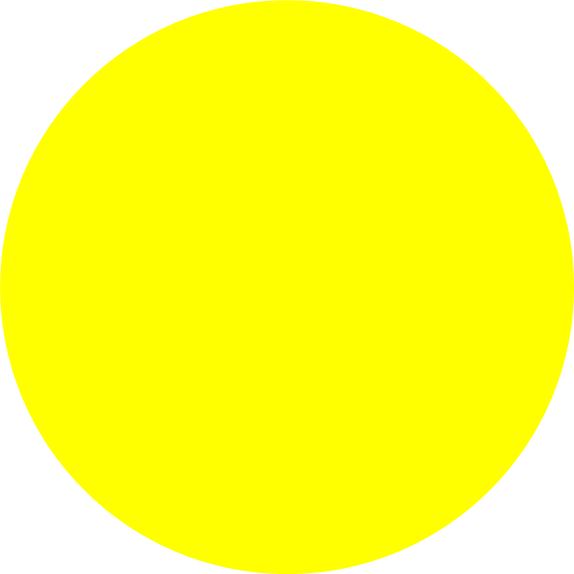 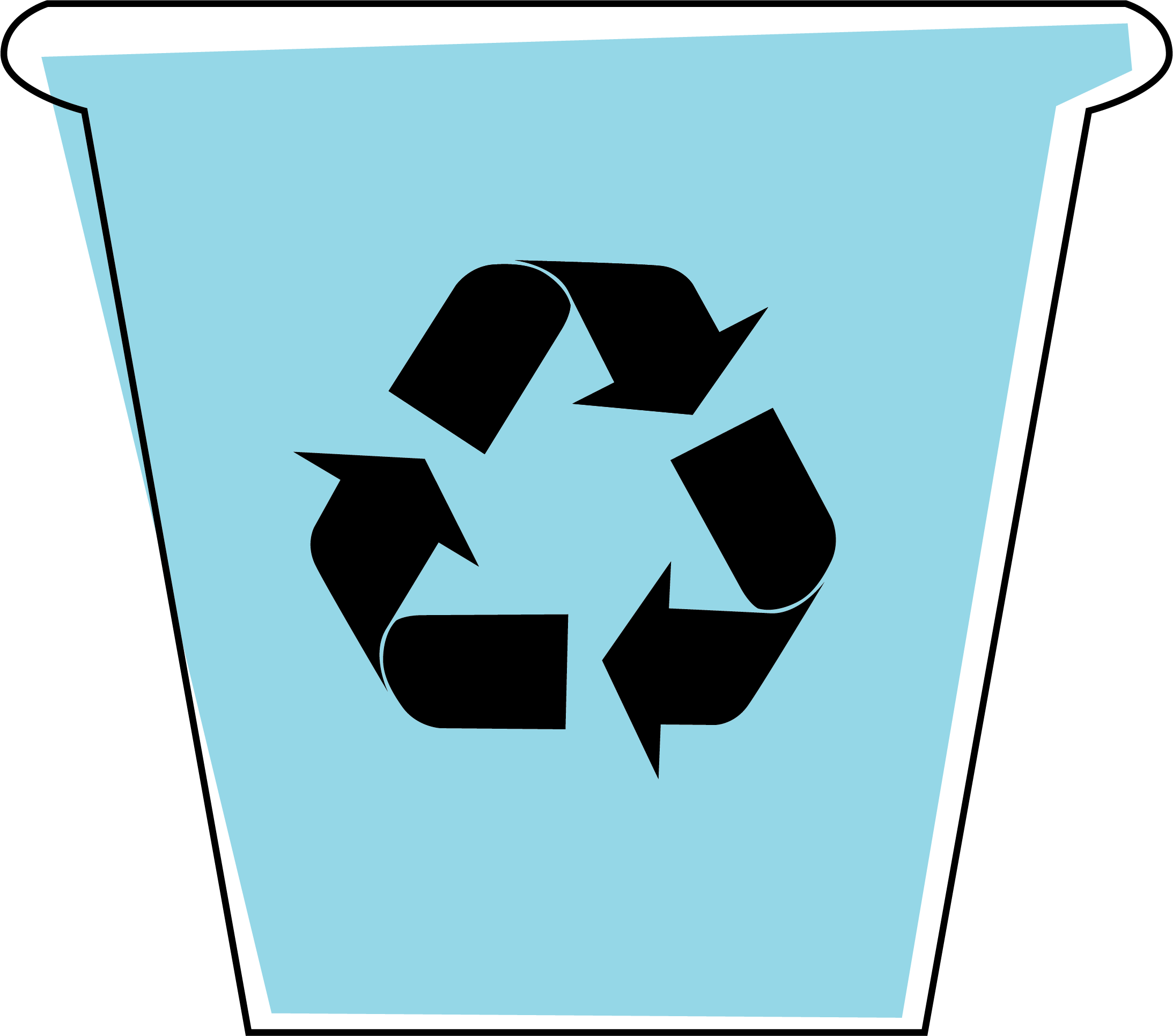 МУСОР
ОТХОДЫ
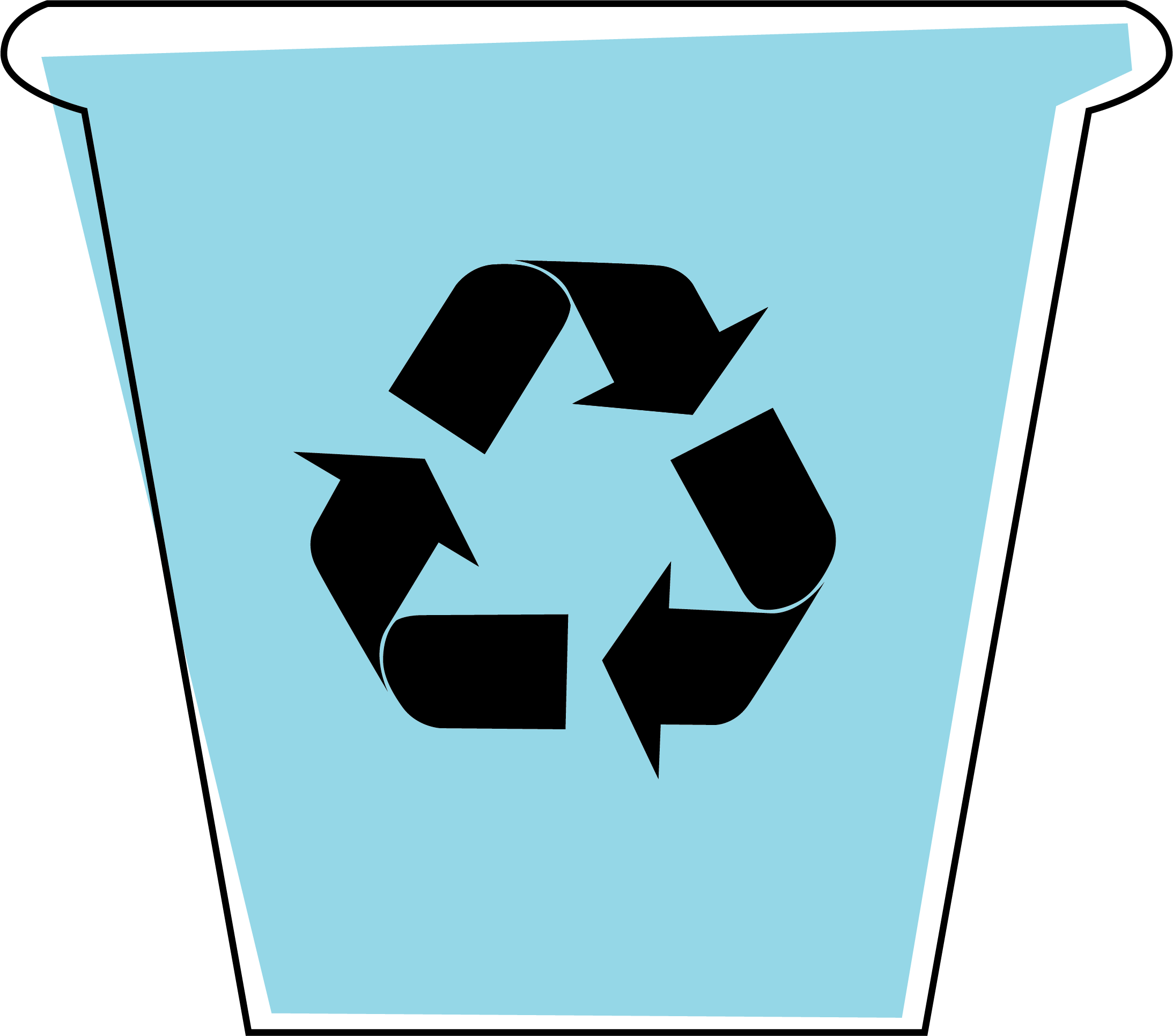 ВТОРСЫРЬЁ
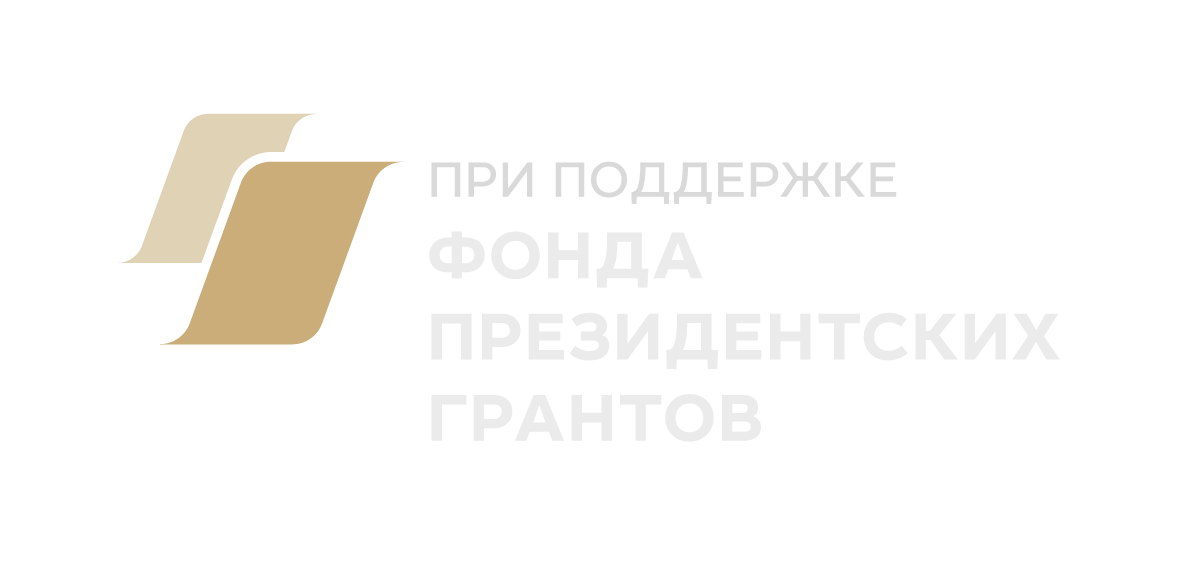 ОСНОВЫ РСО
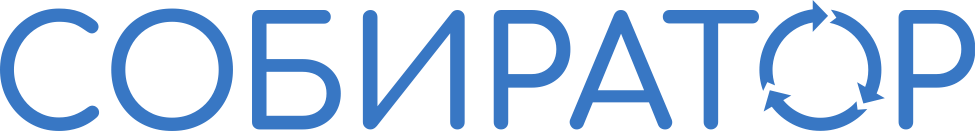 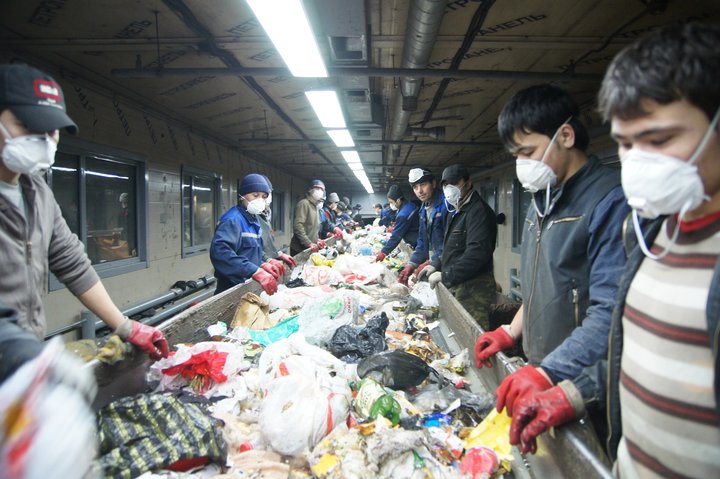 kpi
5%
СМЕШАННЫЕ ОТХОДЫ
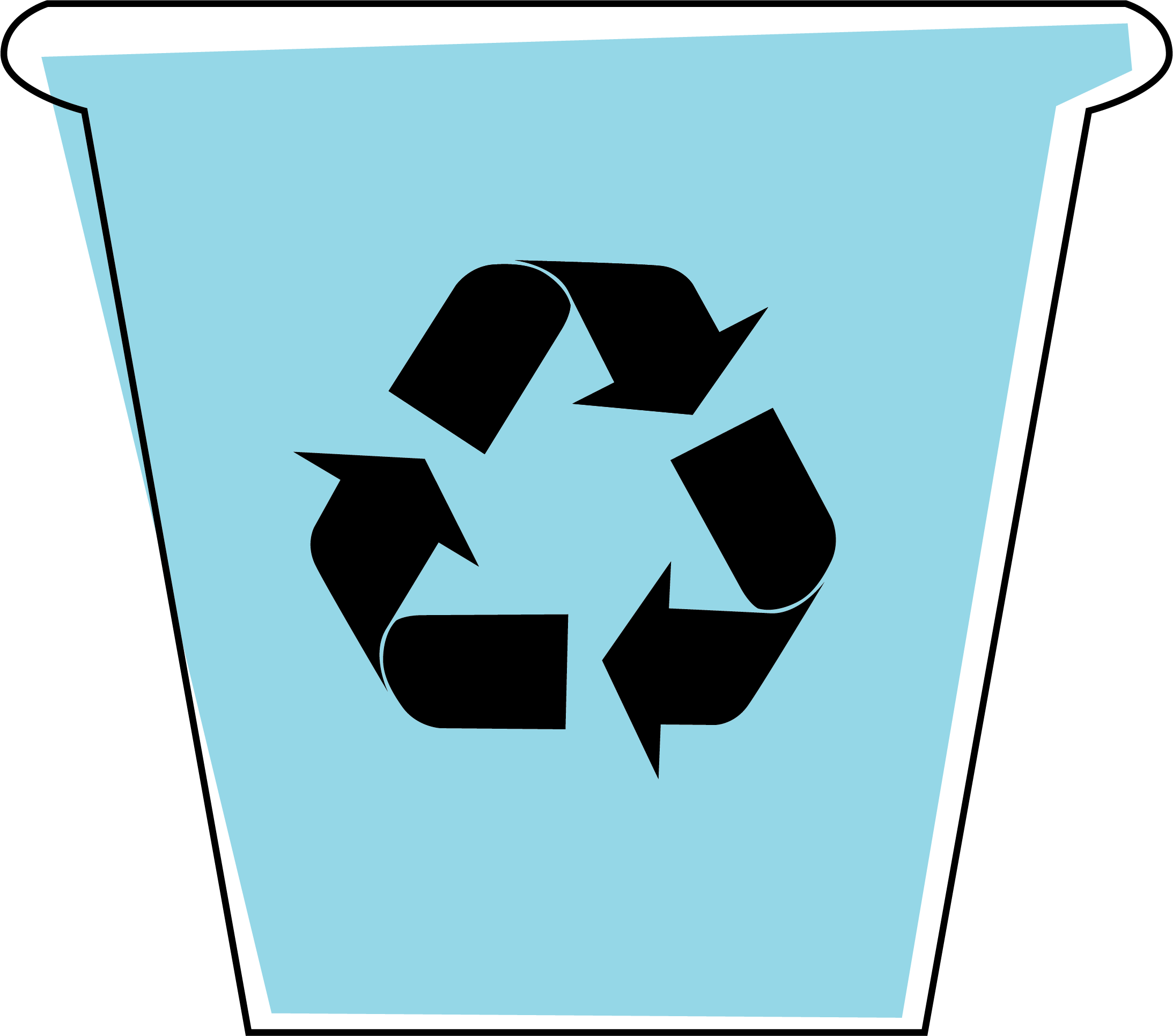 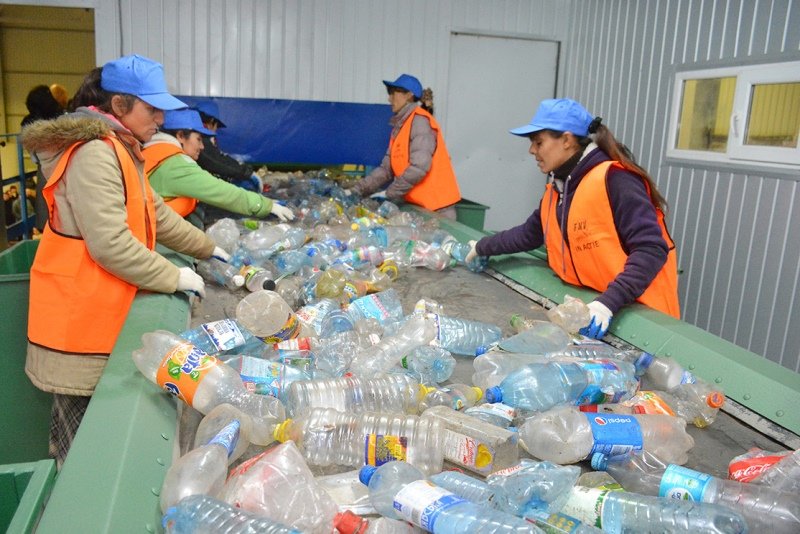 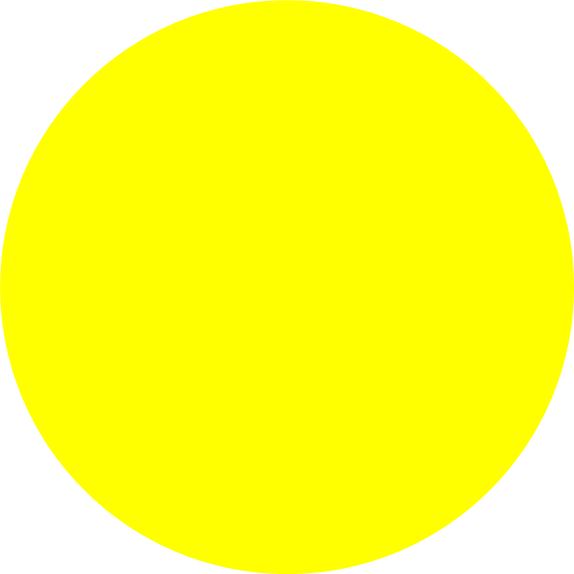 kpi
80%
ВТОРИЧНОЕ СЫРЬЁ
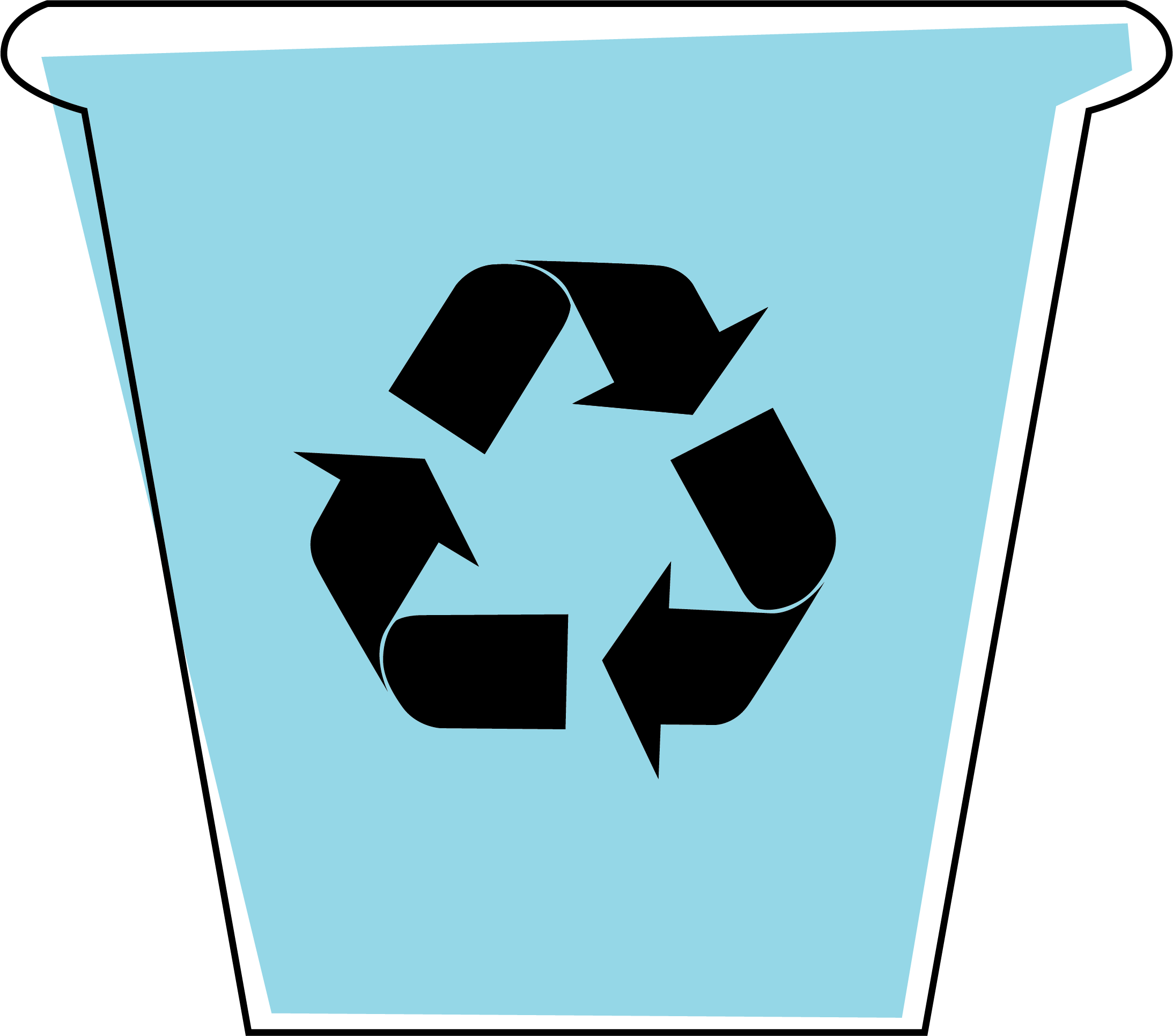 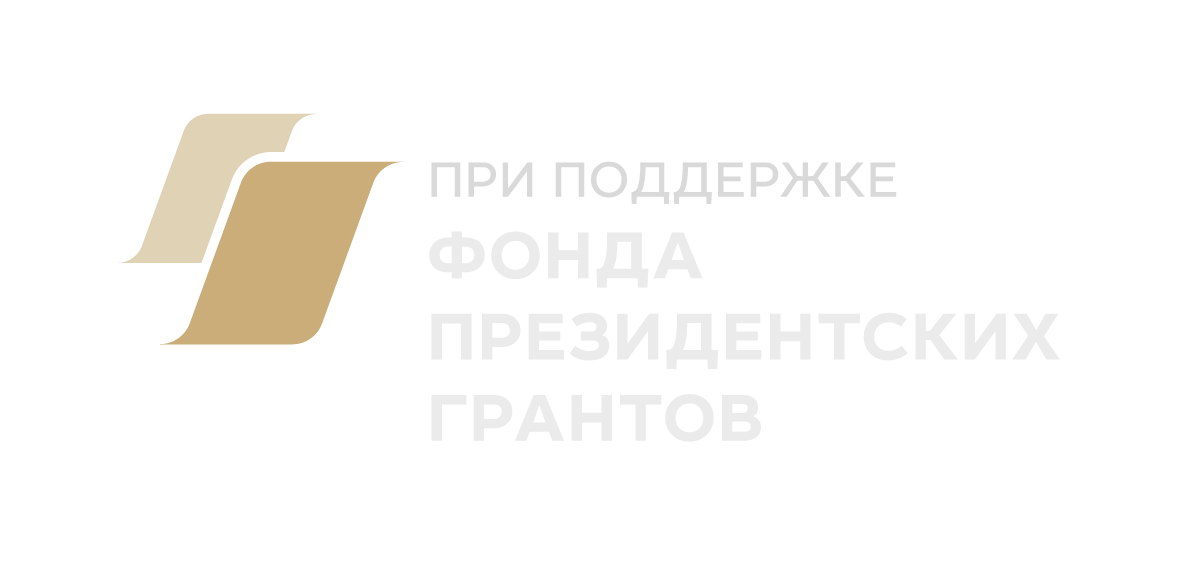 ОСНОВЫ РСО
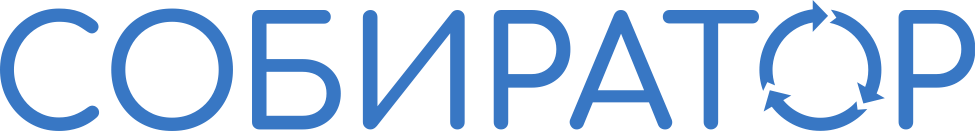 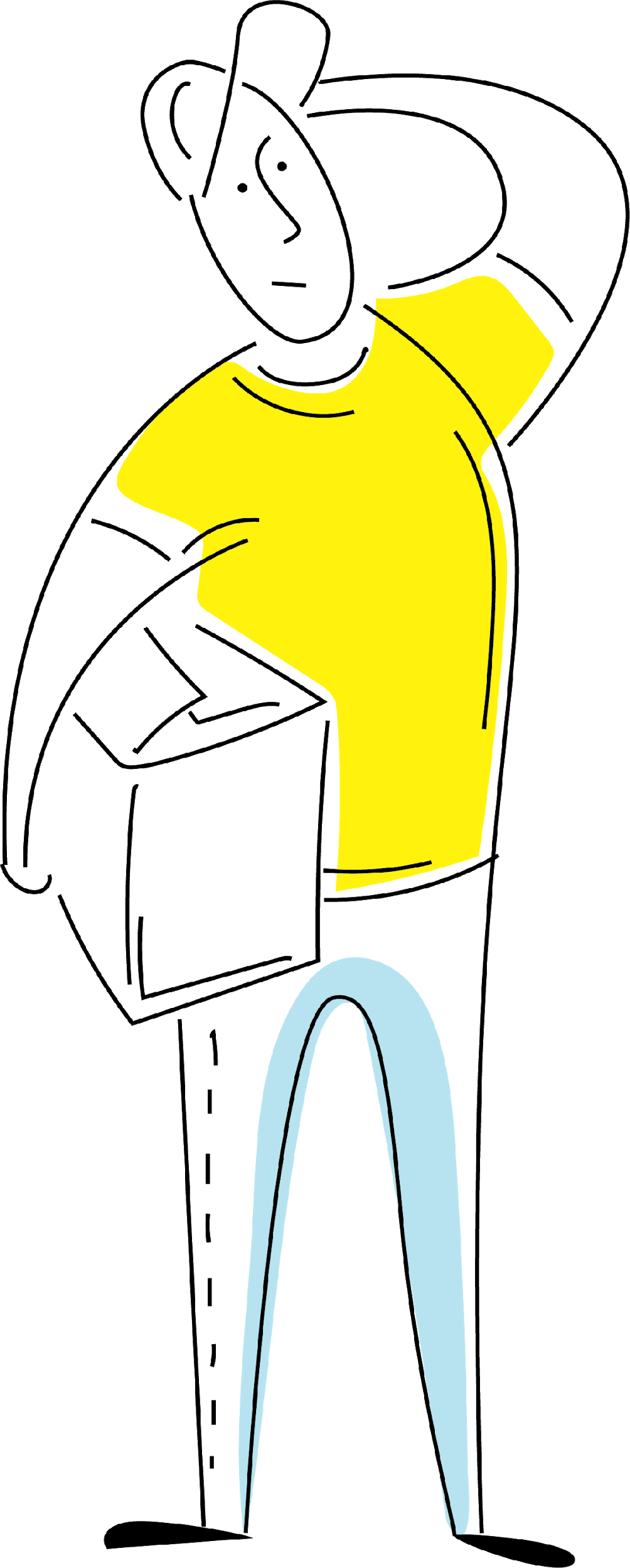 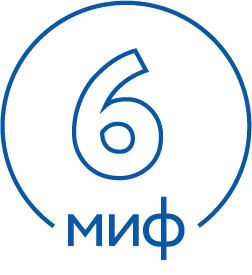 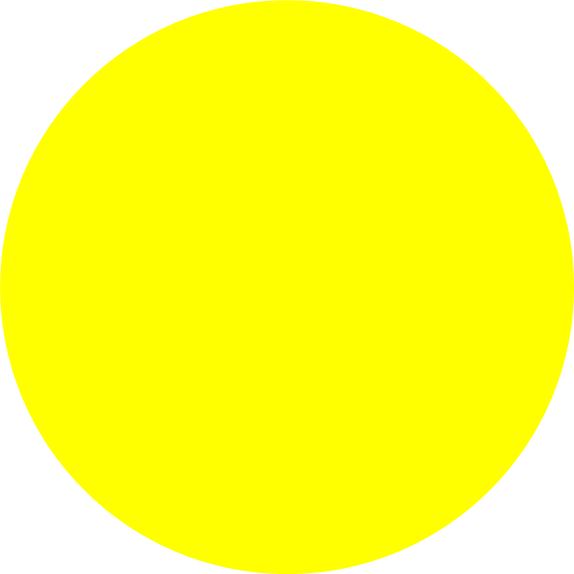 Из моих бытовых отходов почти ничего нельзя отправить на переработку
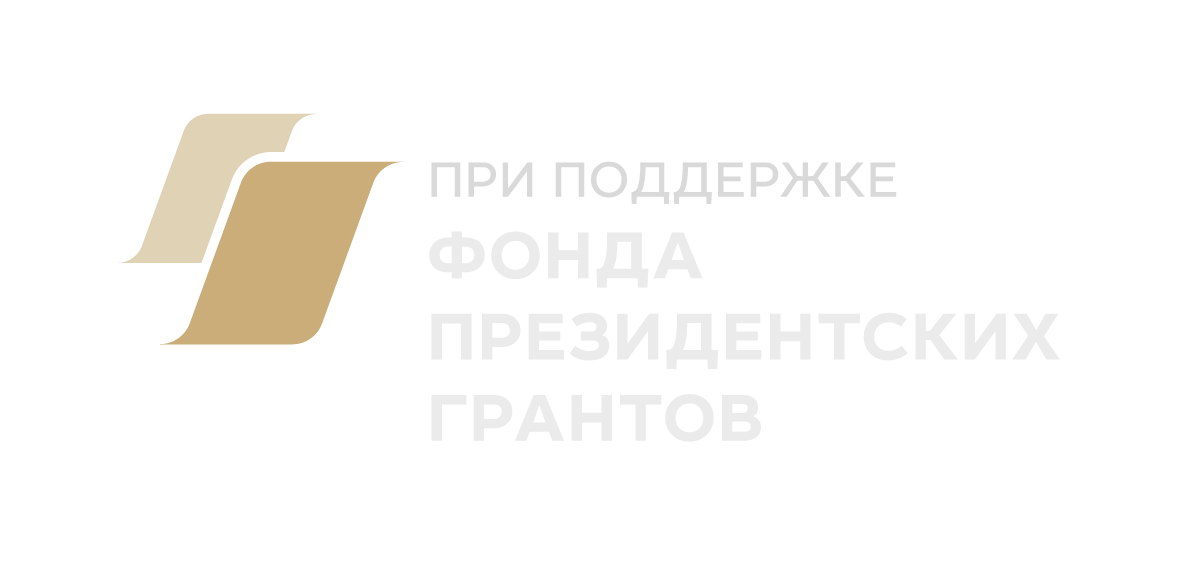 ОСНОВЫ РСО
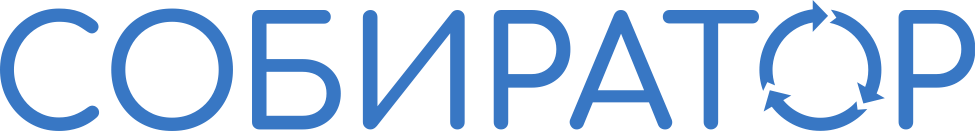 Содержимого мусорного ведра можно переработать
90%
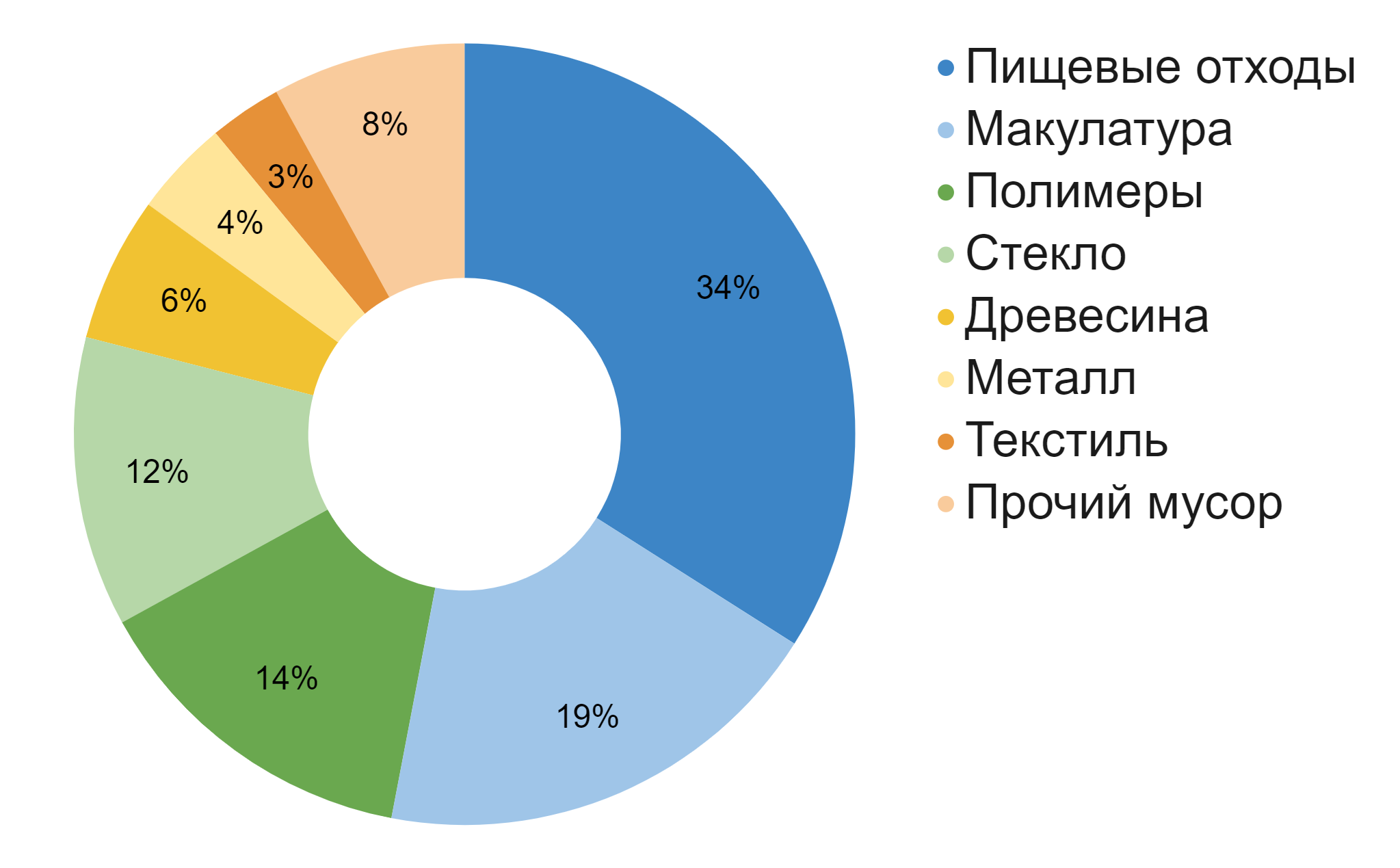 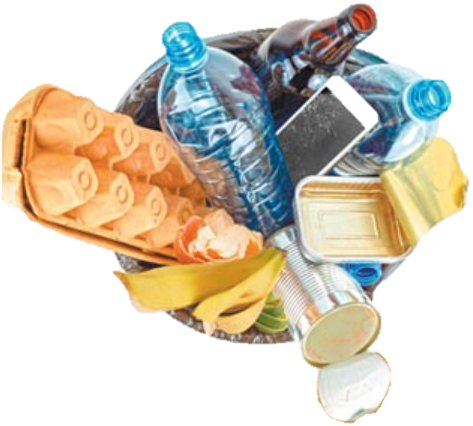 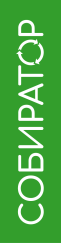 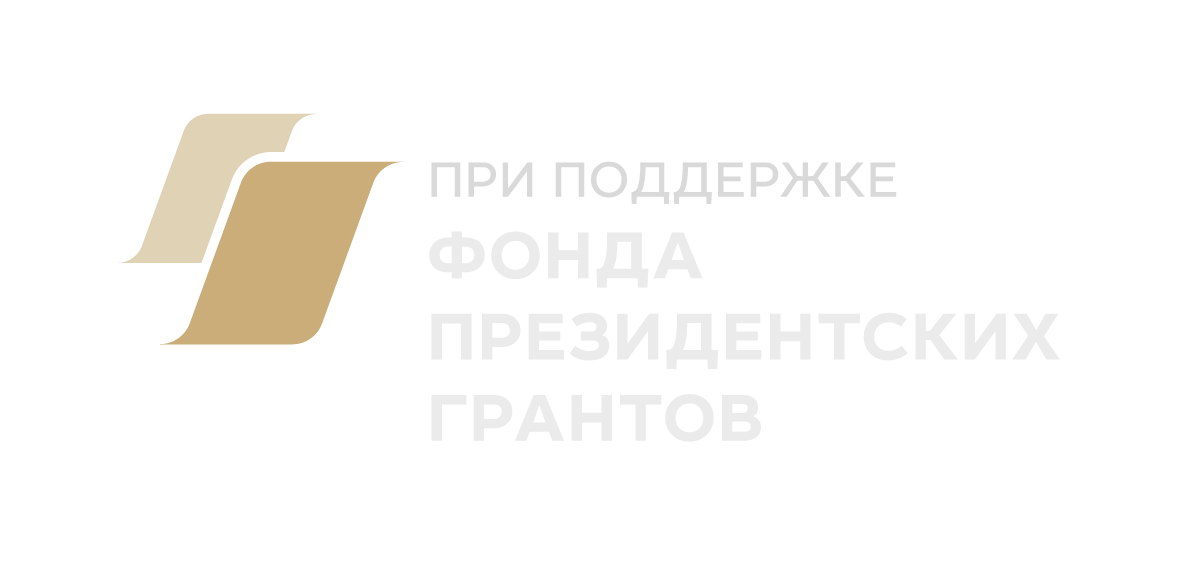 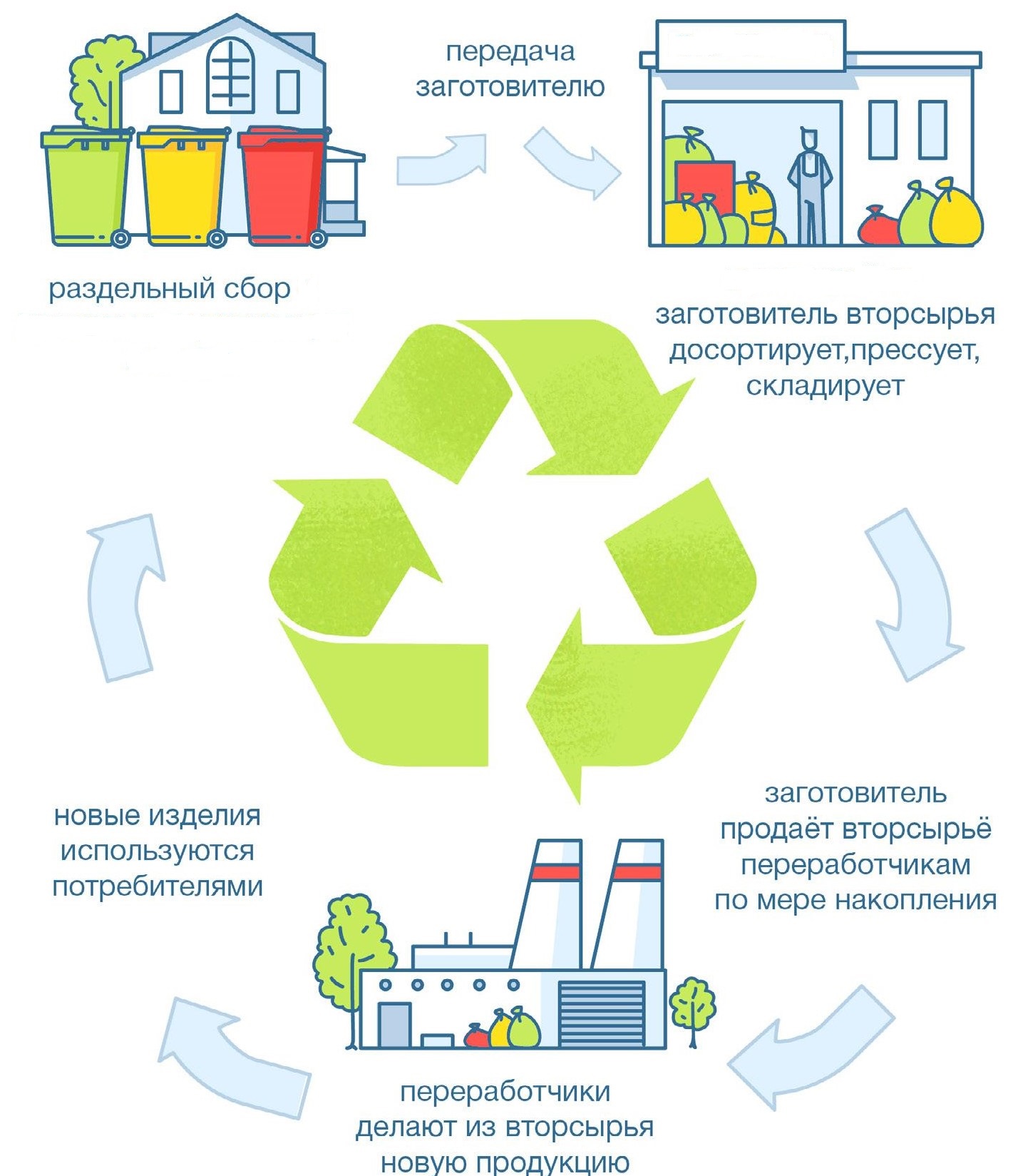 ОСНОВЫ РСО
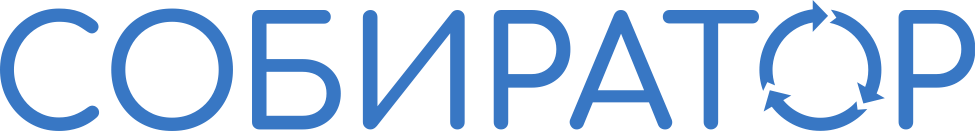 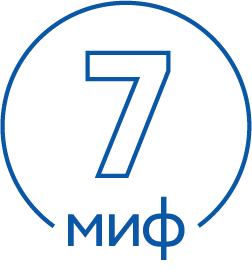 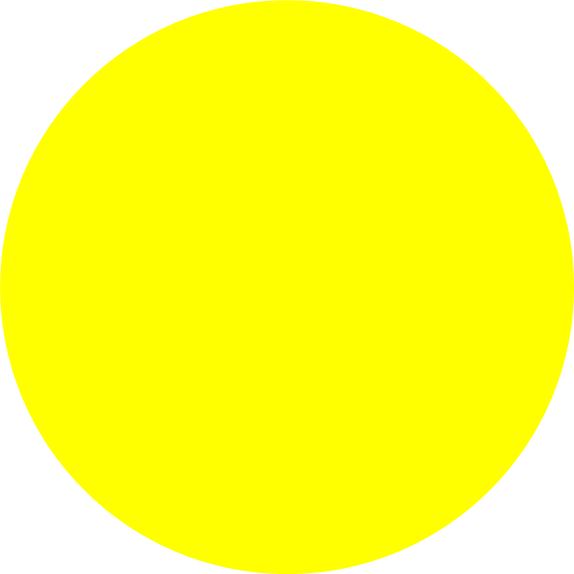 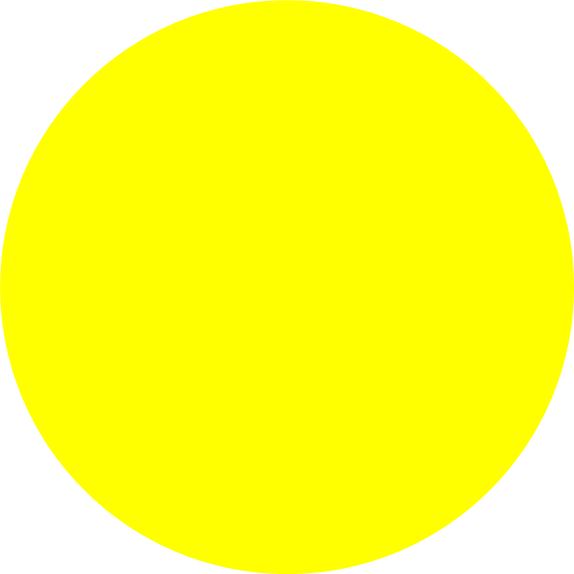 ВСЁ ОБМАН!
Вторсырьё выкидывают
на свалки!
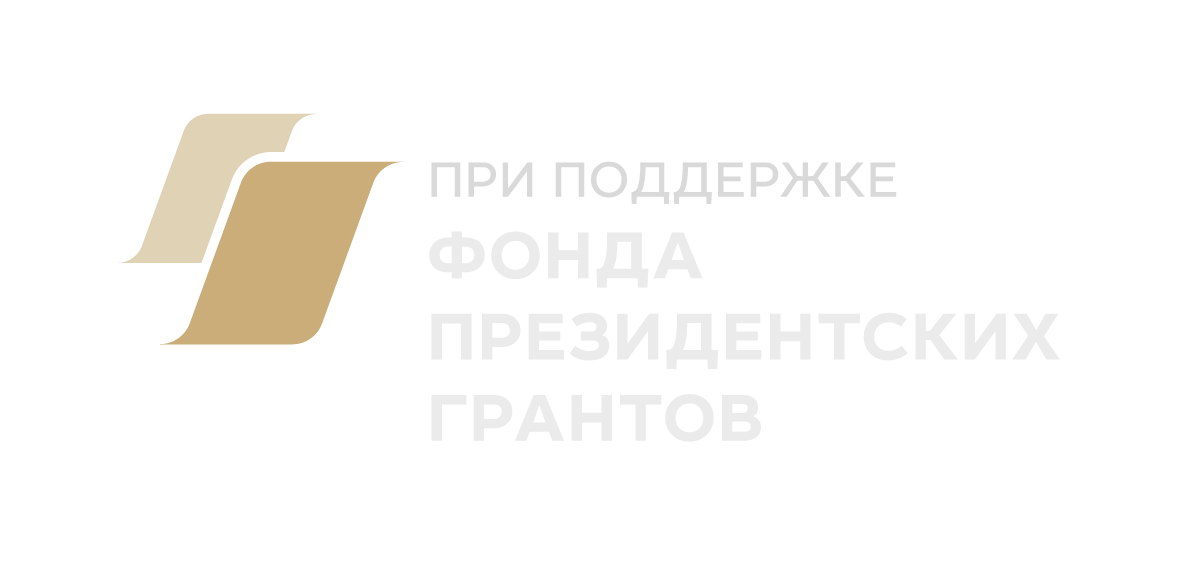 ОСНОВЫ РСО
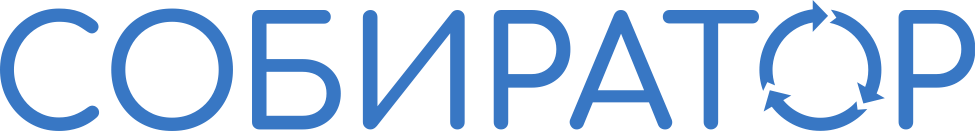 Может быть, перерабатывать  некому?
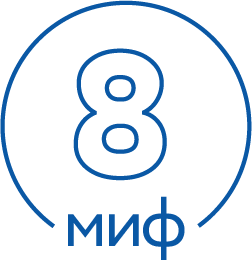 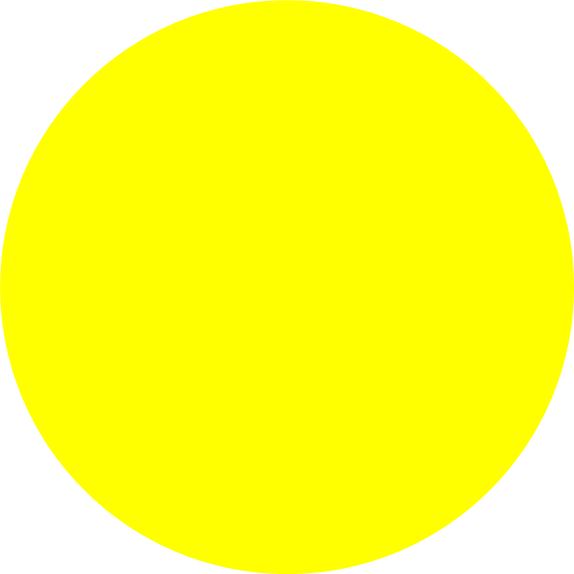 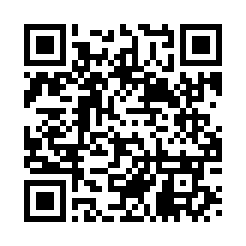 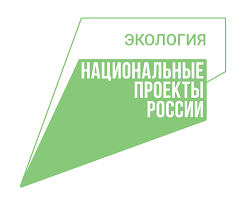 ГОРЯЧАЯ ЛИНИЯ ДЛЯ НАСЕЛЕНИЯ ПО ВОПРОСАМ РЕАЛИЗАЦИИ РЕФОРМЫ ТКО
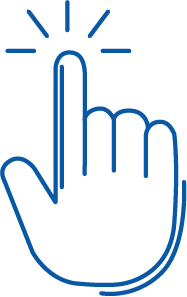 В РОССИИ
> 2500
ПЕРЕРАБАТЫВАЮЩИХ ЗАВОДА
создать современную систему обращения с ТКО
100% сортировка отходов
отправлять на переработку более 30% ТКО
снизить в два раза объемы отходов, направляемых на полигоны
ликвидировать все несанкционированные свалки в городах
испытывают дефицит сырья
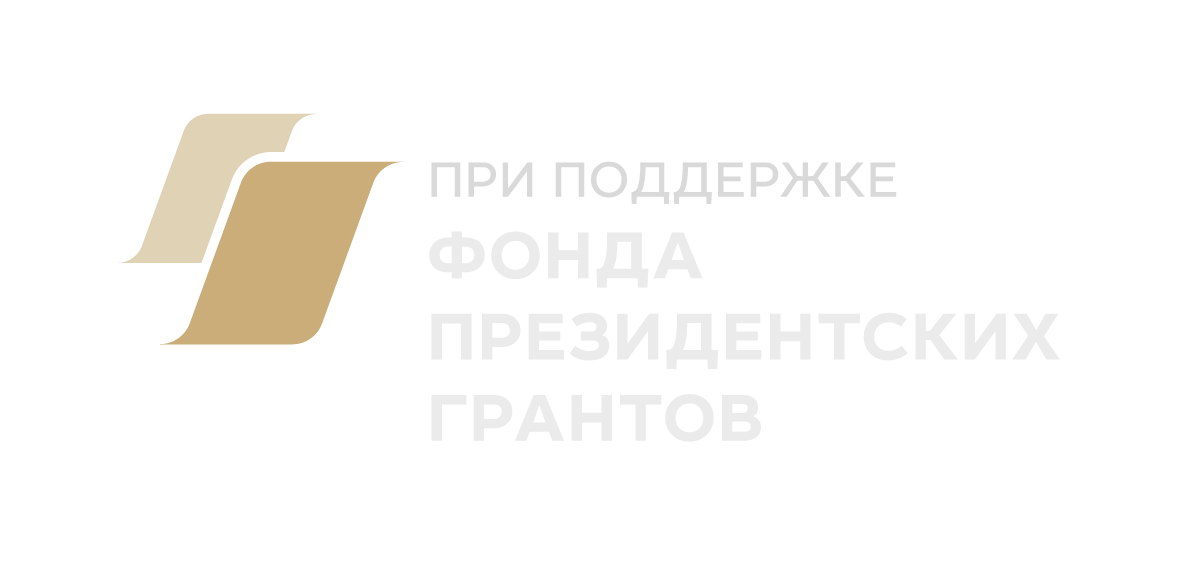 ОСНОВЫ РСО
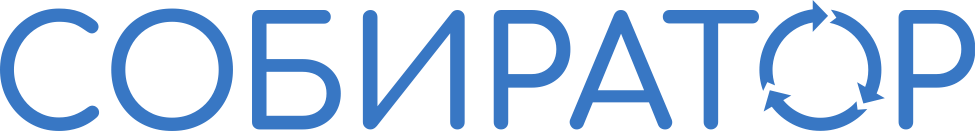 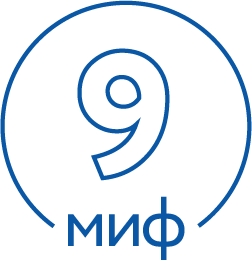 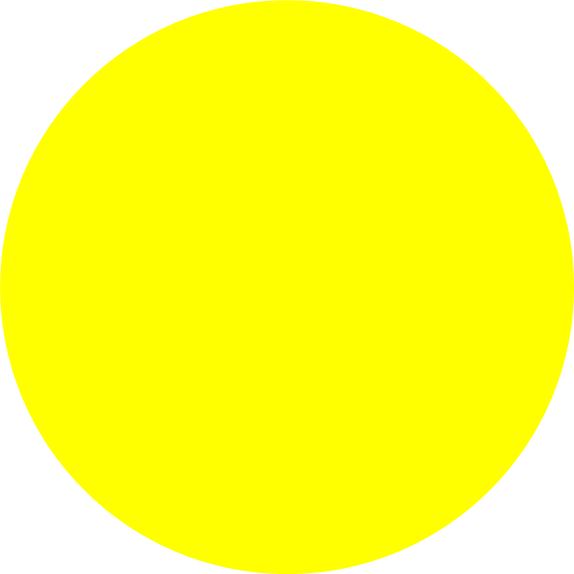 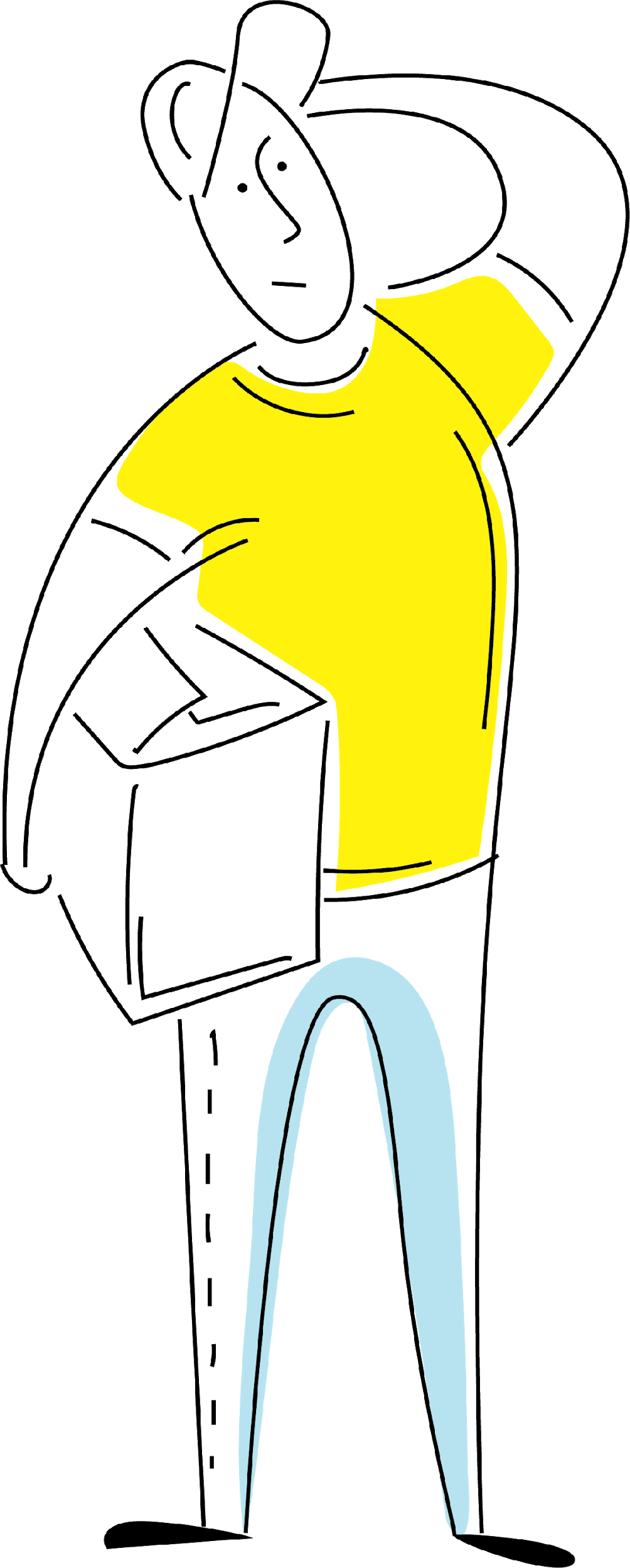 Раздельный сбор –
это очень сложно, я не смогу разобраться
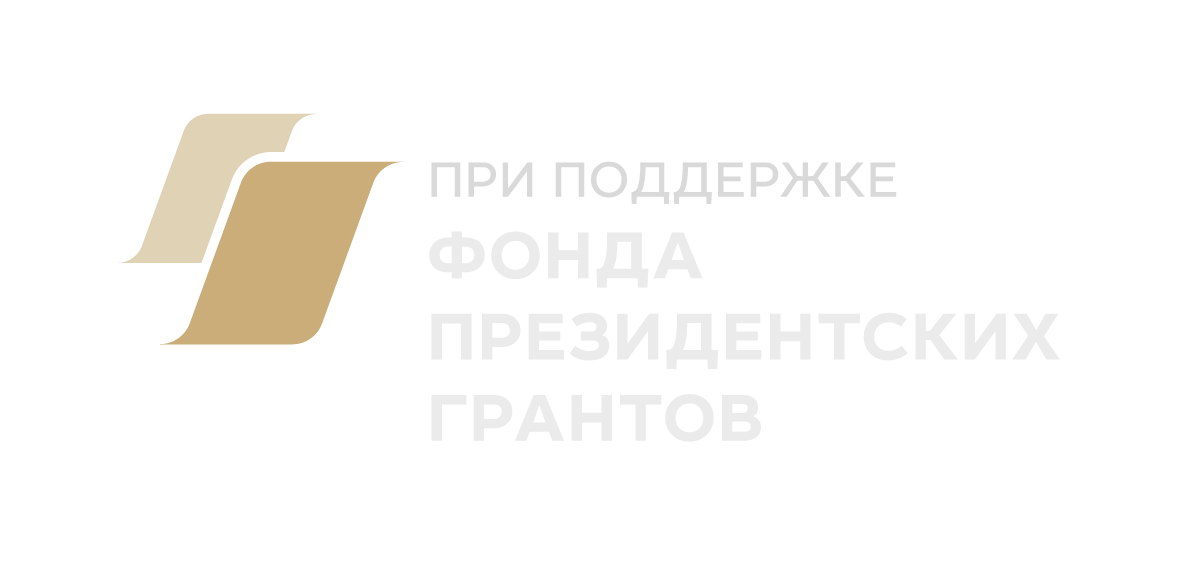 типичное вторсырье
опасные отходы
пищевые отходы
ОСНОВЫ РСО
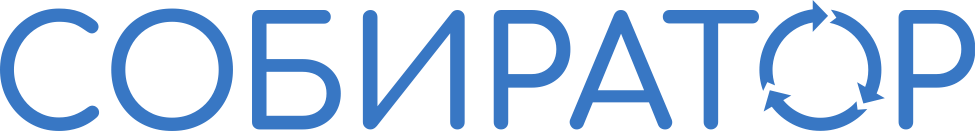 Типы отходов
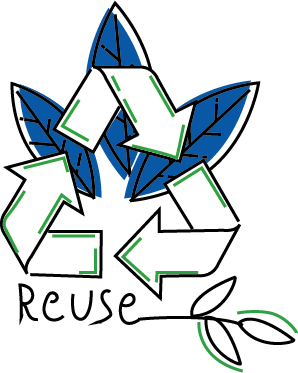 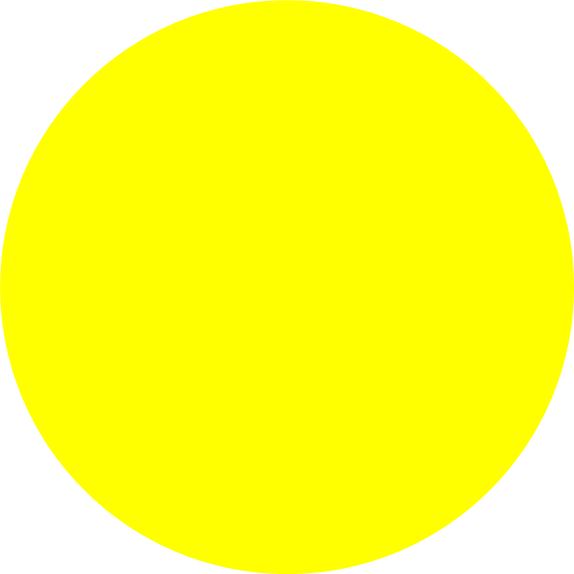 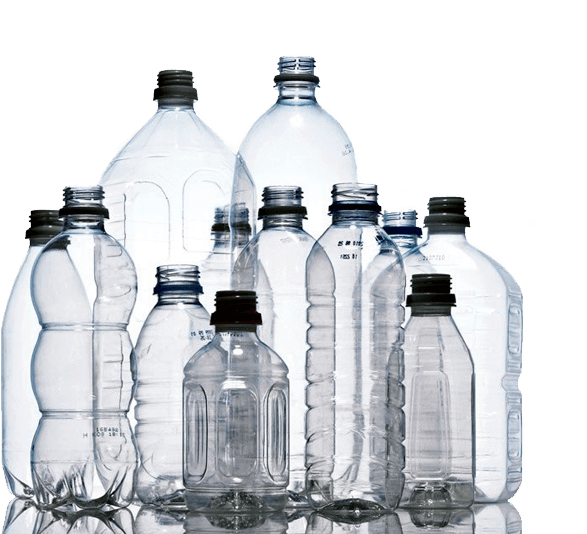 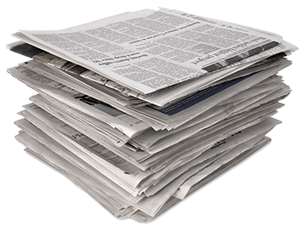 редкое вторсырье
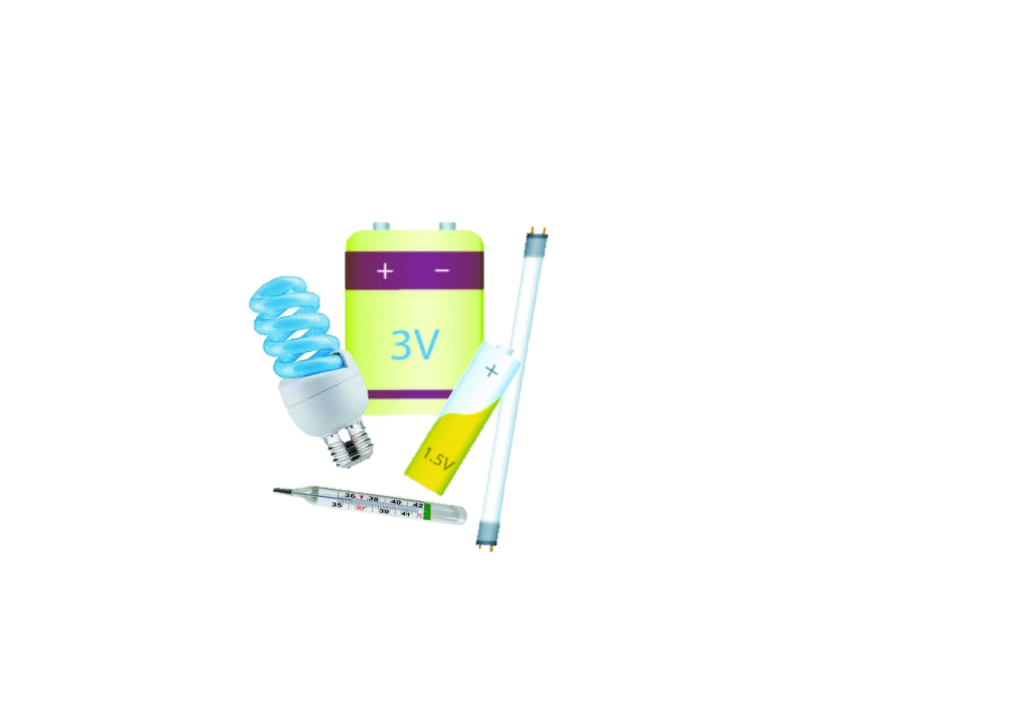 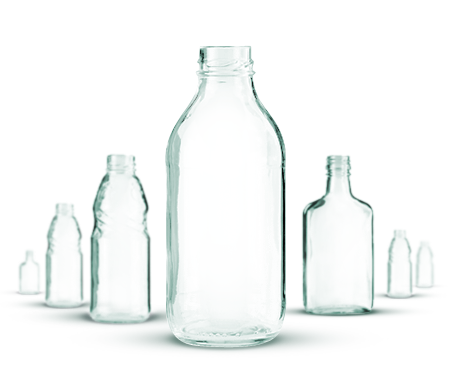 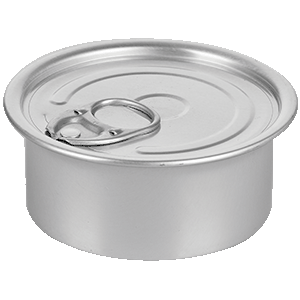 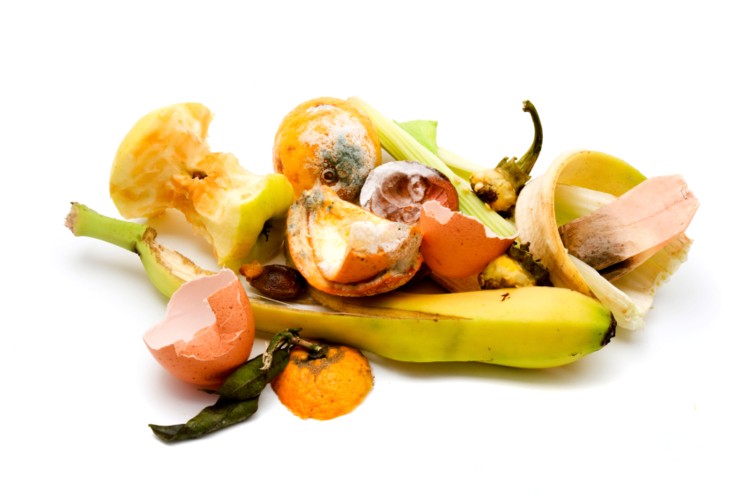 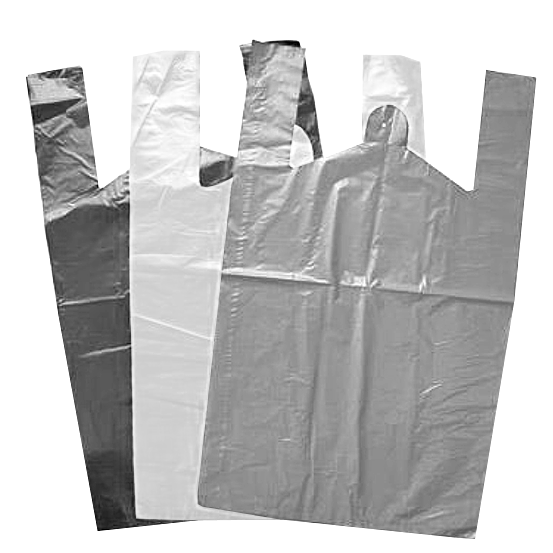 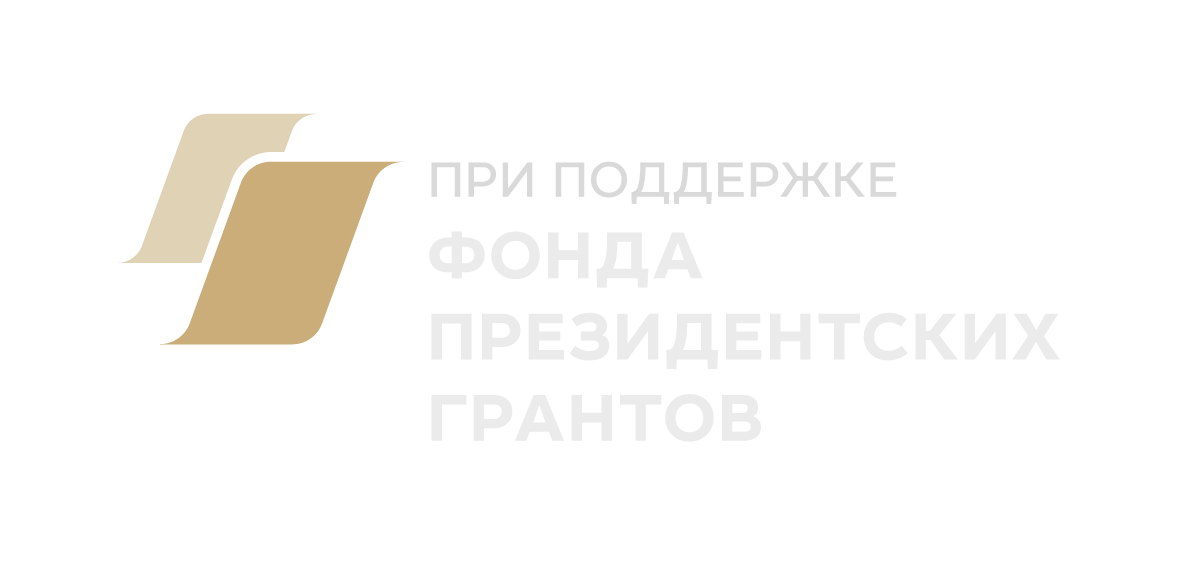 ОСНОВЫ РСО
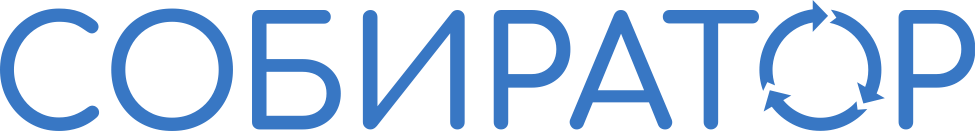 Типичные отходы
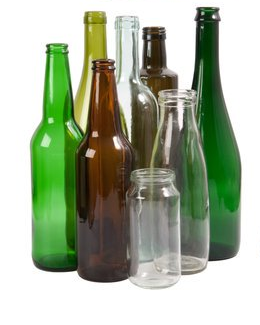 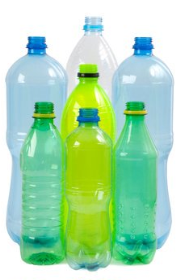 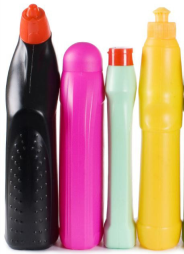 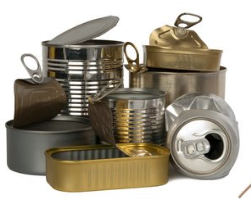 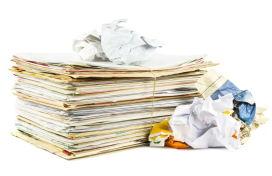 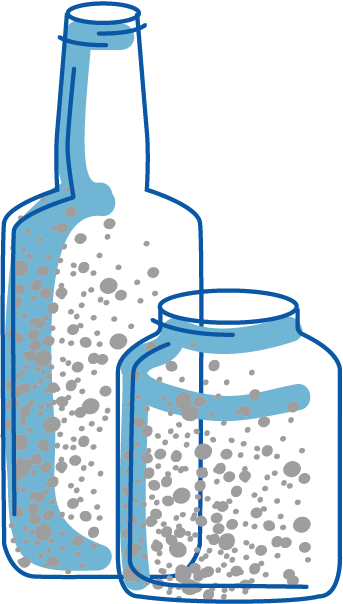 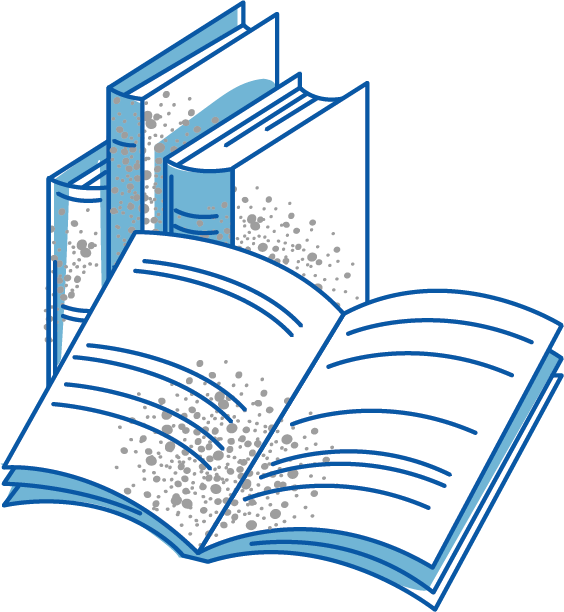 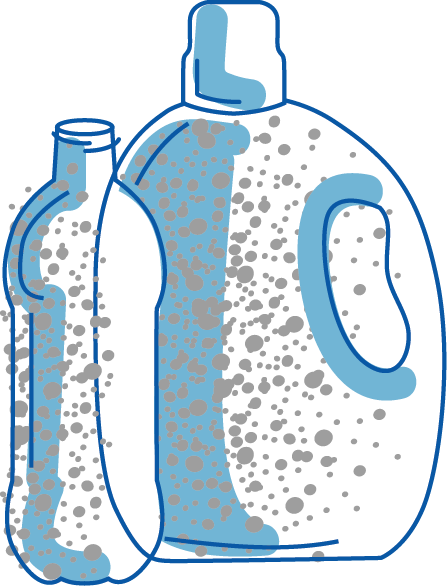 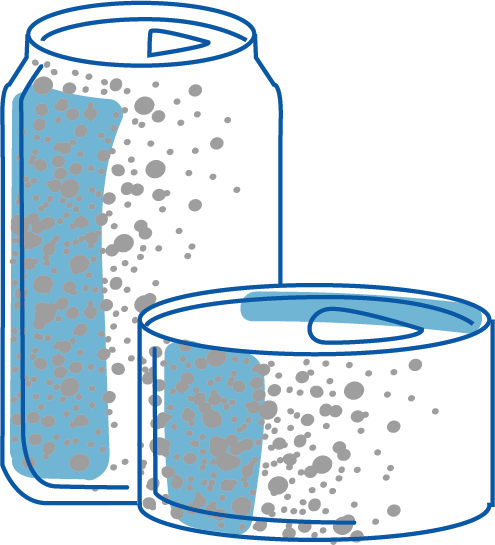 СТЕКЛО
МЕТАЛЛ
МАКУЛАТУРА
ПЛАСТИКОВЫЕ БУТЫЛКИ,
КАНИСТРЫ
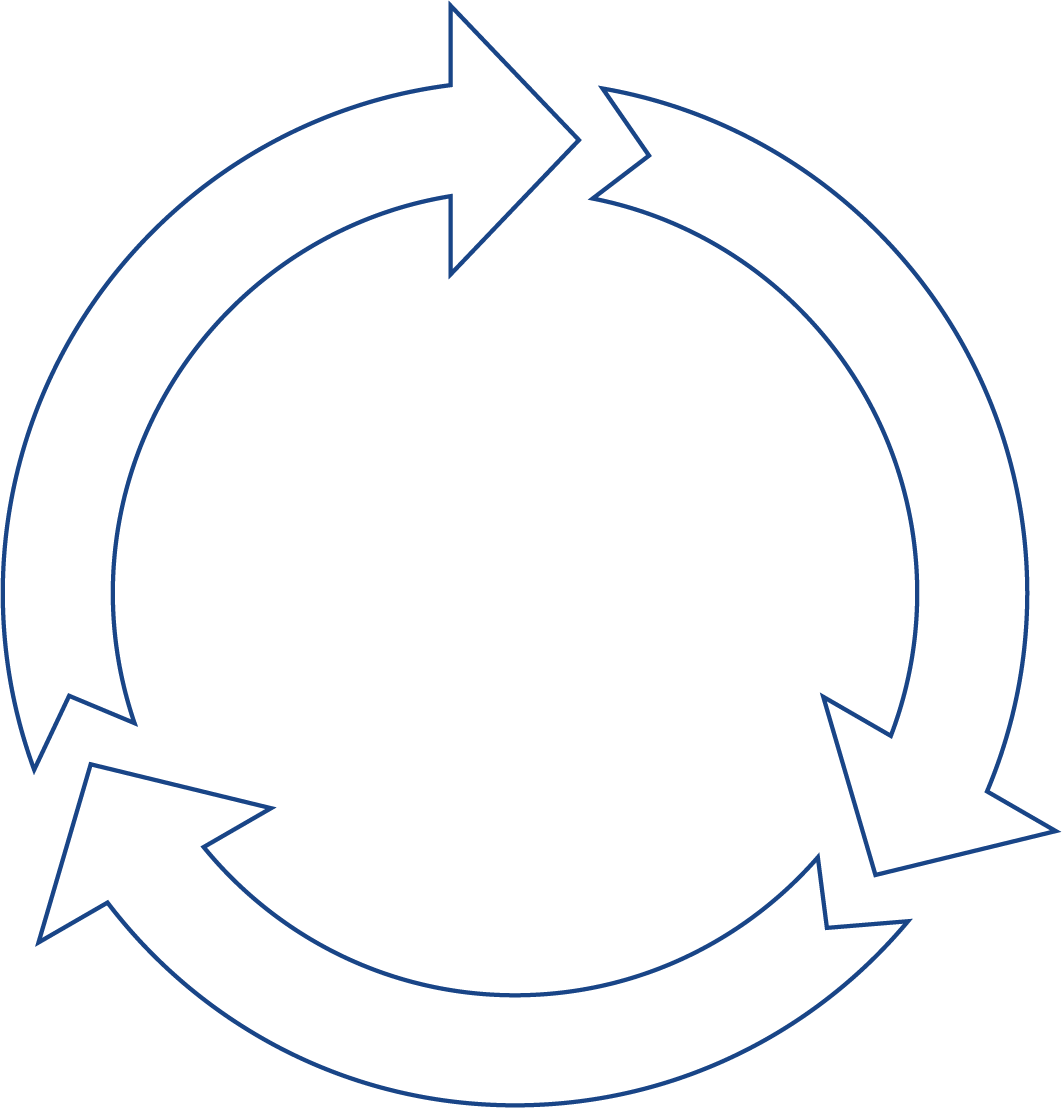 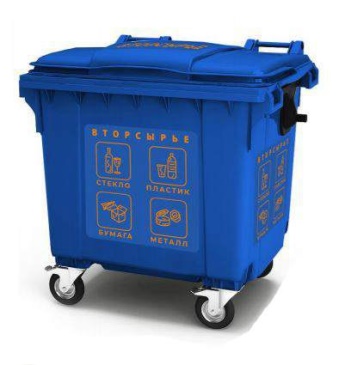 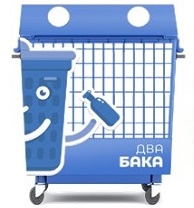 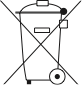 “Что куда сдавать?”
sobirator.ru
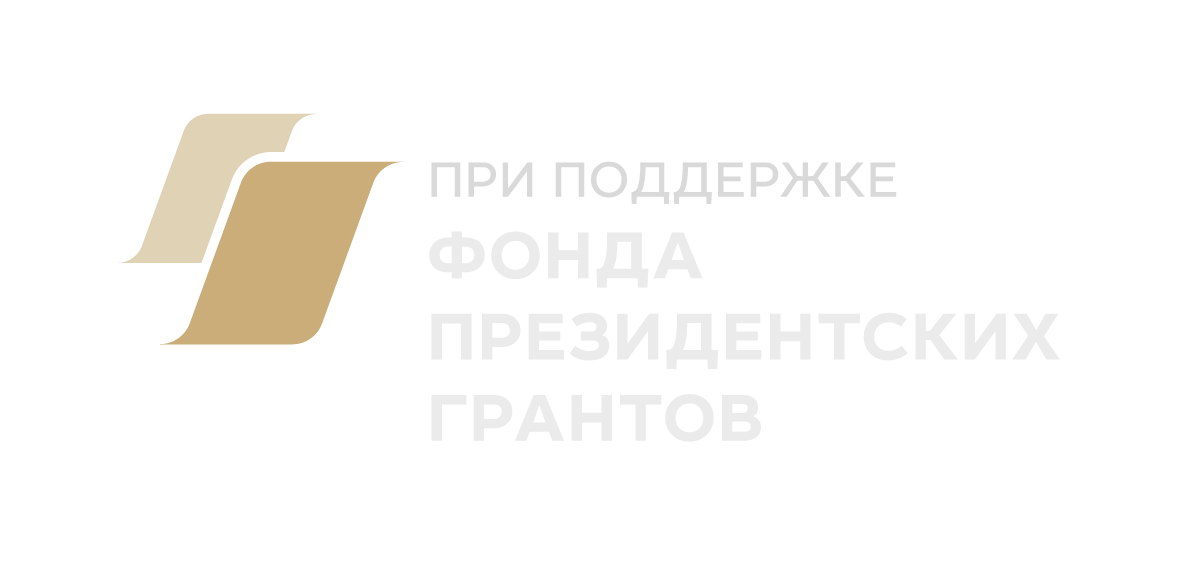 ОСНОВЫ РСО
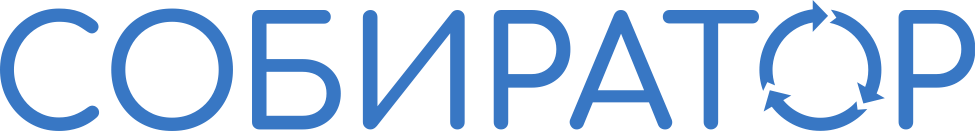 Опасные отходы
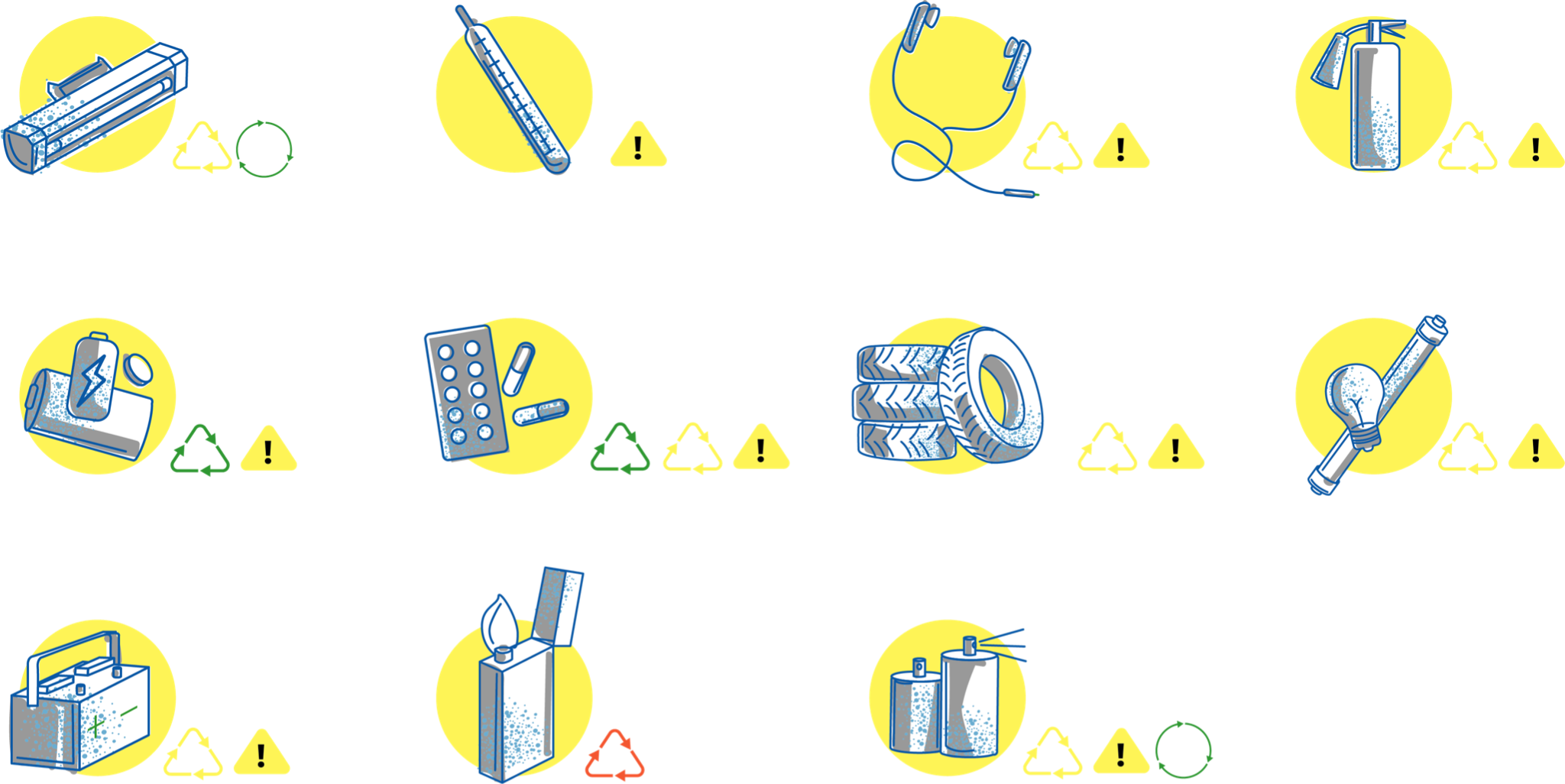 картриджи
ртутные
градусники
электротехника, провода
огнетушители
300 – 350 тыс тонн выбрасывается ежегодно
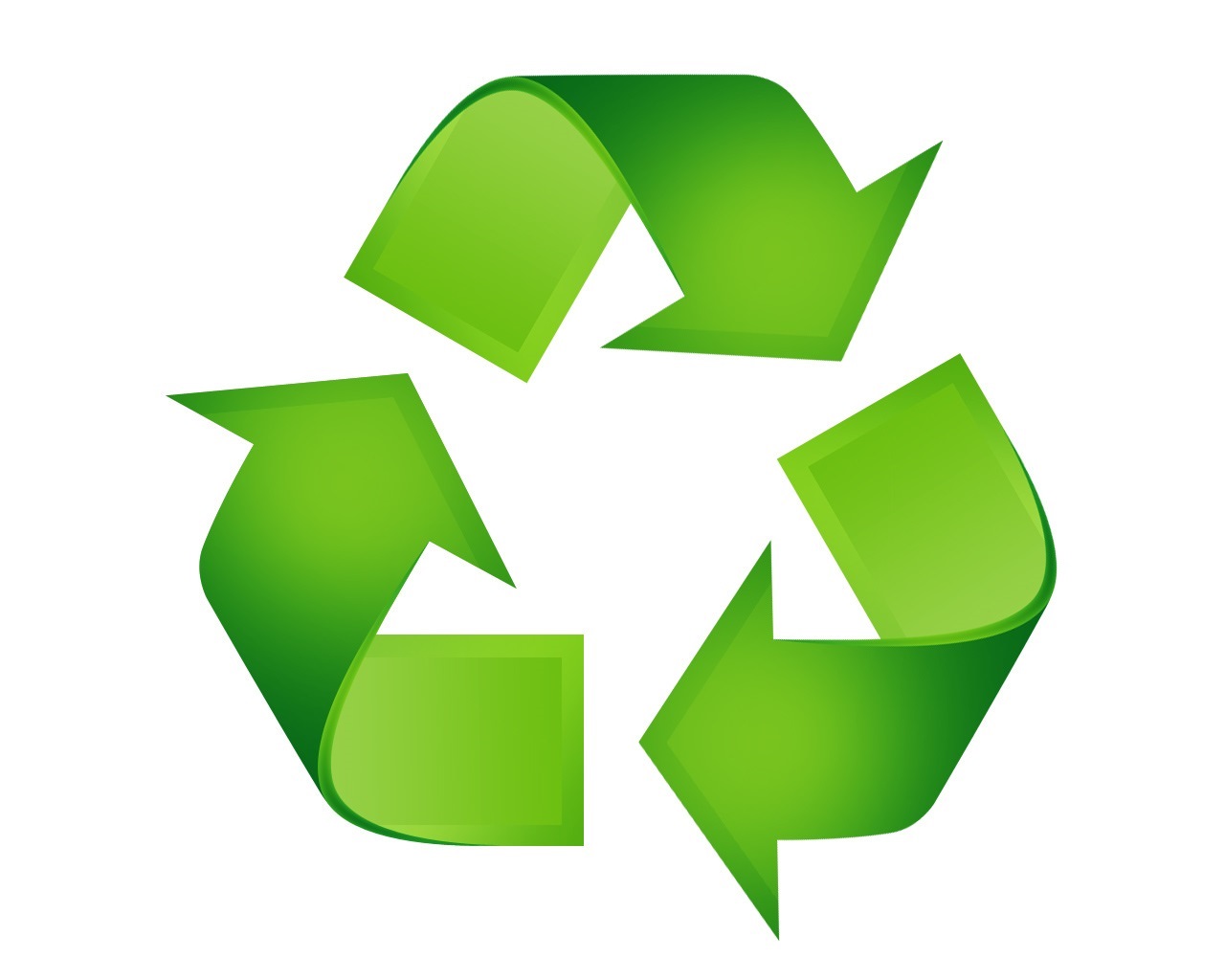 батарейки
лекарства
шины
лампы
1,5%
перерабатывается
автомобильные
аккумуляторы
зажигалки
аэрозольные
баллончики
ОПАСНЫЕ ОТХОДЫ
ТРЕБУЮТ ОТВЕТСТВЕННОЙ УТИЛИЗАЦИИ
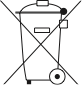 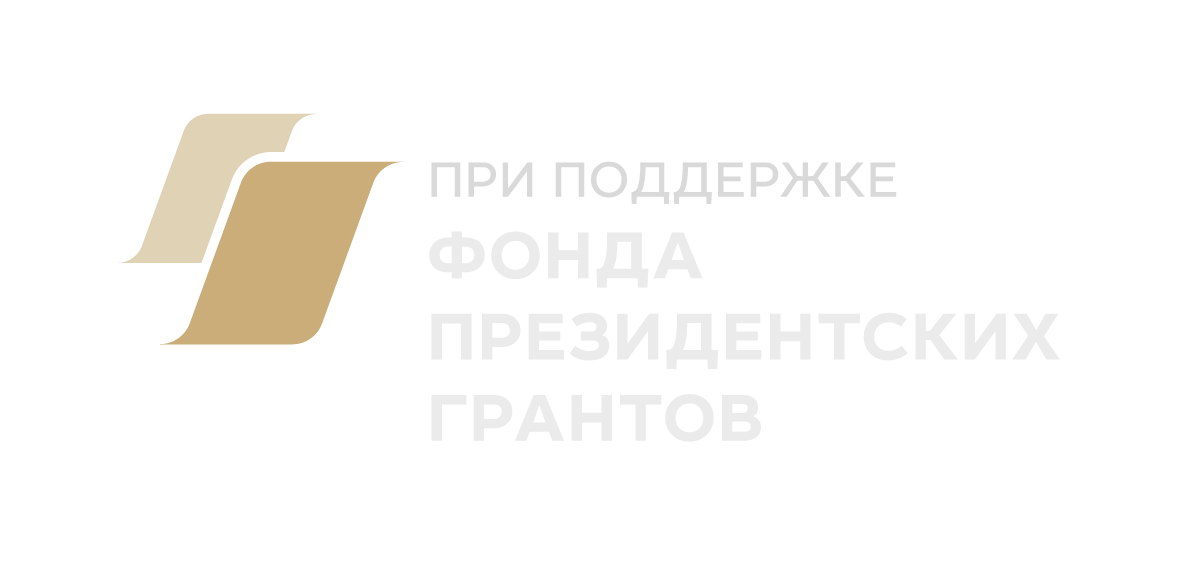 ОСНОВЫ РСО
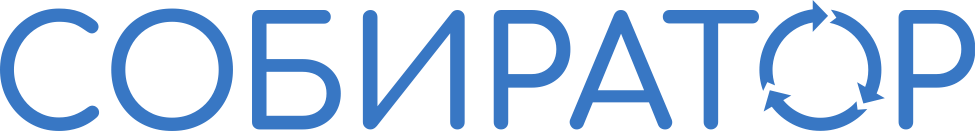 Редко принимаемое
Универсальный
справочник 
Что куда сдавать?
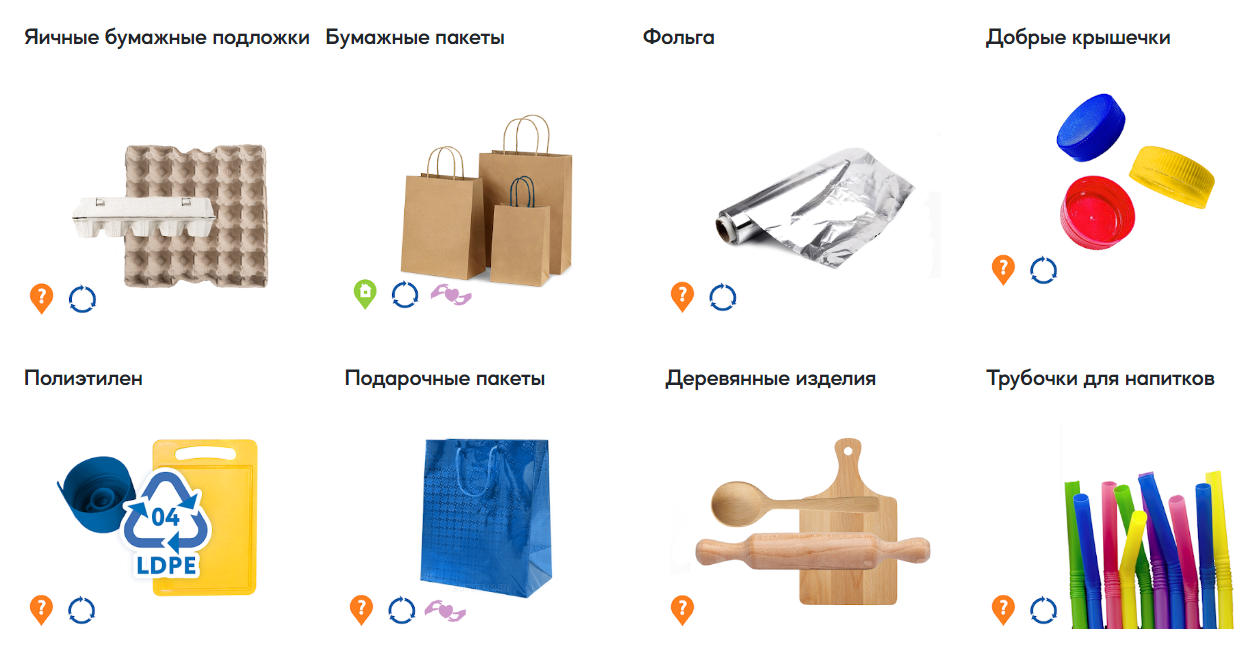 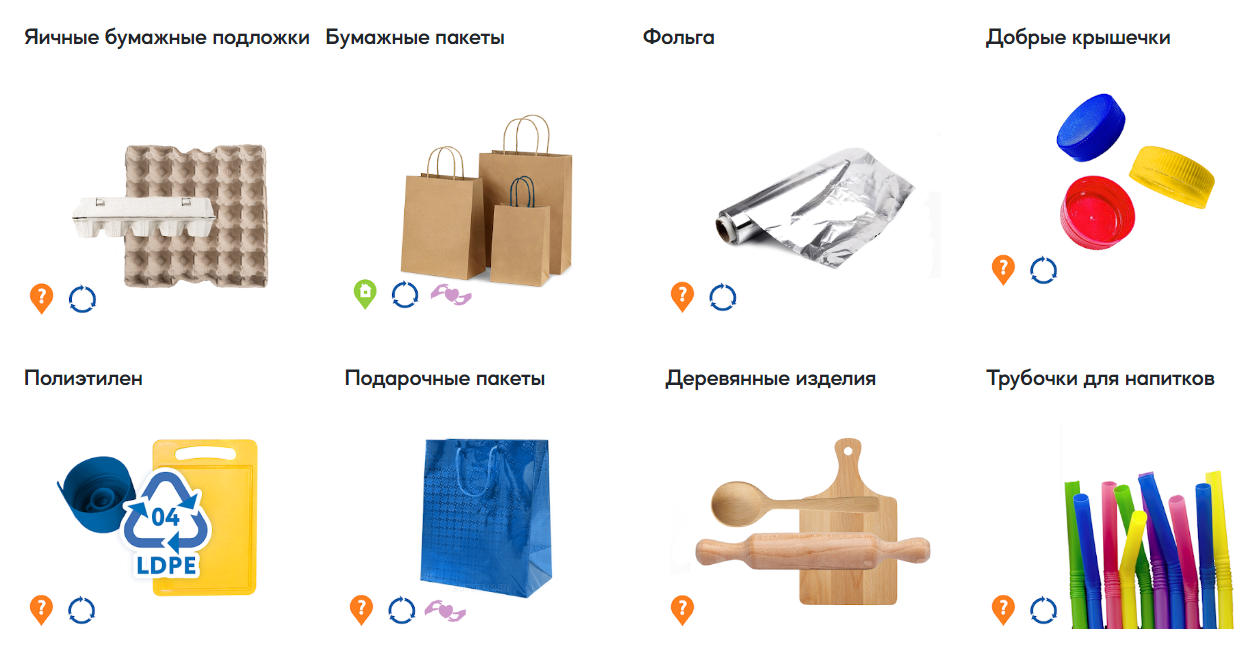 sobirator.ru
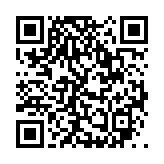 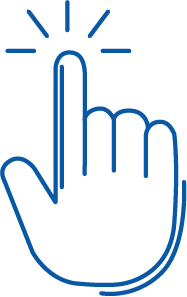 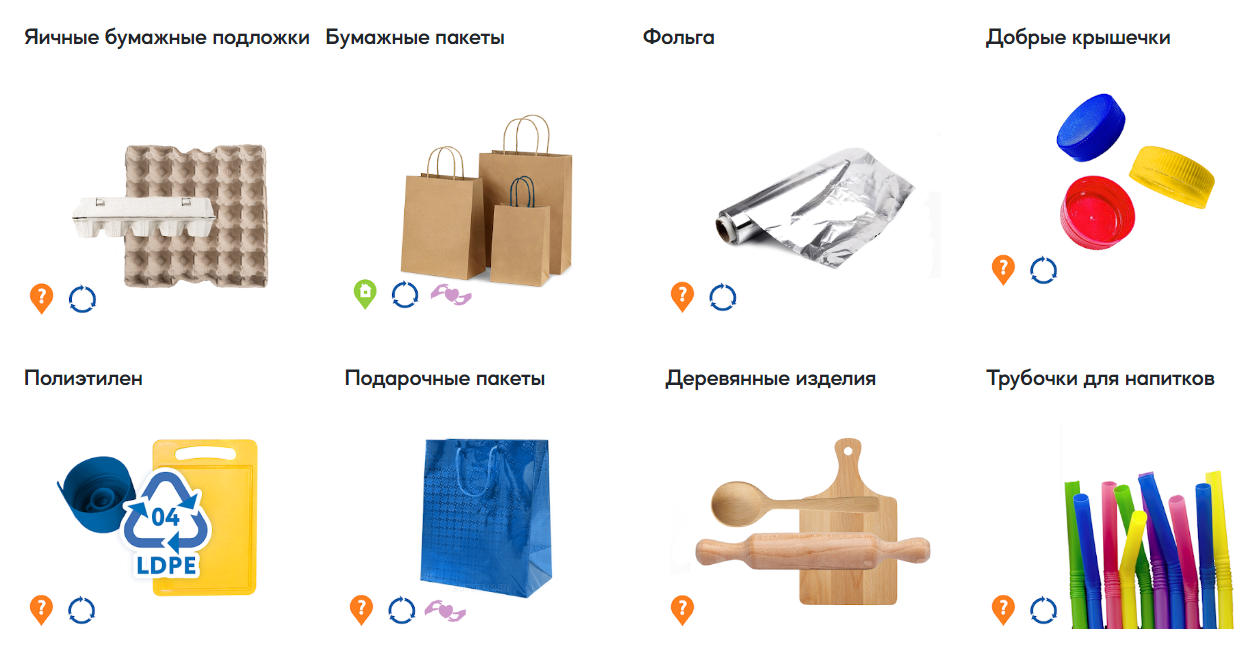 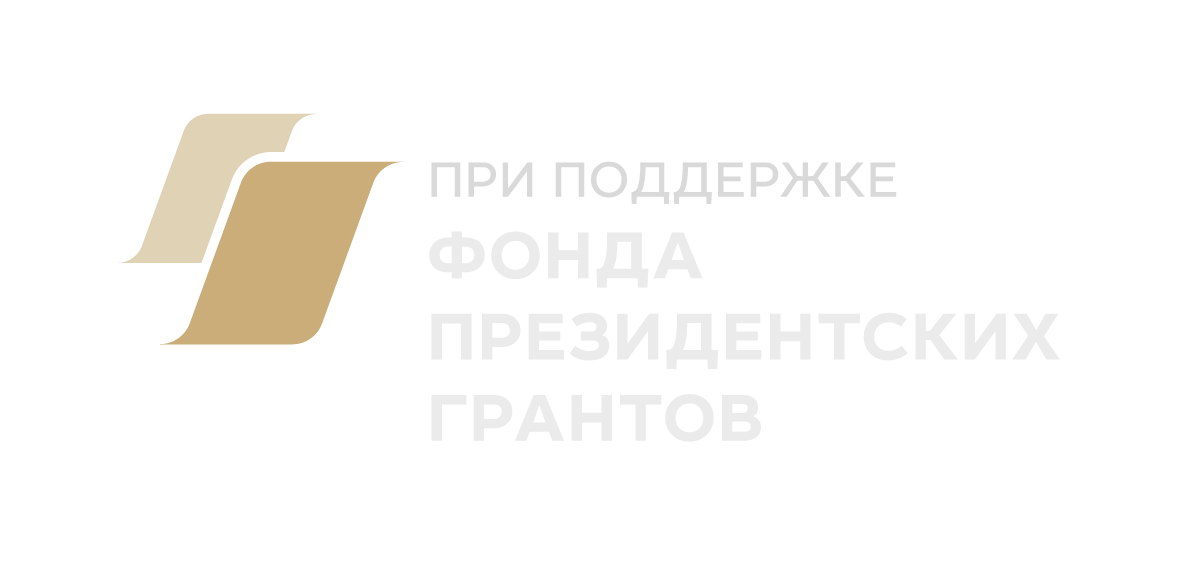 ОСНОВЫ РСО
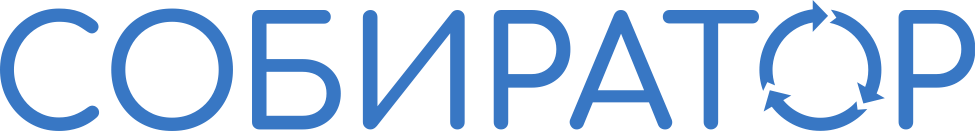 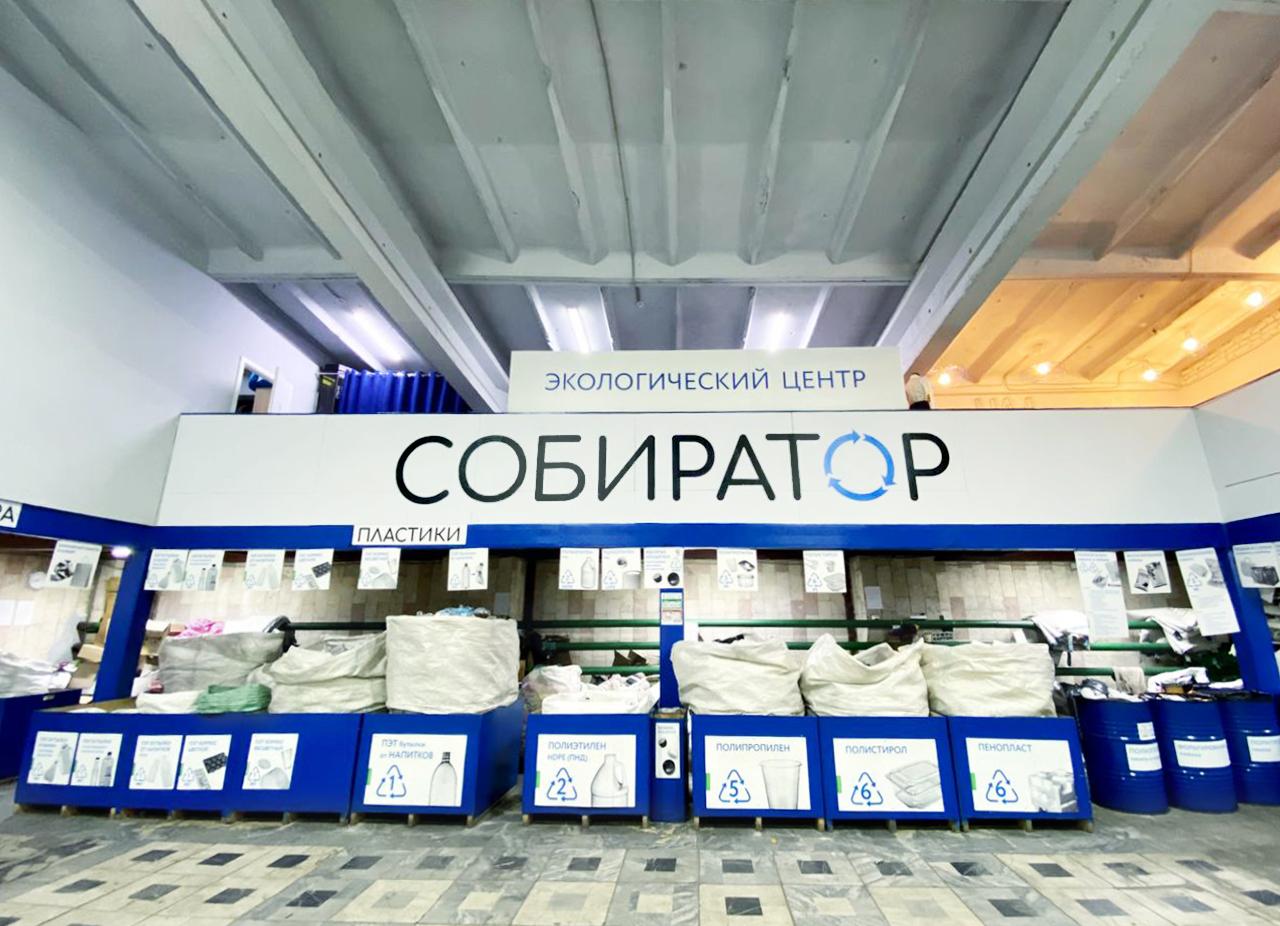 Экоцентр
около 60 видов вторсырья
около 30 категорий на повторное использование и благотворительность
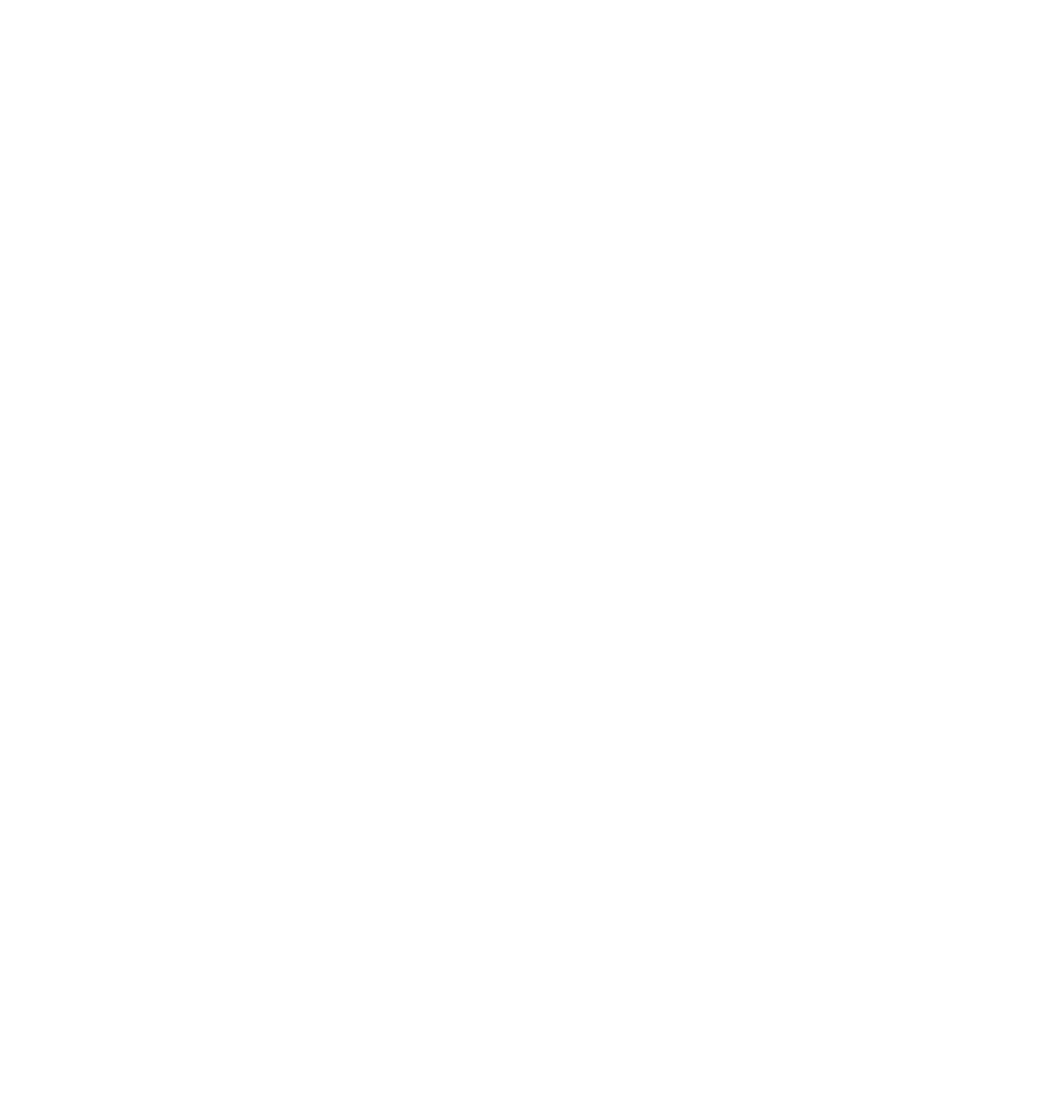 Инструкция
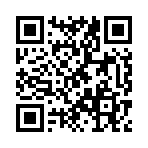 sobirator.ru/spisok
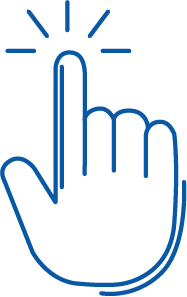 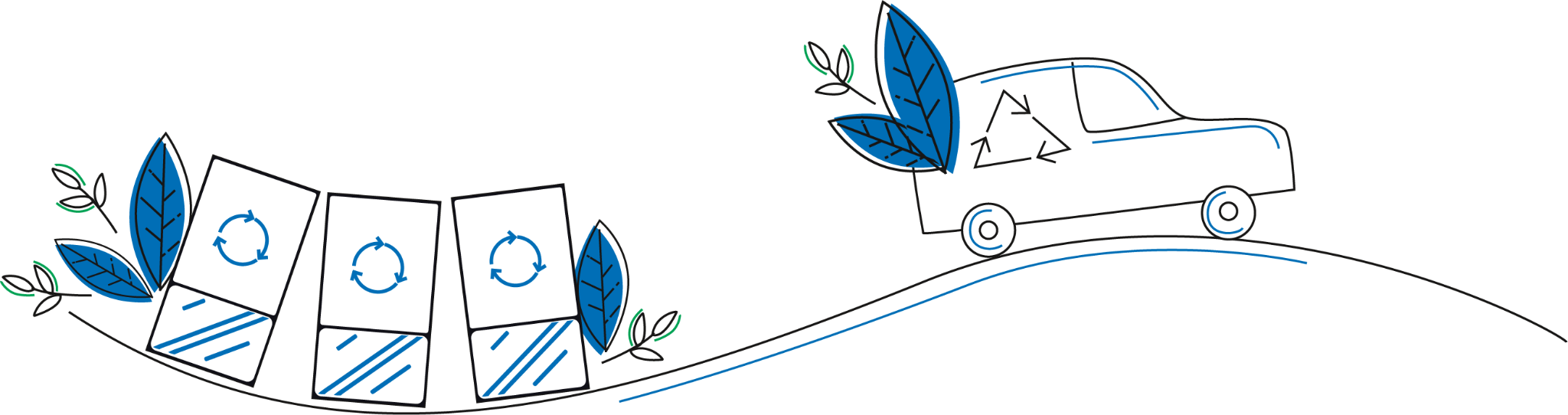 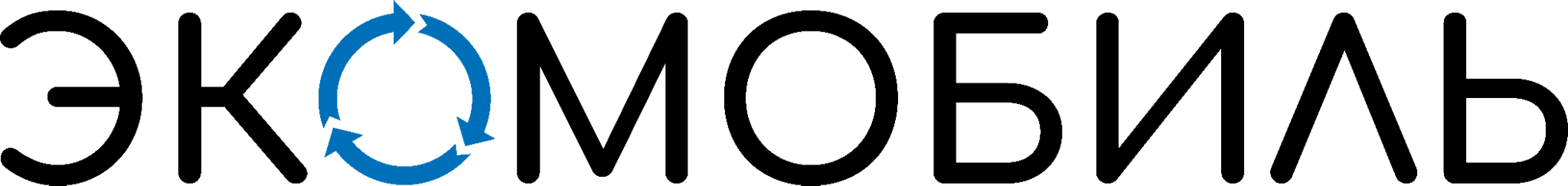 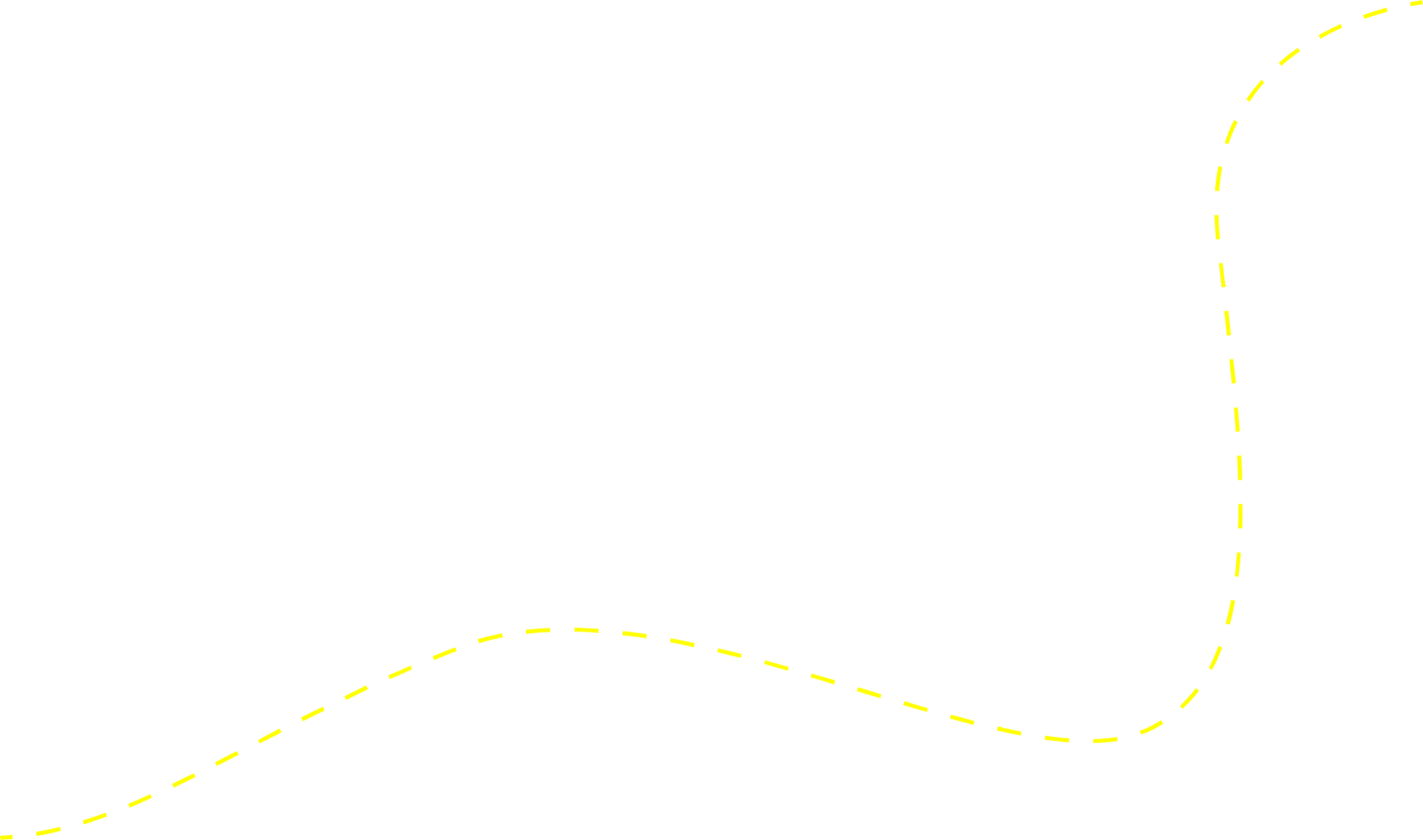 вывоз вторсырья
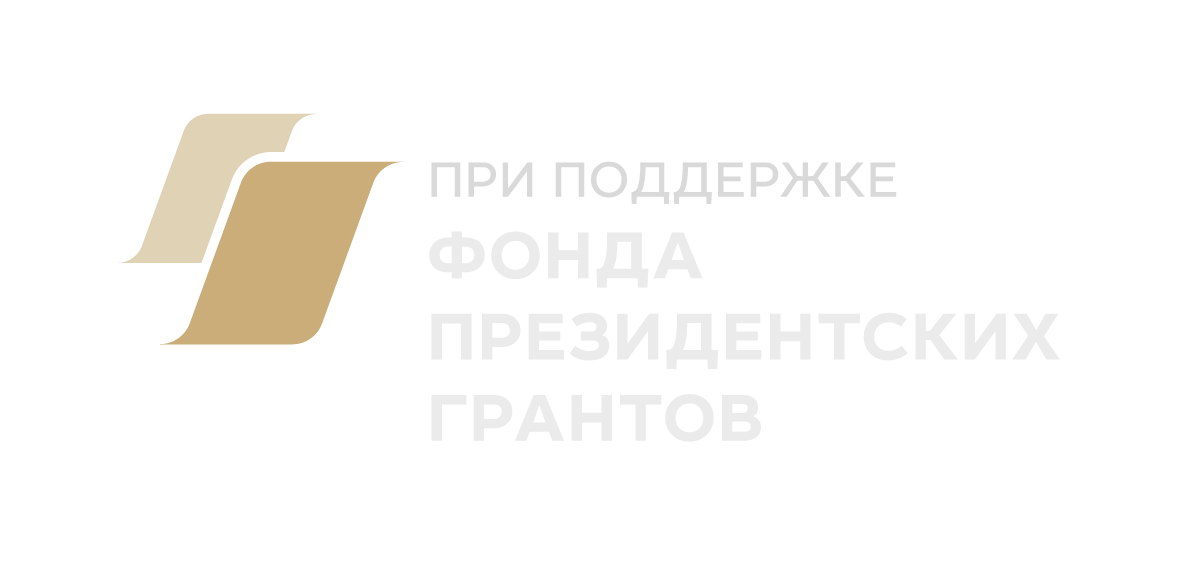 ОСНОВЫ РСО
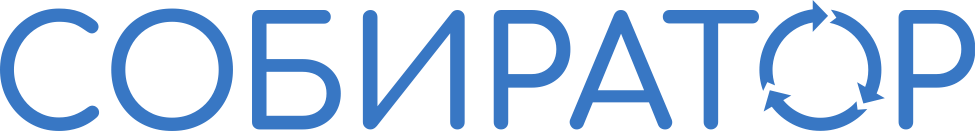 Пункты приема по всей России
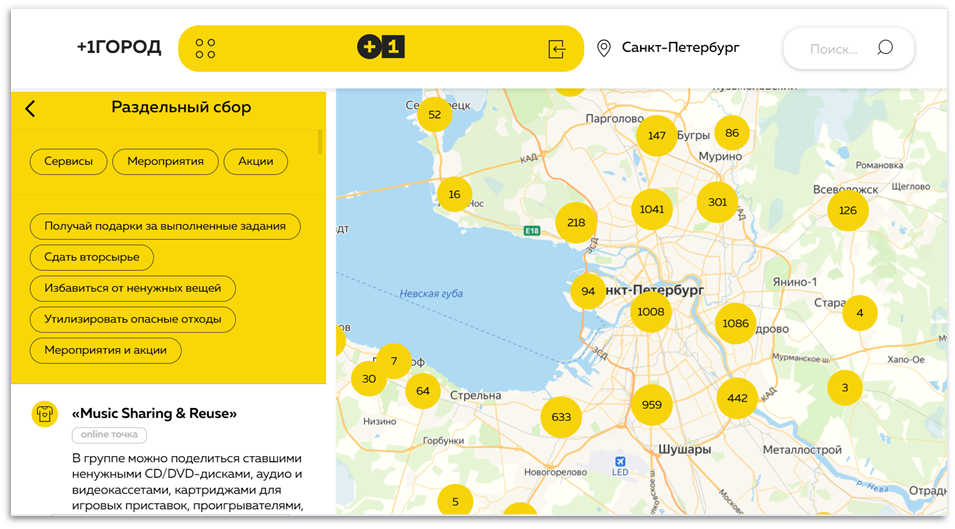 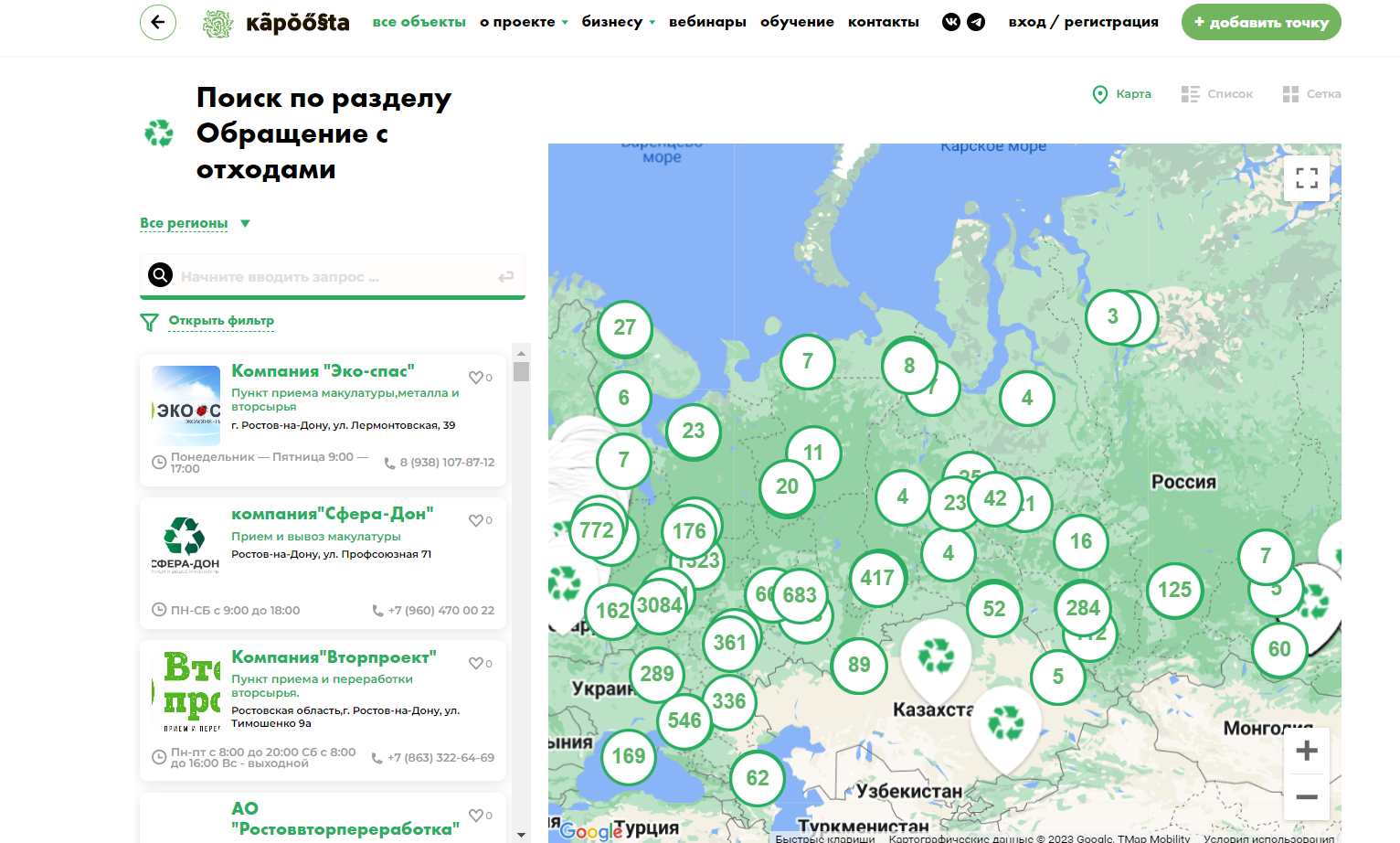 +1Город (Полезный Город)
kapoosta.ru
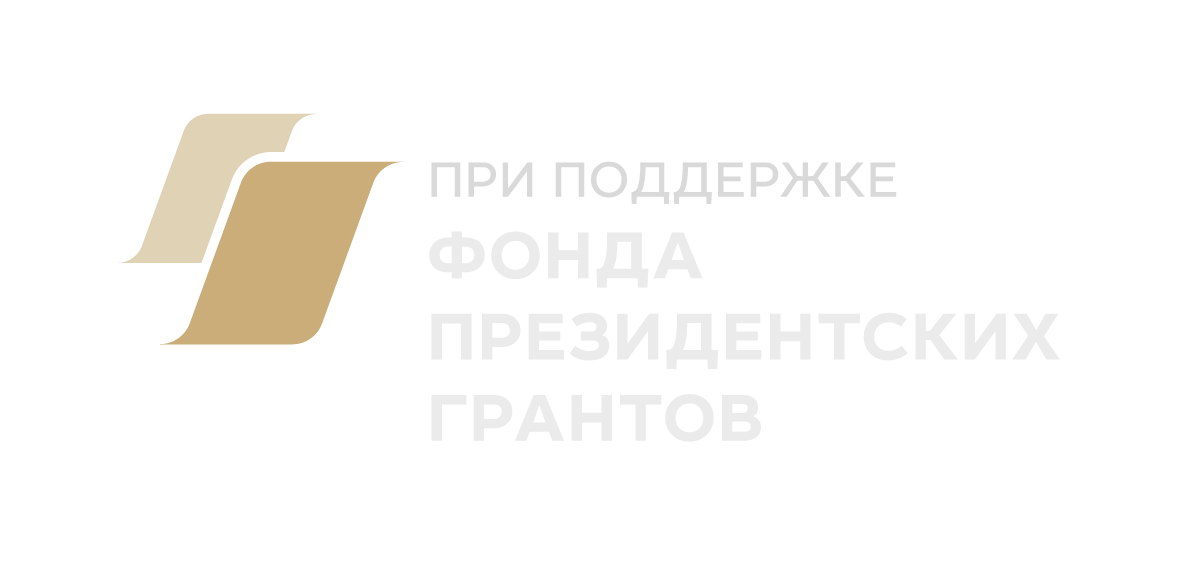 ОСНОВЫ РСО
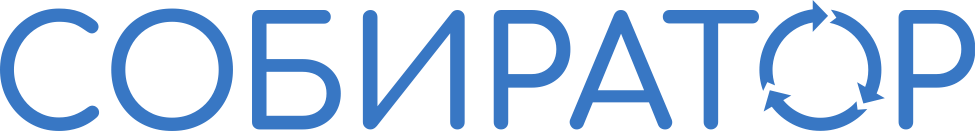 Пищевые отходы
34%
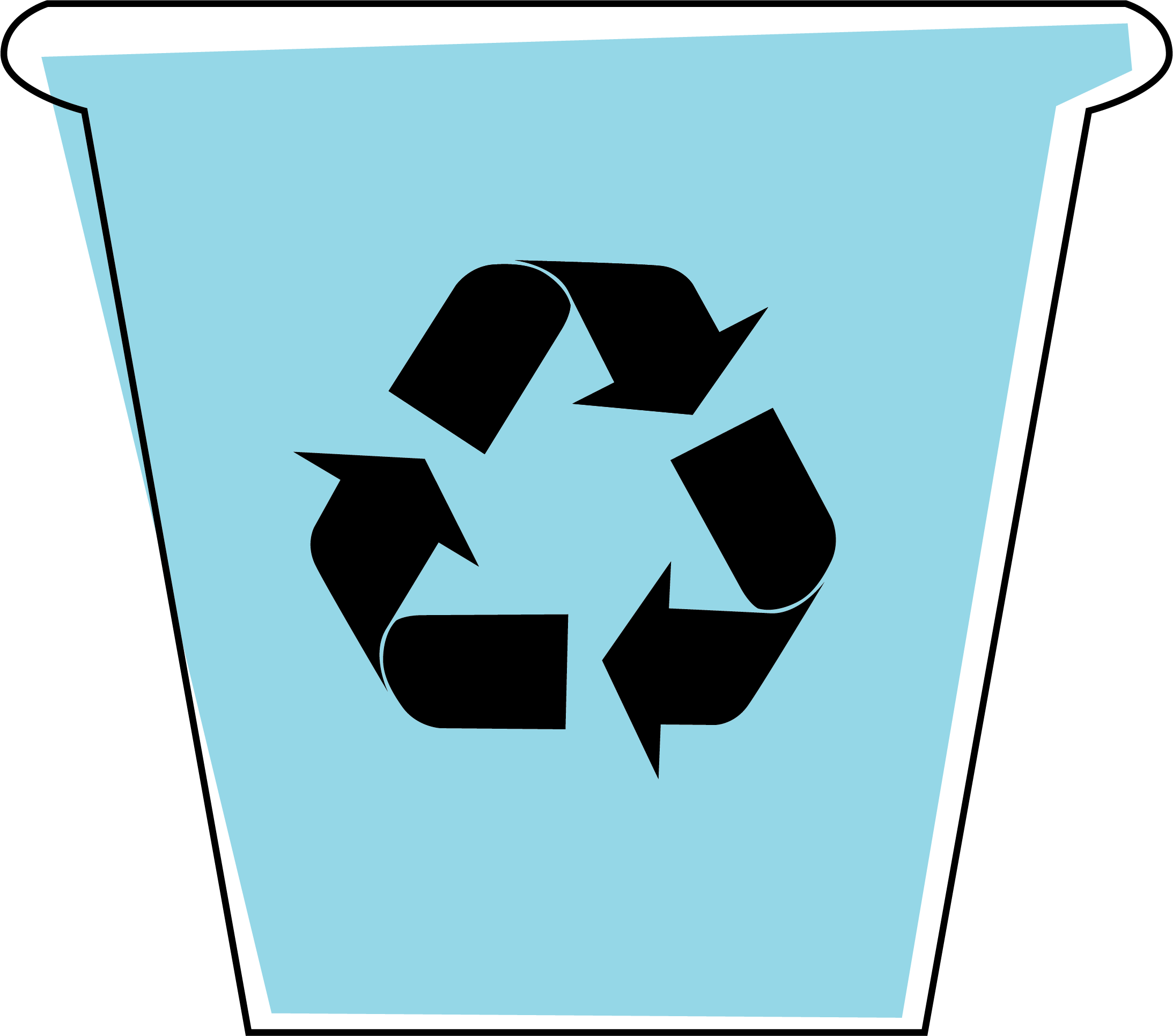 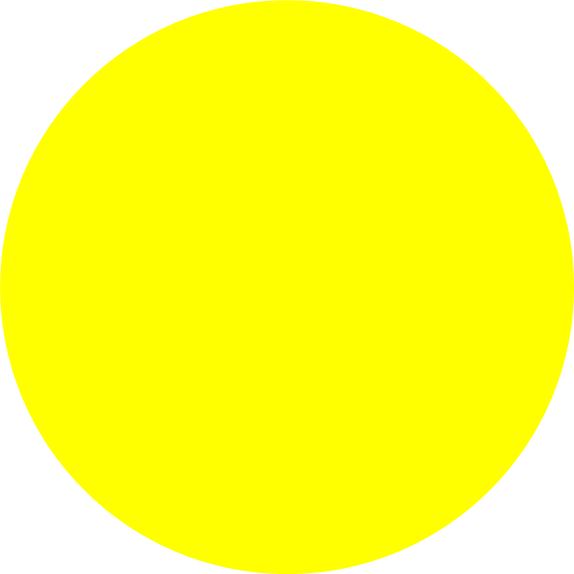 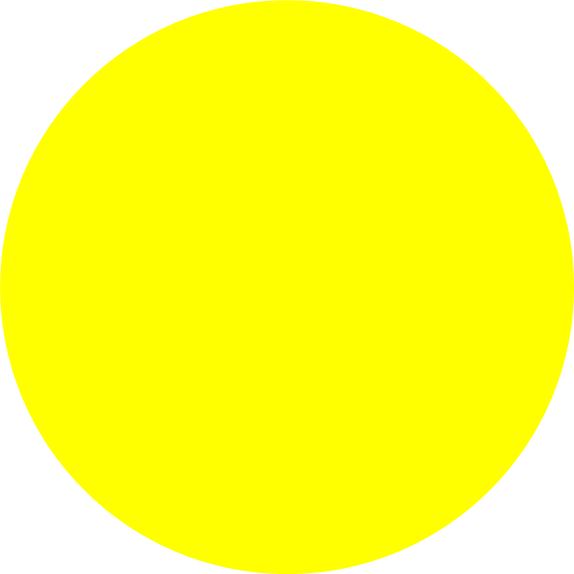 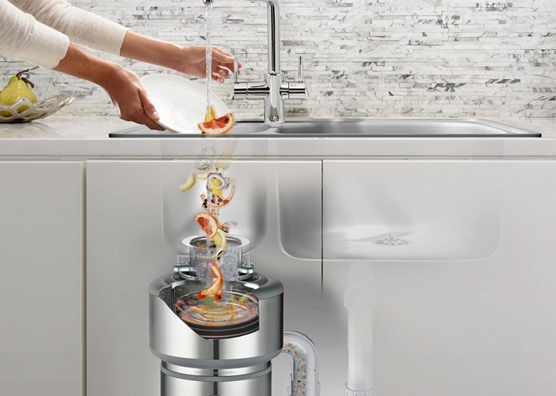 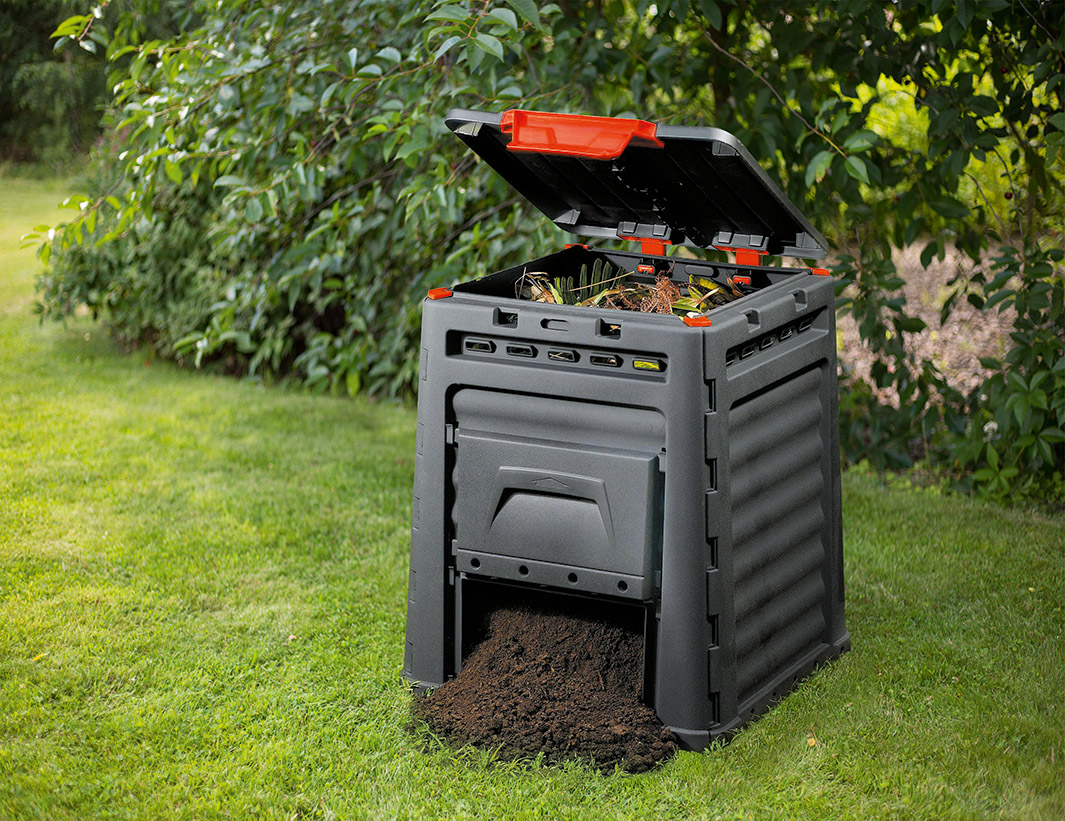 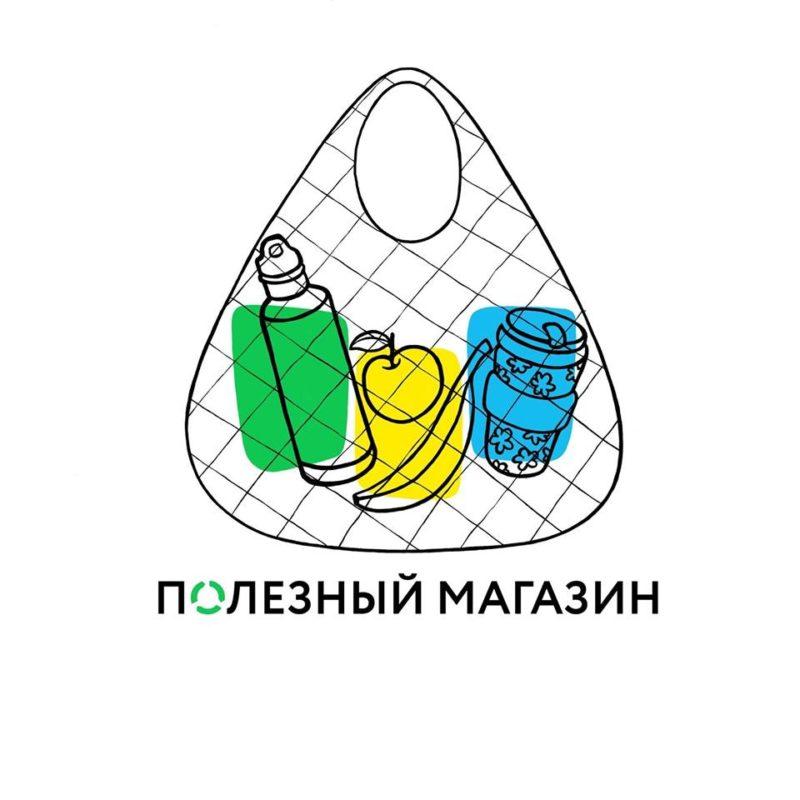 Измельчать
Компостировать
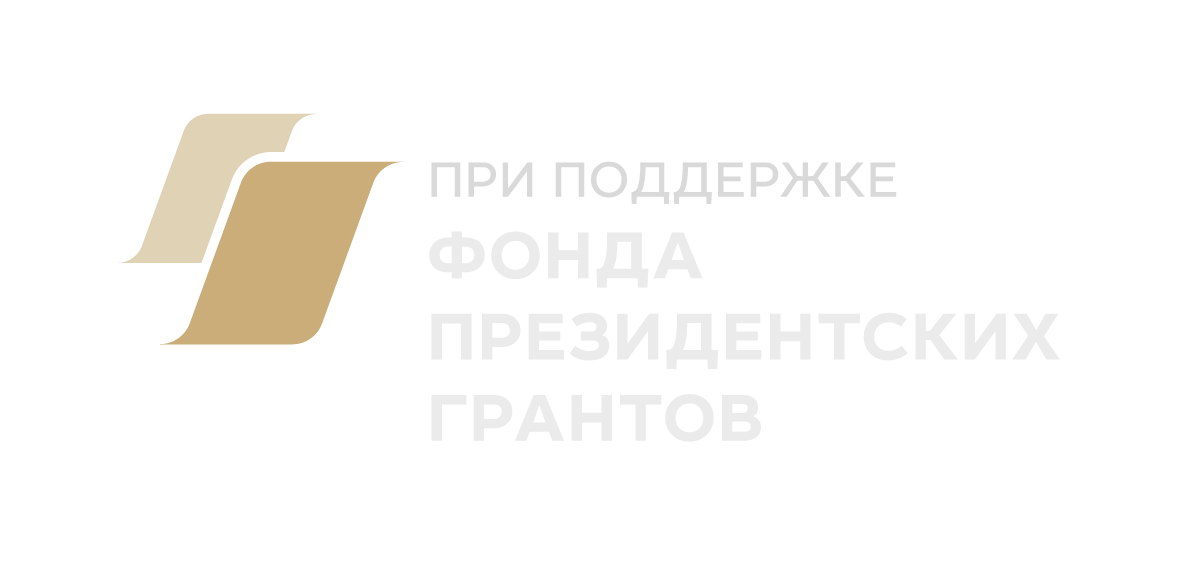 РСО
ОСНОВЫ РСО
раздельный сбор
отходов
‹#›
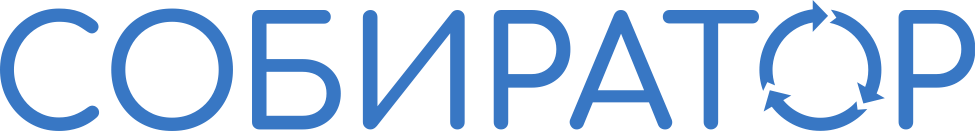 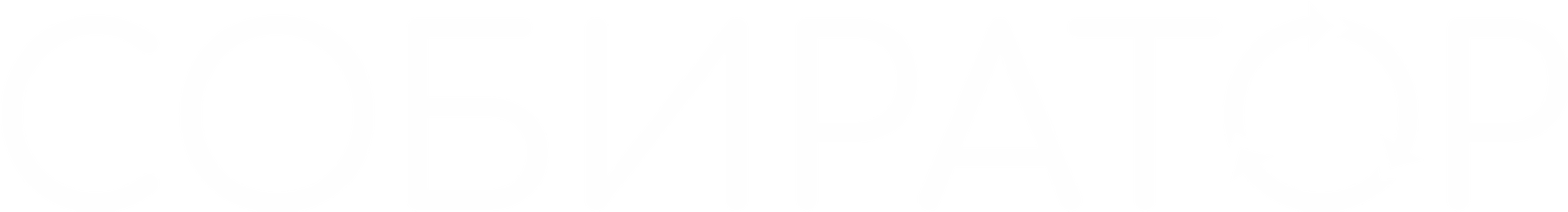 Научился разделять, и на этом всё?
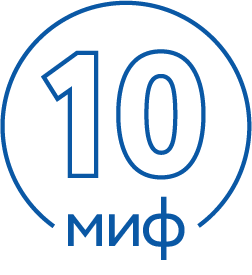 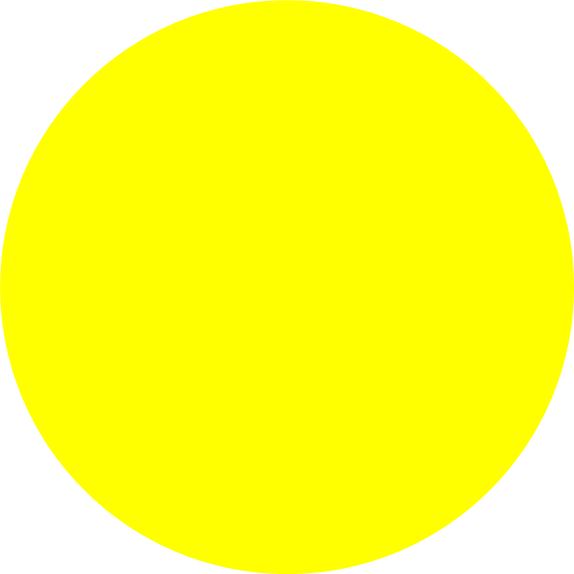 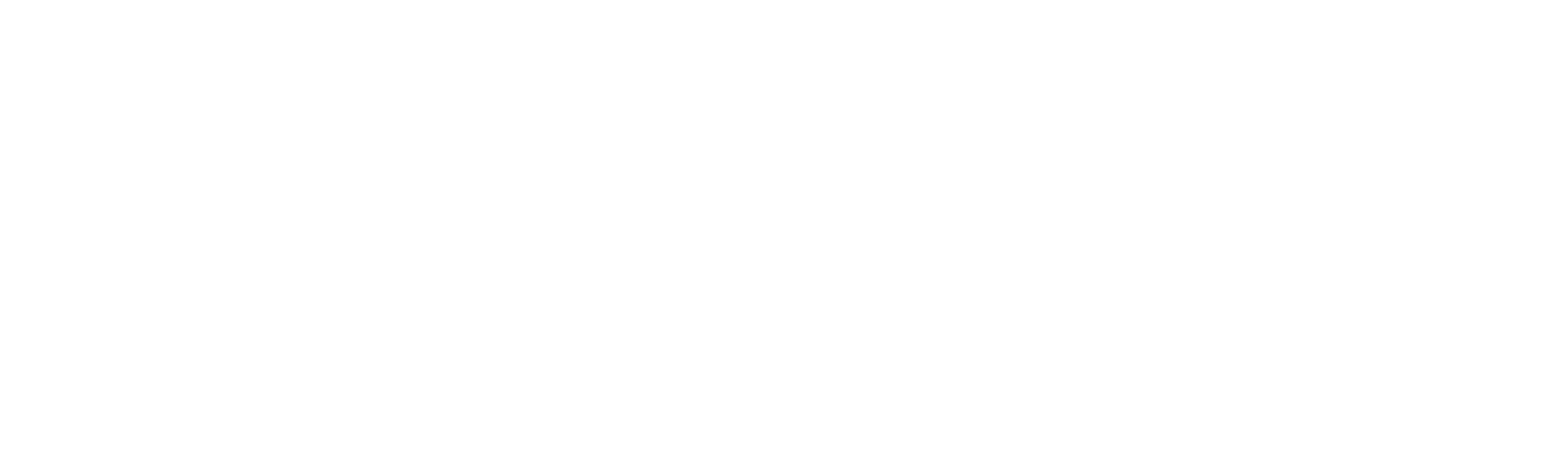 REDUCE
REUSE
RECYCLE
REACT – реагируй,
создавай спрос
отдавай в
переработку
сокращай
используй
повторно
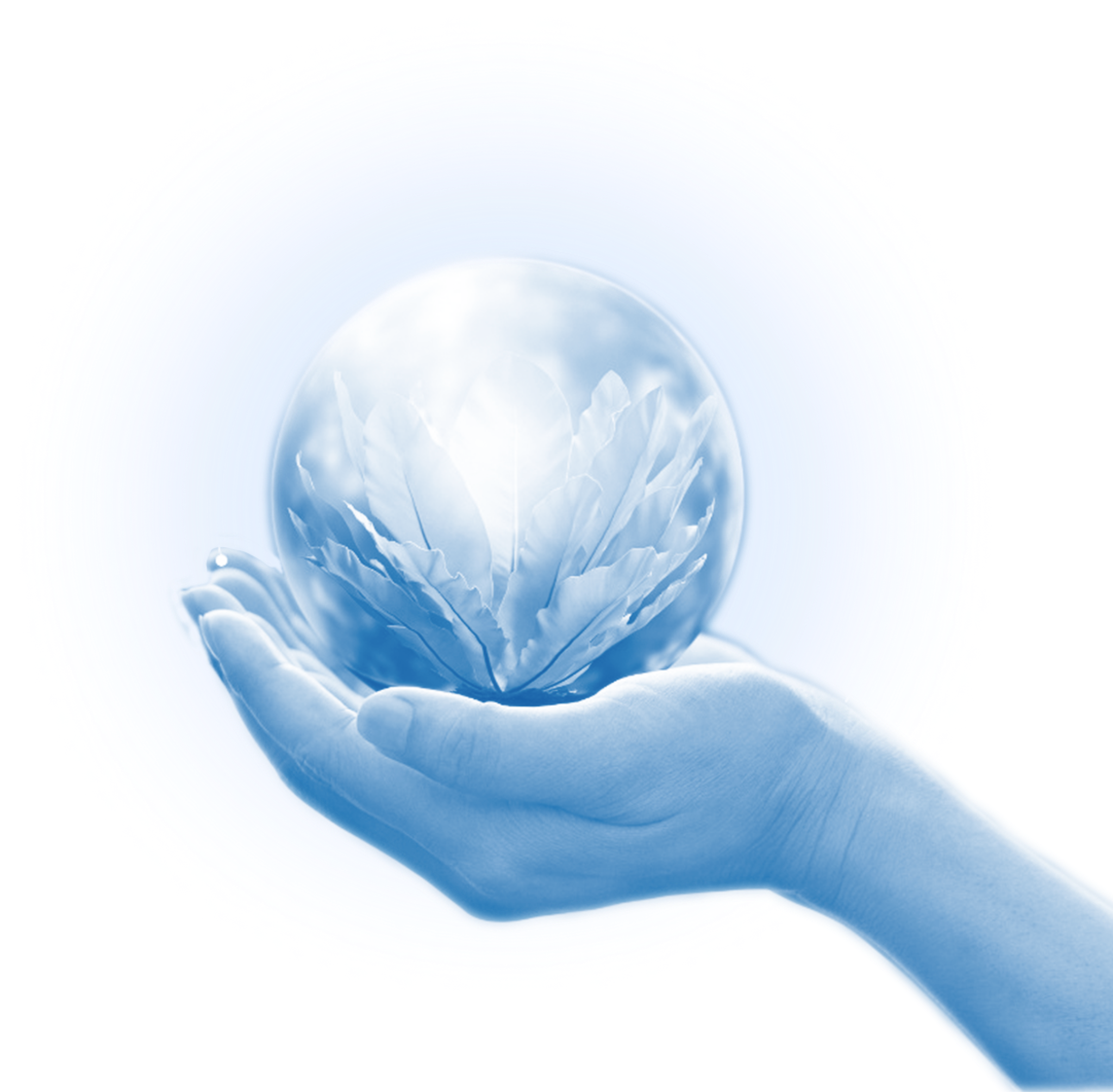 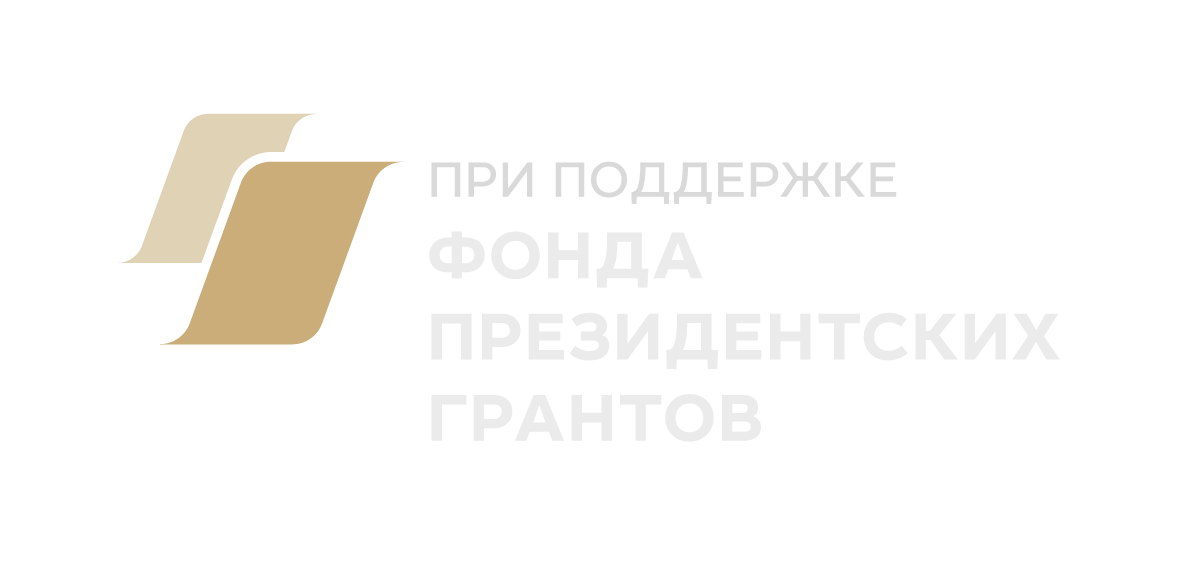 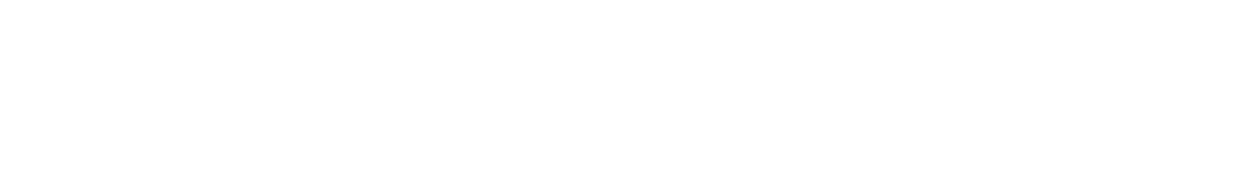 Принципы экологичного образа жизни
ТЕМА
Валерия Сидорова
СПИКЕР
руководитель отдела просвещения компании Собиратор
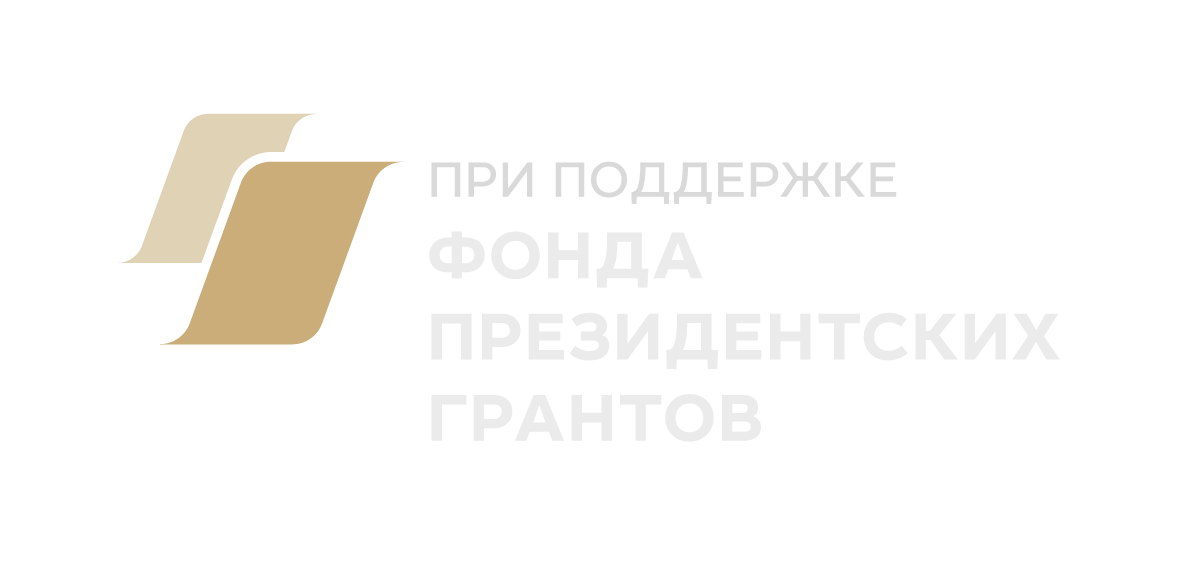 экологичного 
образа жизни
Принципы
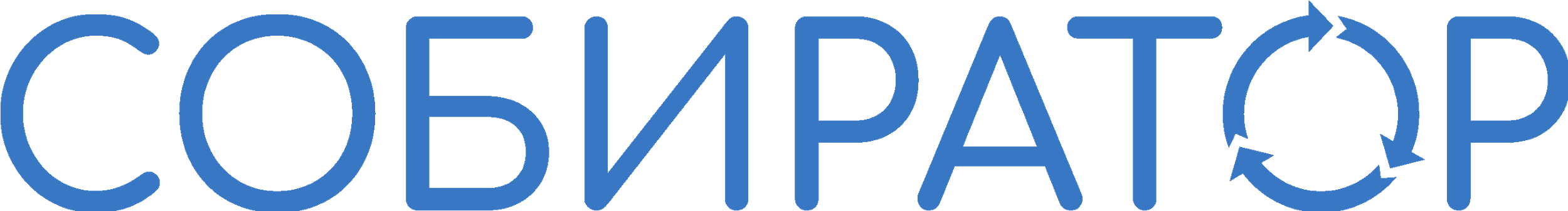 Собственная ответственность
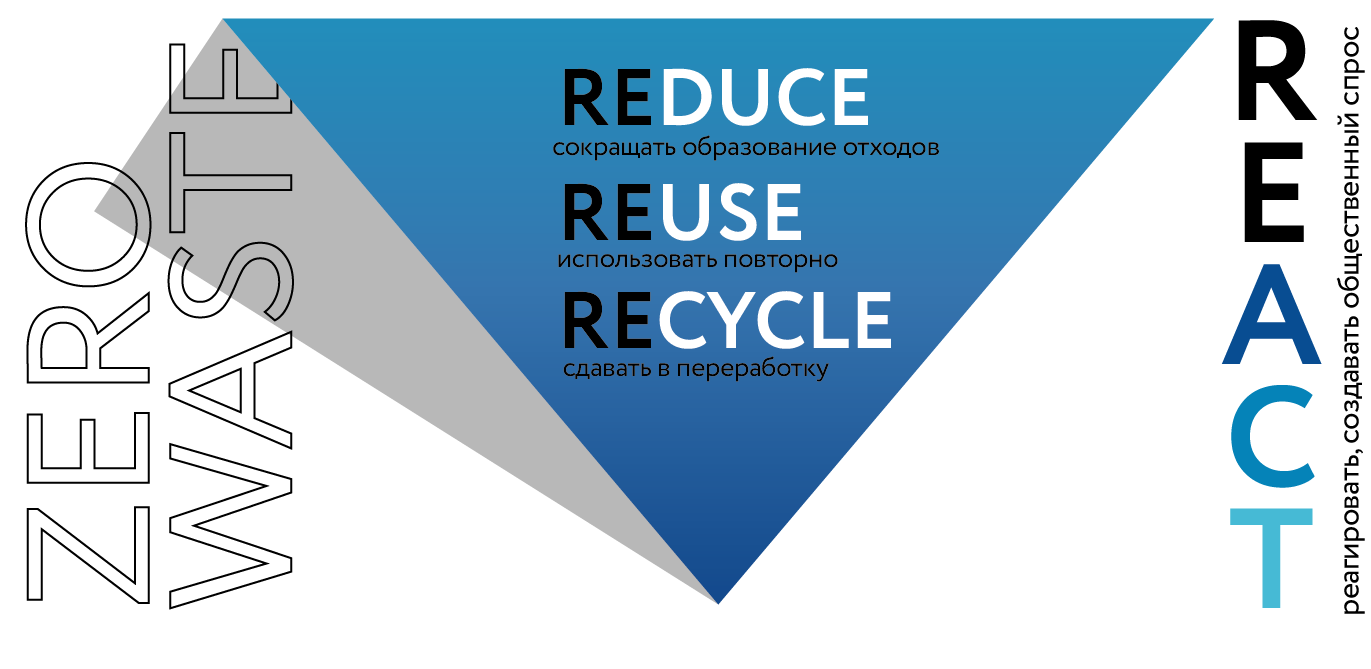 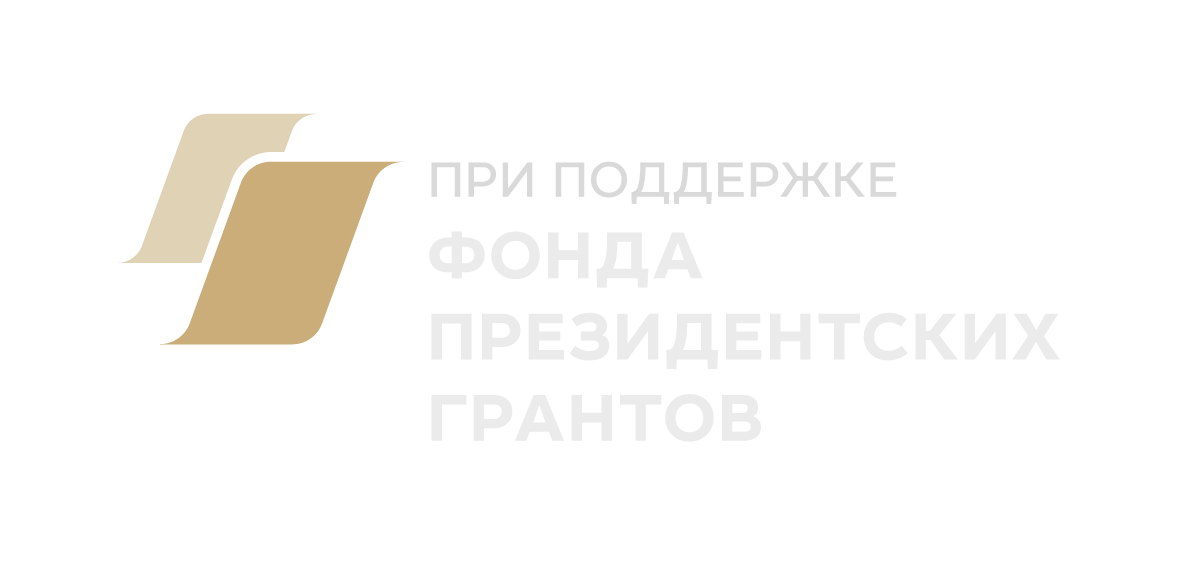 экологичного 
образа жизни
Принципы
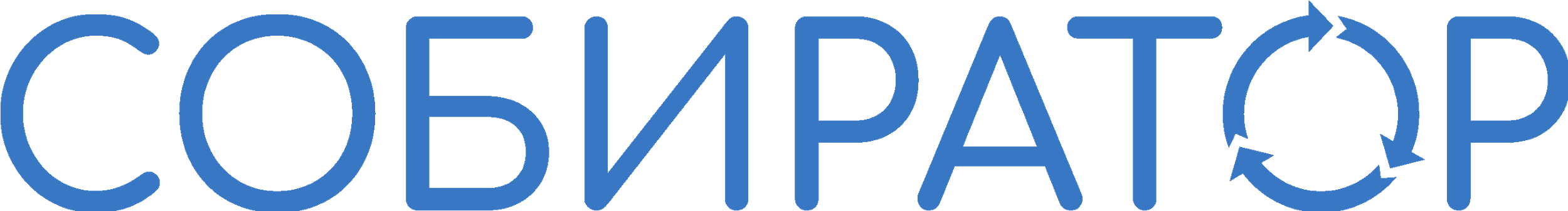 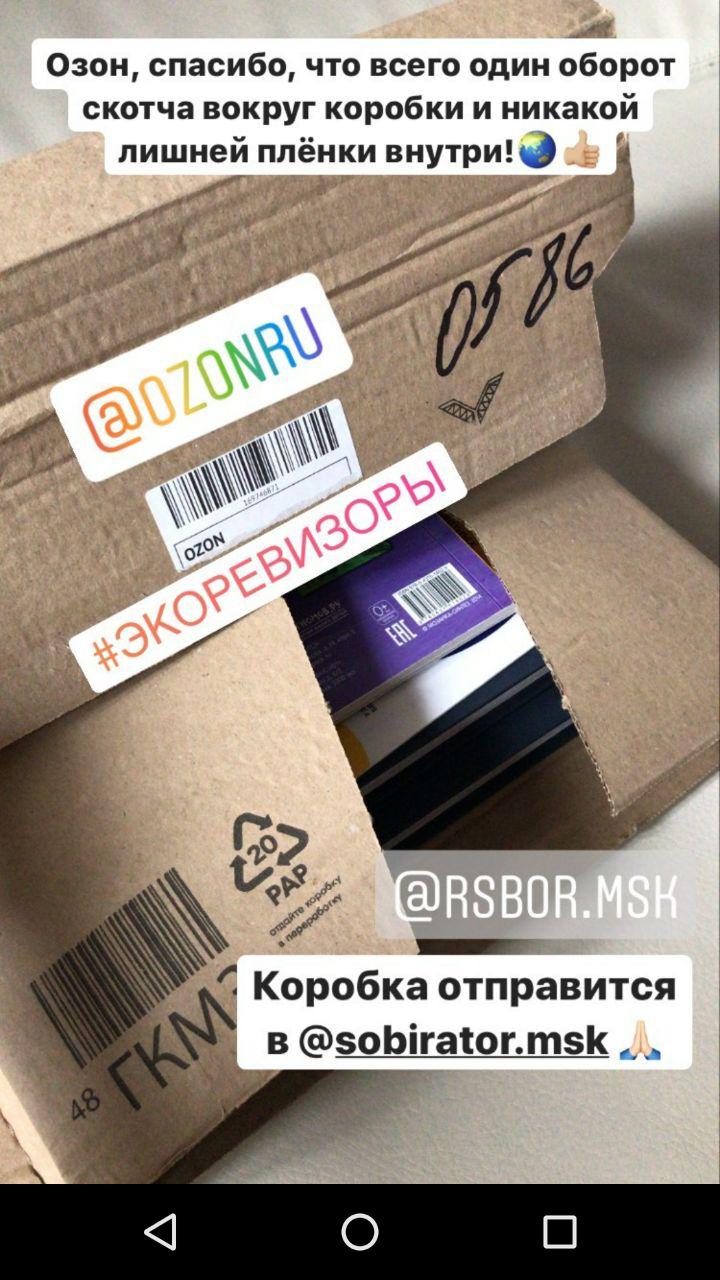 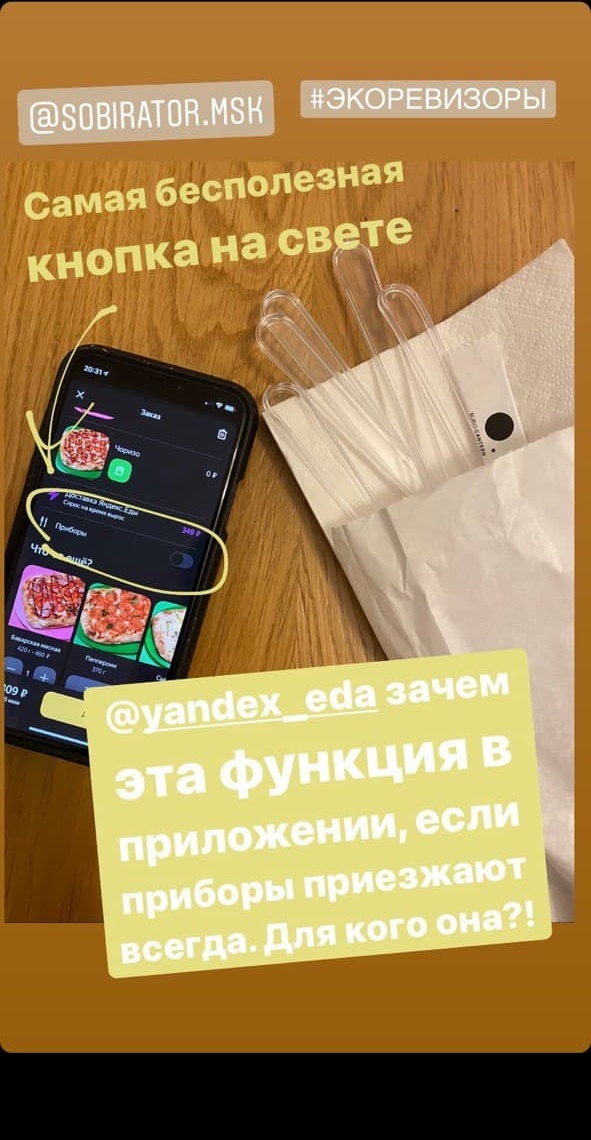 REACT
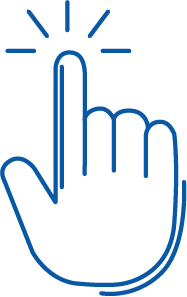 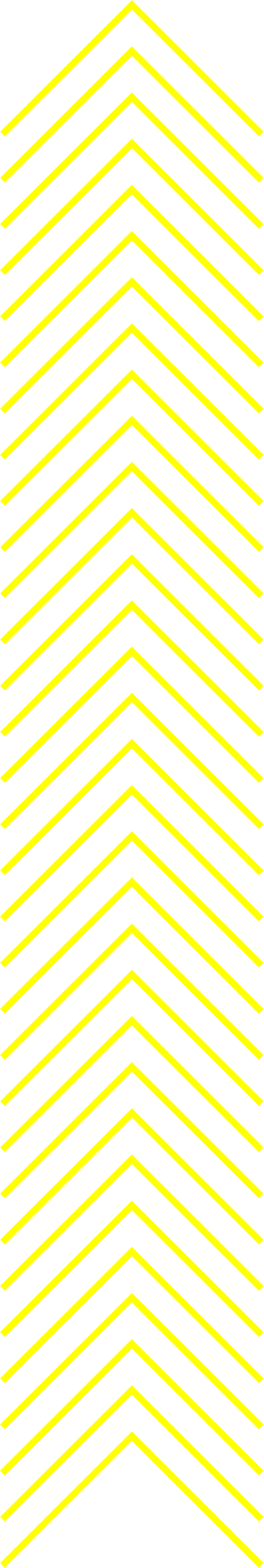 Голосуем рублем


#экоревизоры


Обращения производителям


Петиции
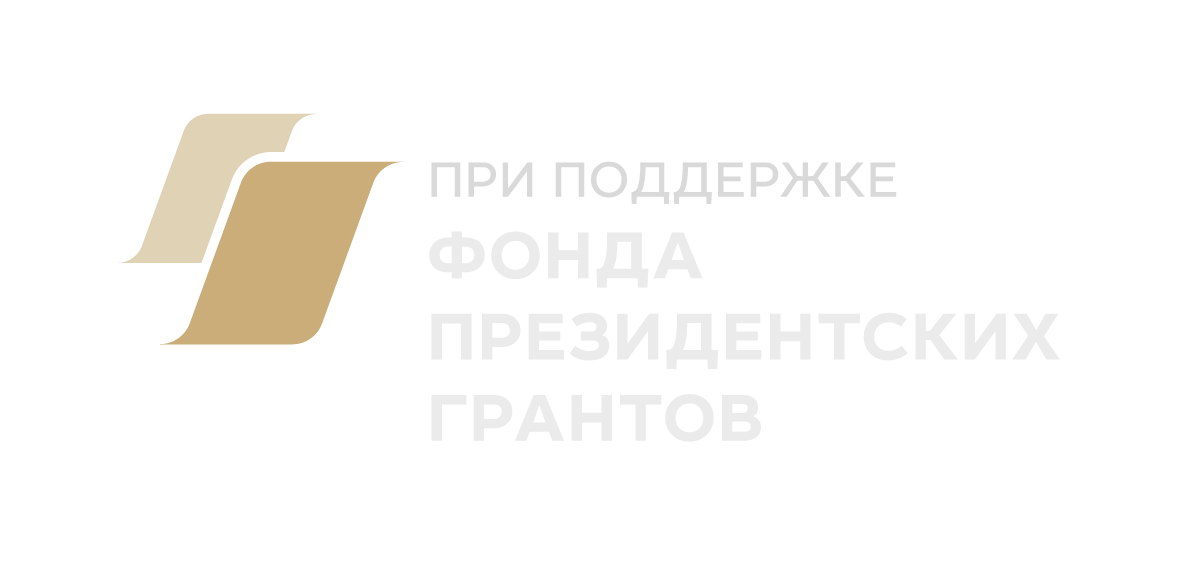 экологичного 
образа жизни
Принципы
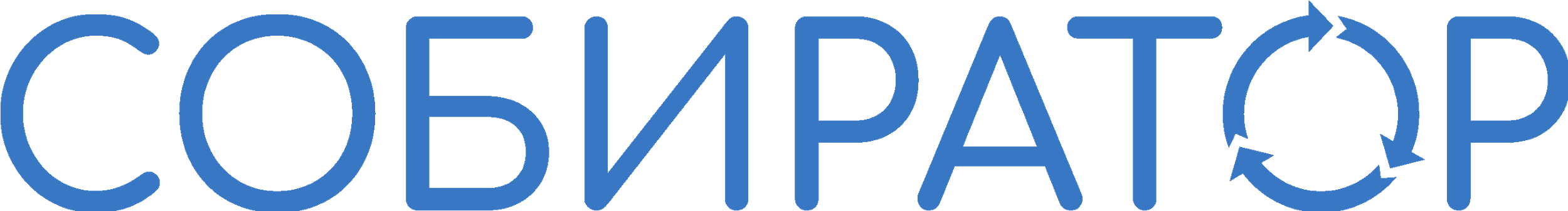 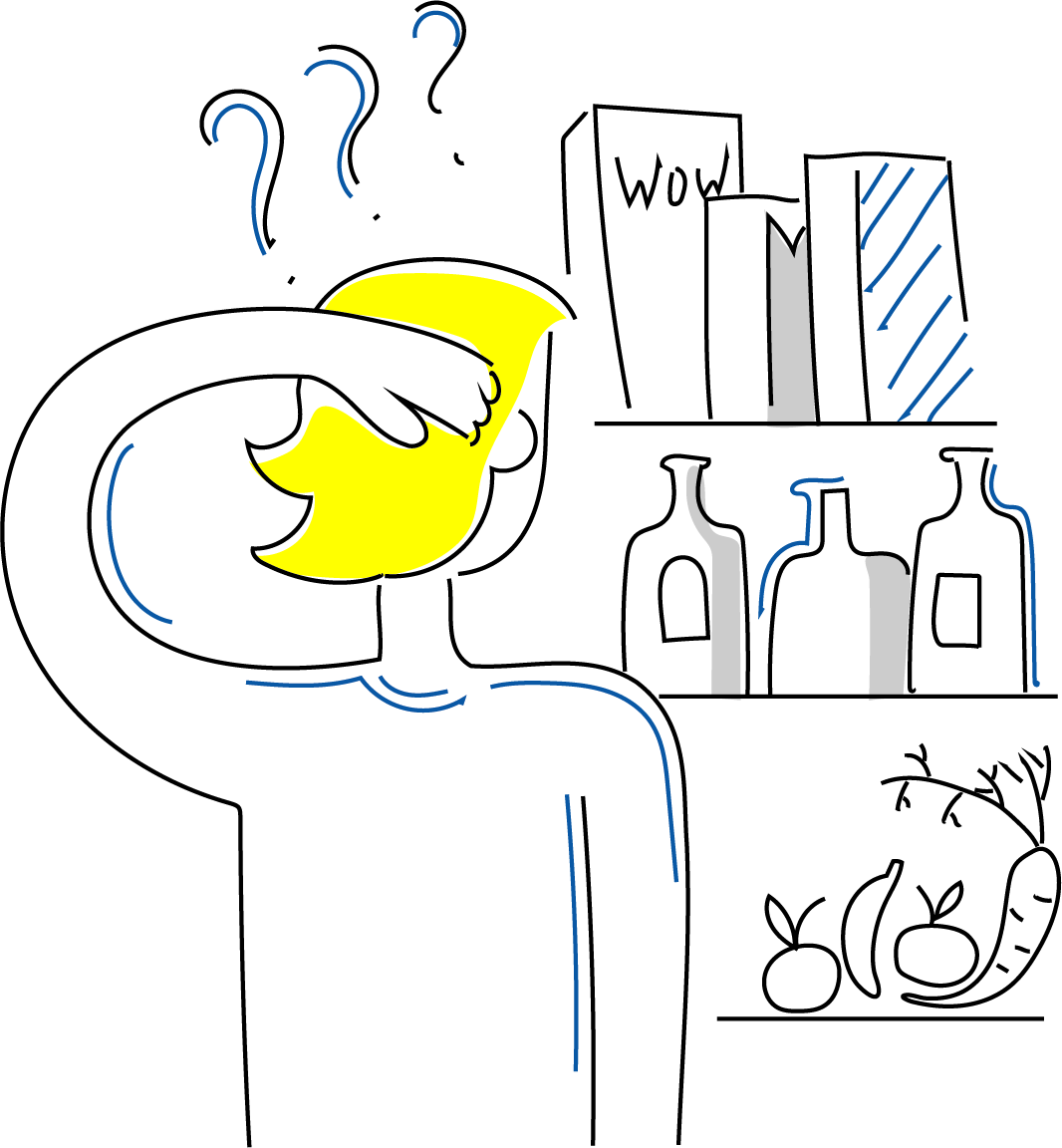 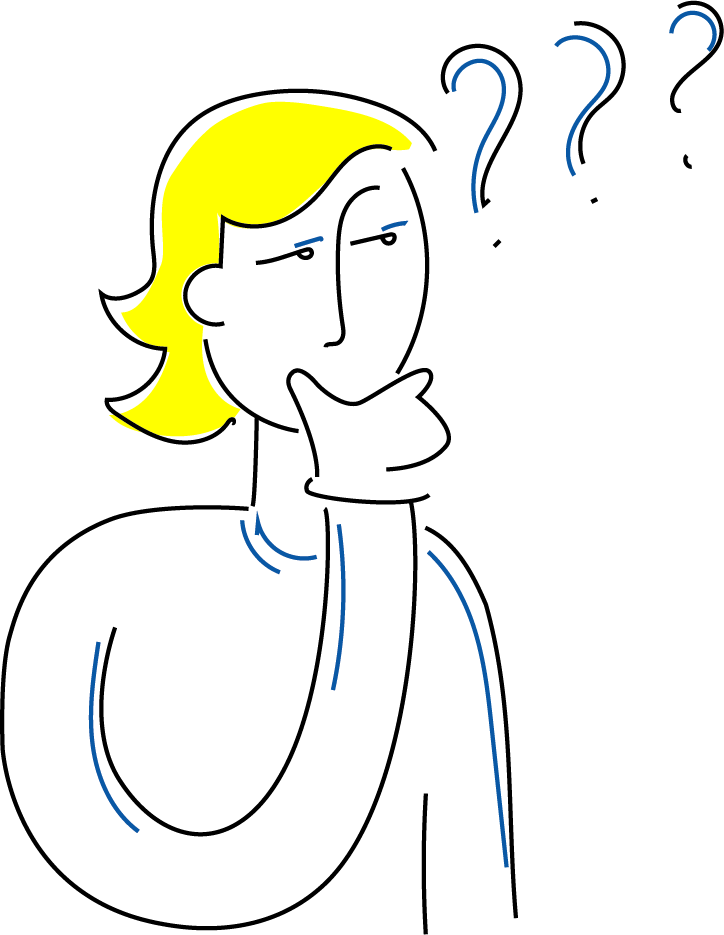 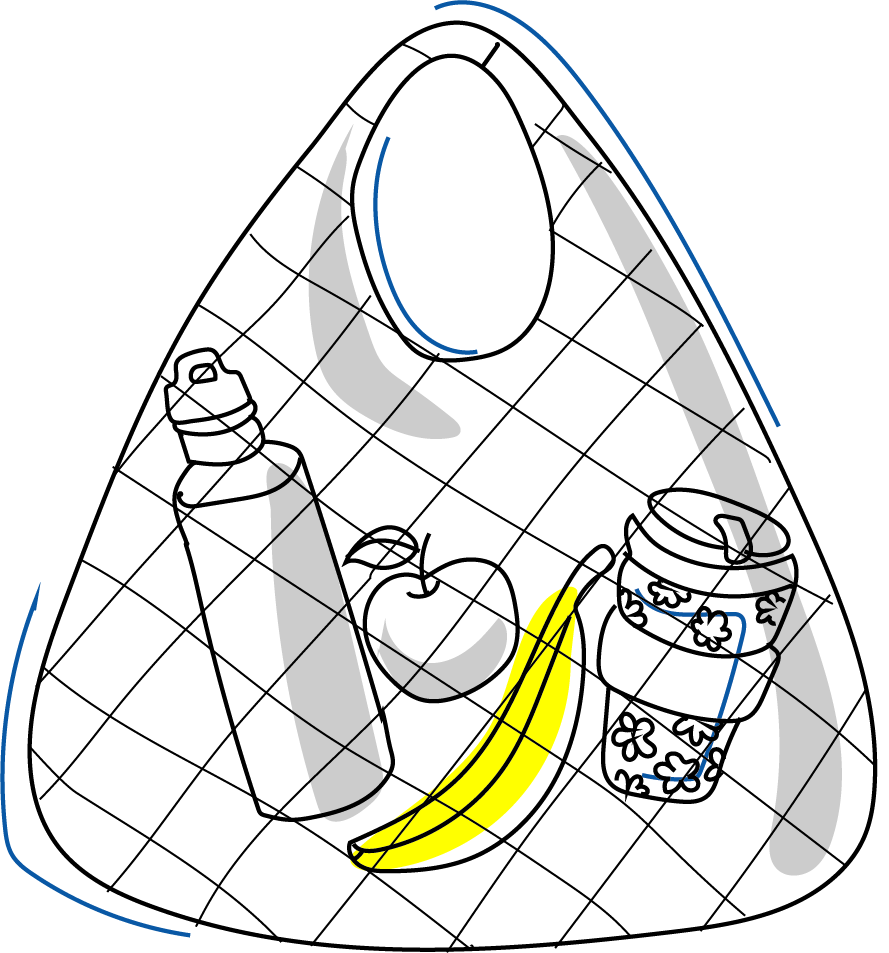 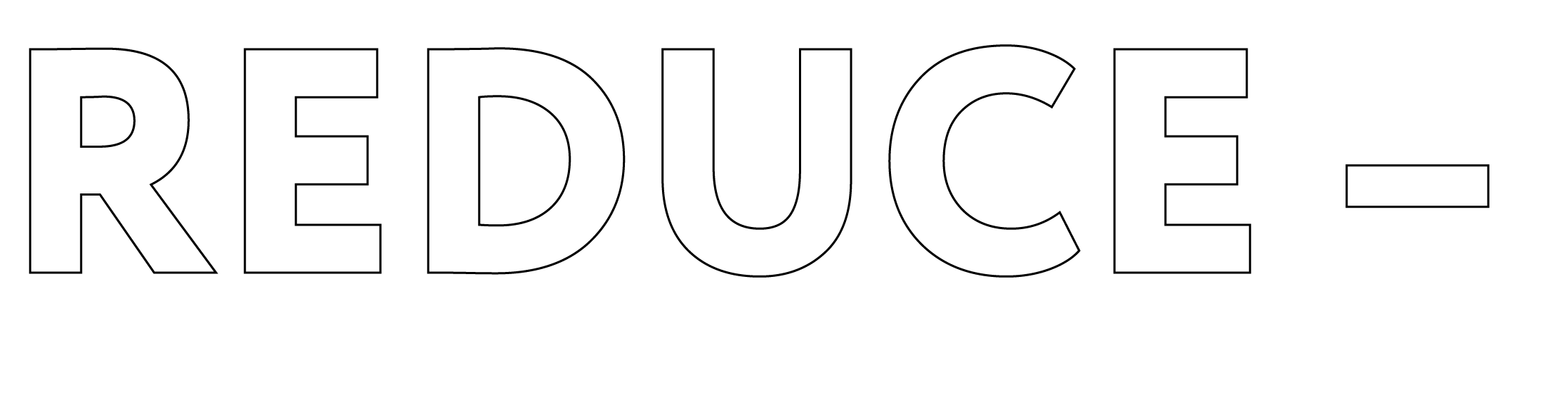 Нужно ли?
Какую выбрать упаковку?
Чем заменить одноразовое?
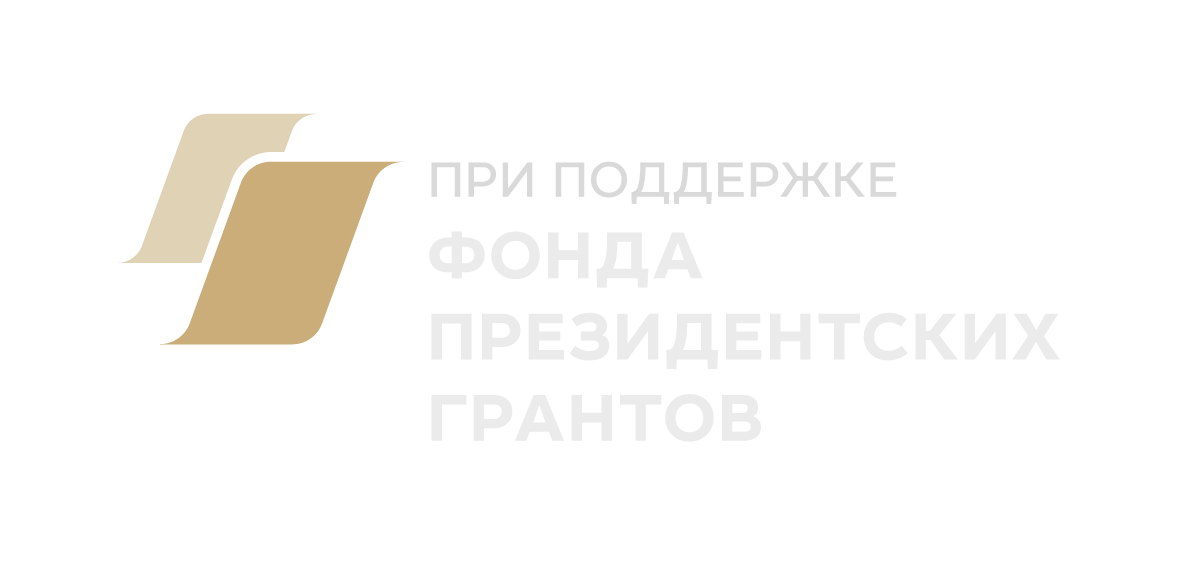 экологичного 
образа жизни
Принципы
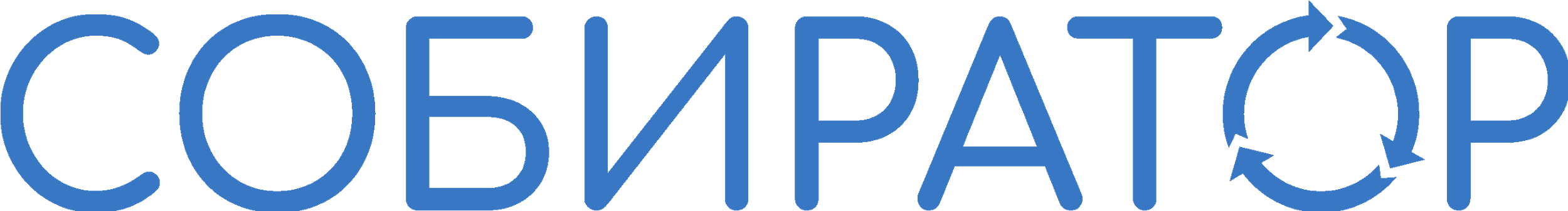 Безболезненно попрощаться
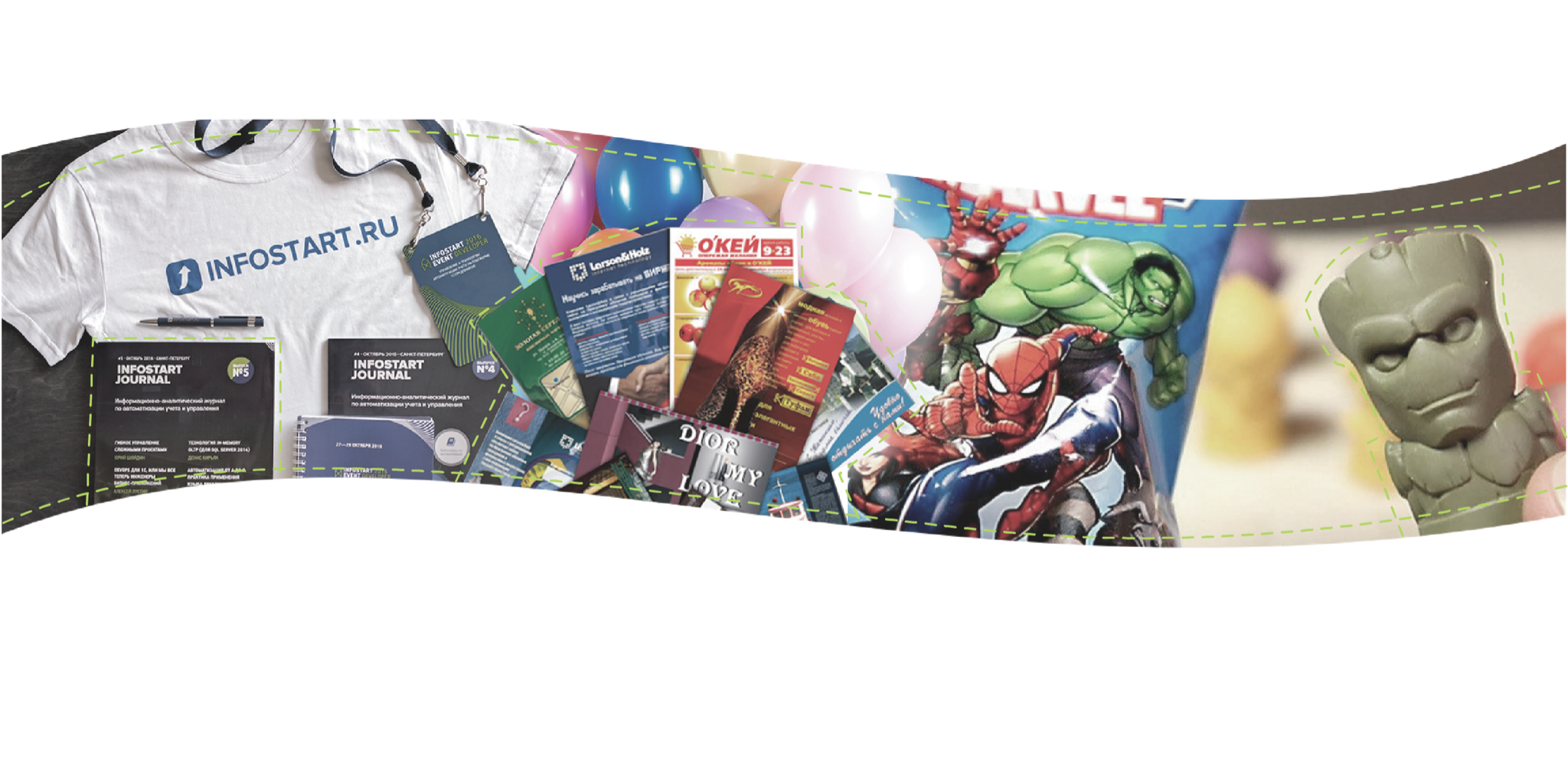 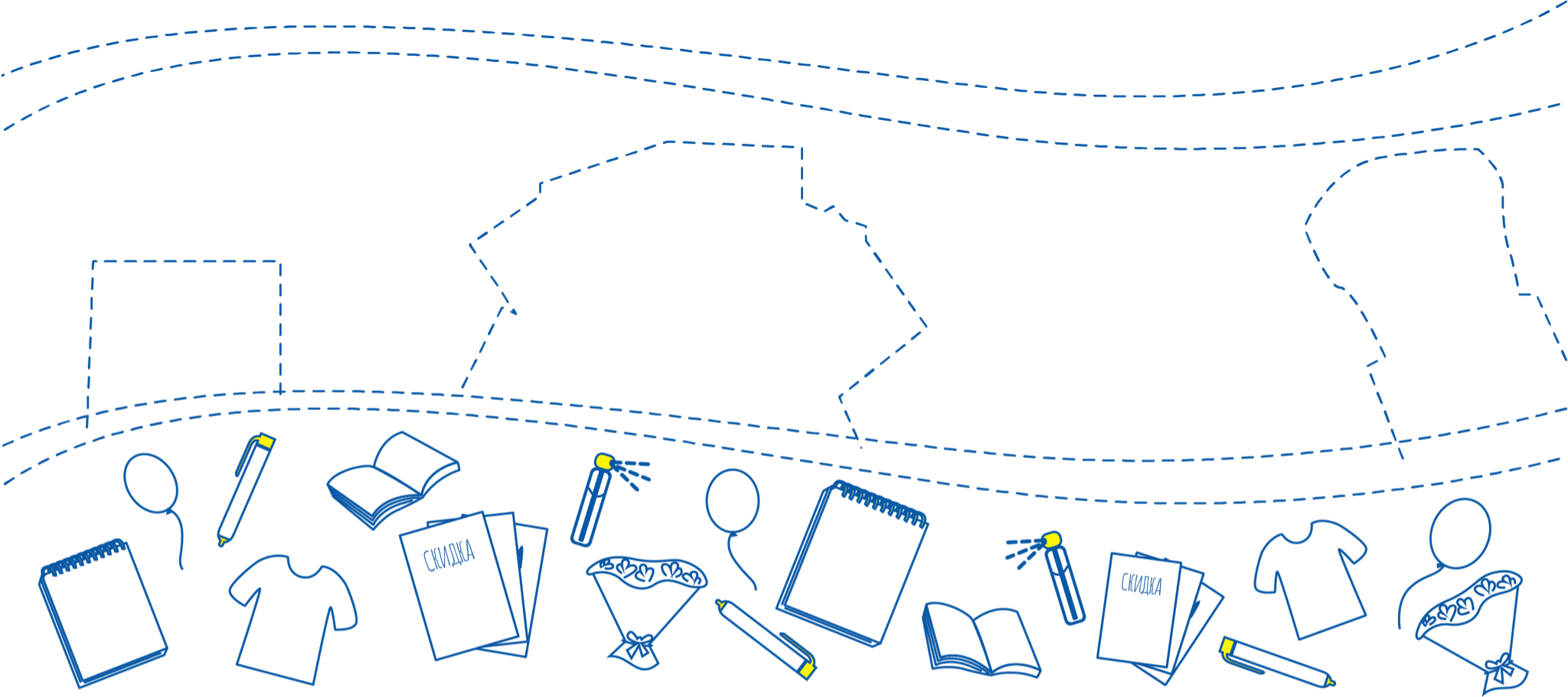 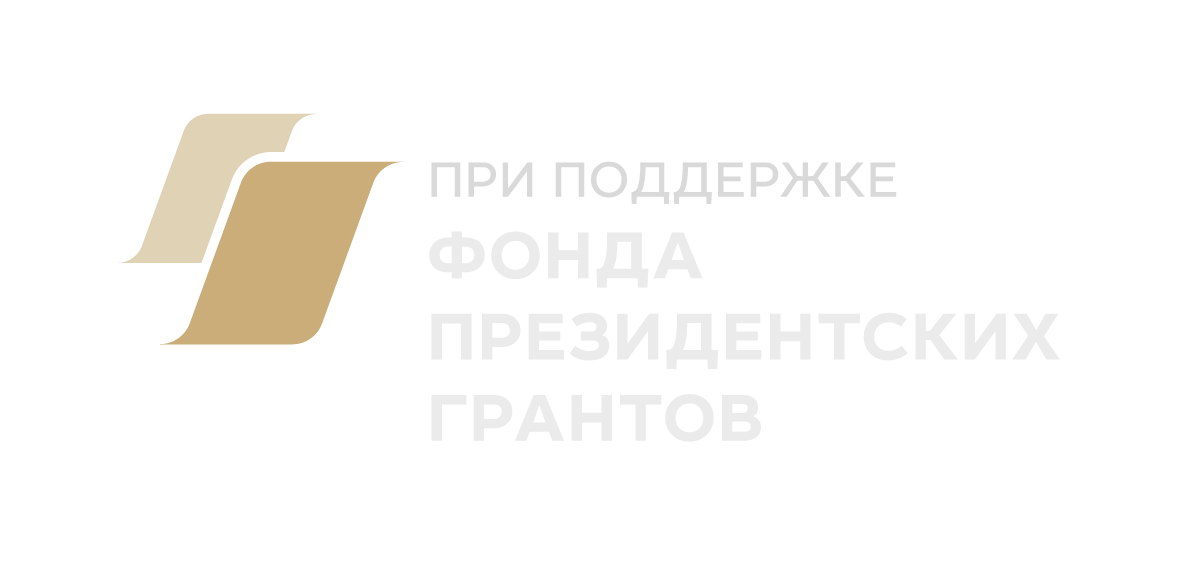 экологичного 
образа жизни
Принципы
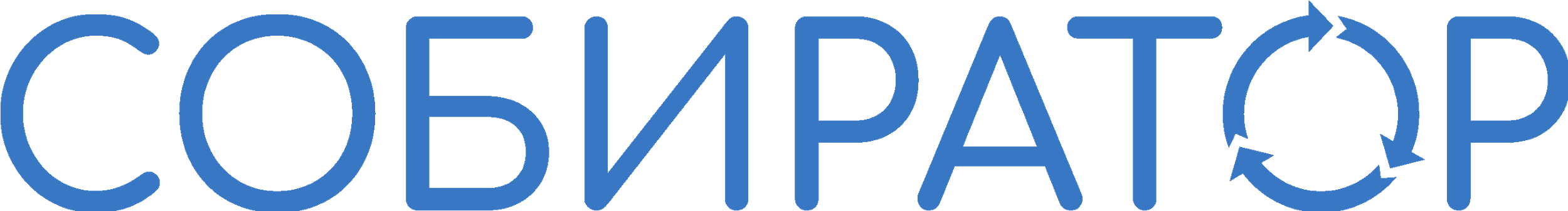 Рациональное потребление
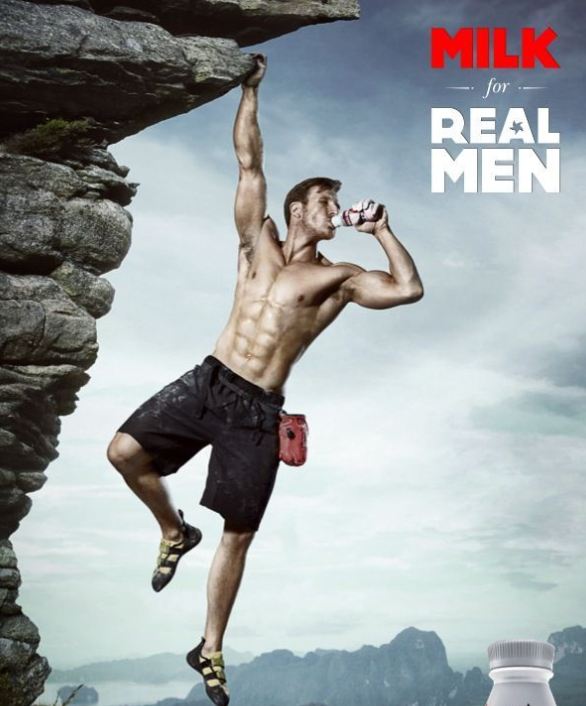 Действительно ли я это хочу?
Сделает ли меня эта покупка счастливее?
Действительно ли у меня есть эта потребность или она навязана?
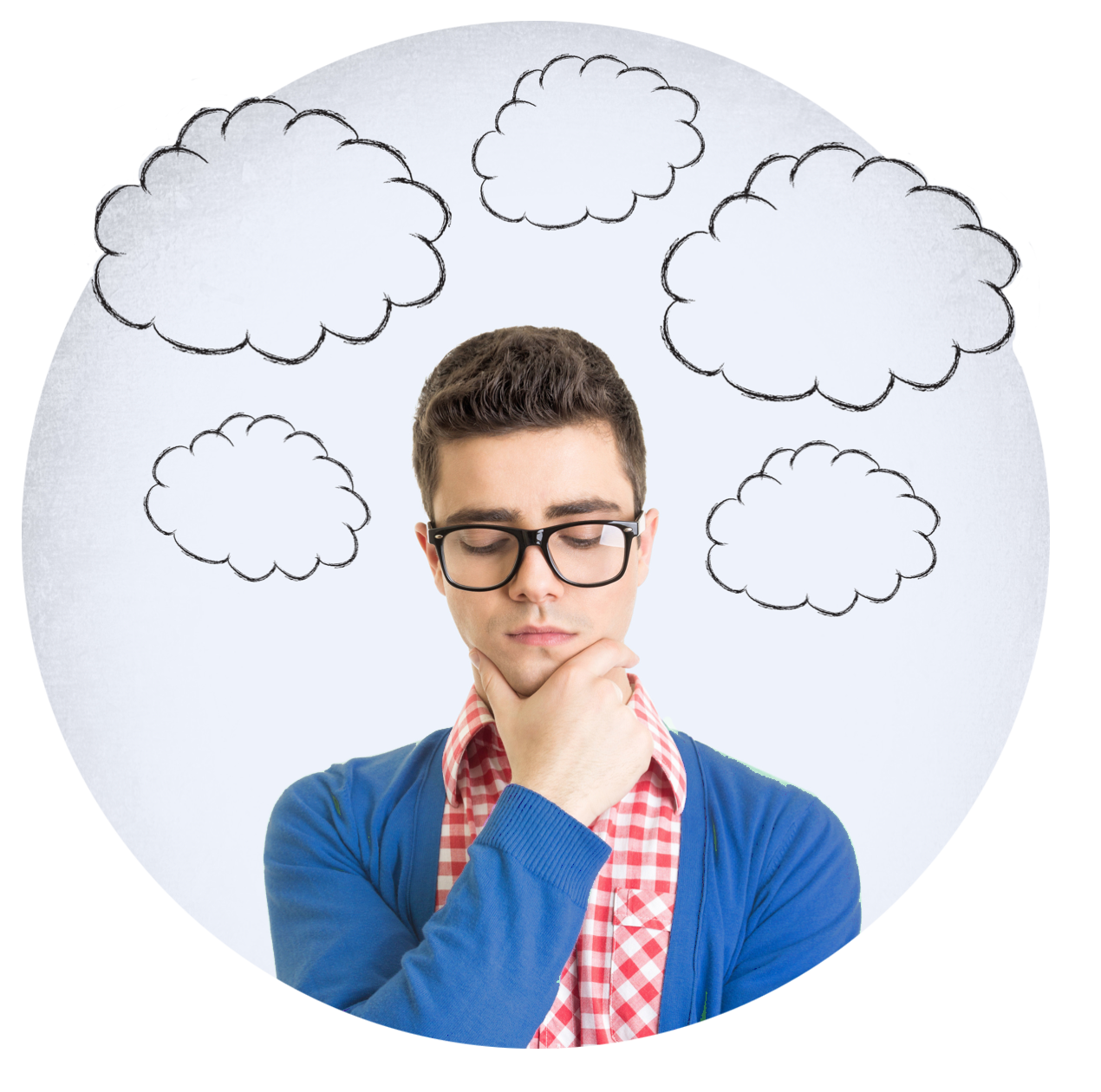 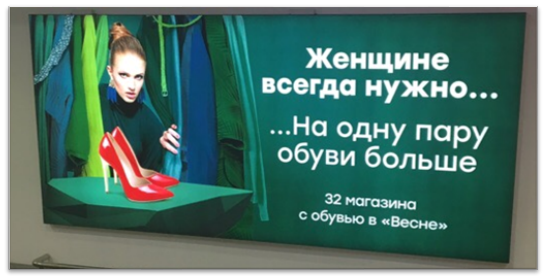 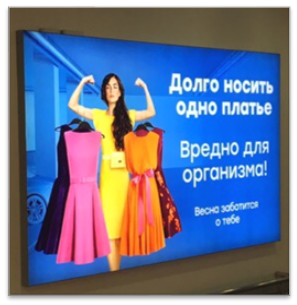 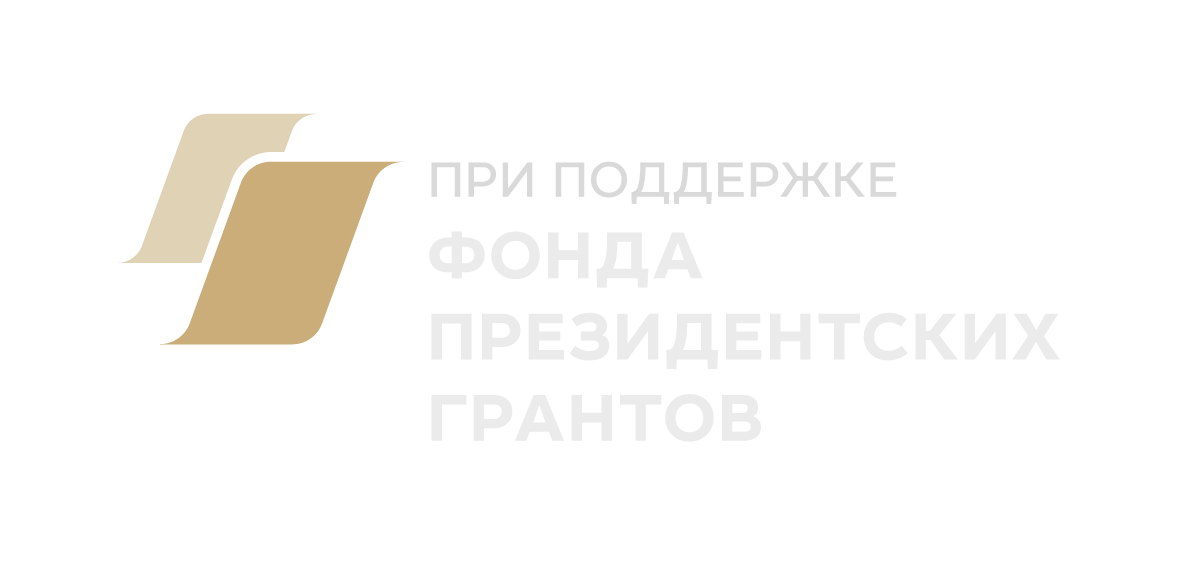 экологичного 
образа жизни
Принципы
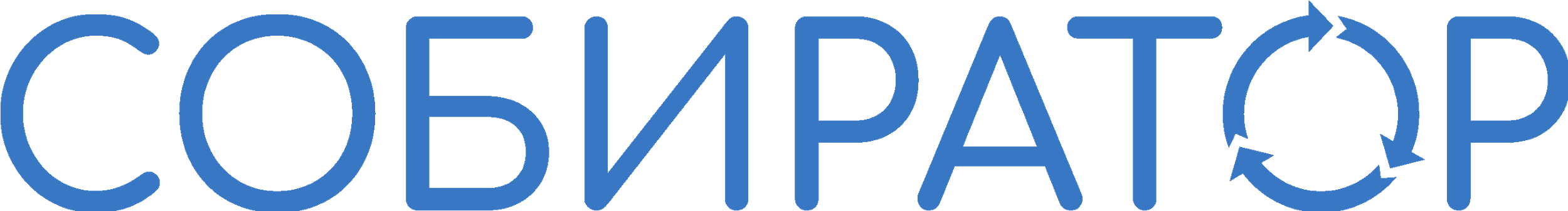 Писать списки
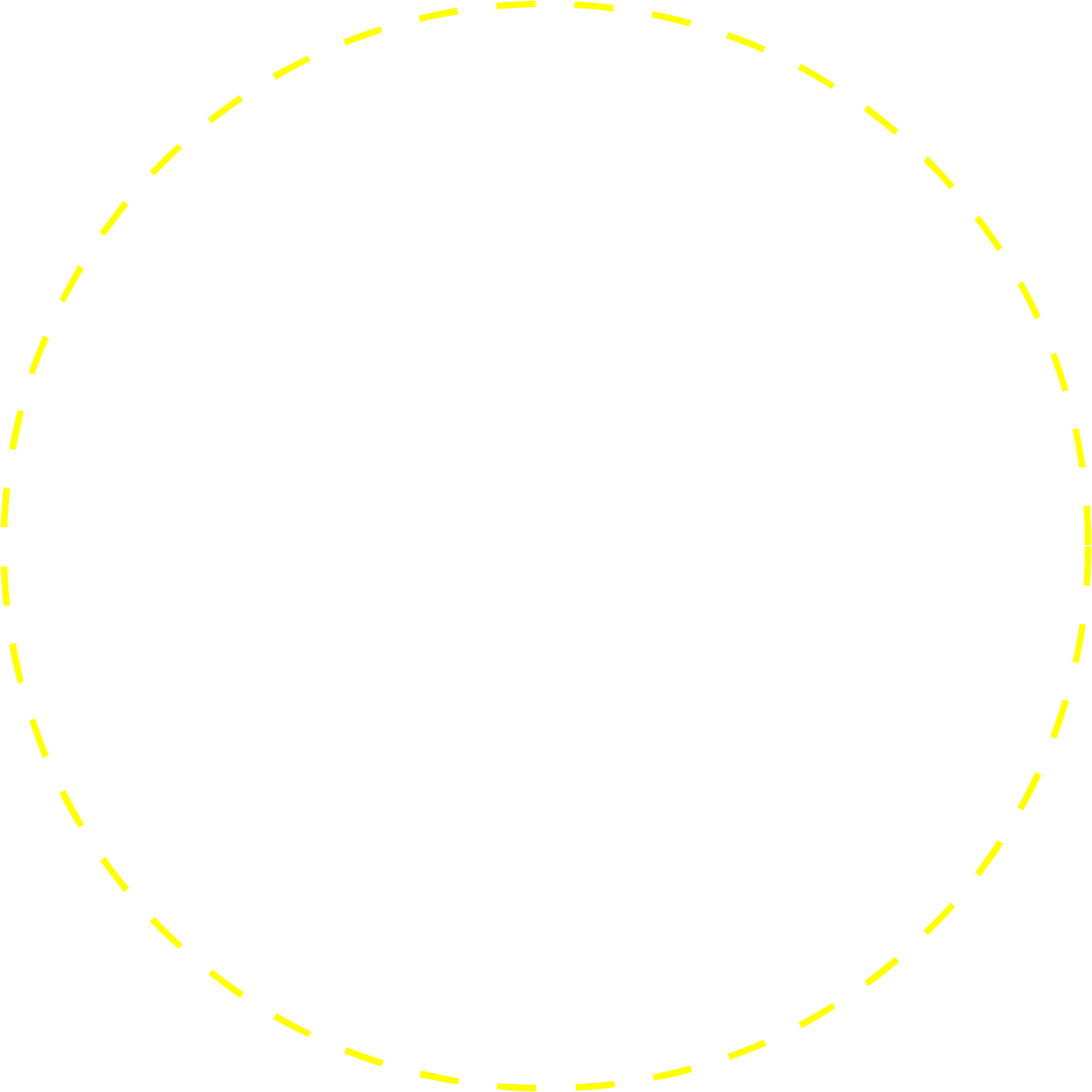 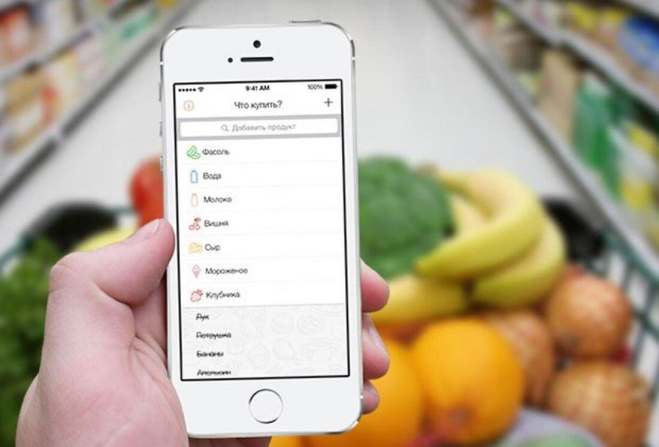 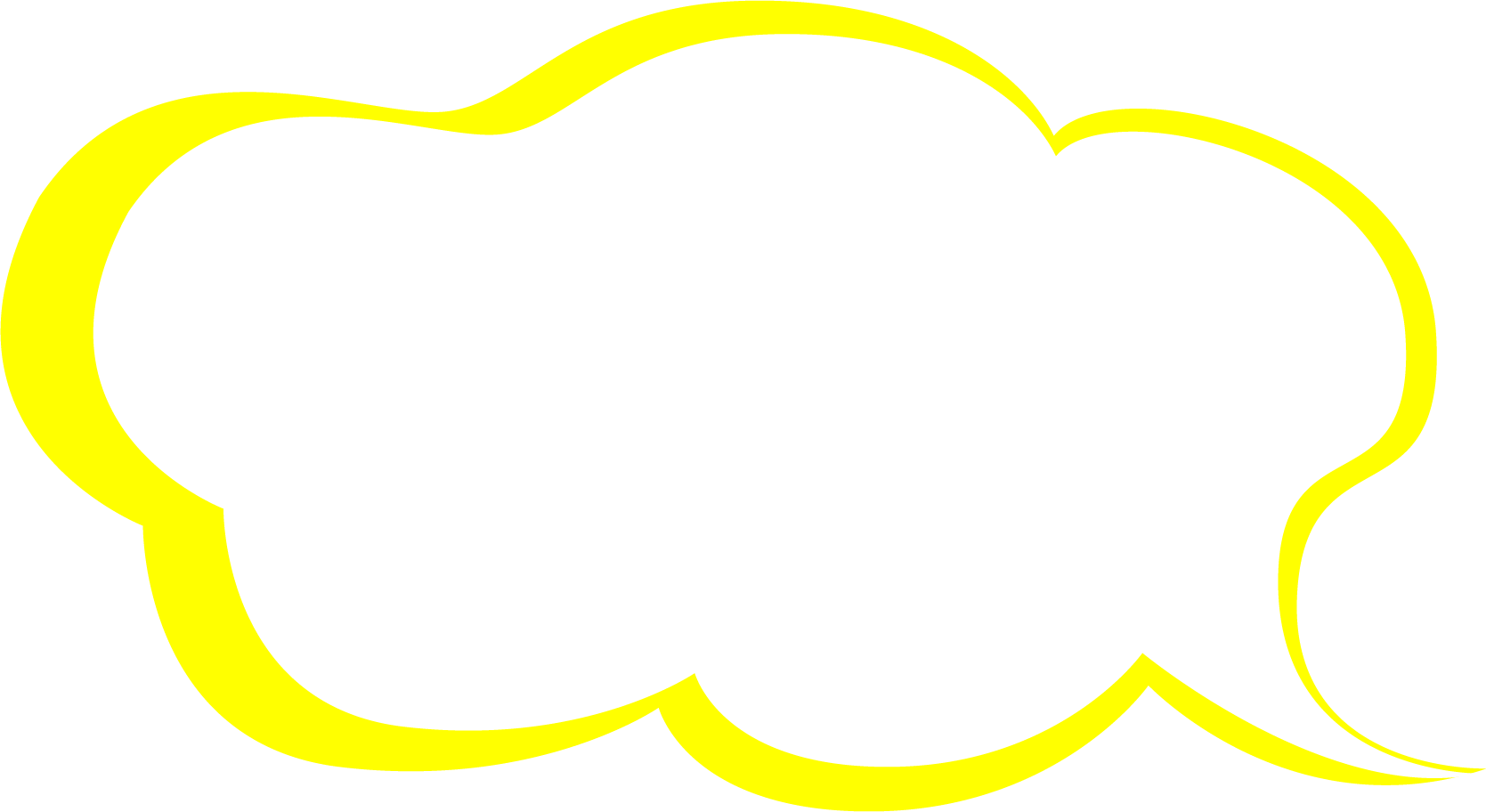 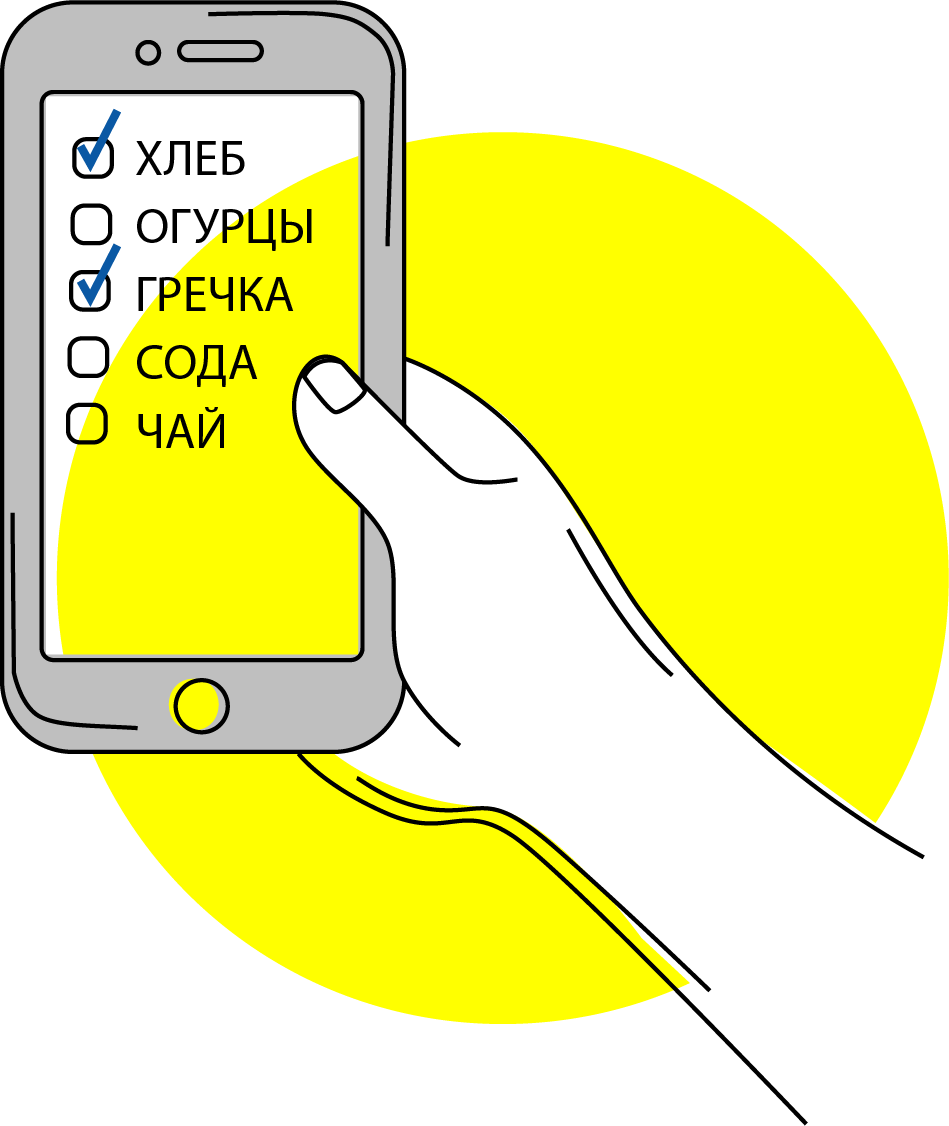 !
“Все маркетологи мира бессильны против списка покупок”
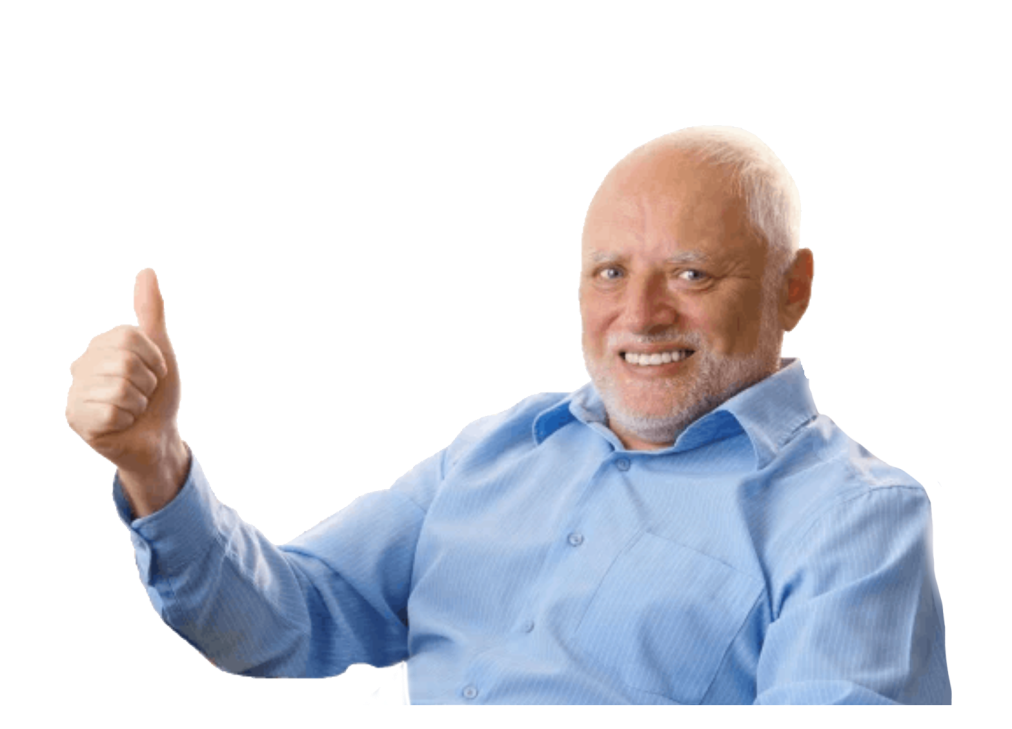 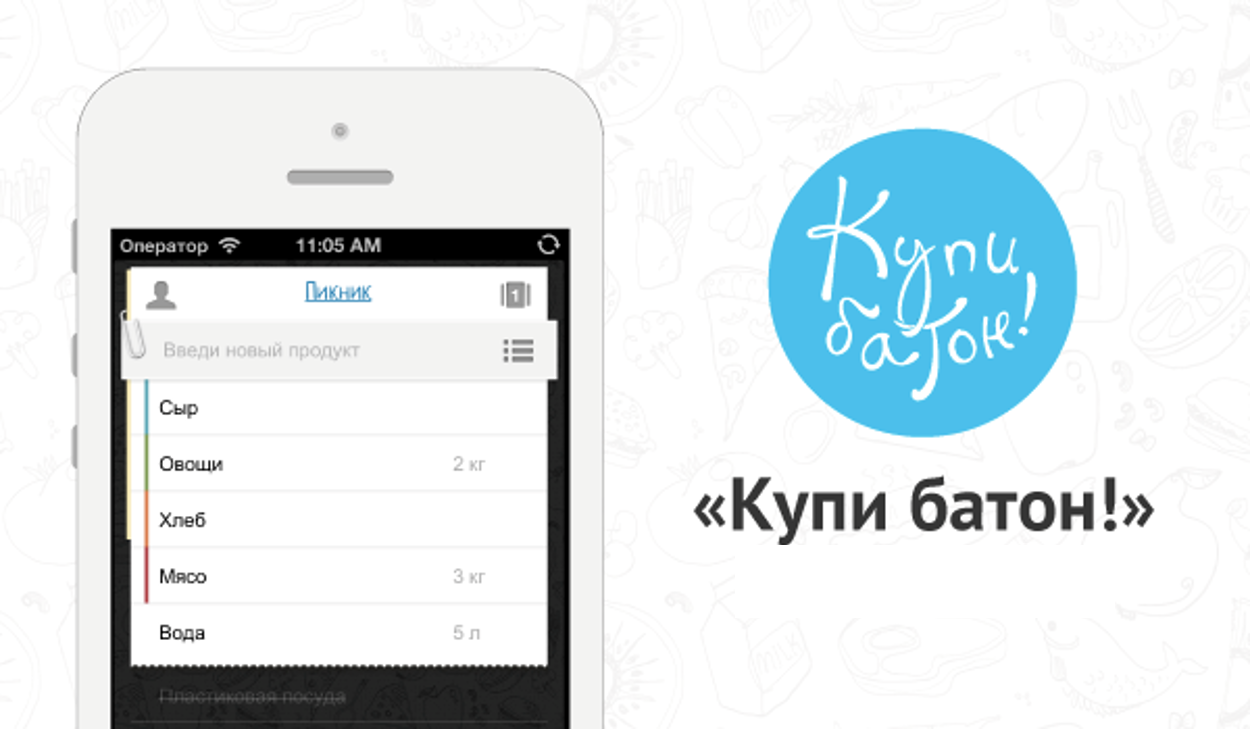 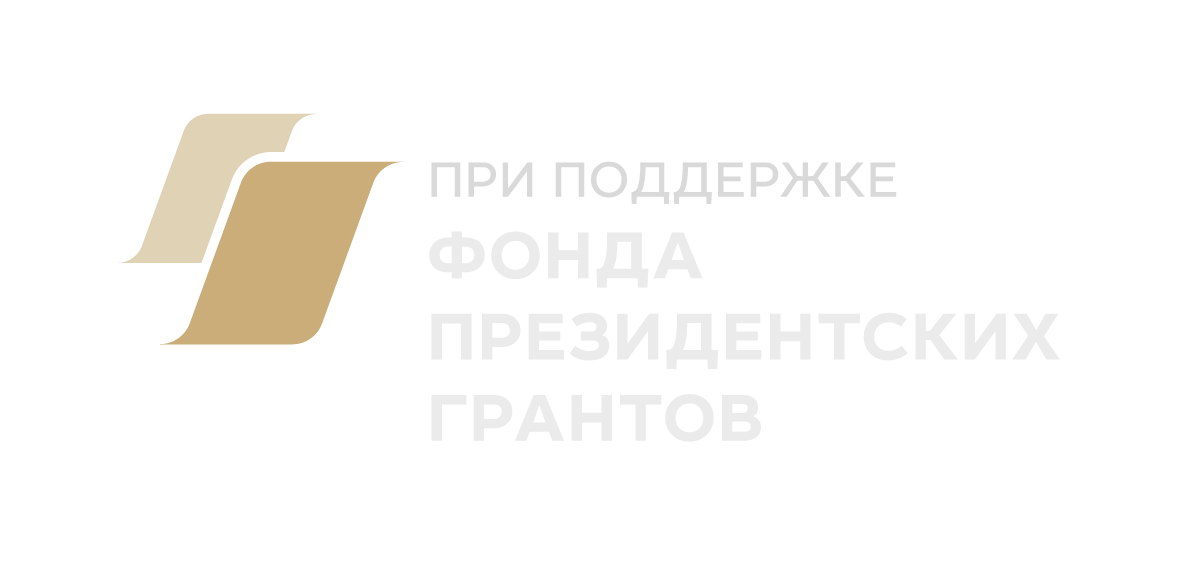 экологичного 
образа жизни
Принципы
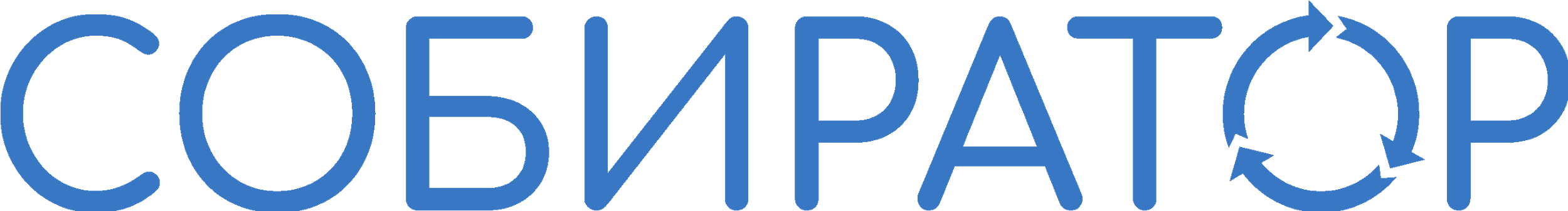 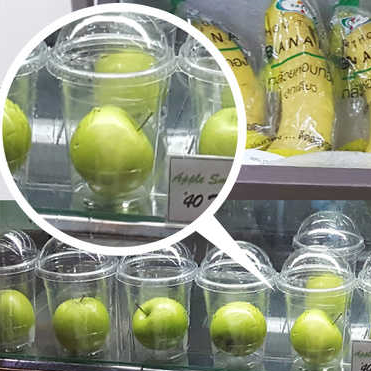 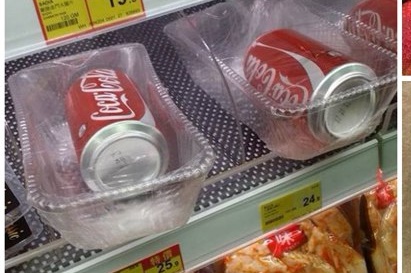 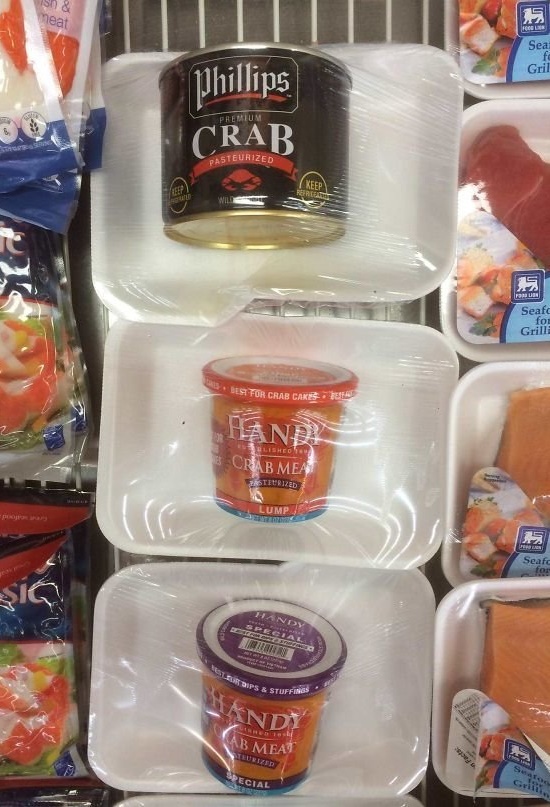 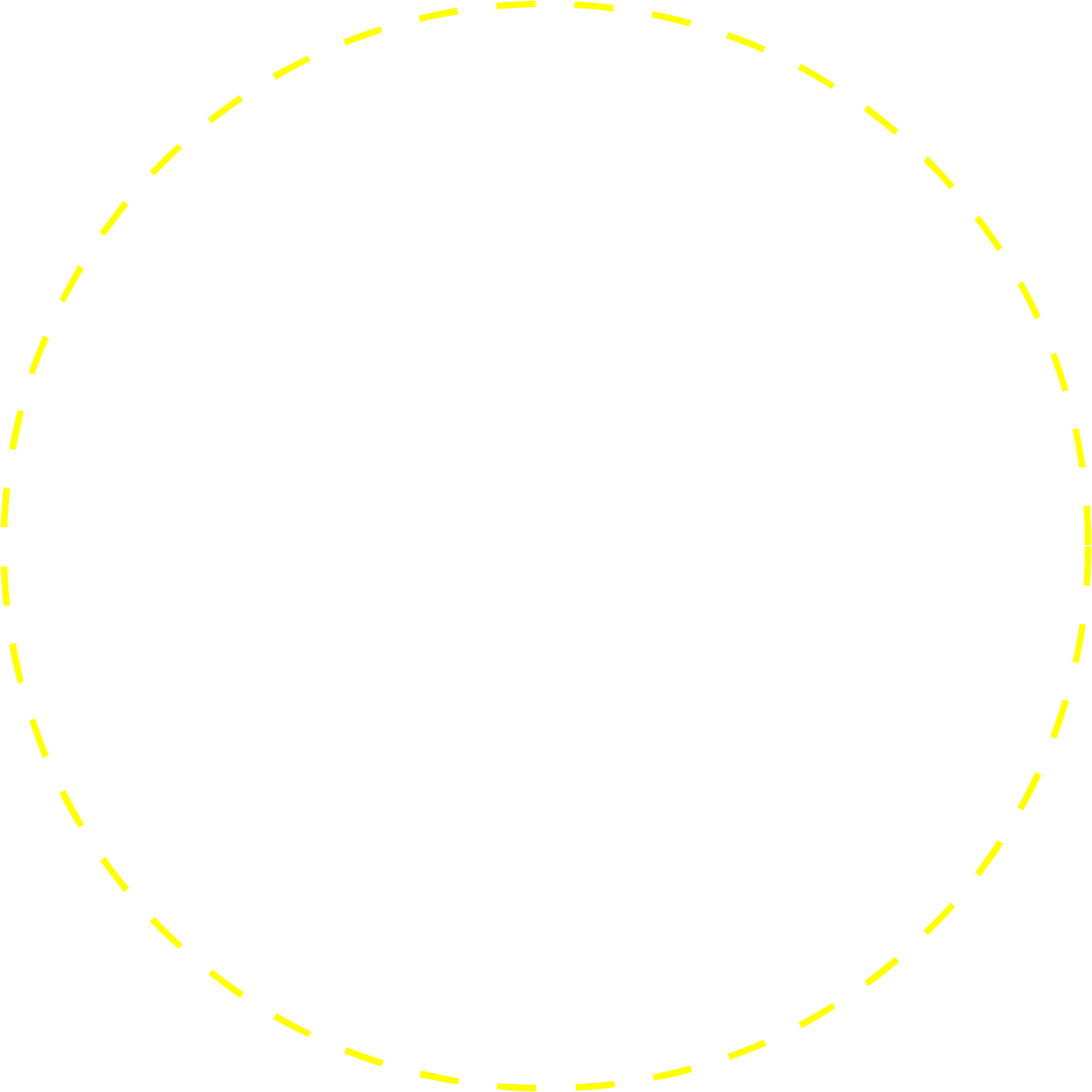 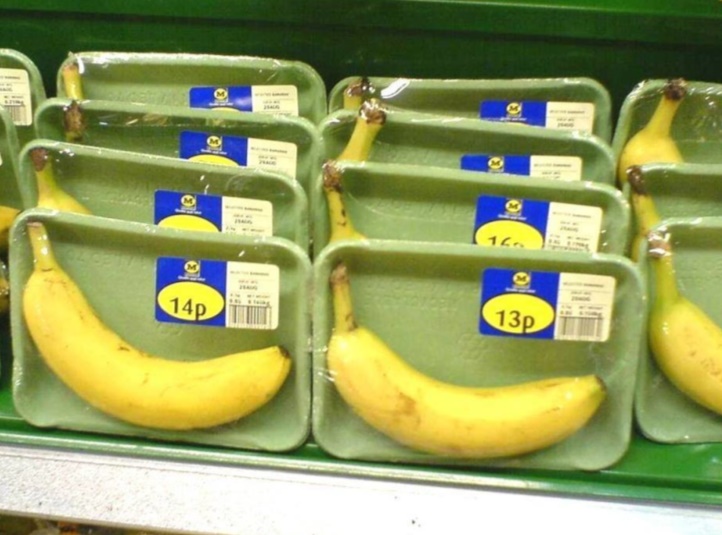 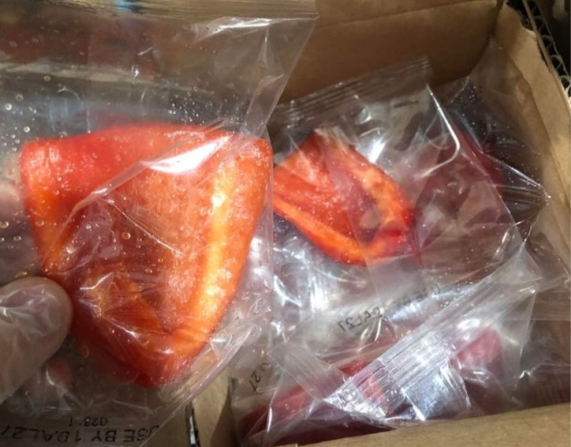 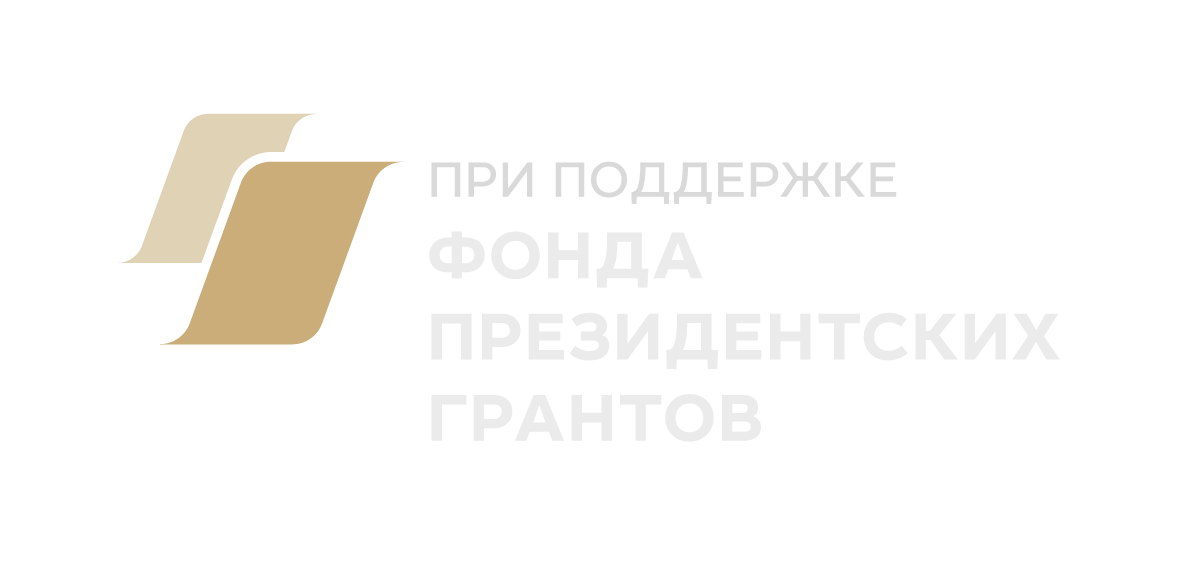 экологичного 
образа жизни
Принципы
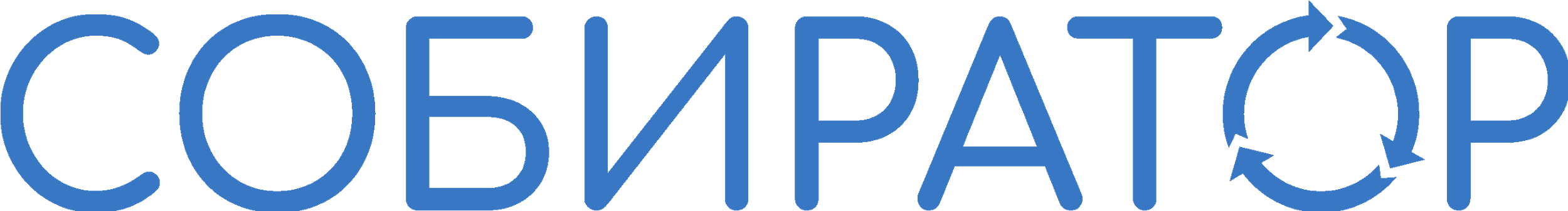 Лучшая упаковка – её отсутствие!
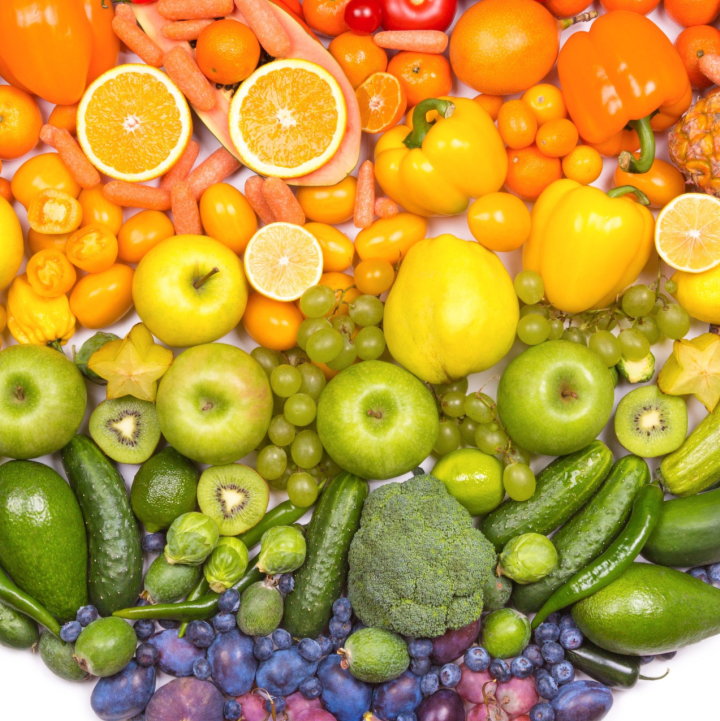 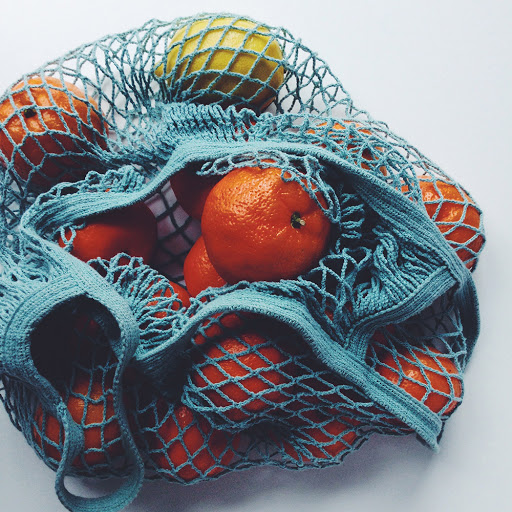 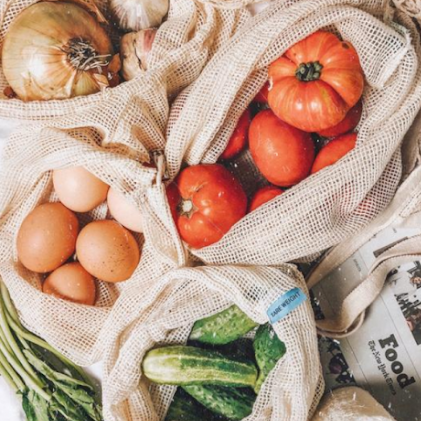 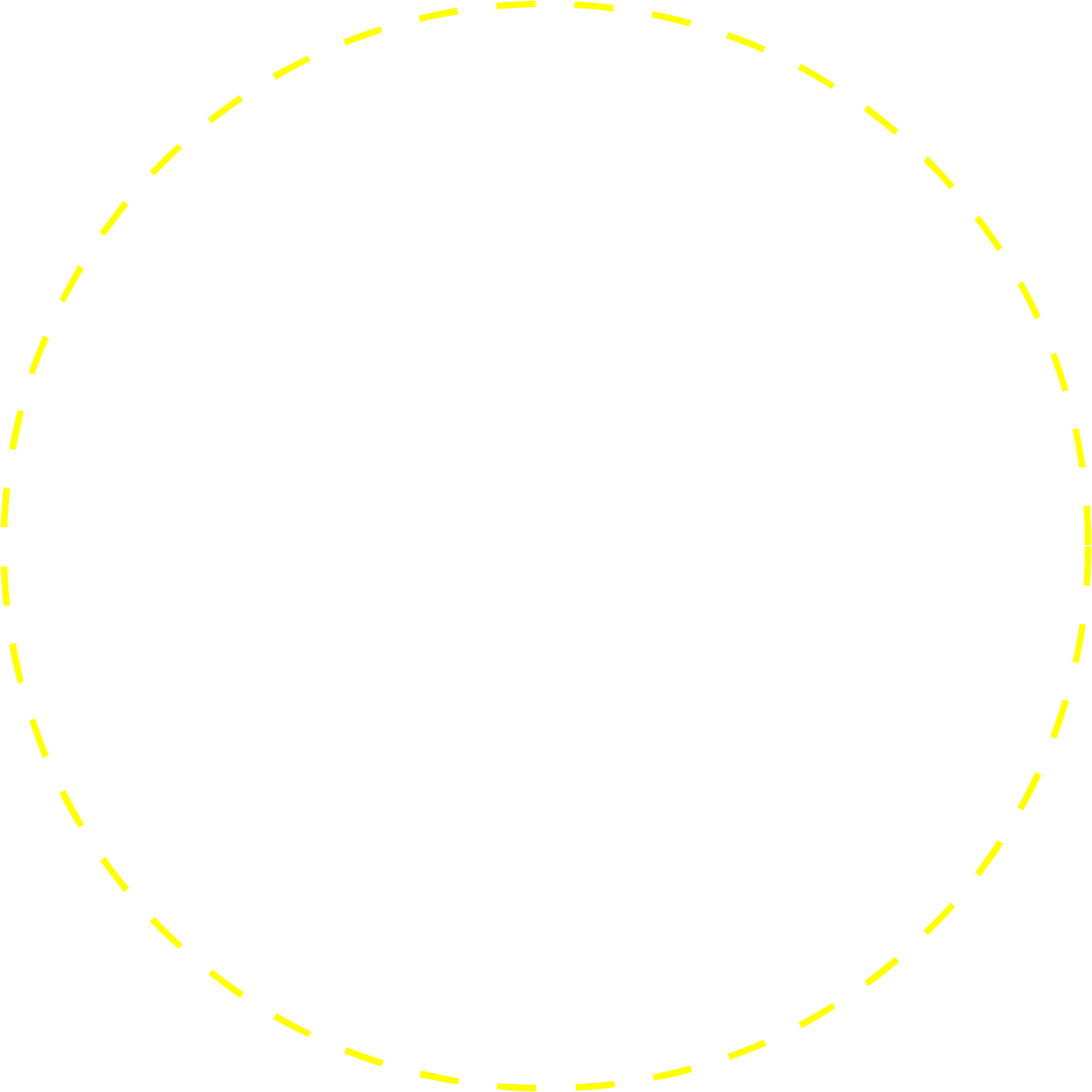 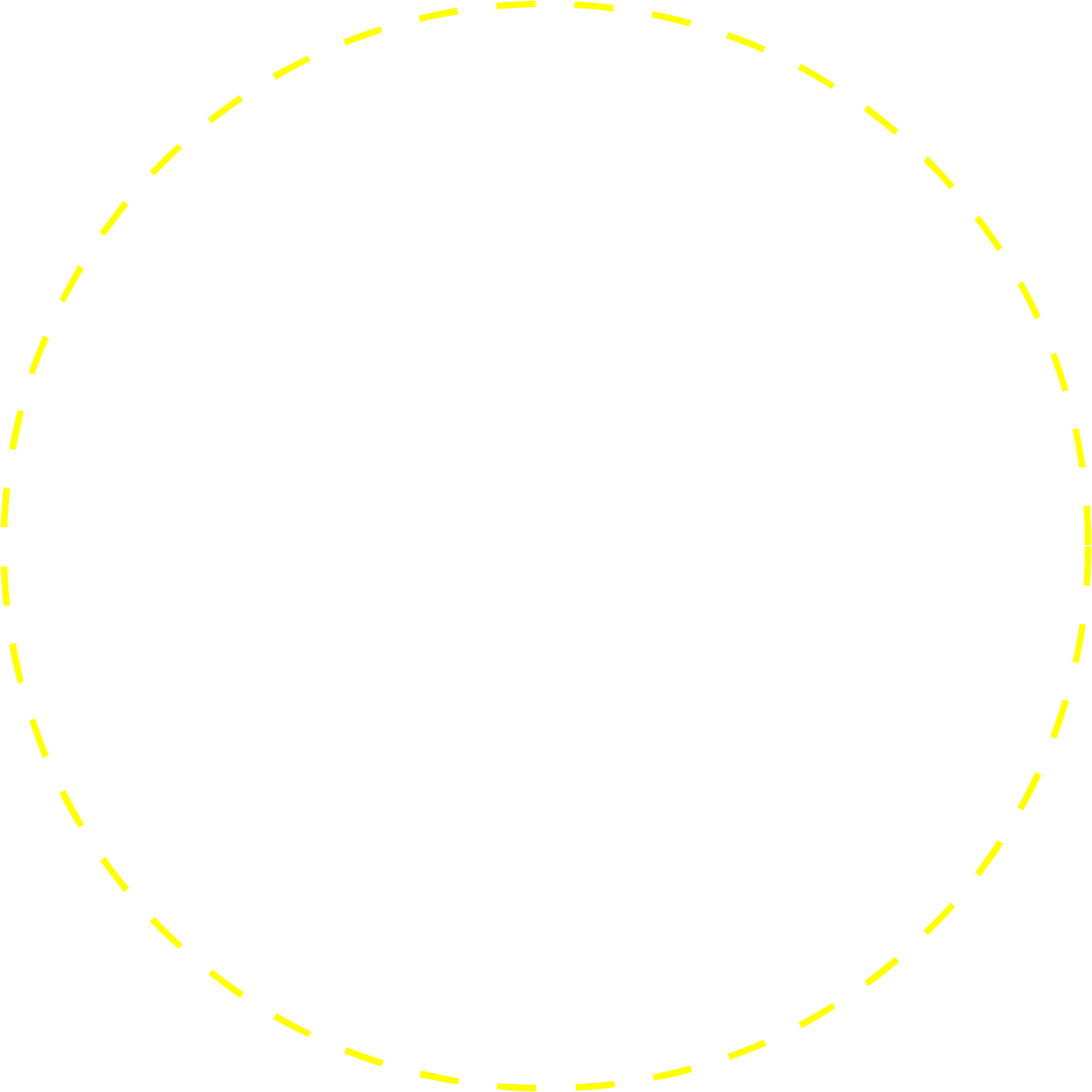 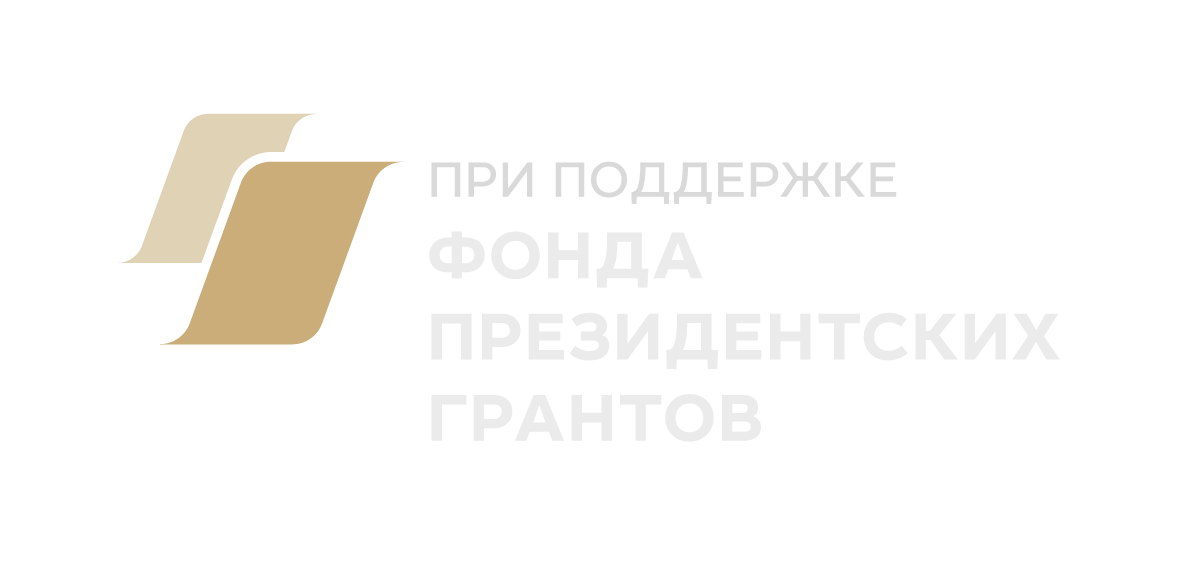 экологичного 
образа жизни
Принципы
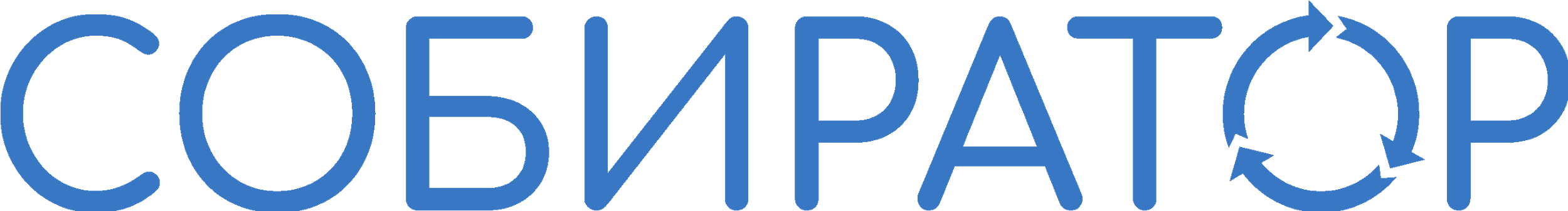 Покупки в свою тару
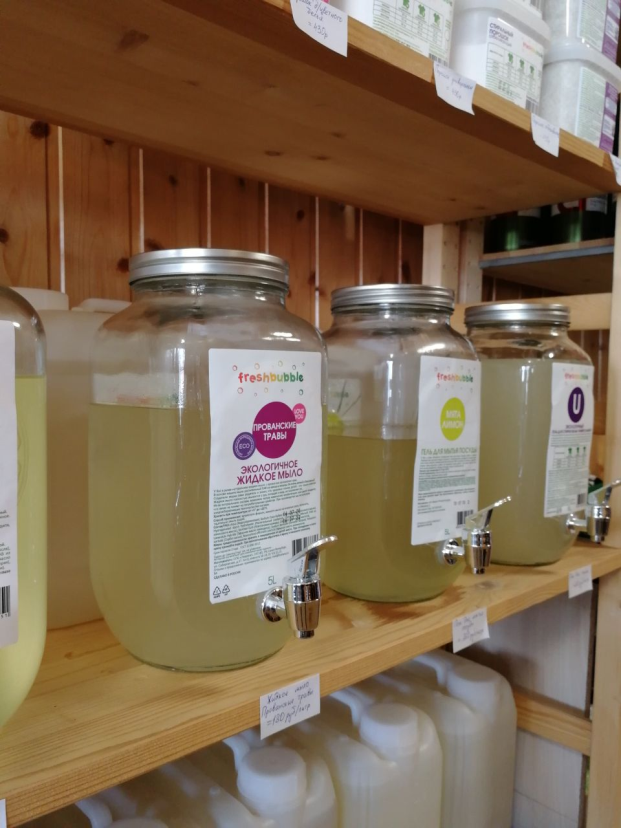 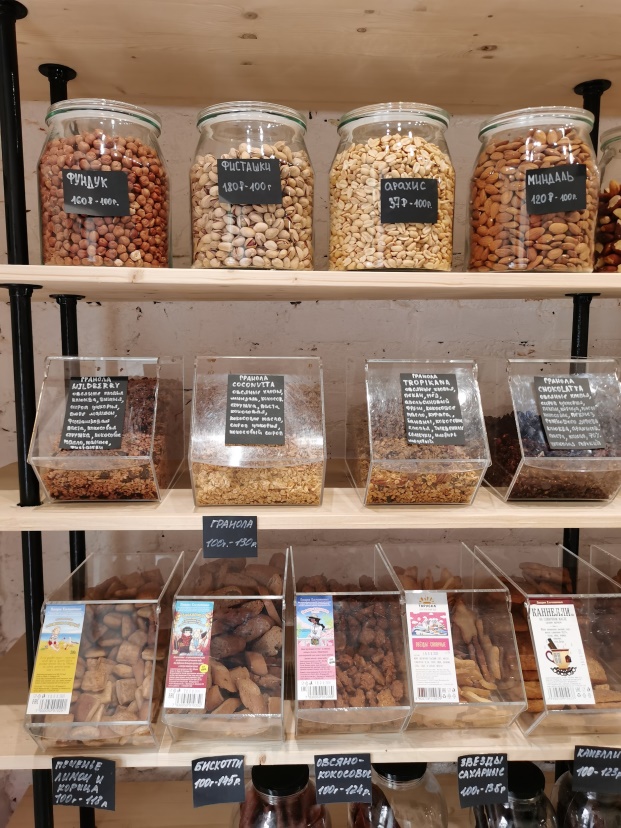 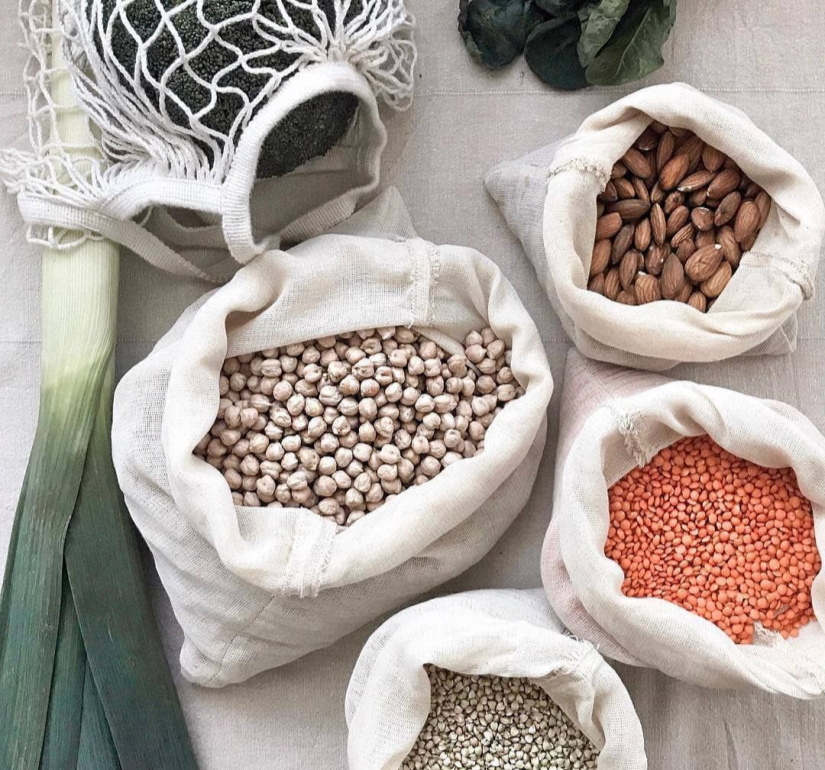 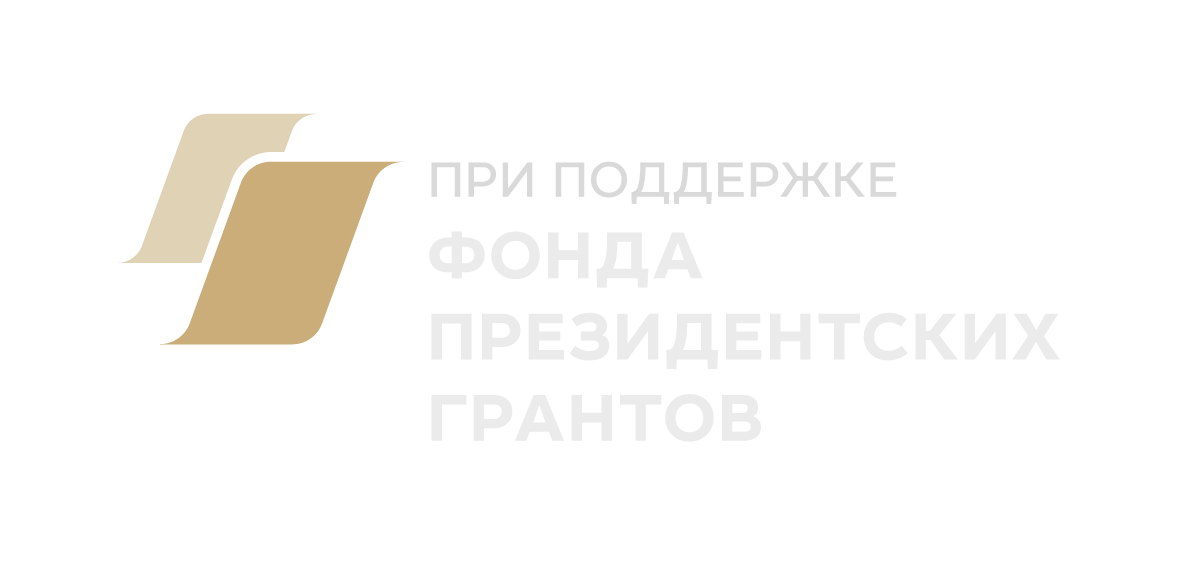 экологичного 
образа жизни
Принципы
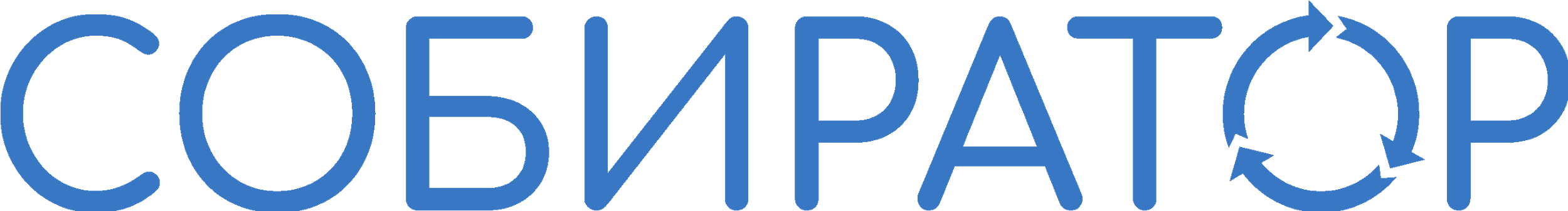 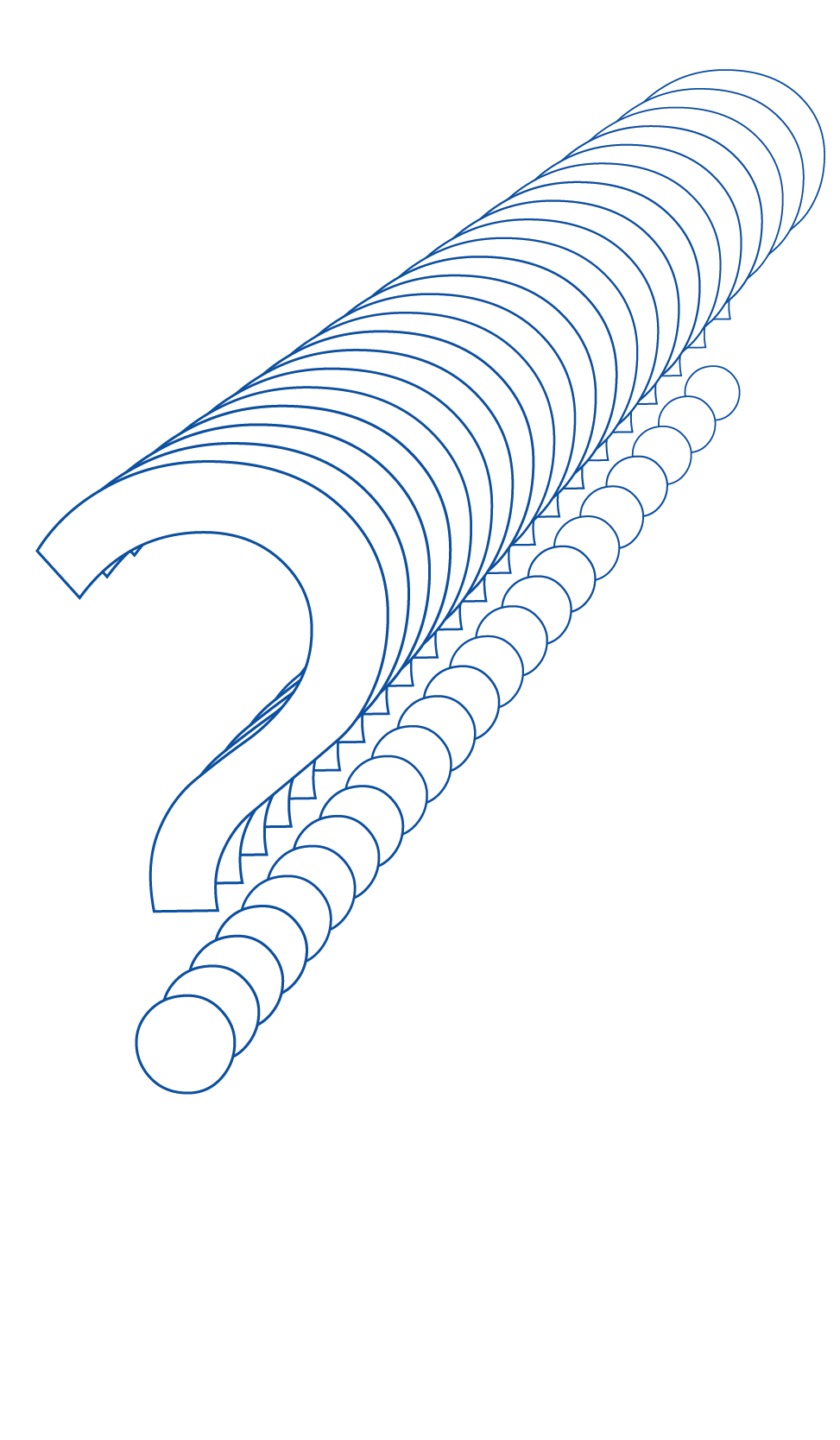 Какая упаковка экологичнее?
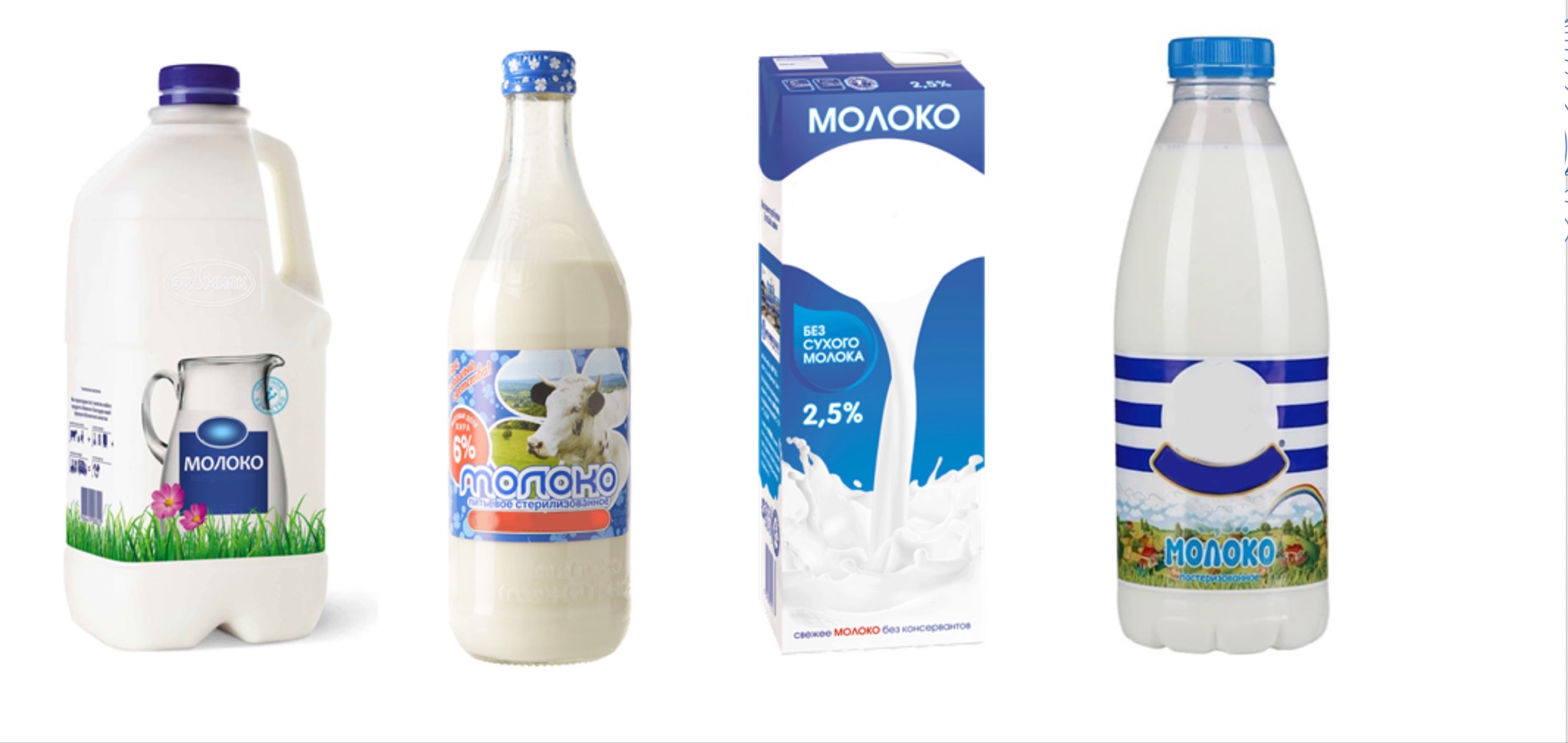 1
2
3
4
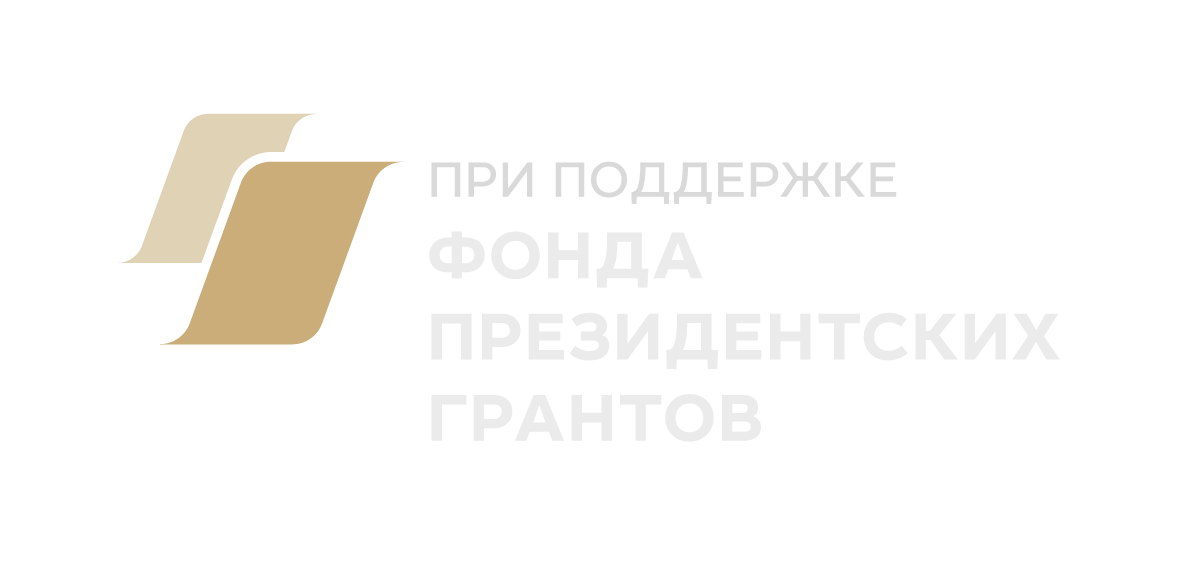 экологичного 
образа жизни
Принципы
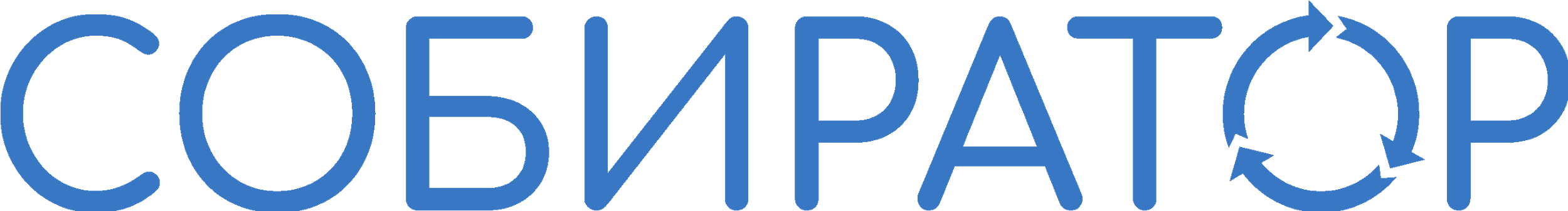 Как выбирать: гид по упаковке
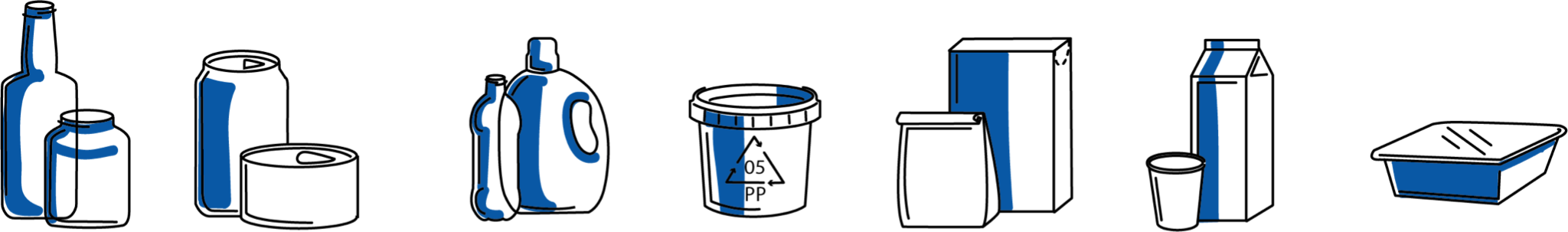 1
2
3
4
5
6
7
СТЕКЛО
МЕТАЛЛ
ПЛАСТИКОВЫЕ
БУТЫЛКИ,
КАНИСТРЫ,
ФЛАКОНЫ
ПЛАСТИКОВЫЕ
КОНТЕЙНЕРЫ
05 РР
БУМАГА,
КАРТОН
МНОГОСЛОЙНАЯ
УПАКОВКА
ПРОЧИЙ ПЛАСТИК
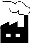 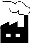 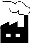 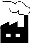 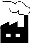 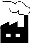 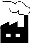 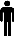 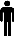 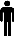 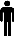 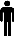 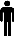 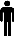 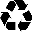 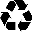 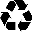 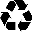 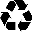 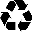 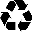 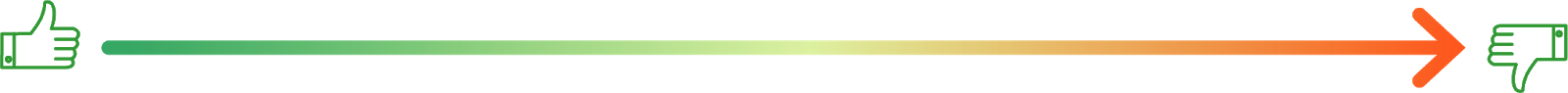 Условные обозначения:
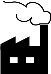 Экослед
от производства
Безопасность
для человека
Возможность
и эффективность
переработки
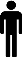 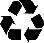 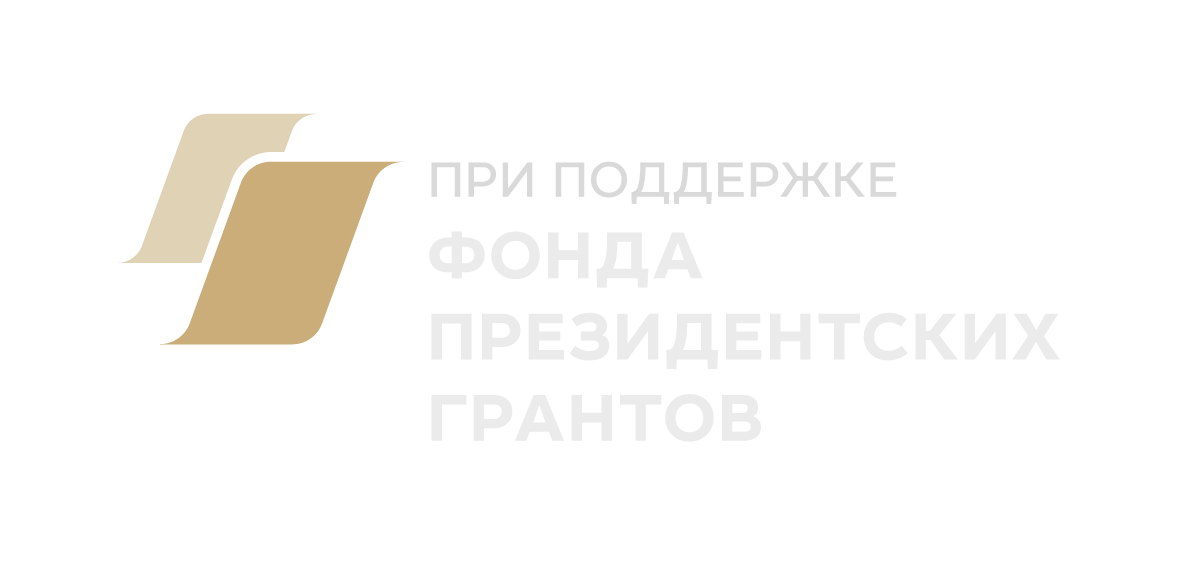 экологичного 
образа жизни
Принципы
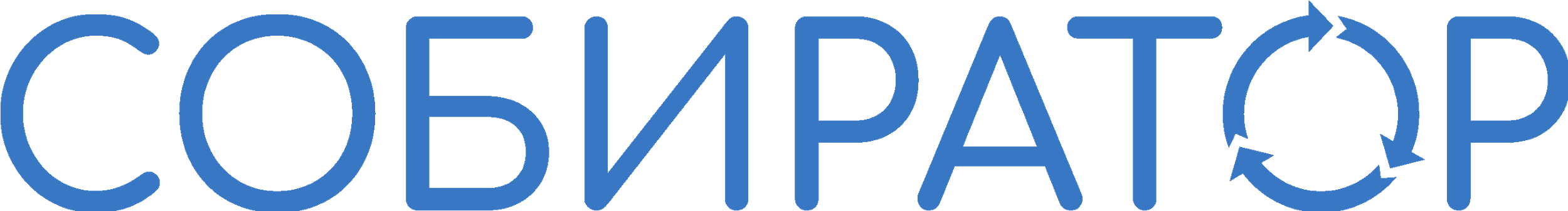 На кассе. Какой пакет взять?
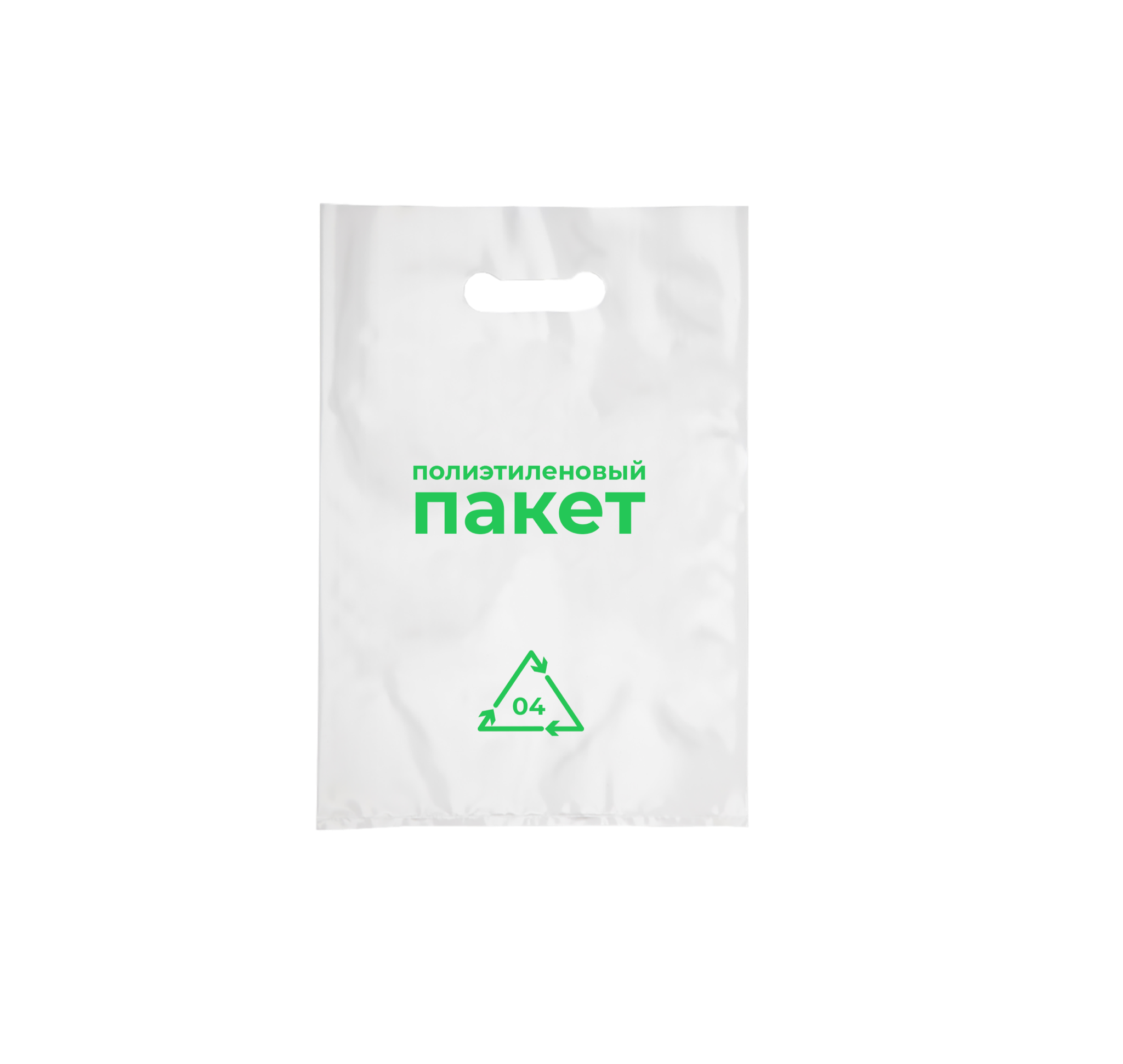 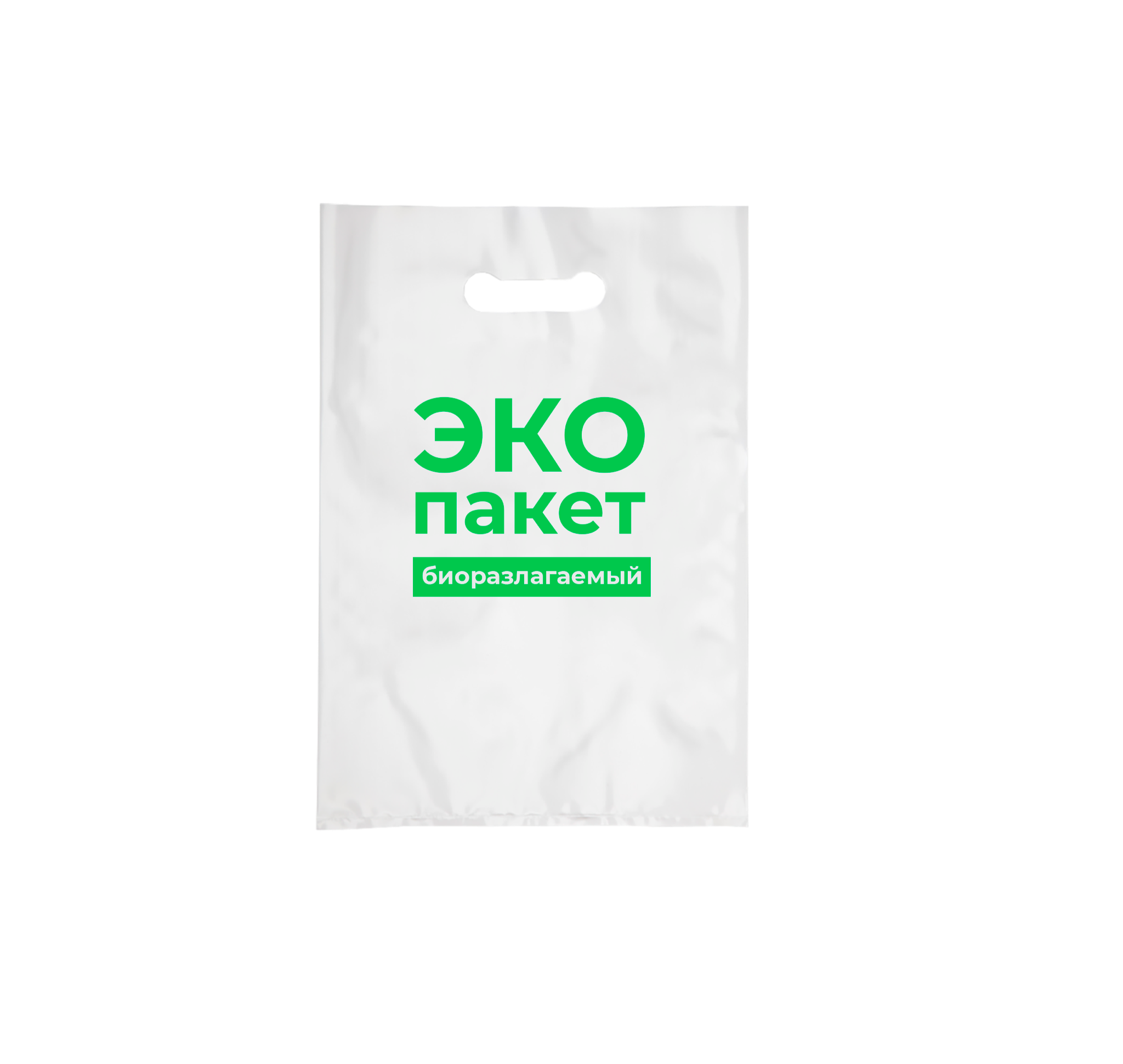 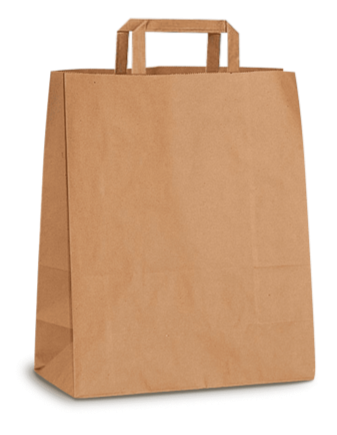 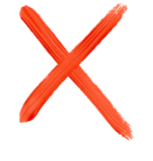 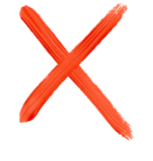 1
2
3
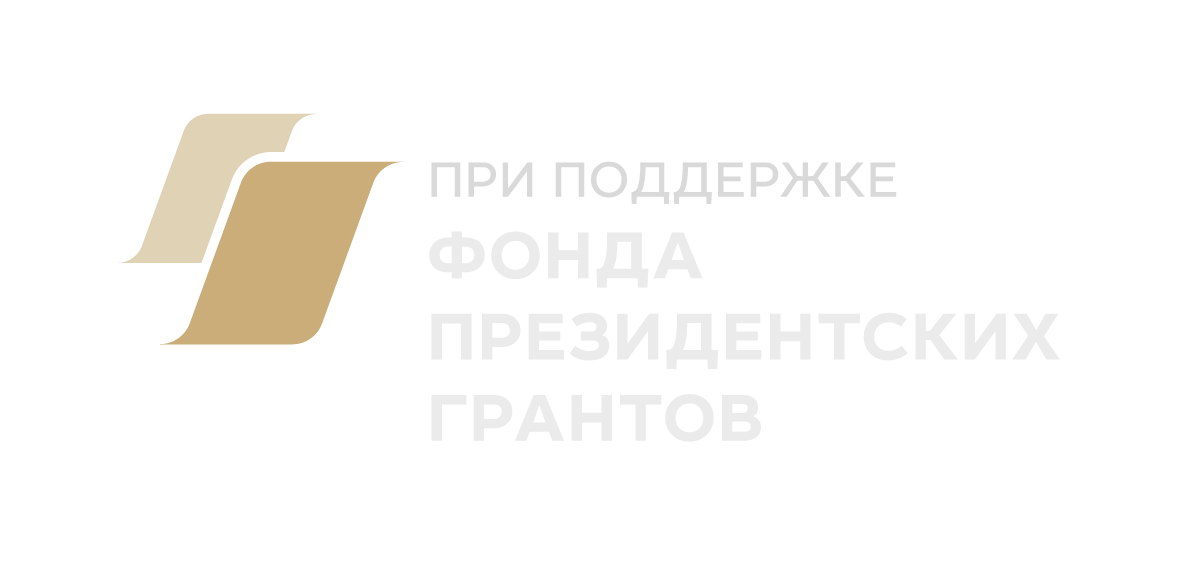 экологичного 
образа жизни
Принципы
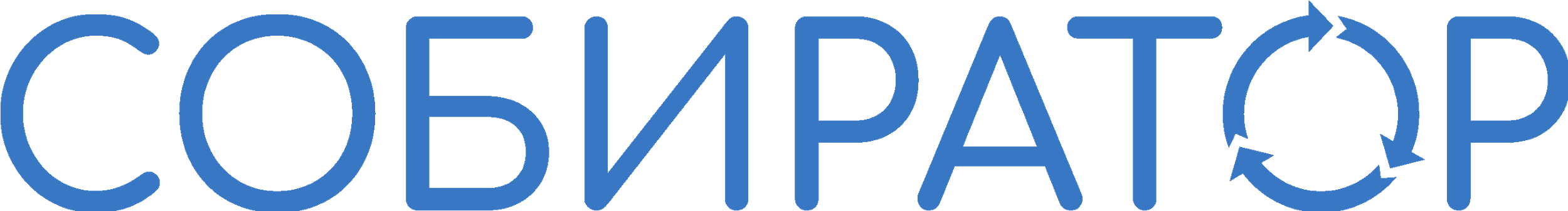 На самом деле…
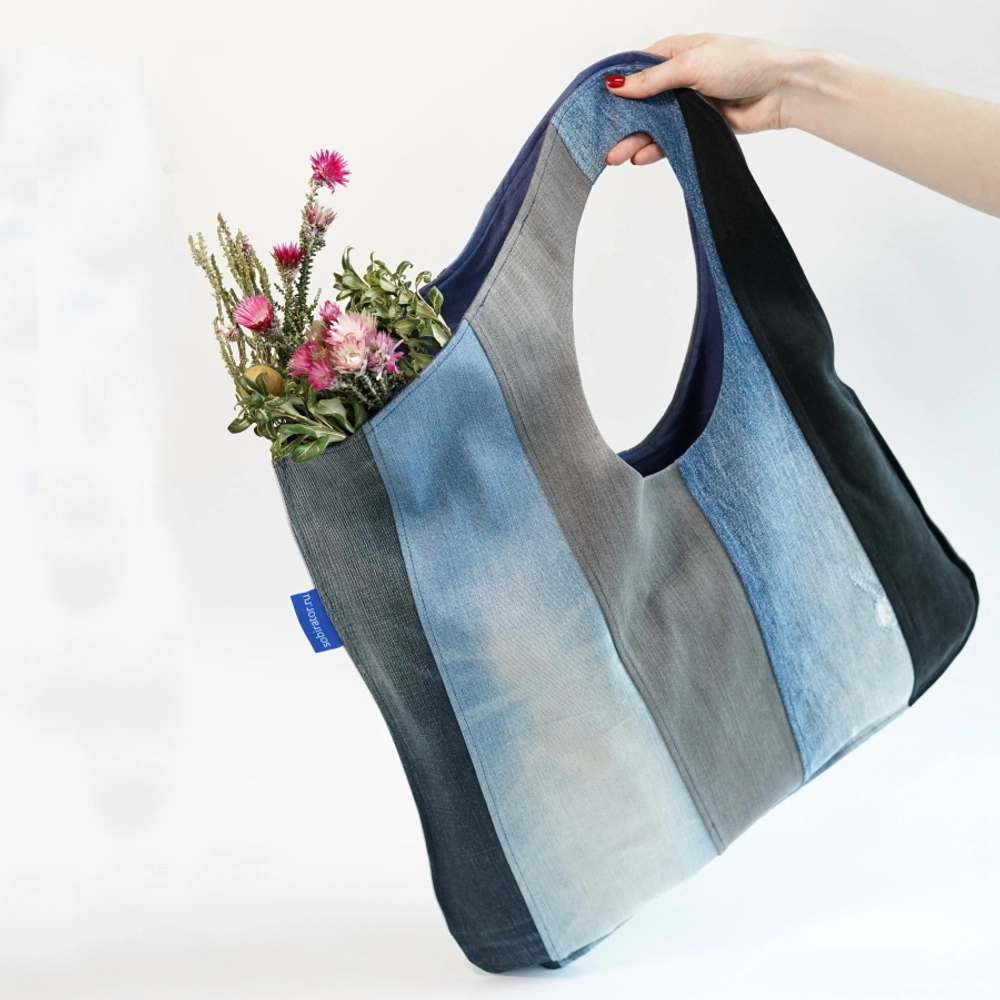 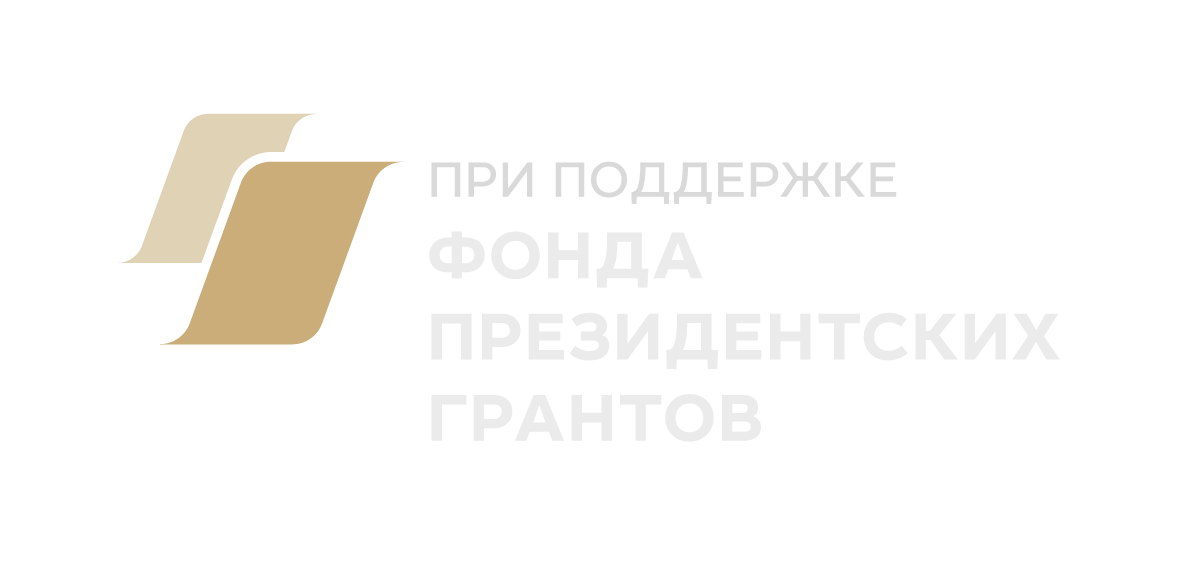 экологичного 
образа жизни
Принципы
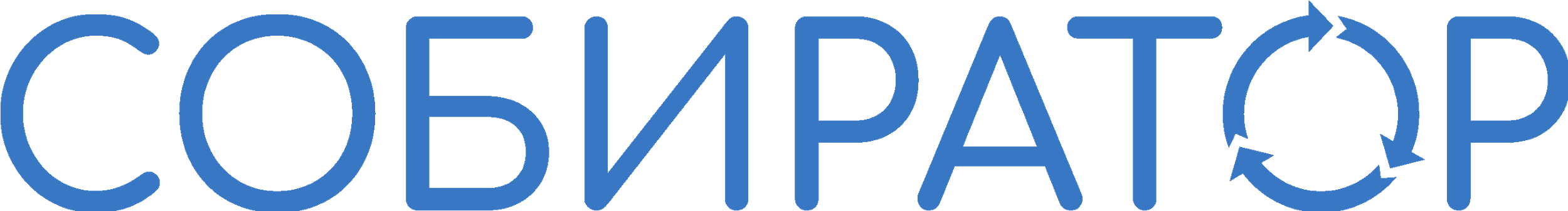 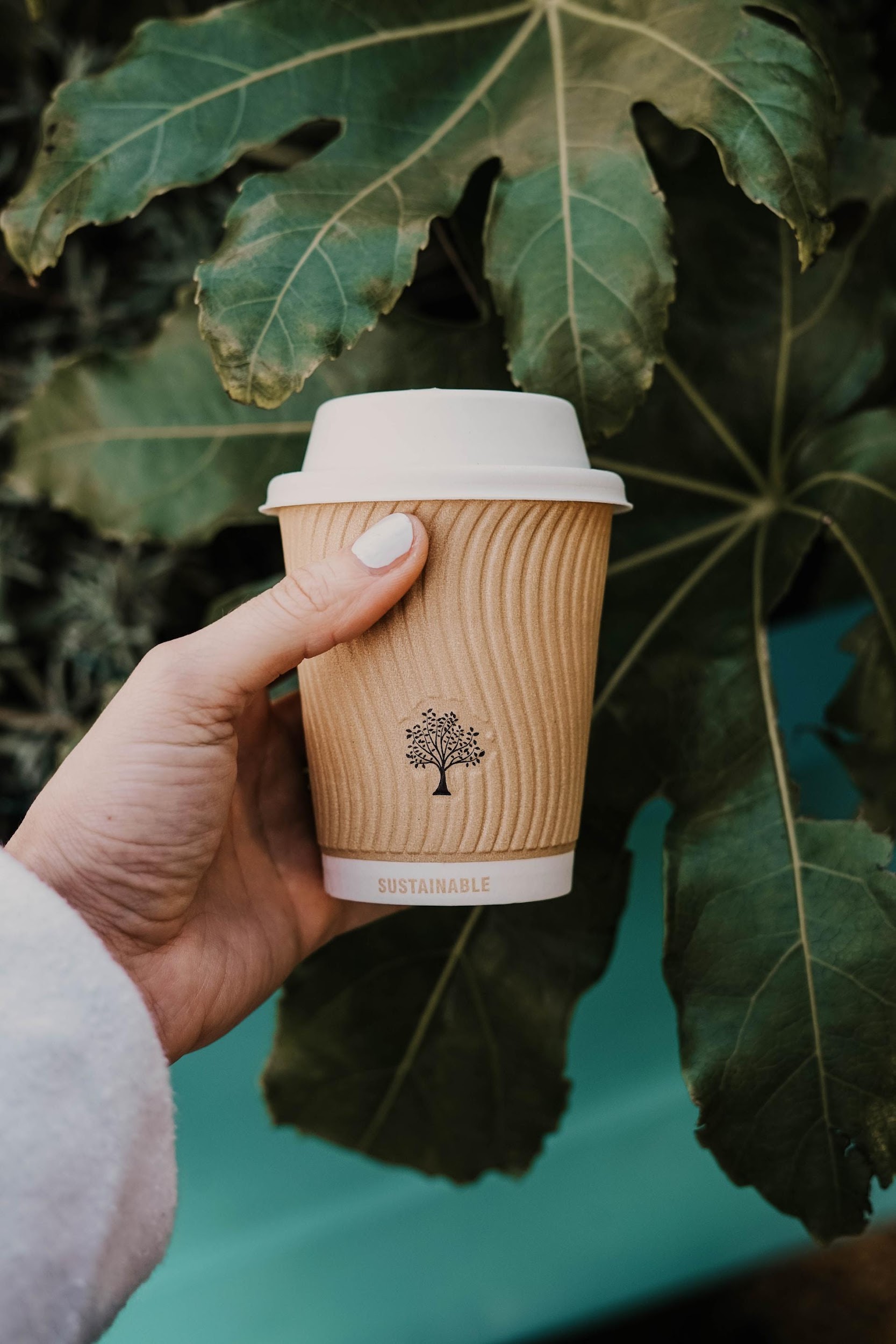 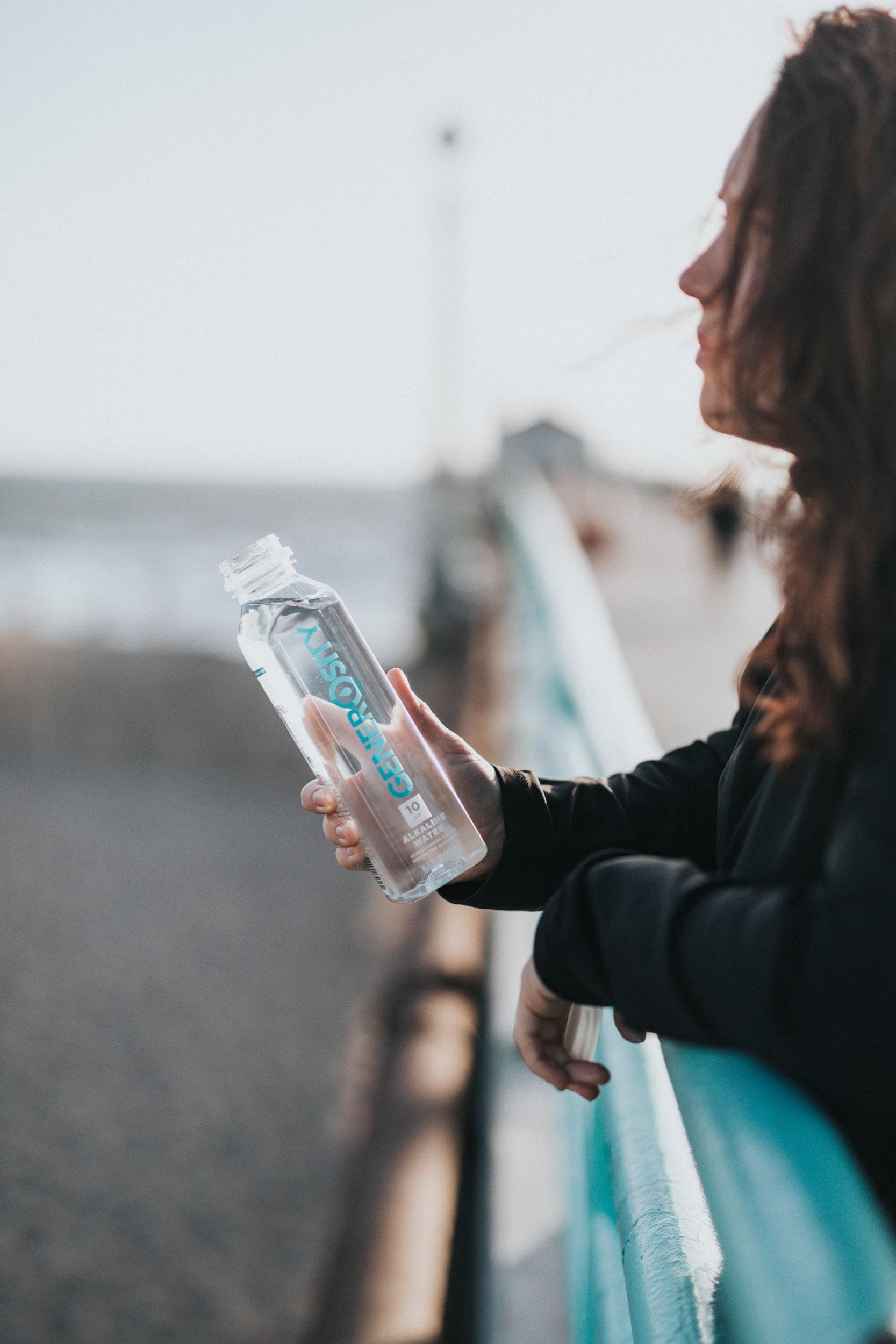 Одноразовые предметы
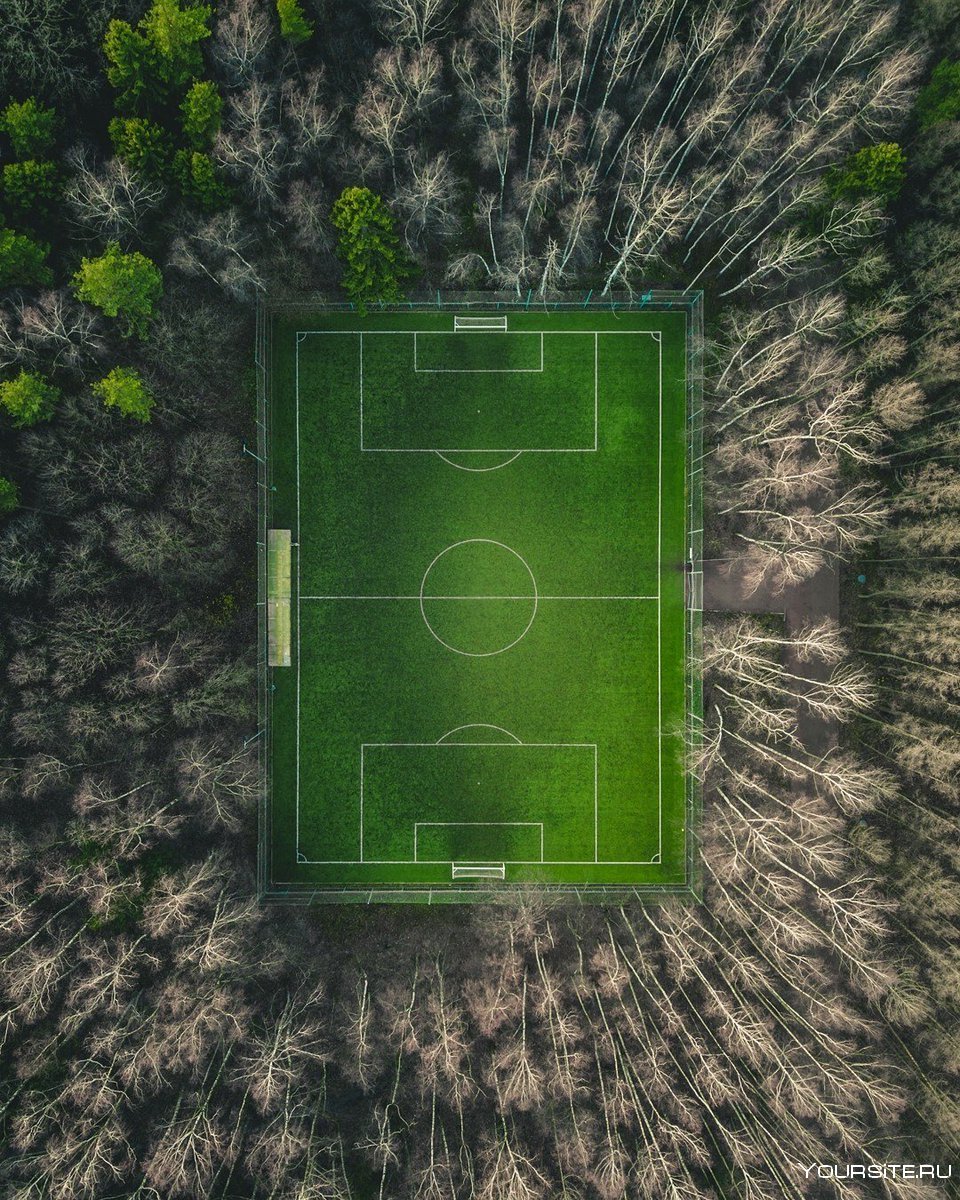 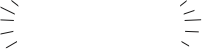 1 миллион
2
…ежедневно в Москве!
…ежеминутно в мире!
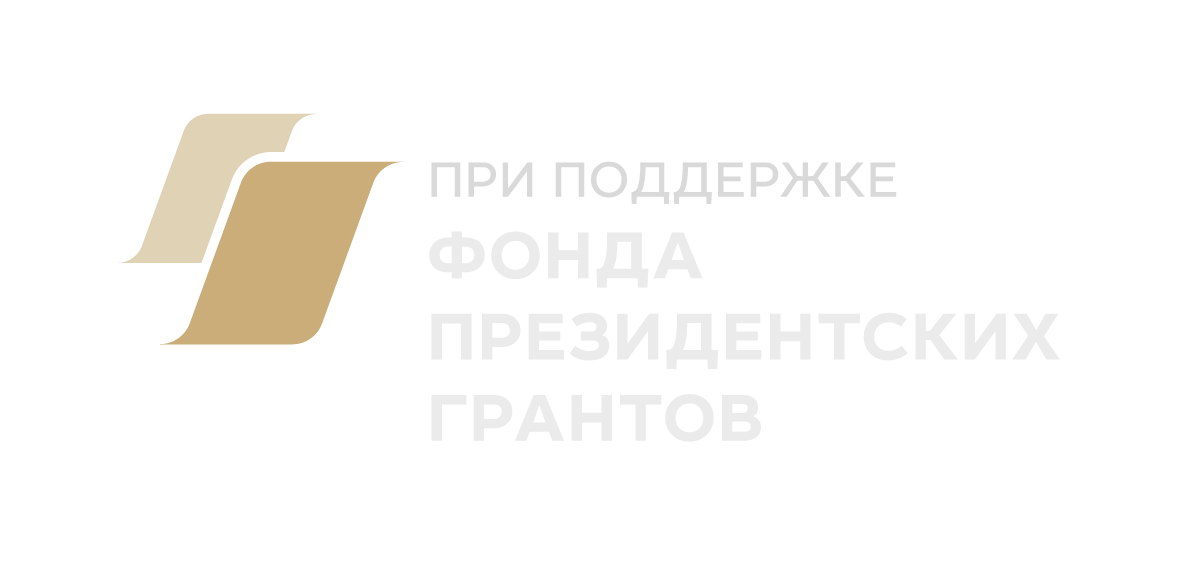 экологичного 
образа жизни
Принципы
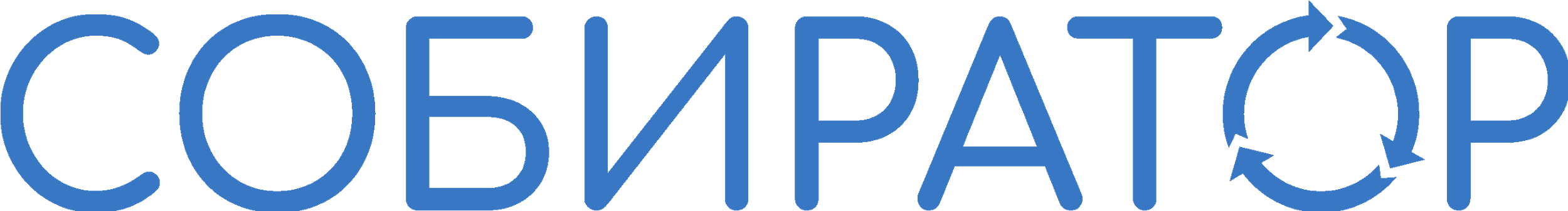 Многоразовые альтернативы
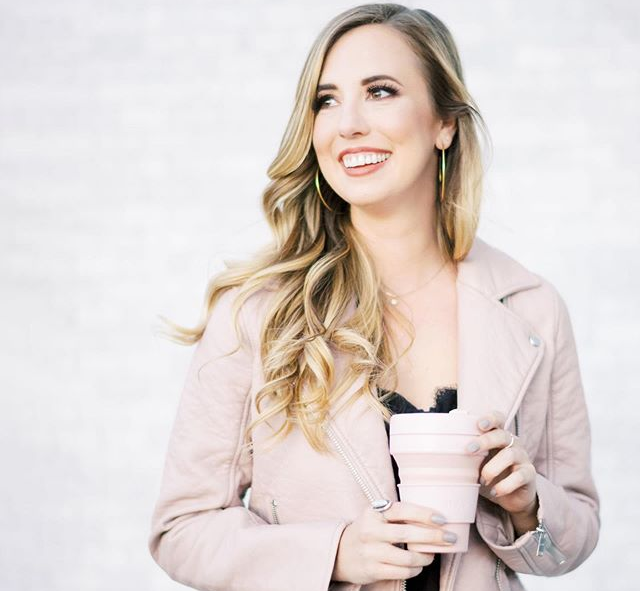 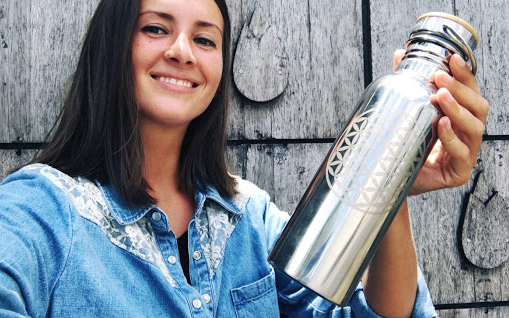 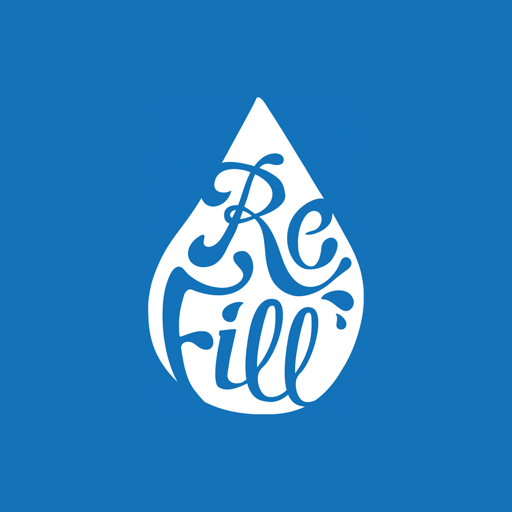 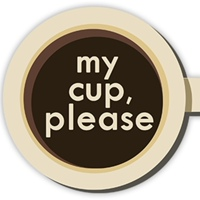 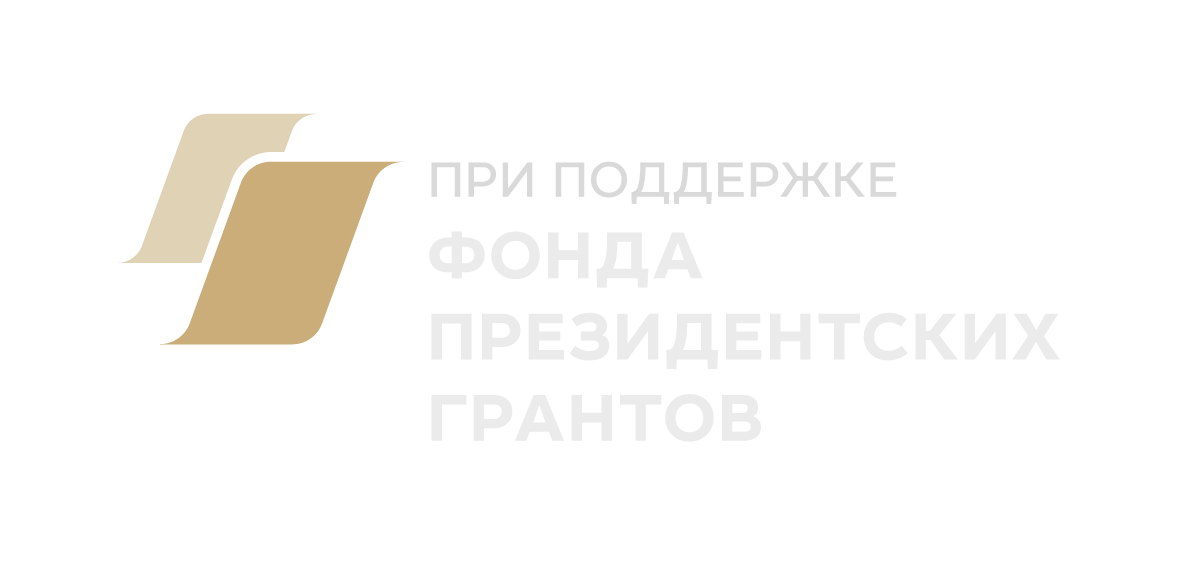 экологичного 
образа жизни
Принципы
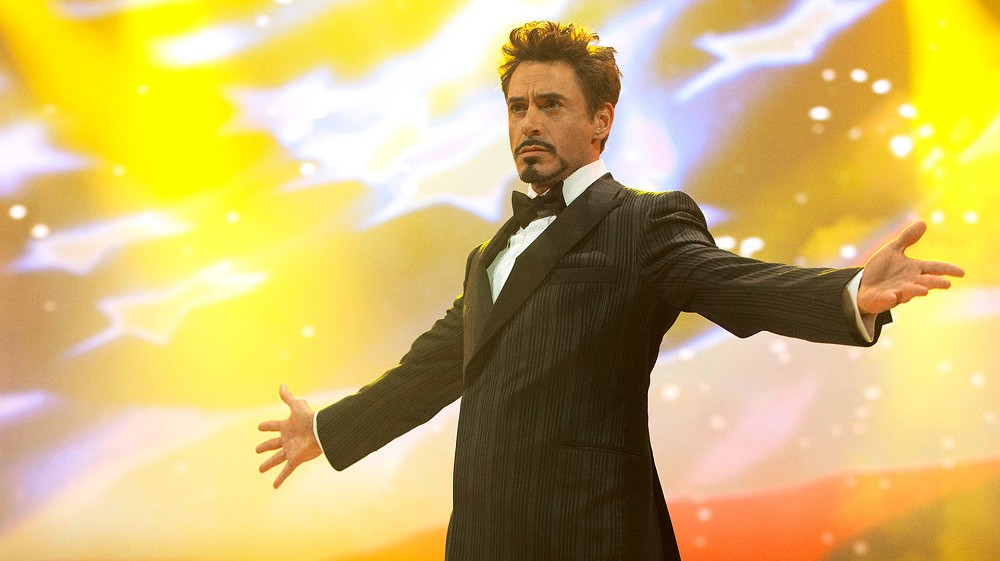 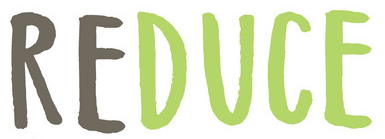 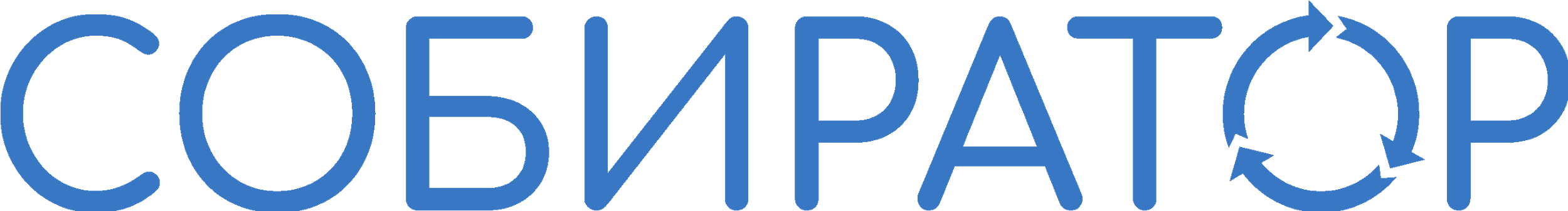 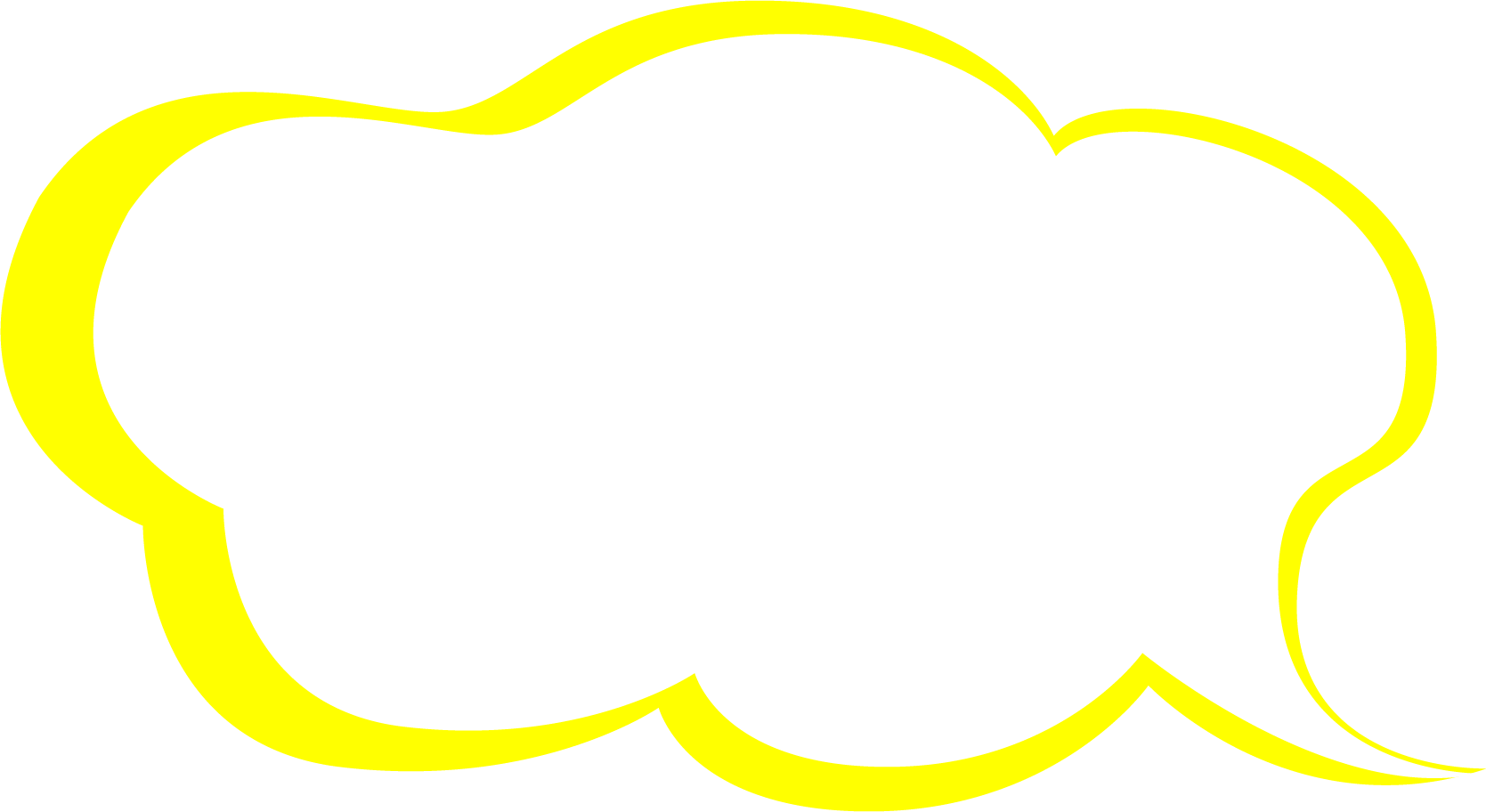 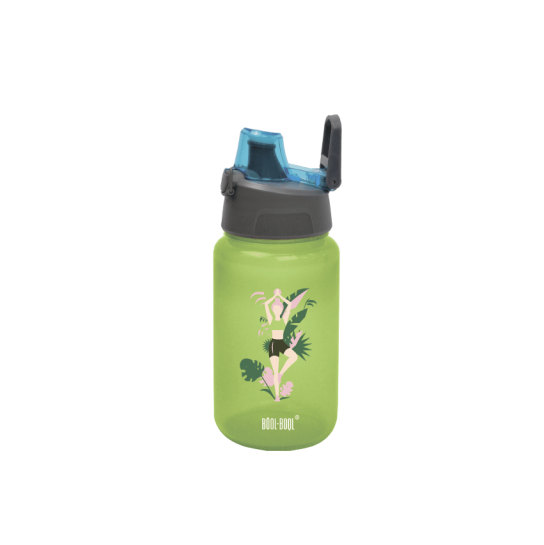 Я, когда внедрил новые экопривычки
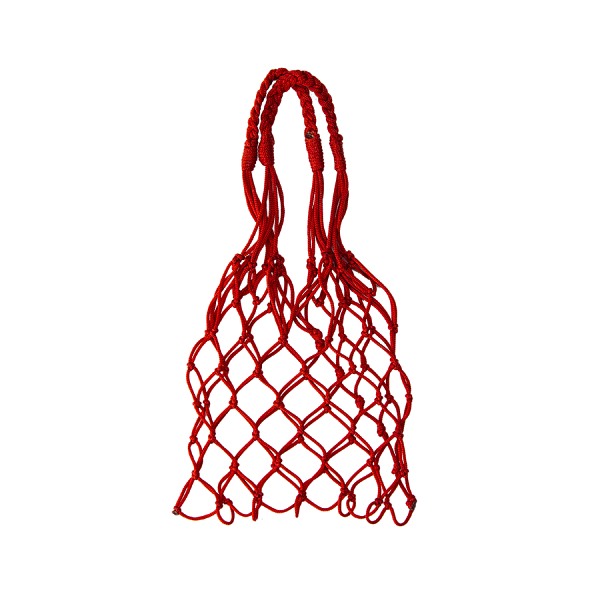 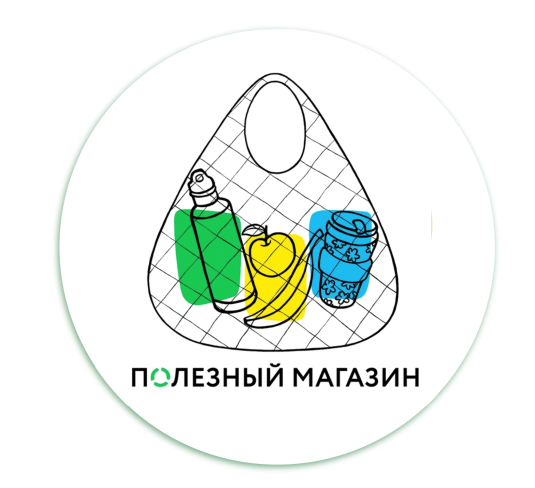 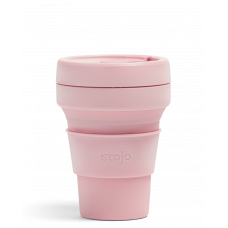 Я, КОГДА ВНЕДРИЛ НОВЫЕ ЭКОПРИВЫЧКИ
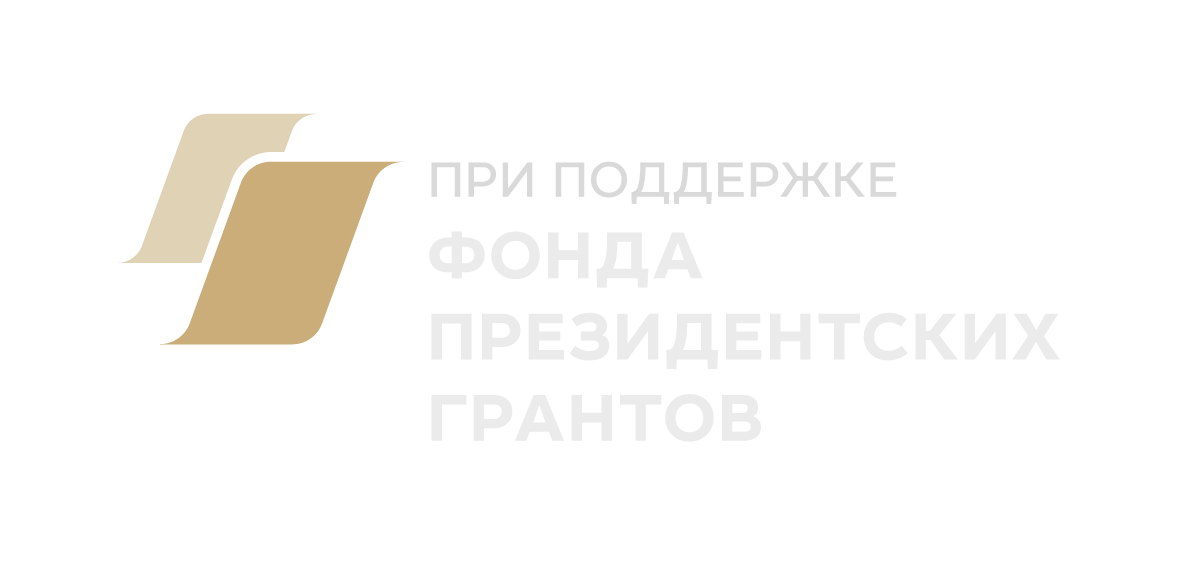 экологичного 
образа жизни
Принципы
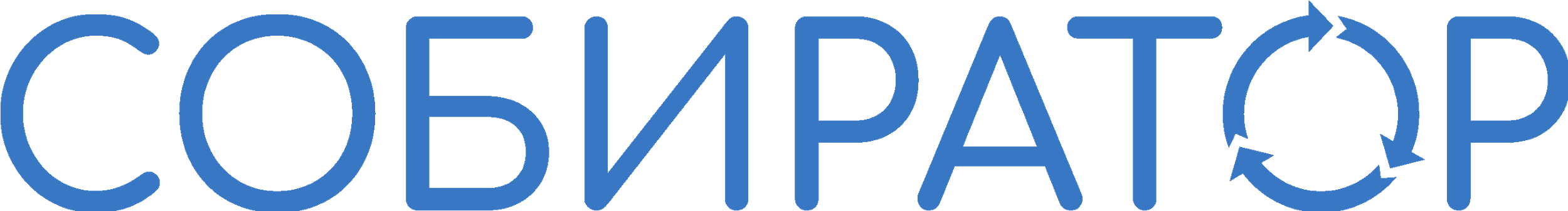 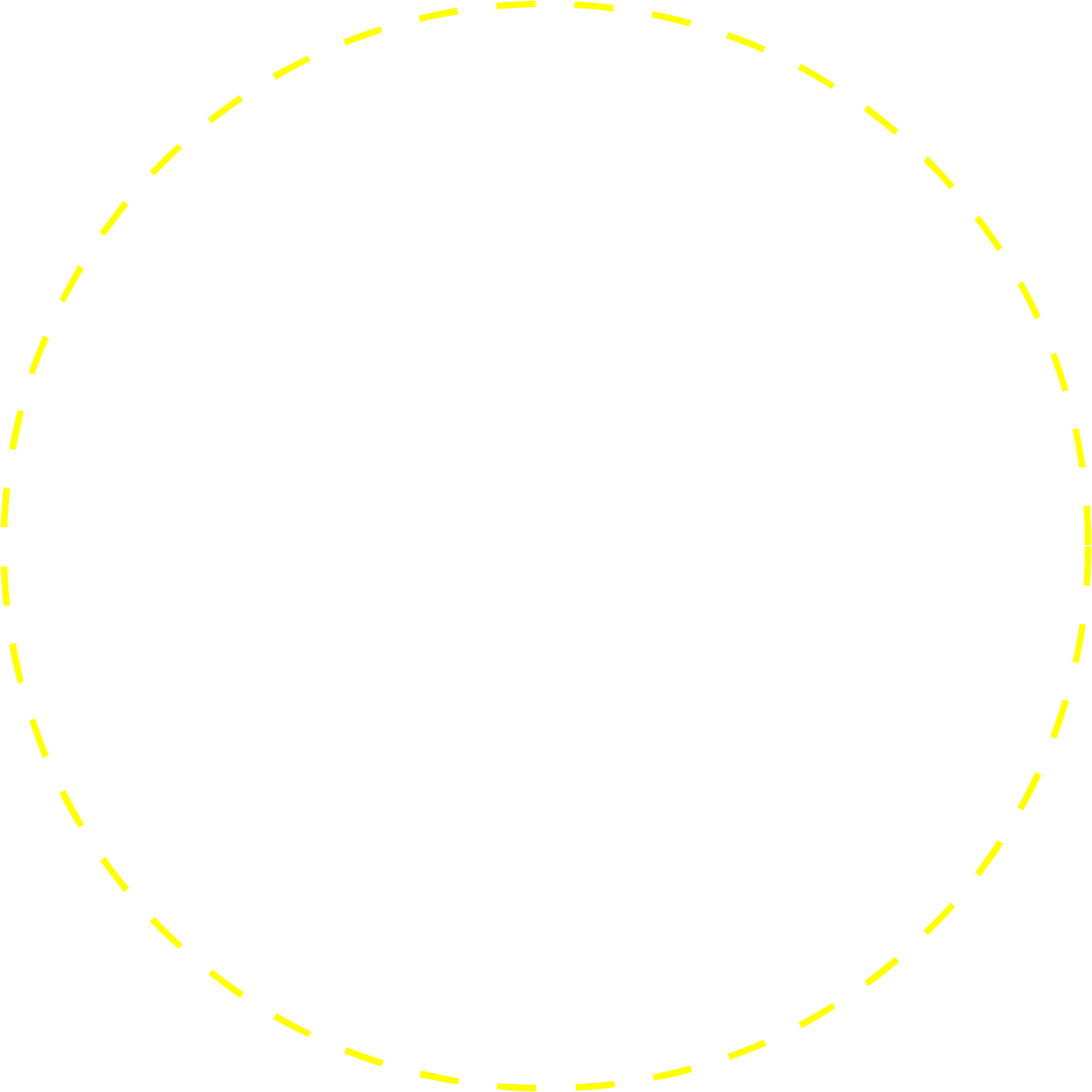 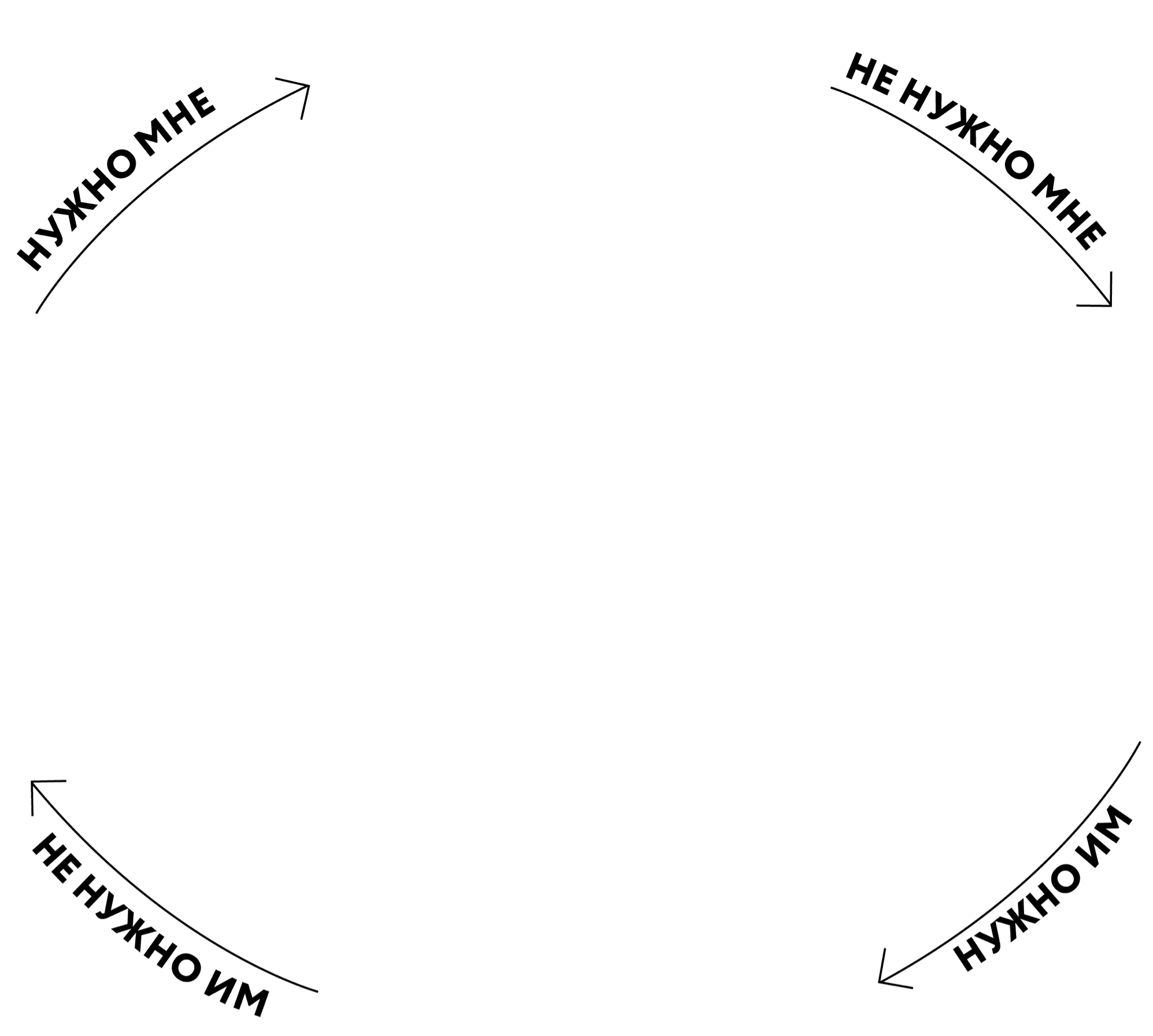 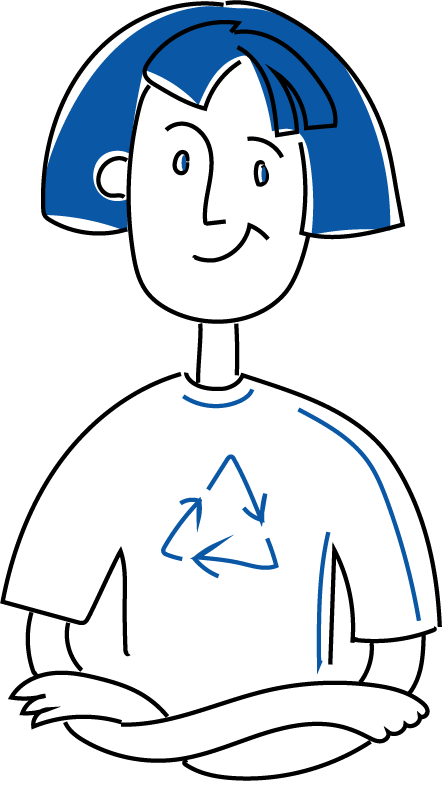 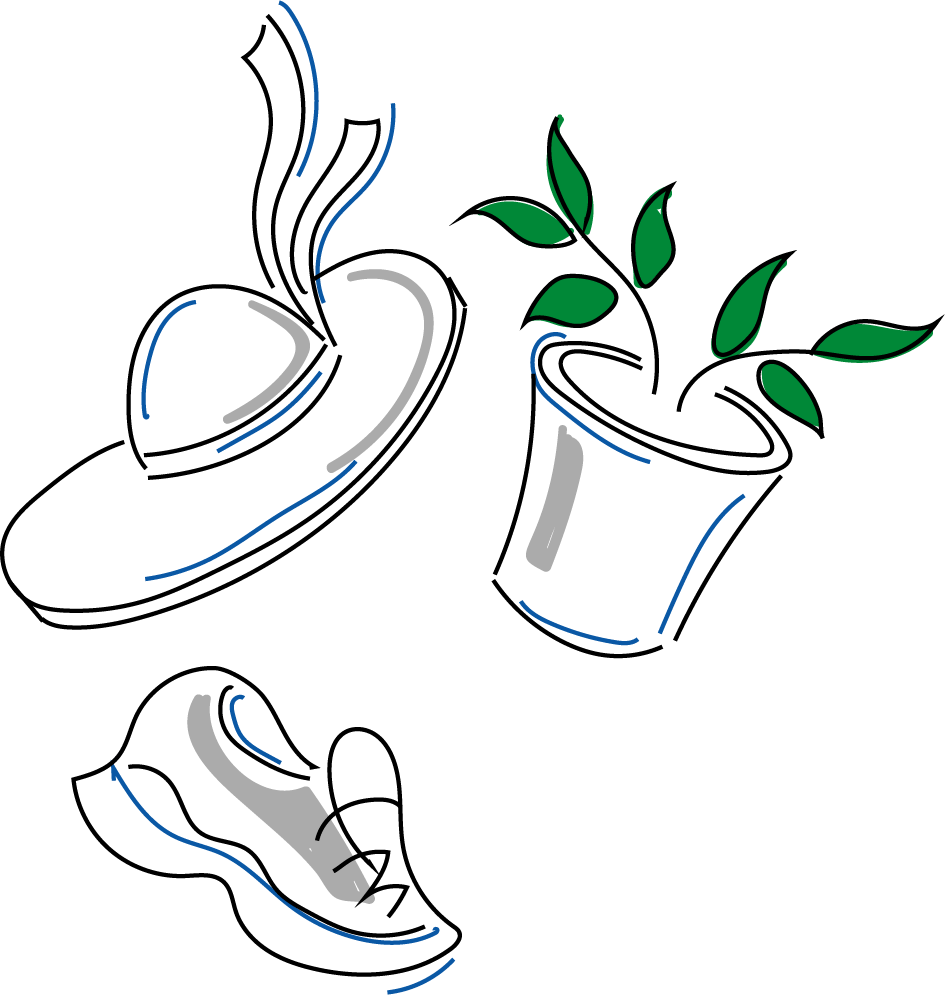 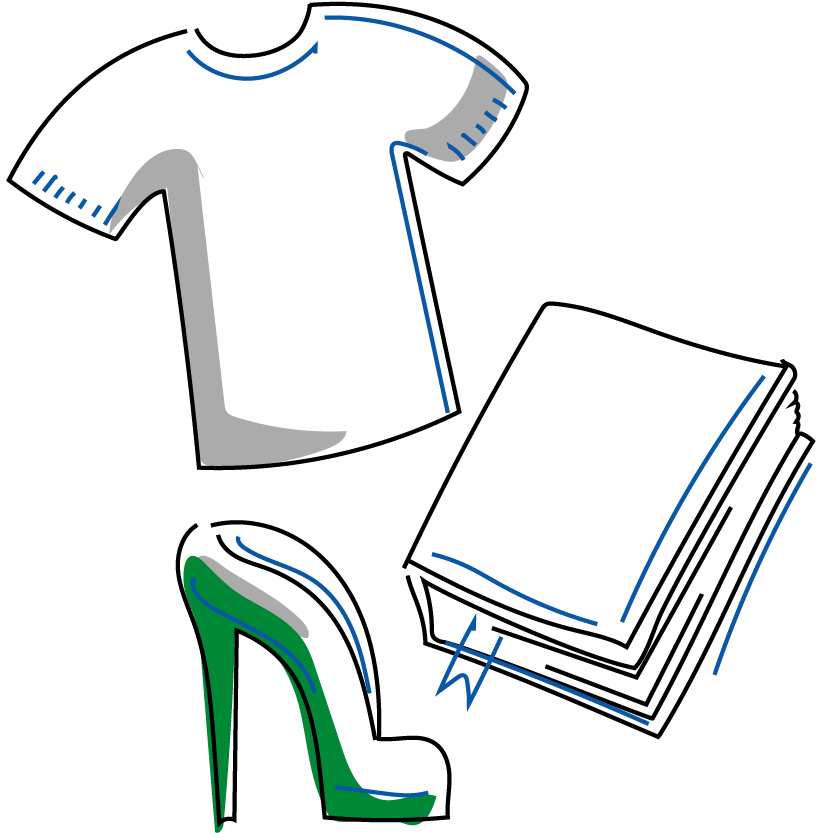 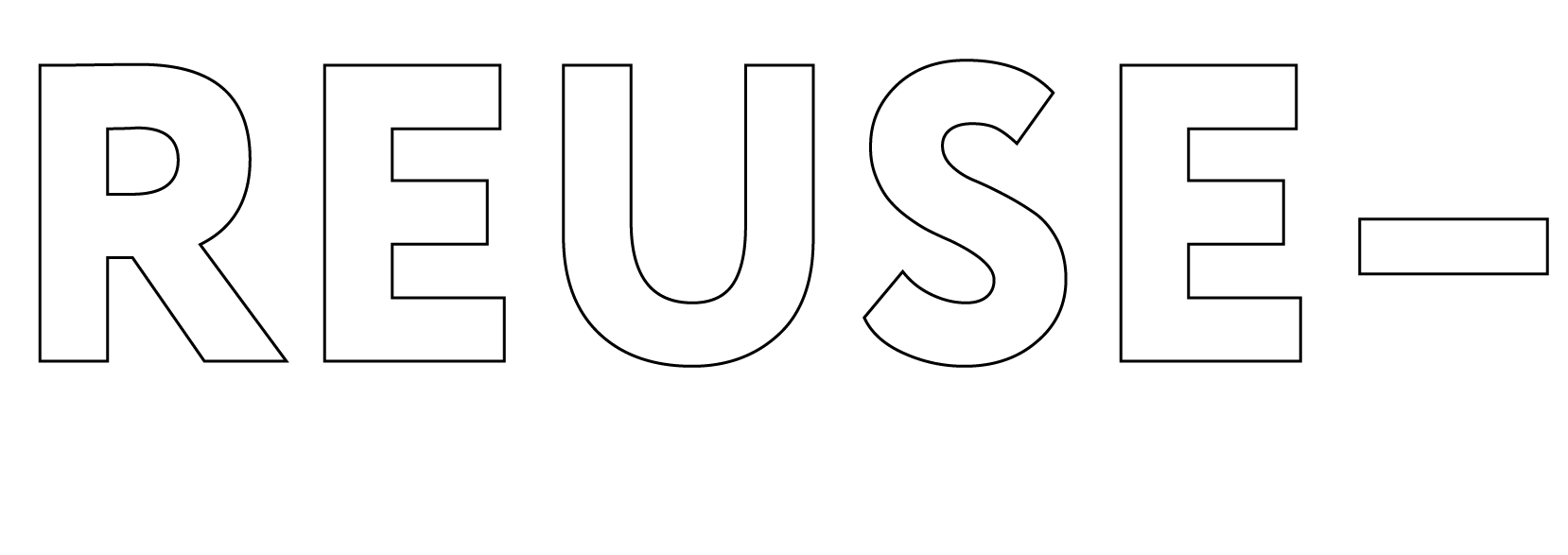 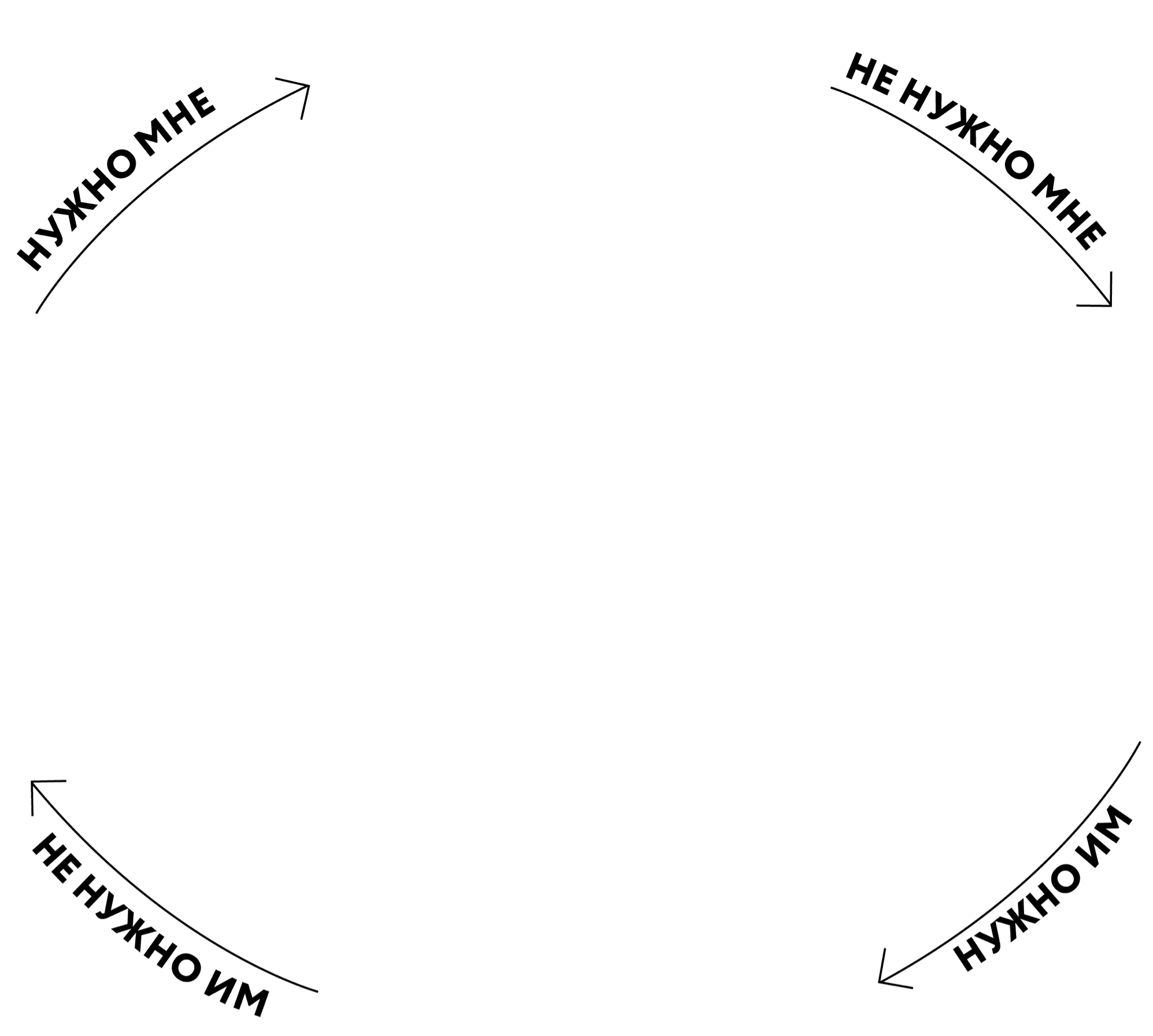 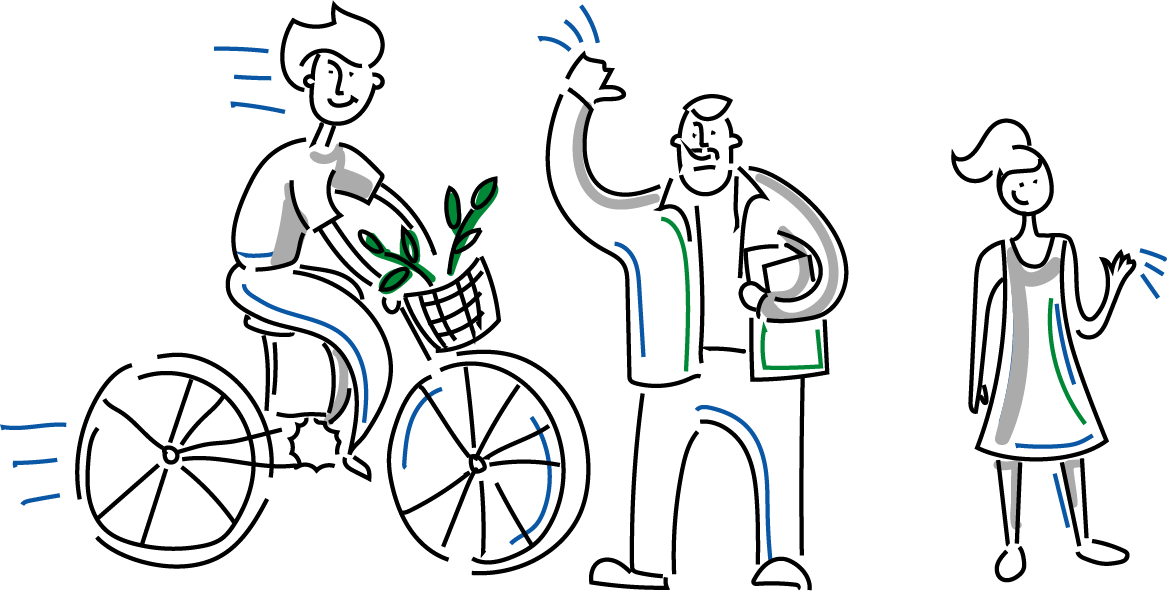 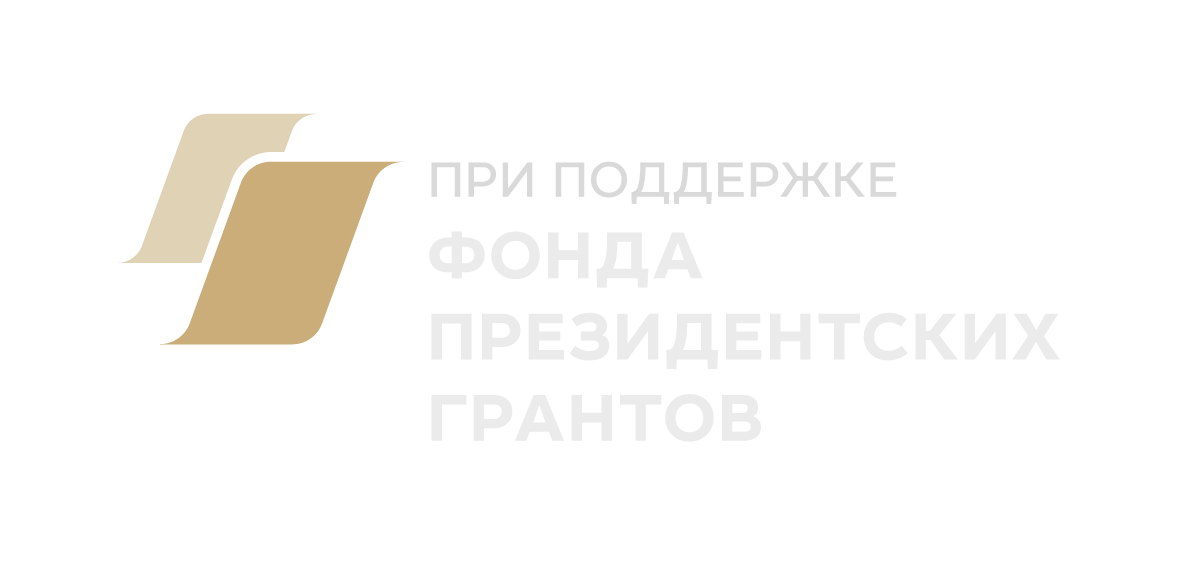 экологичного 
образа жизни
Принципы
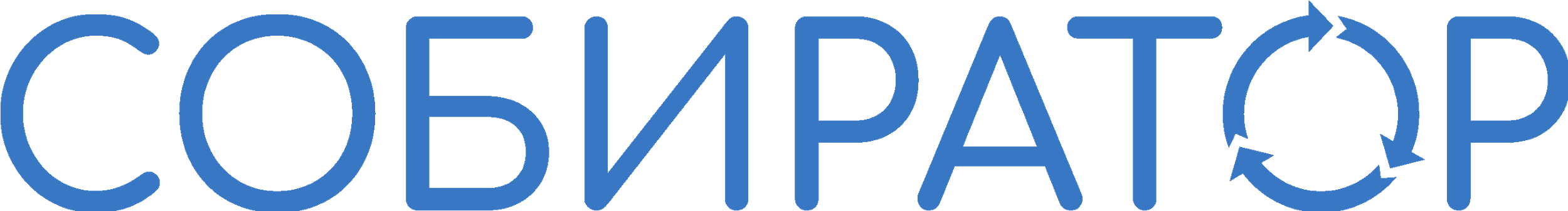 Куда сдать?
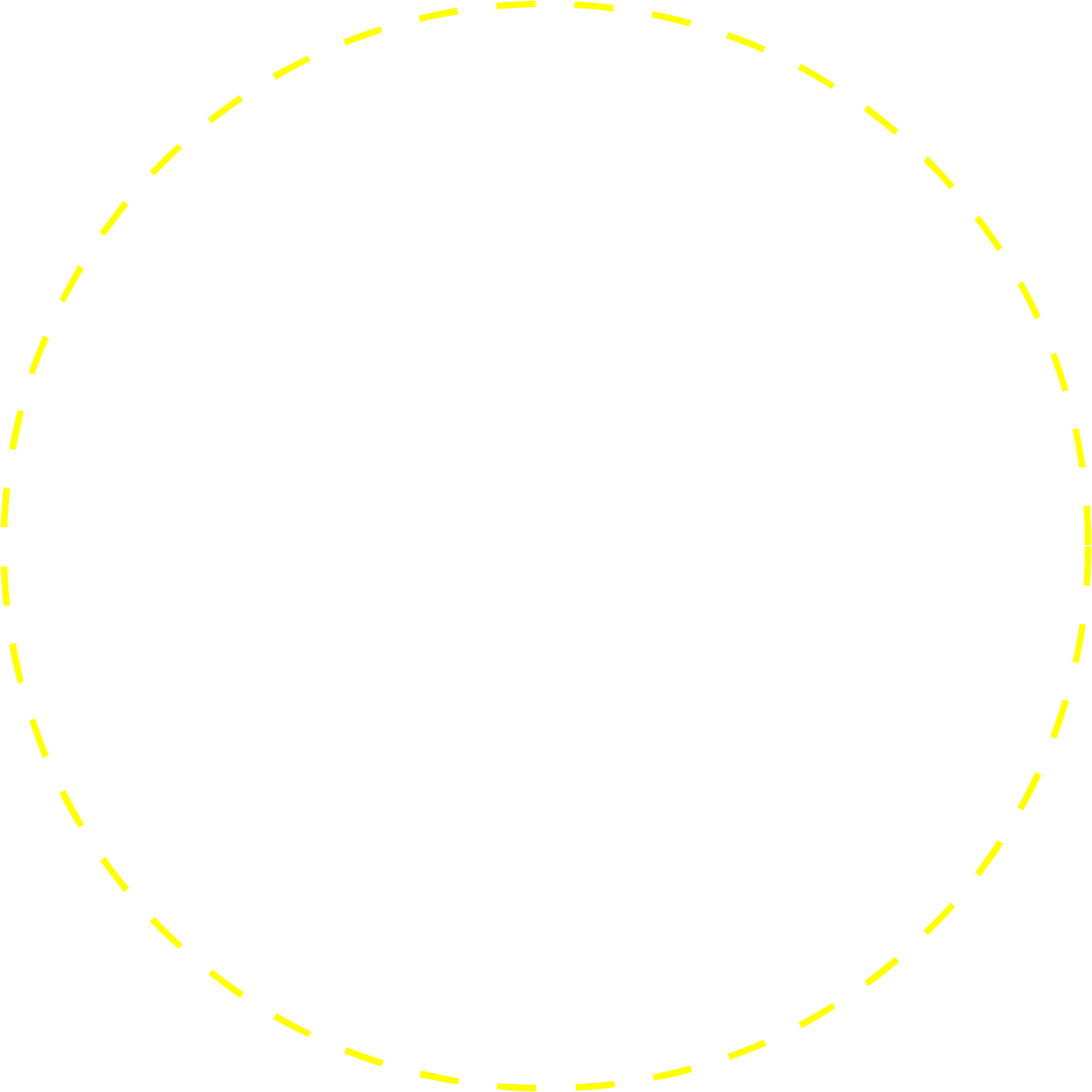 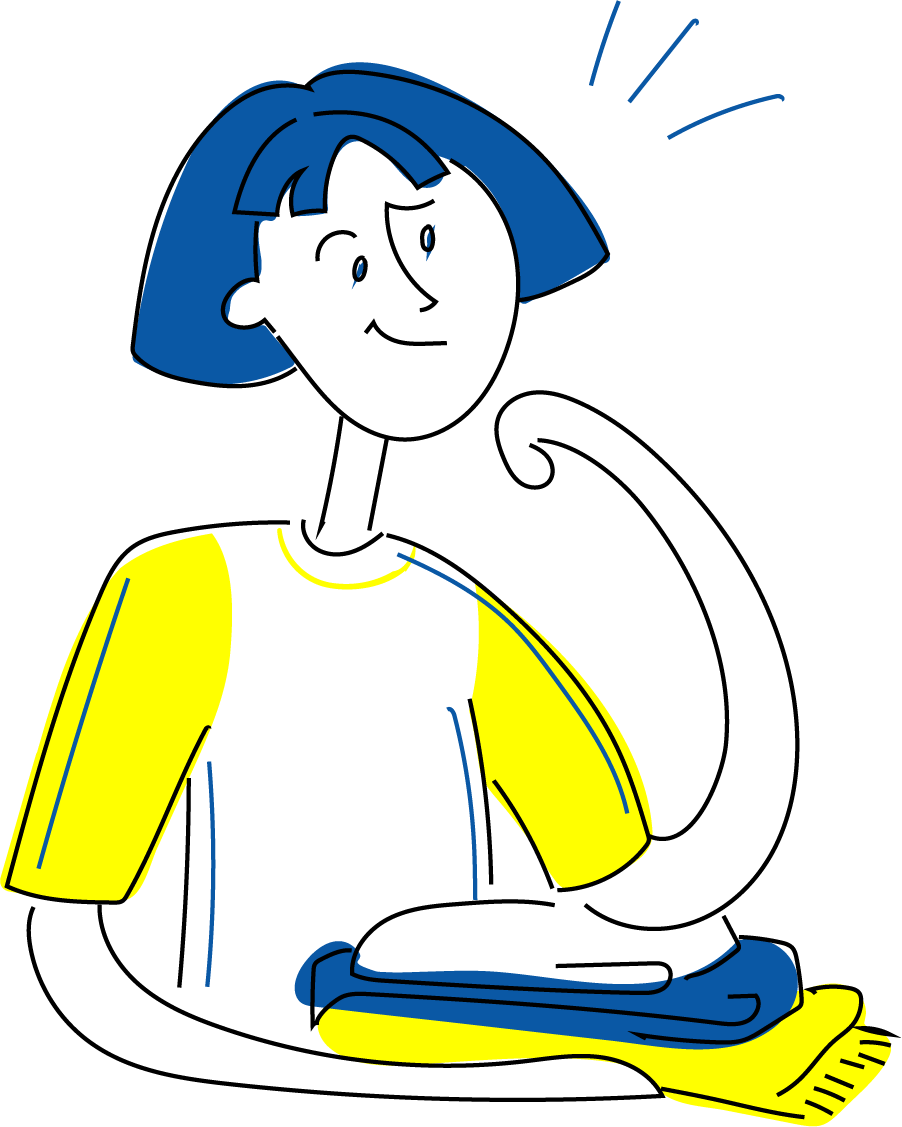 обмен/своп/фримаркет со знакомыми и незнакомыми людьми
онлайн платформы для обмена (Авито, Юла, Дару Дар, группы в соцсетях)
спецпроекты («Свалка», «Чумодан»)
проекты-агрегаторы («Собиратор», «Второе дыхание»)
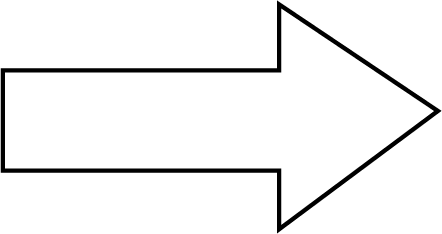 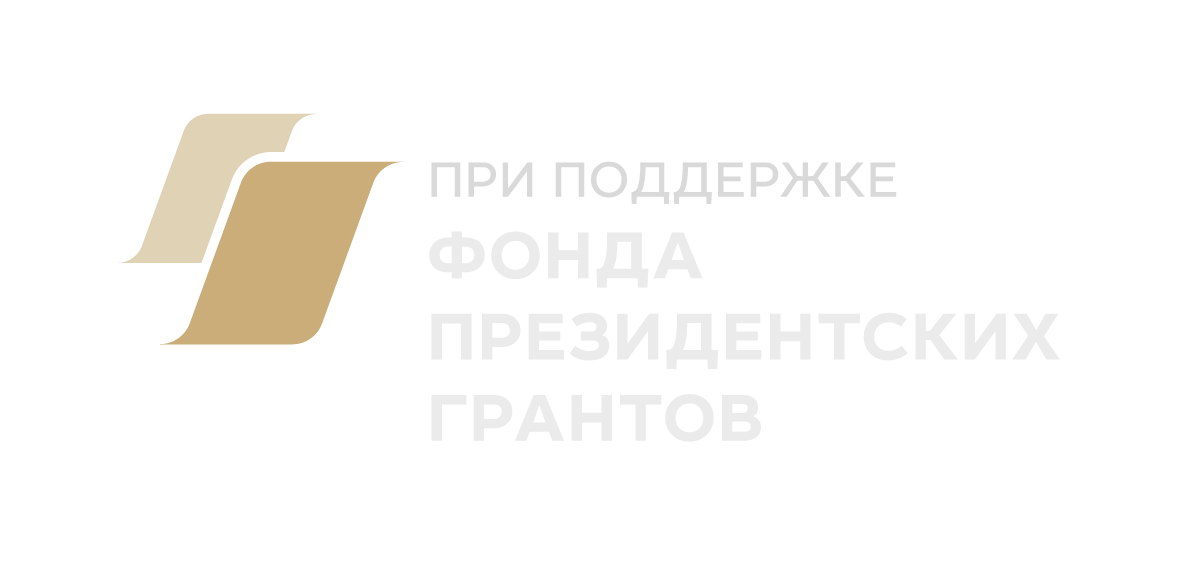 экологичного 
образа жизни
Принципы
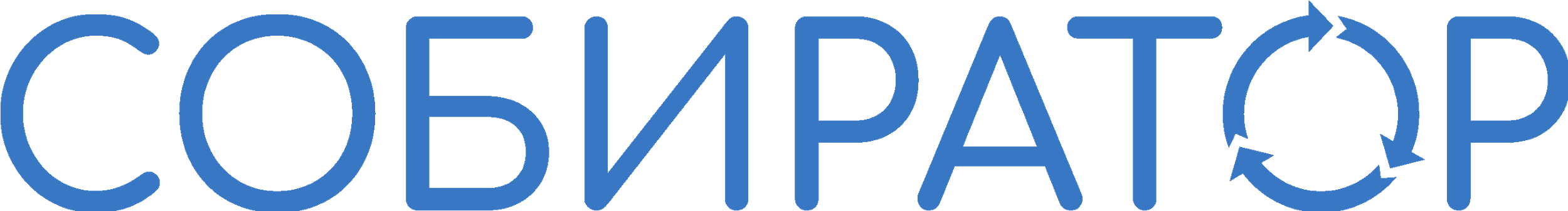 Стать новым хозяином
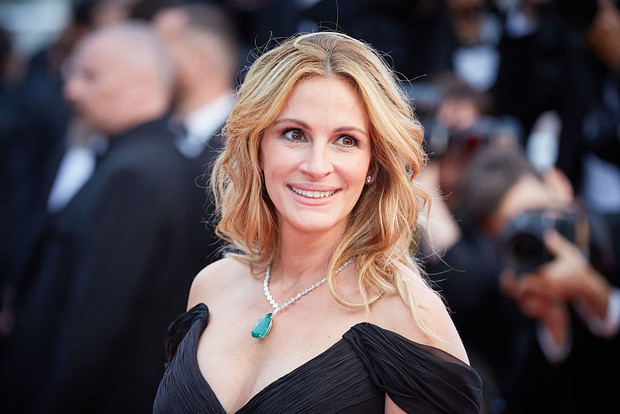 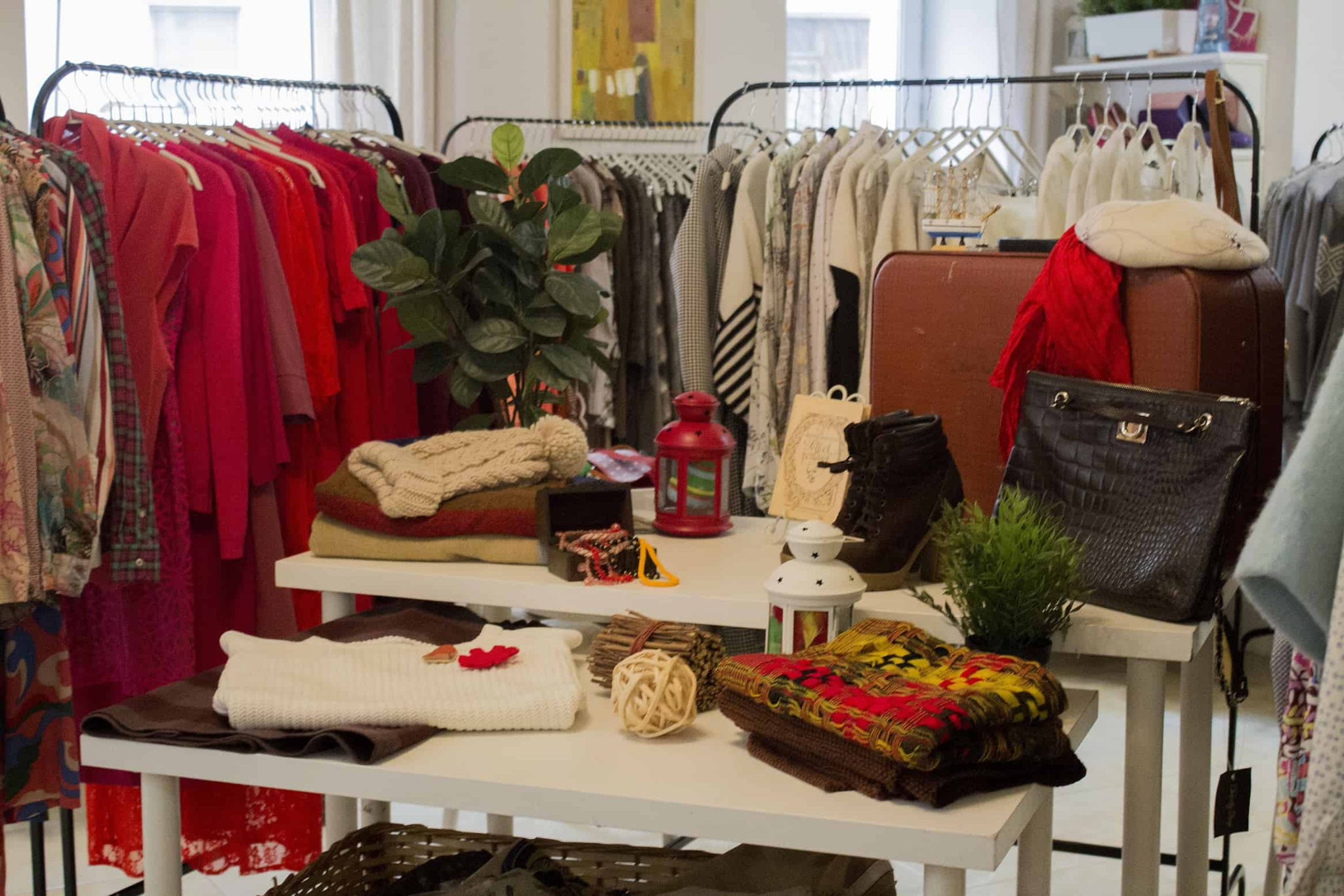 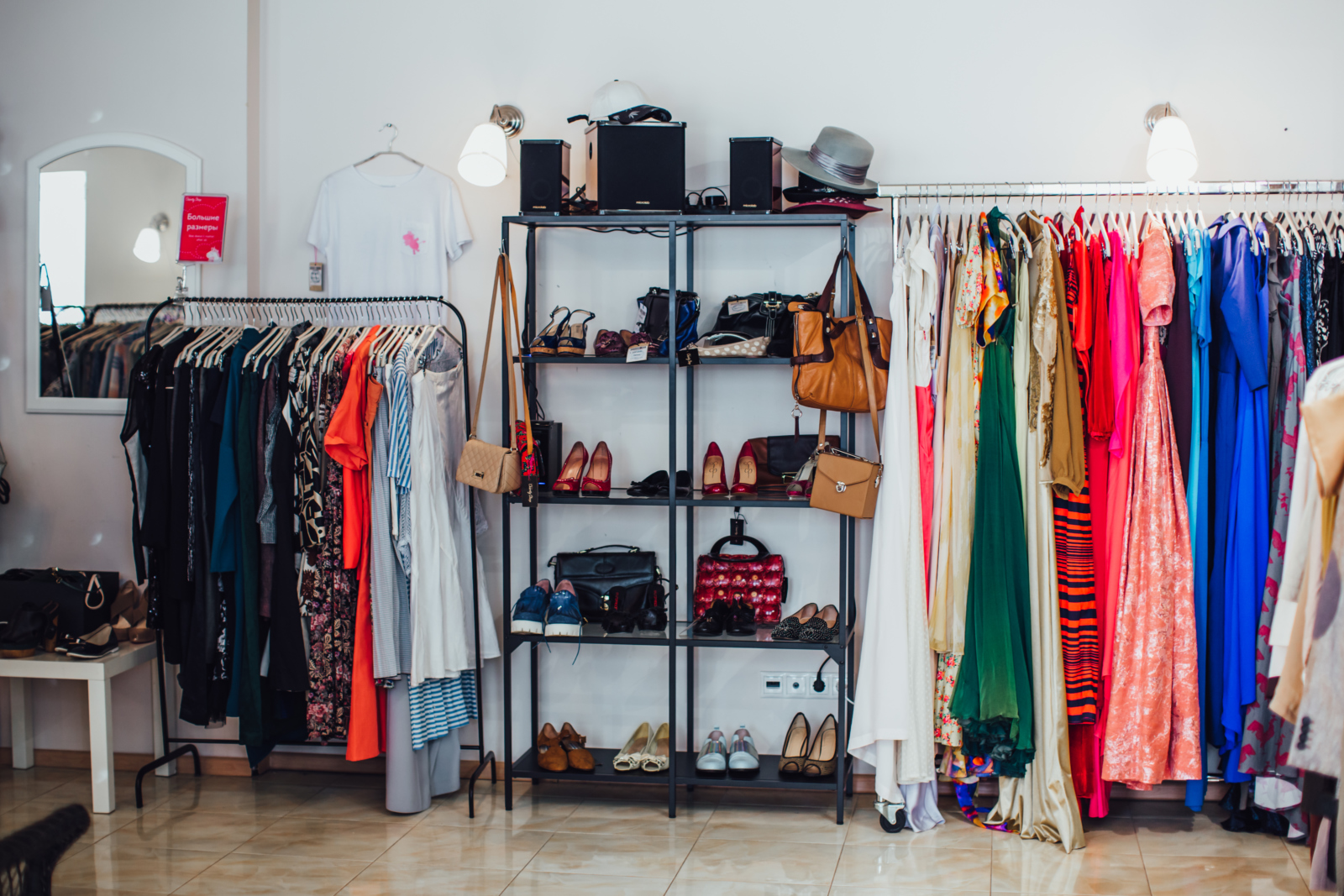 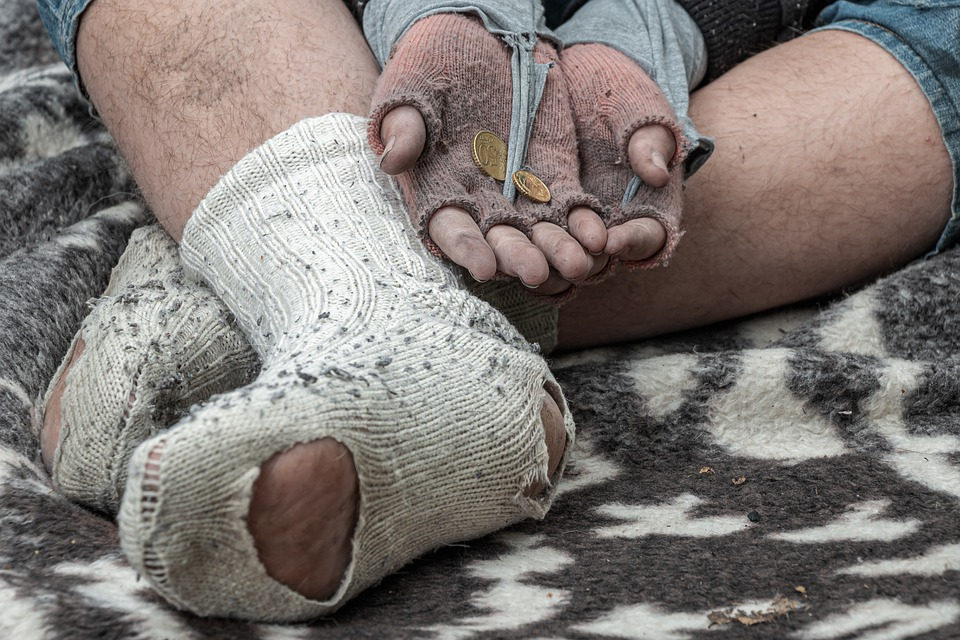 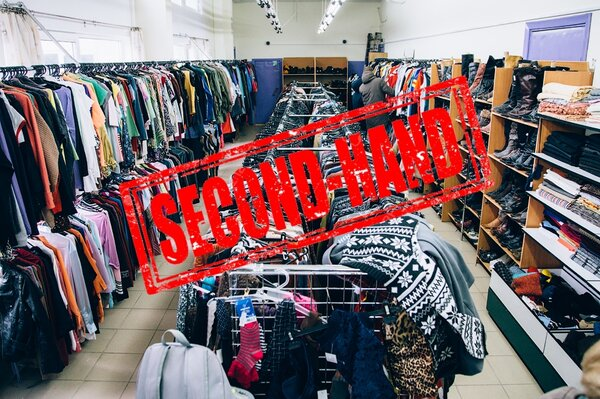 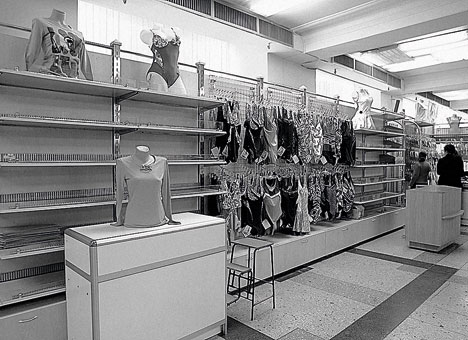 Для бедных
Неприятно находиться
Ничего не найти
На самом деле
Найдется одежда даже для самых требовательных: 
мировых (Джулия Робертс, Роберт Паттинсон, Шерон Стоун) и российских (Наталья Медведева, Рома Зверь) звезд
На самом деле
Новые красивые пространства, в которых приятно находиться.
На самом деле
Огромное количество одежды из масс-маркета, а также мировых брендов и винтажных вещей.
А еще - аксессуары, предметы для дома и т.д.
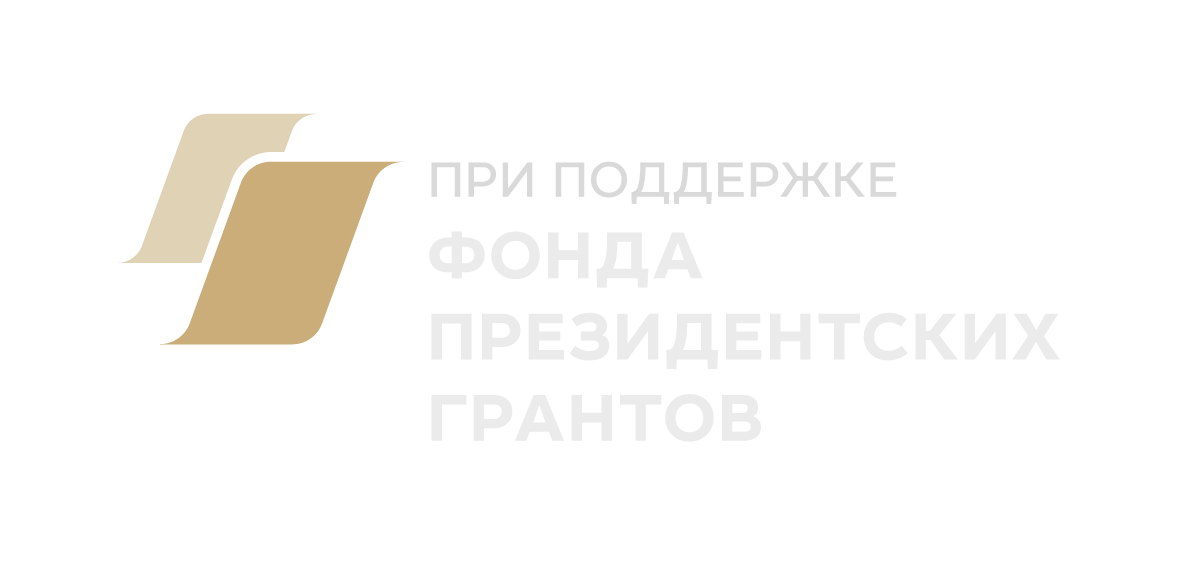 экологичного 
образа жизни
Принципы
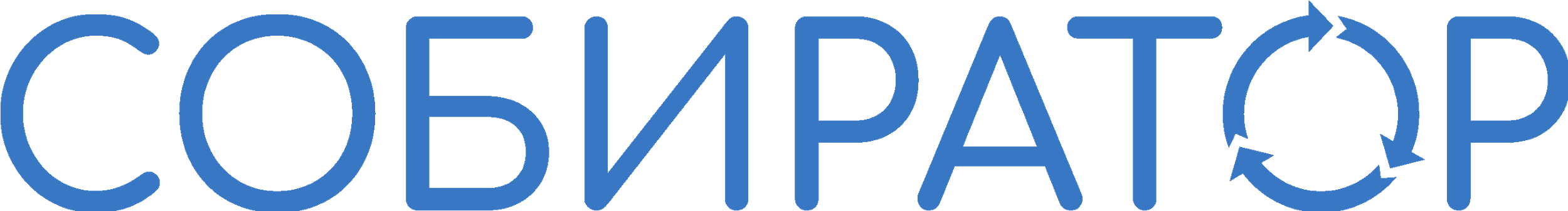 Это работает не только с одеждой
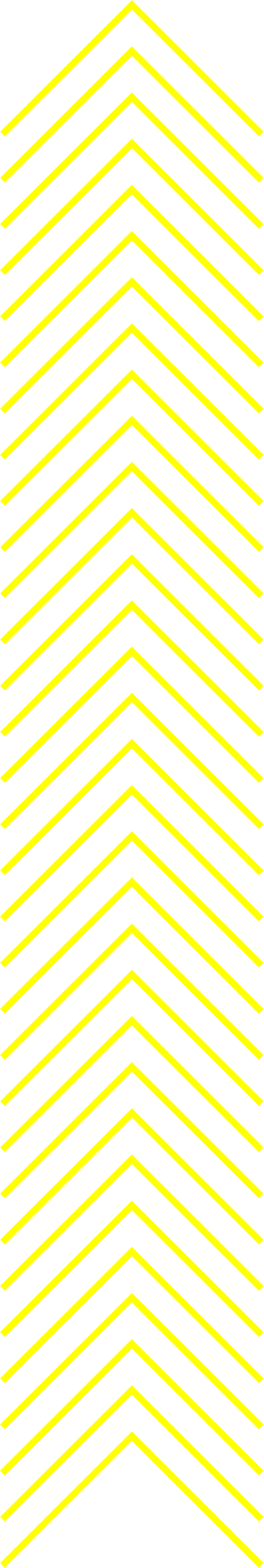 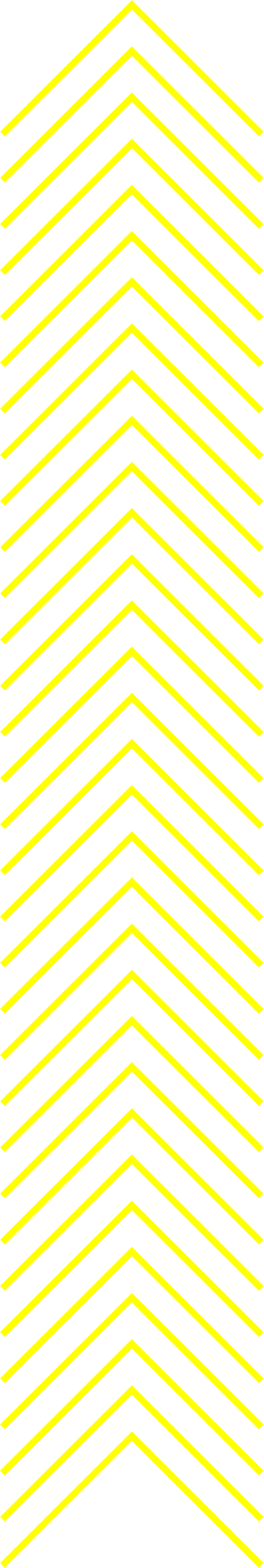 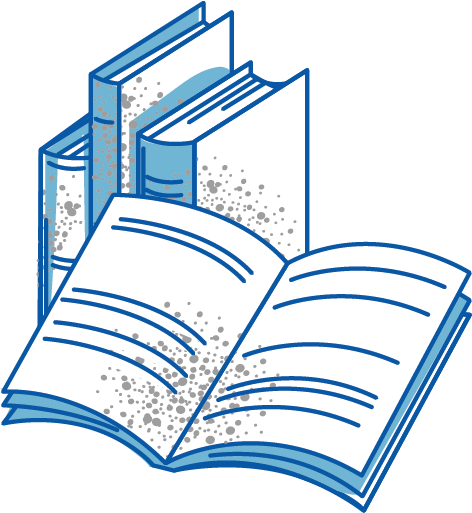 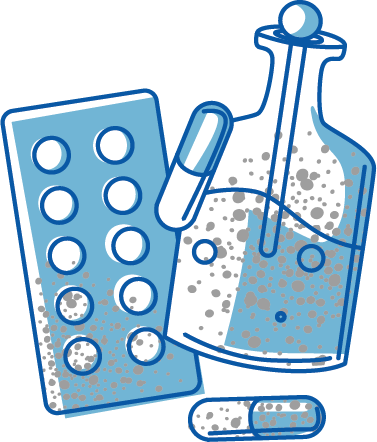 БИБЛИОТЕКИ, БУККРОССИНГ, Re:books - книги
АПТЕКАШЕРИНГ -
лекарства, таблетки
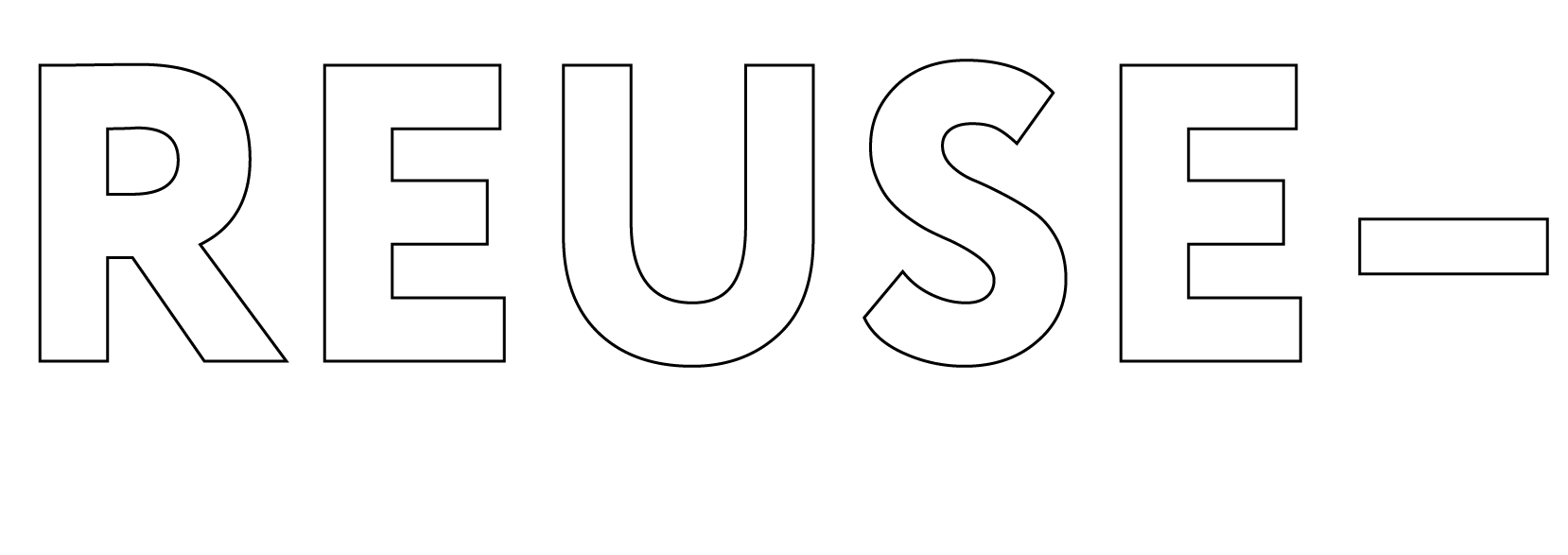 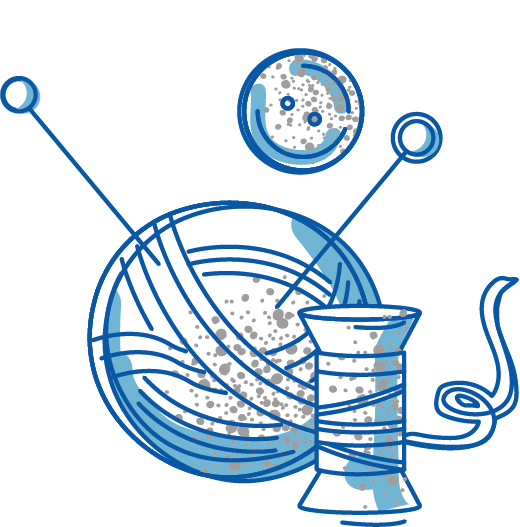 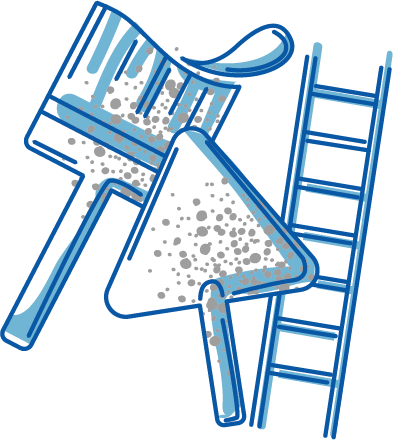 КРАФТШЕРИНГ -
рукоделие и творчество
СТРОЙШЕРИНГ -
ремонт, строительство
ФУДШЕРИНГ -
еда, продукты
АВИТО, ЮЛА, группы по обмену вашего района -
всё, что угодно!
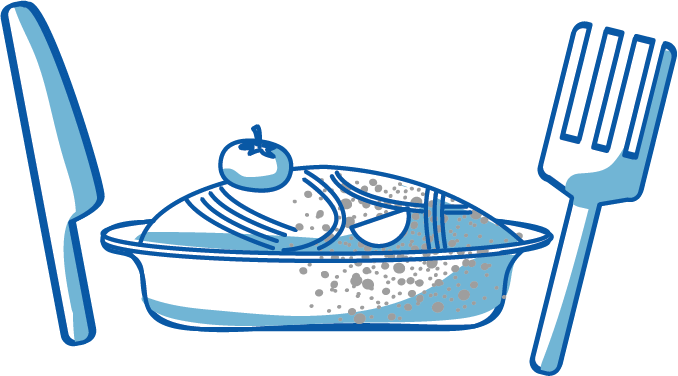 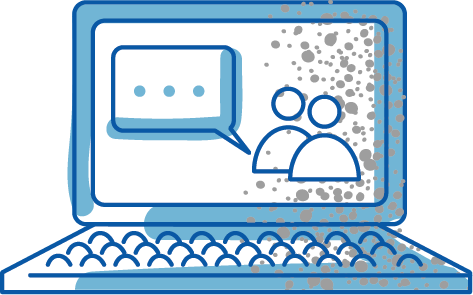 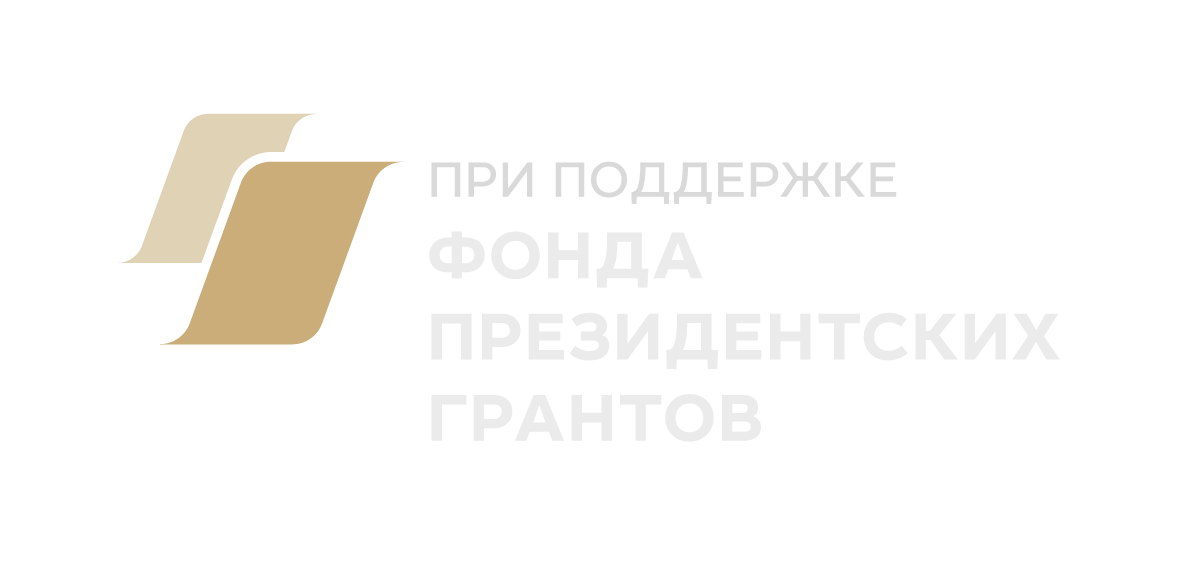 экологичного 
образа жизни
Принципы
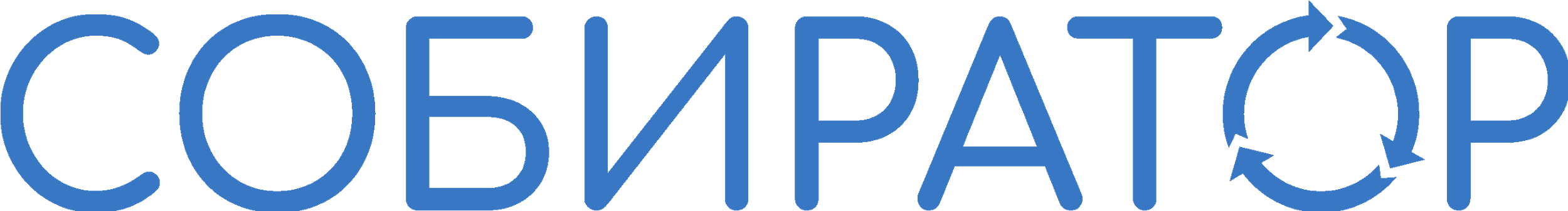 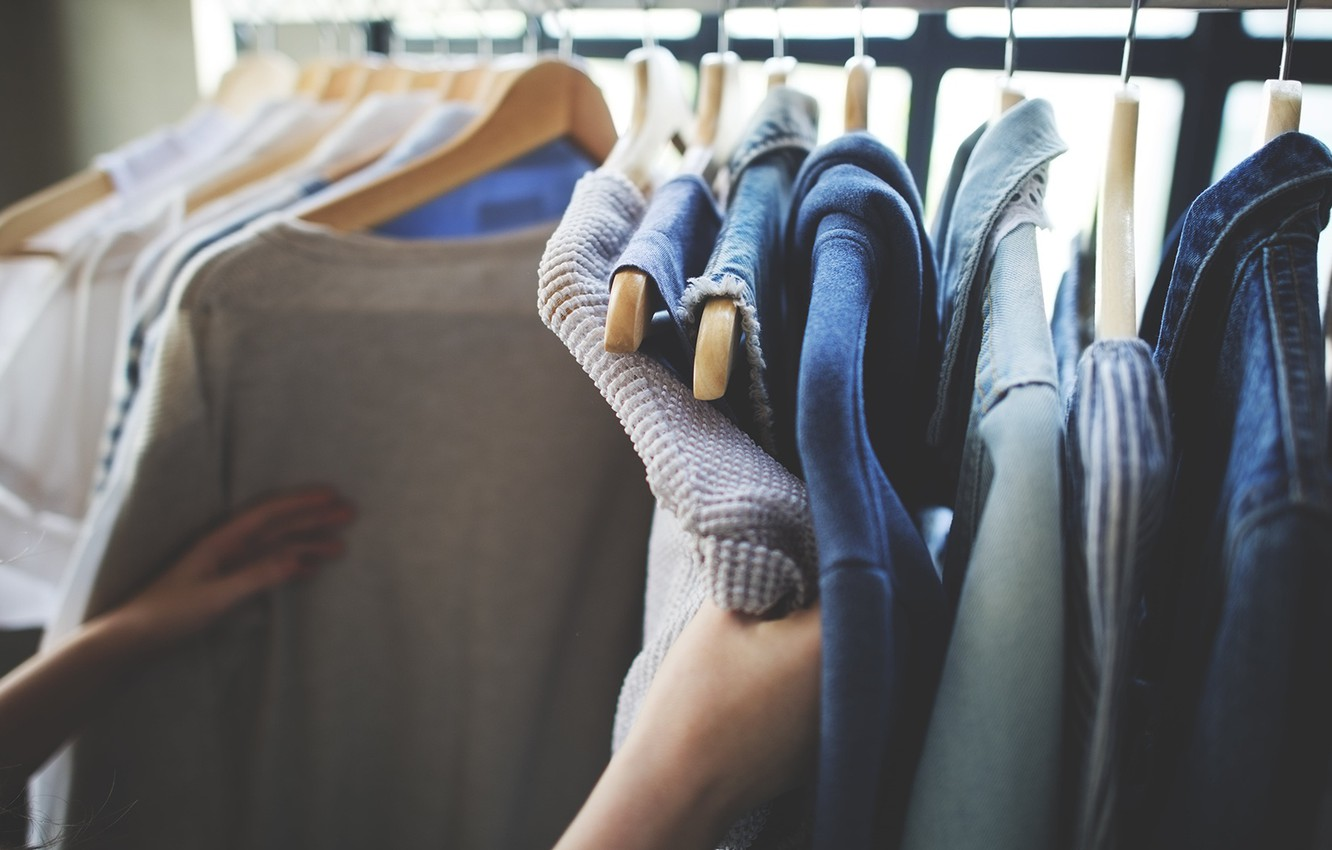 Как подготовить?
чистое;
работающее; 
в полной комплектации.

рассортированное по подкатегориям (обувь каждая пара в мешке, детское, взрослое);
подписанное (размер, возраст).
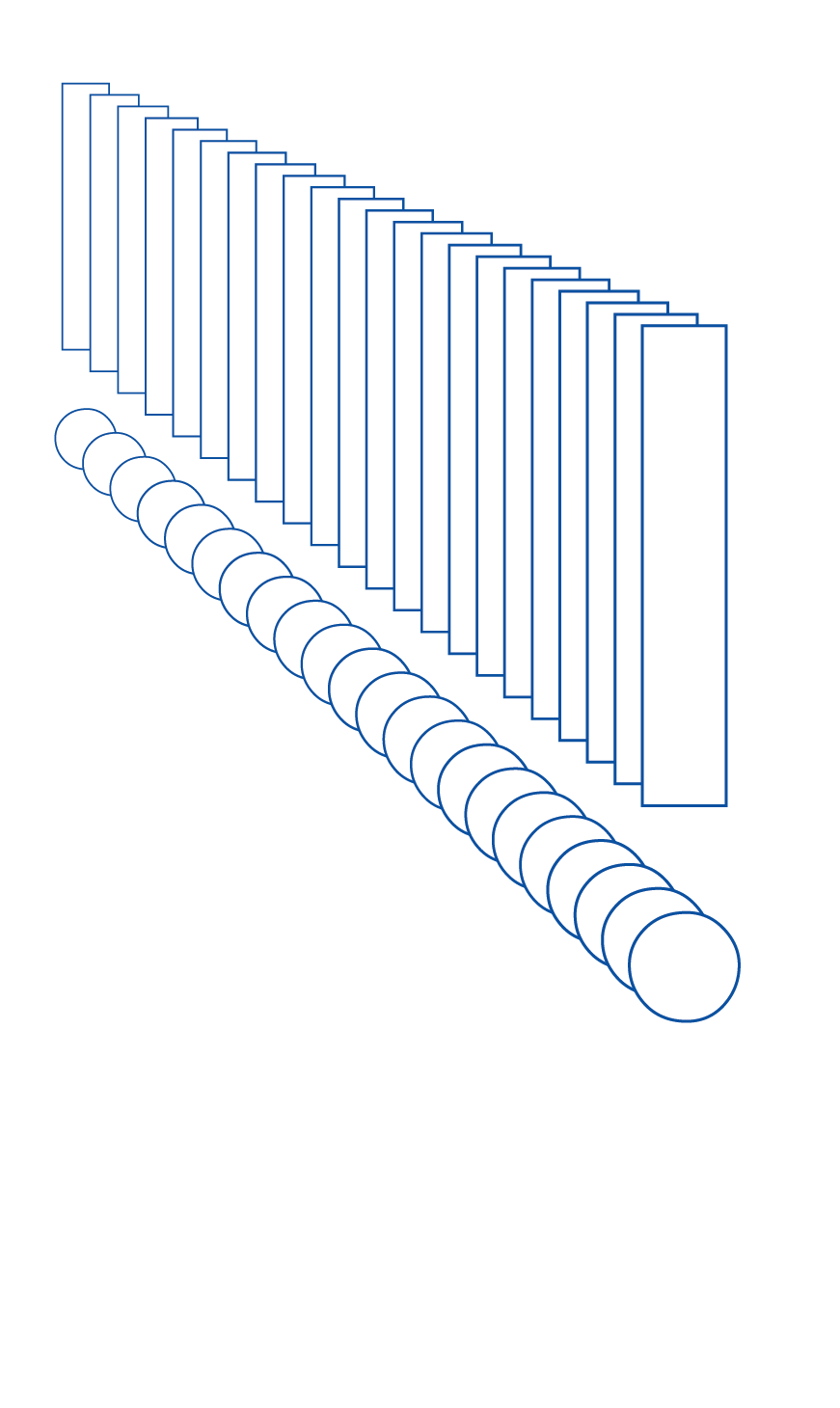 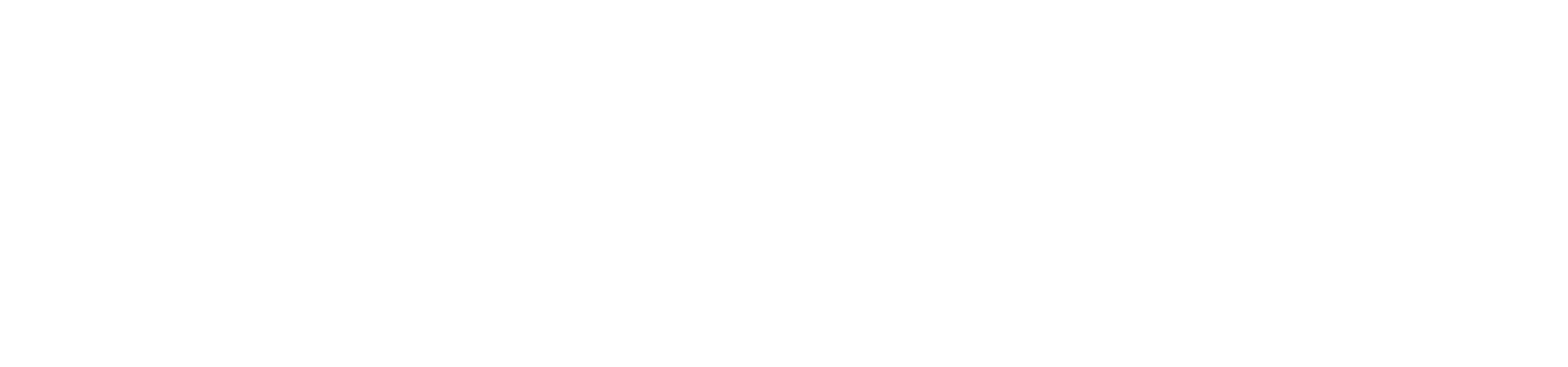 Не сдавайте ненужное фонду/агрегатору.
Не уверены – уточните!
подарок
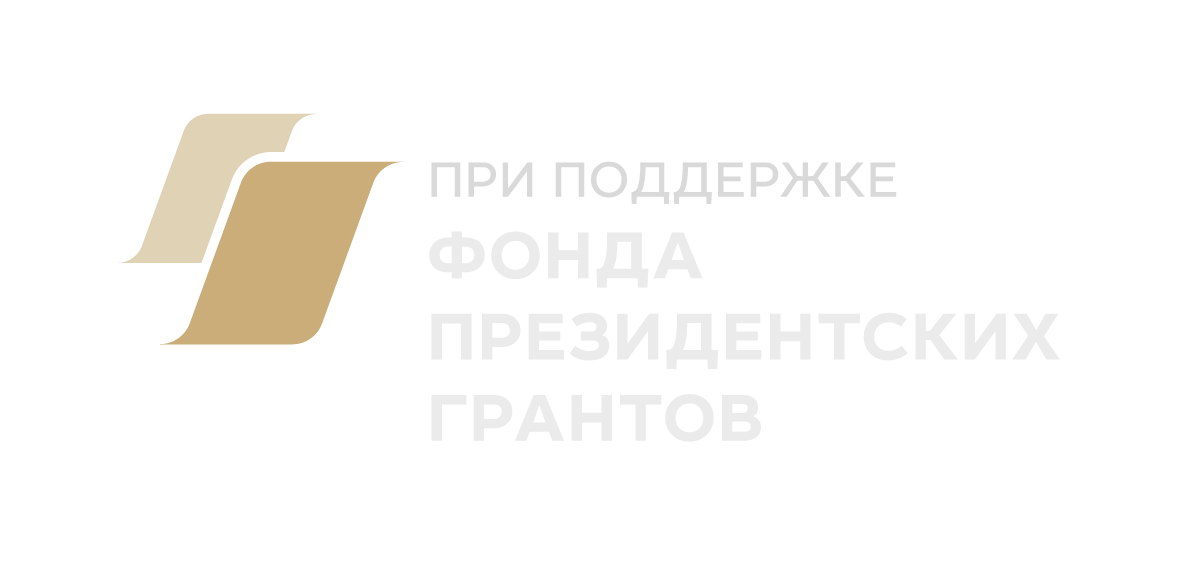 экологичного 
образа жизни
Принципы
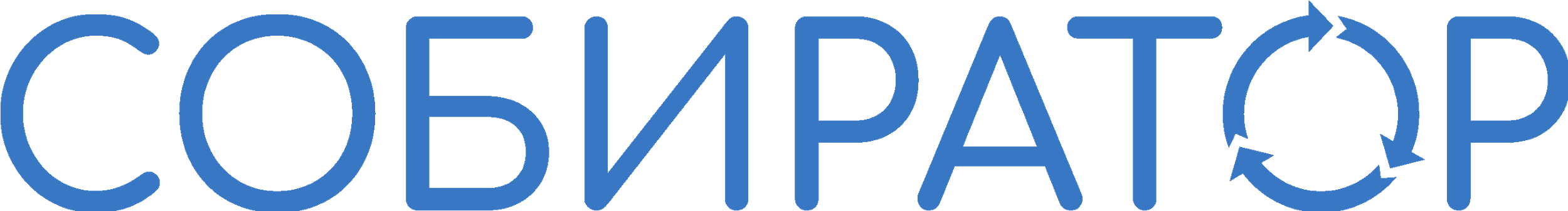 Подарить вторую жизнь вещам самостоятельно
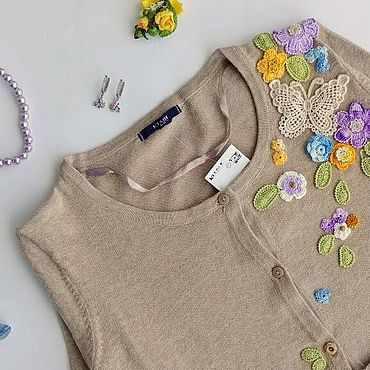 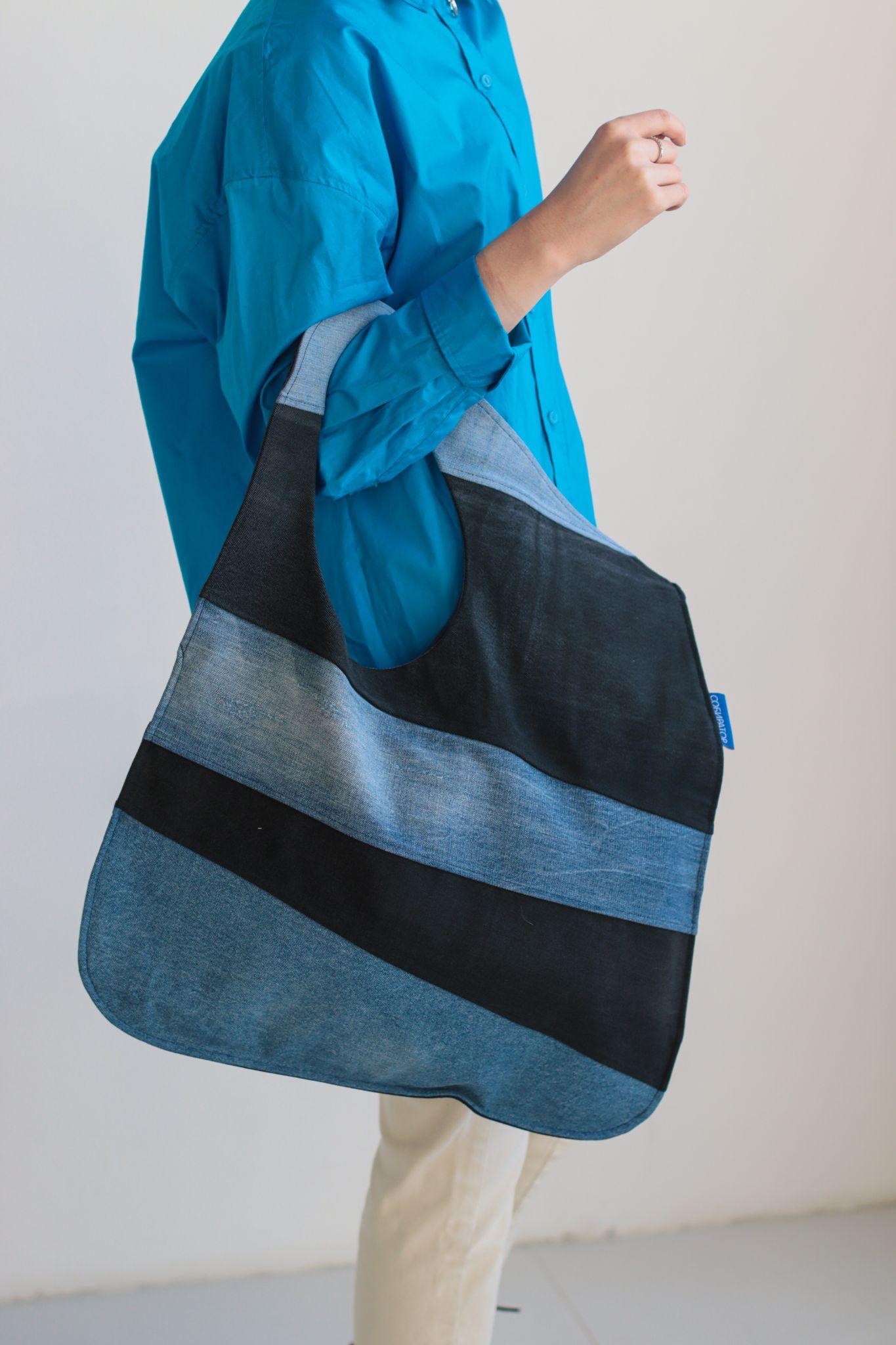 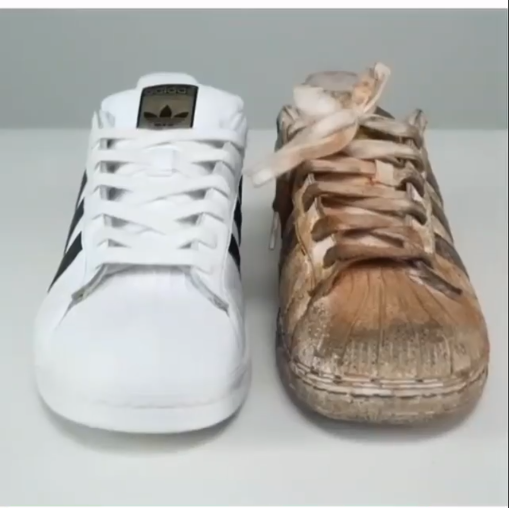 Ремонт и реставрация
Кастомайзинг
Апсайклинг
Задача: максимально продлить изначальный вид и функционал вещи
Задача: превратить дефект в украшение, функционал вещи сохраняется
Задача: переосмыслить вещь, изменить ее функционал
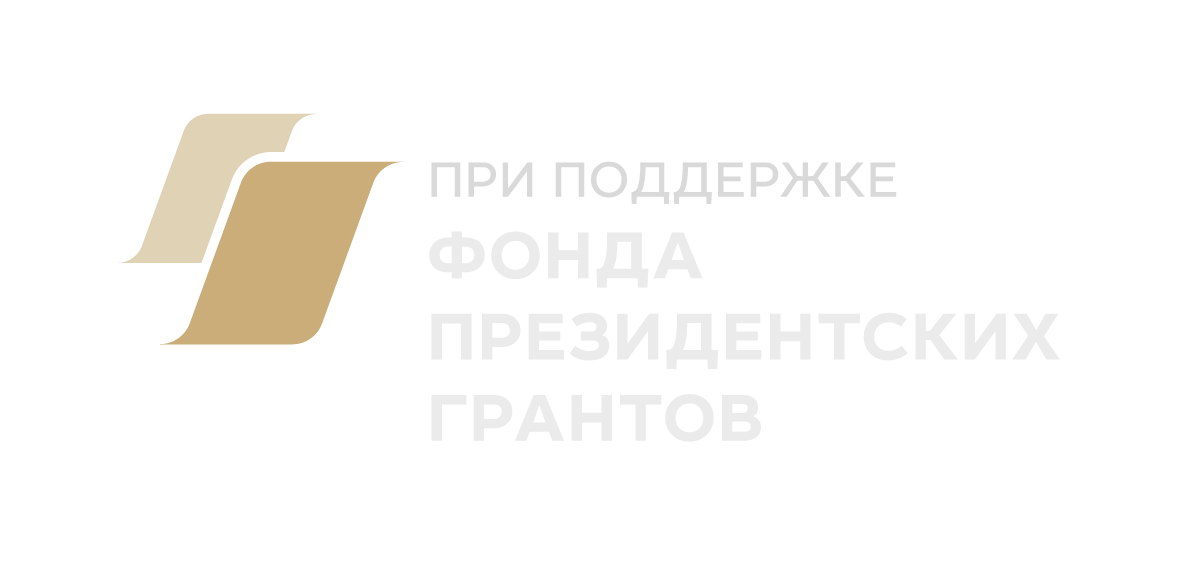 экологичного 
образа жизни
Принципы
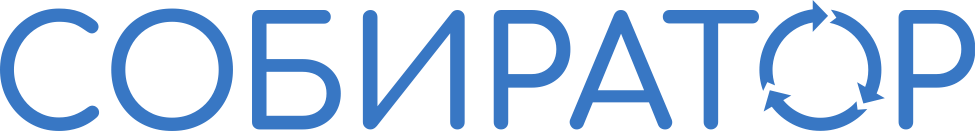 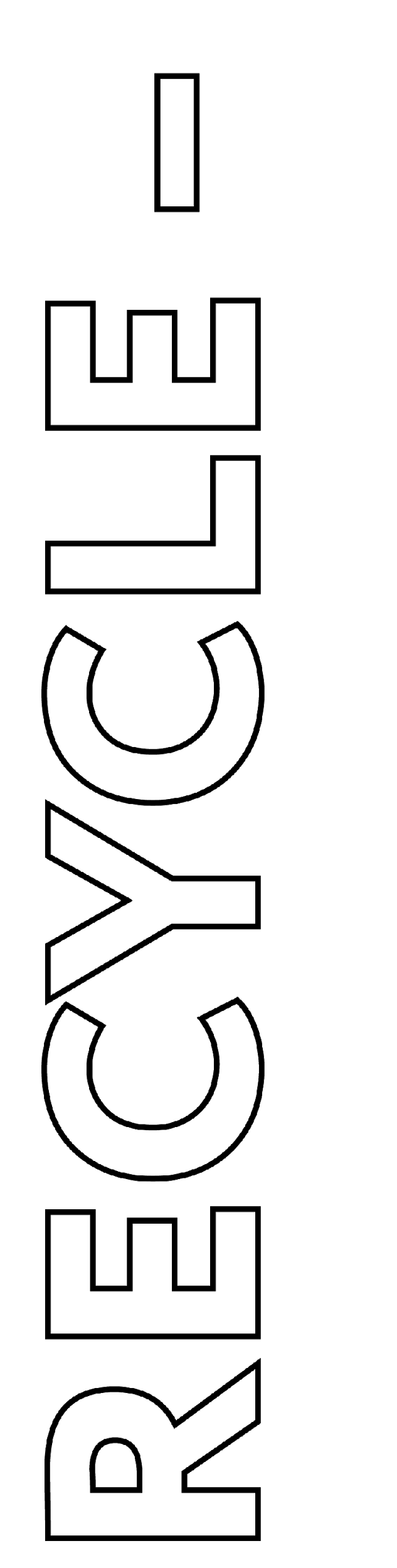 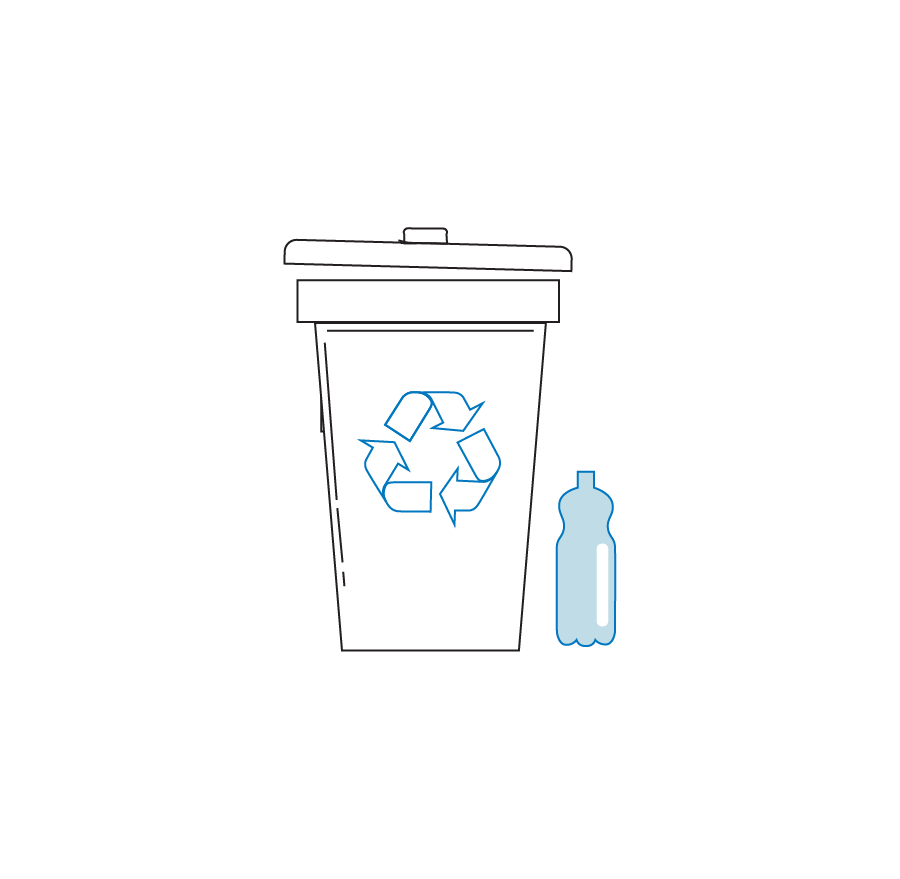 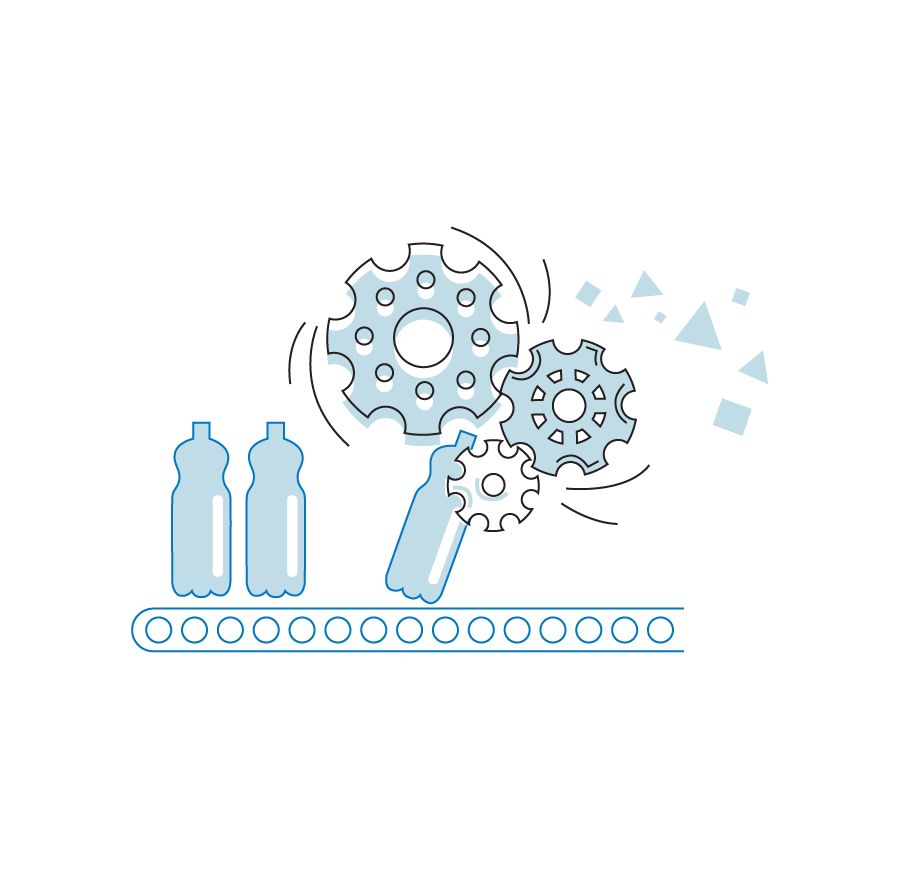 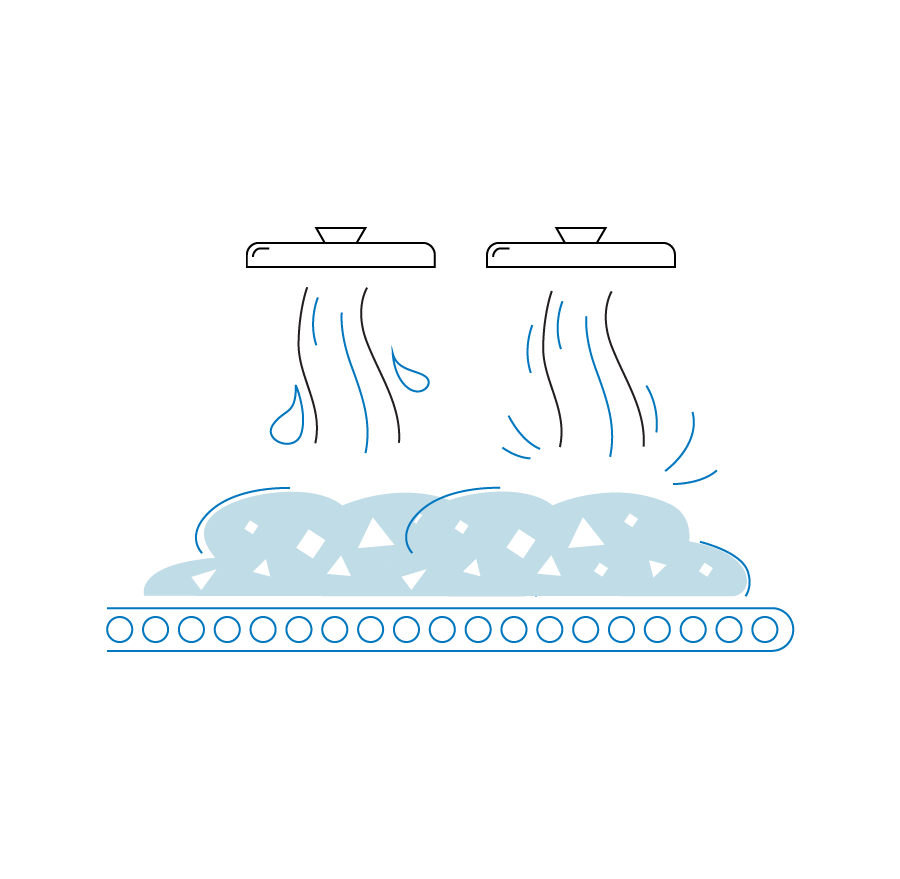 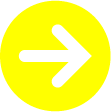 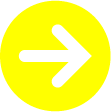 раздельный сбор
дробилка
мойка и сушка
гранул
нитей
волокна
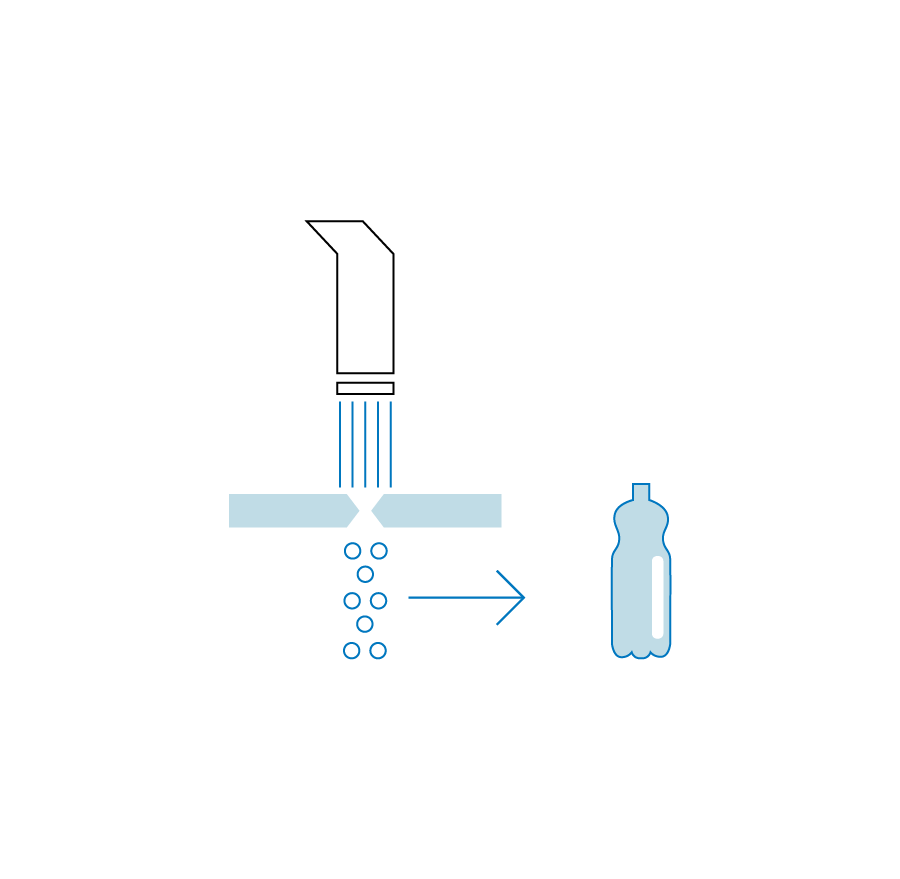 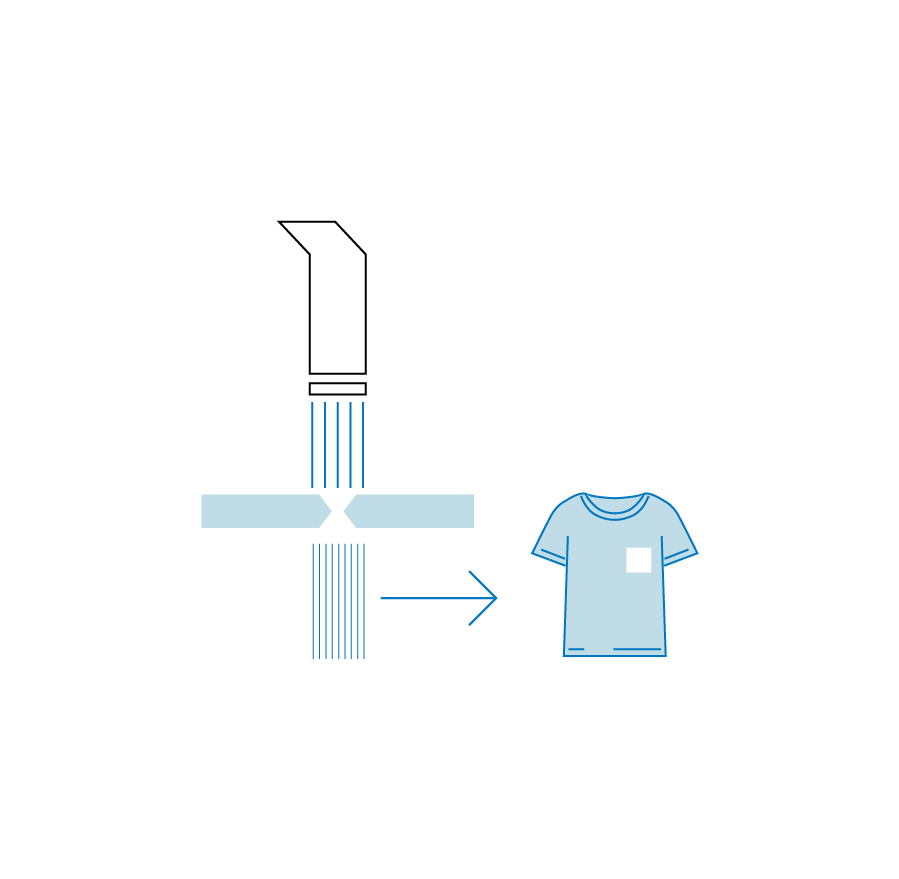 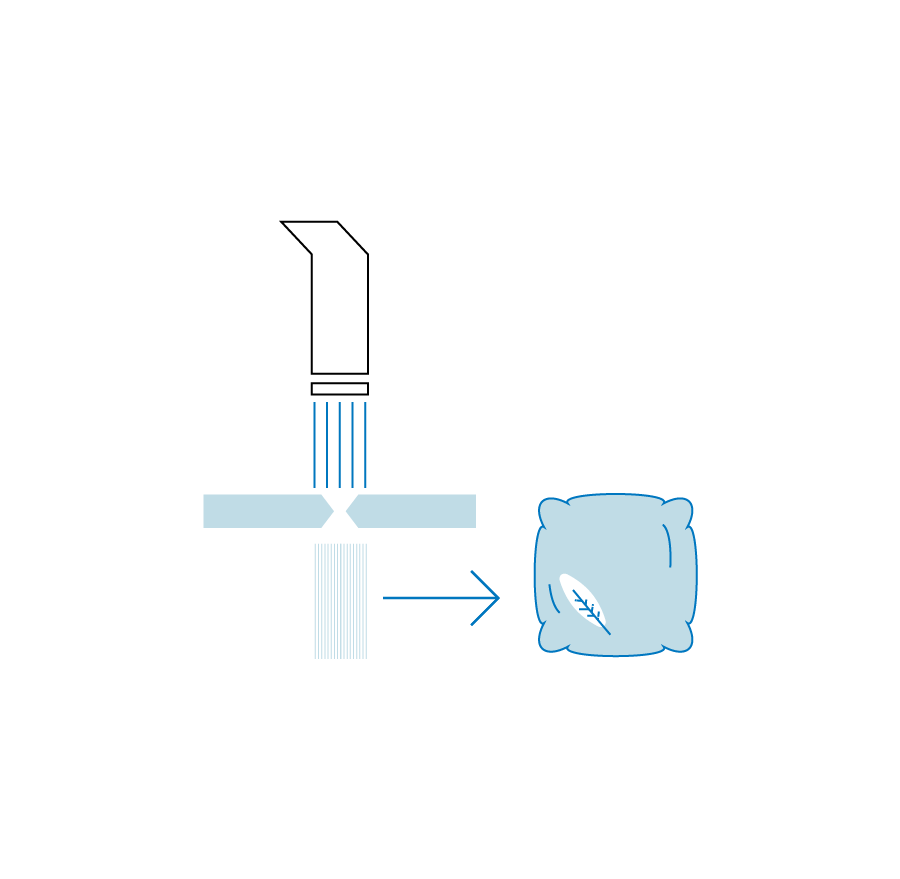 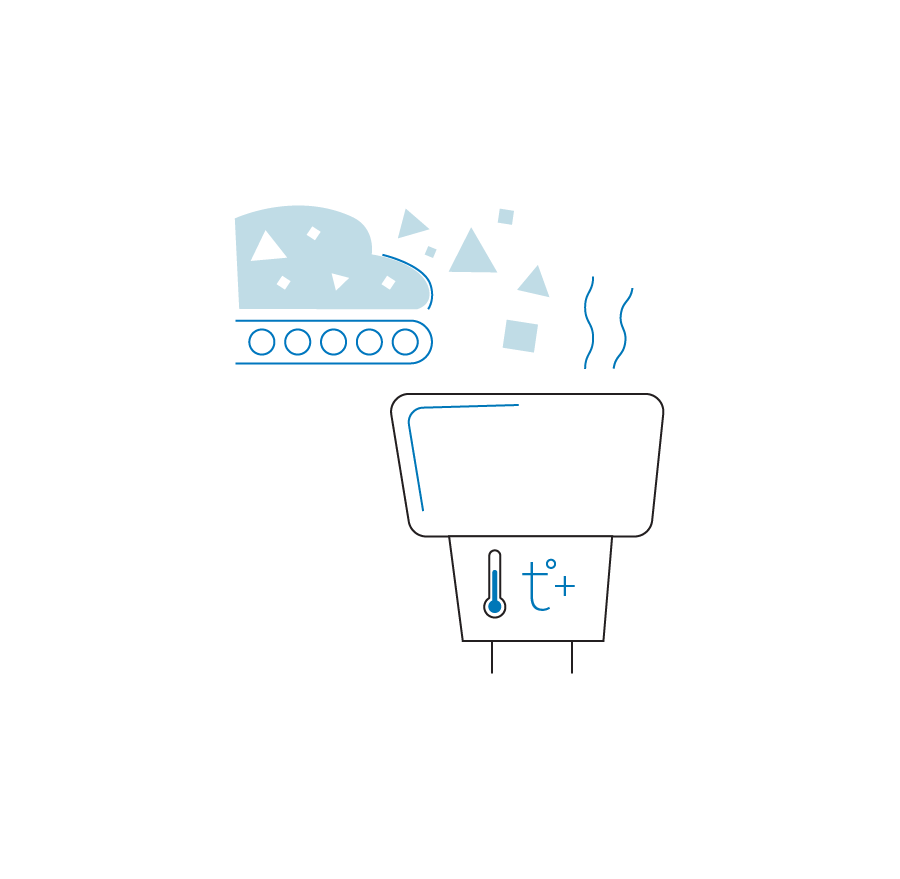 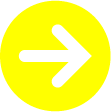 расплавление и изготовление
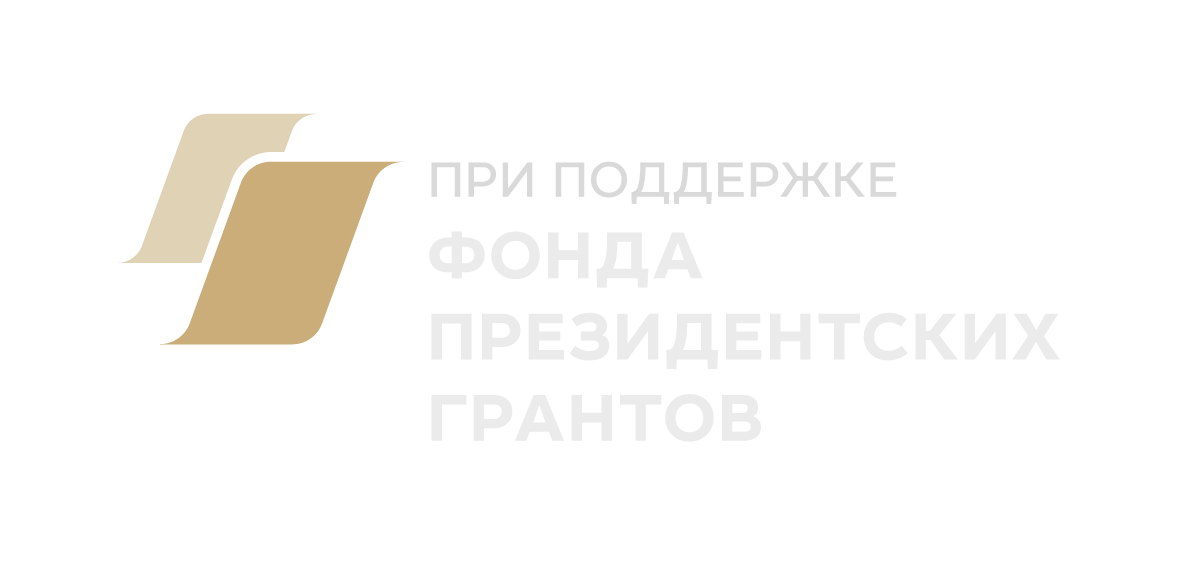 экологичного 
образа жизни
Принципы
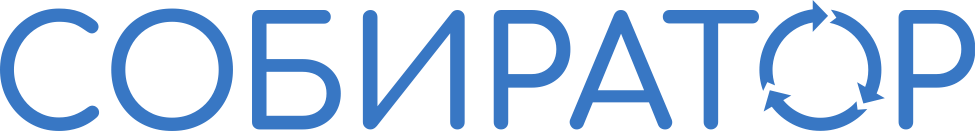 2 зубные щётки
8 пластиковых бутылок
5000 пакетов
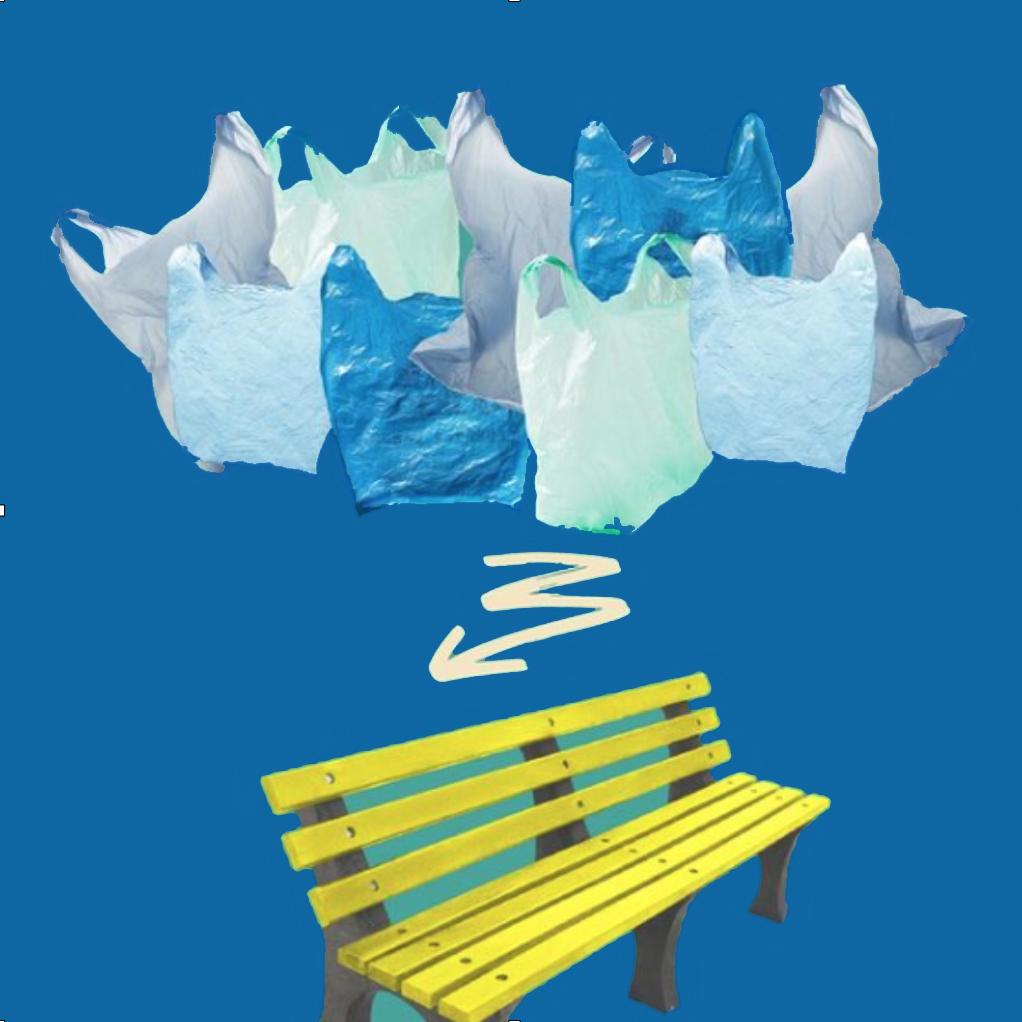 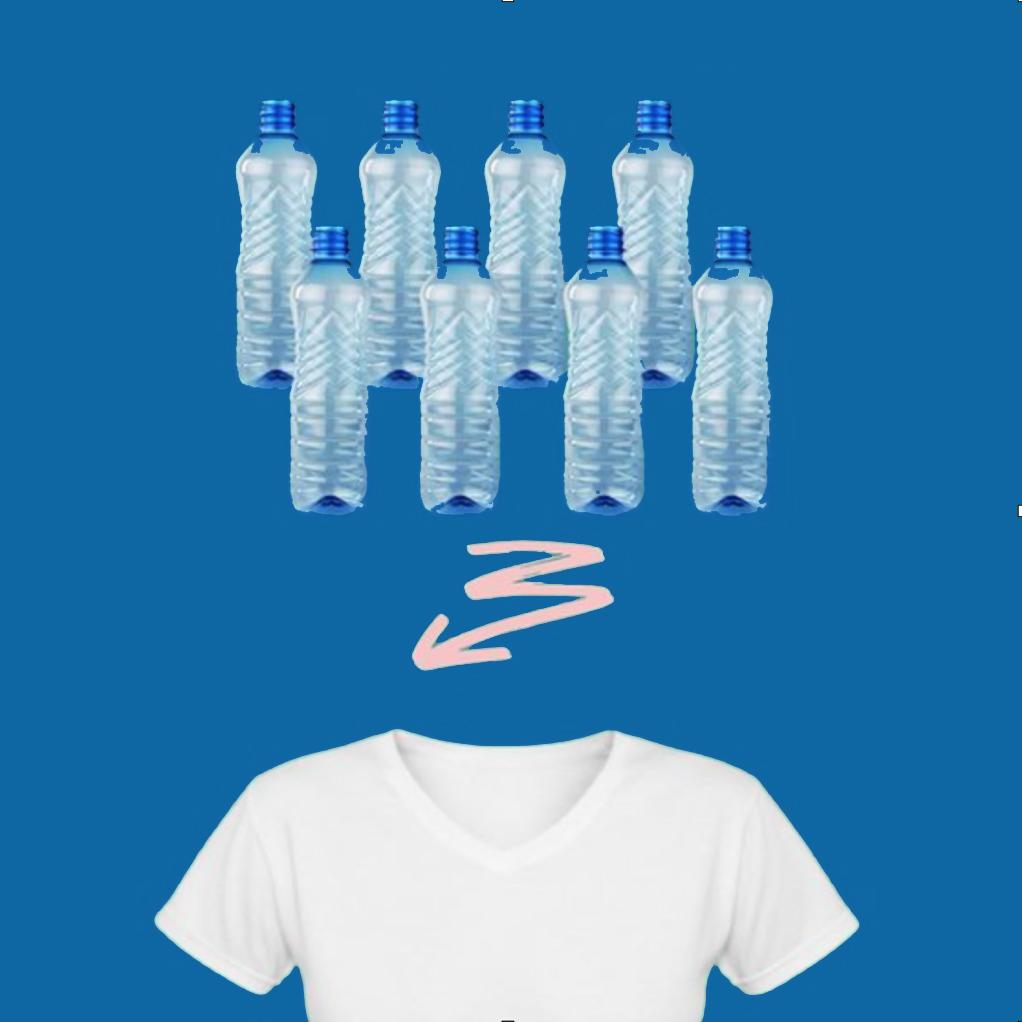 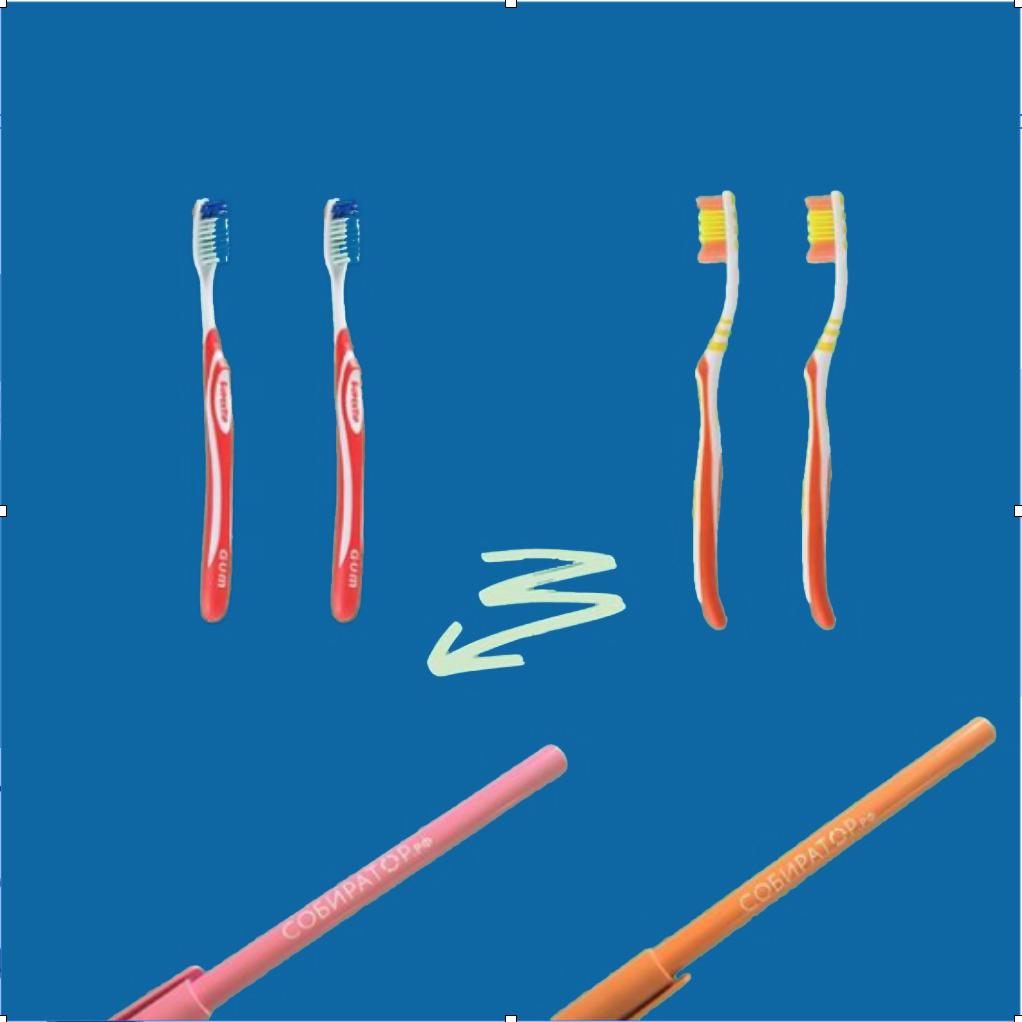 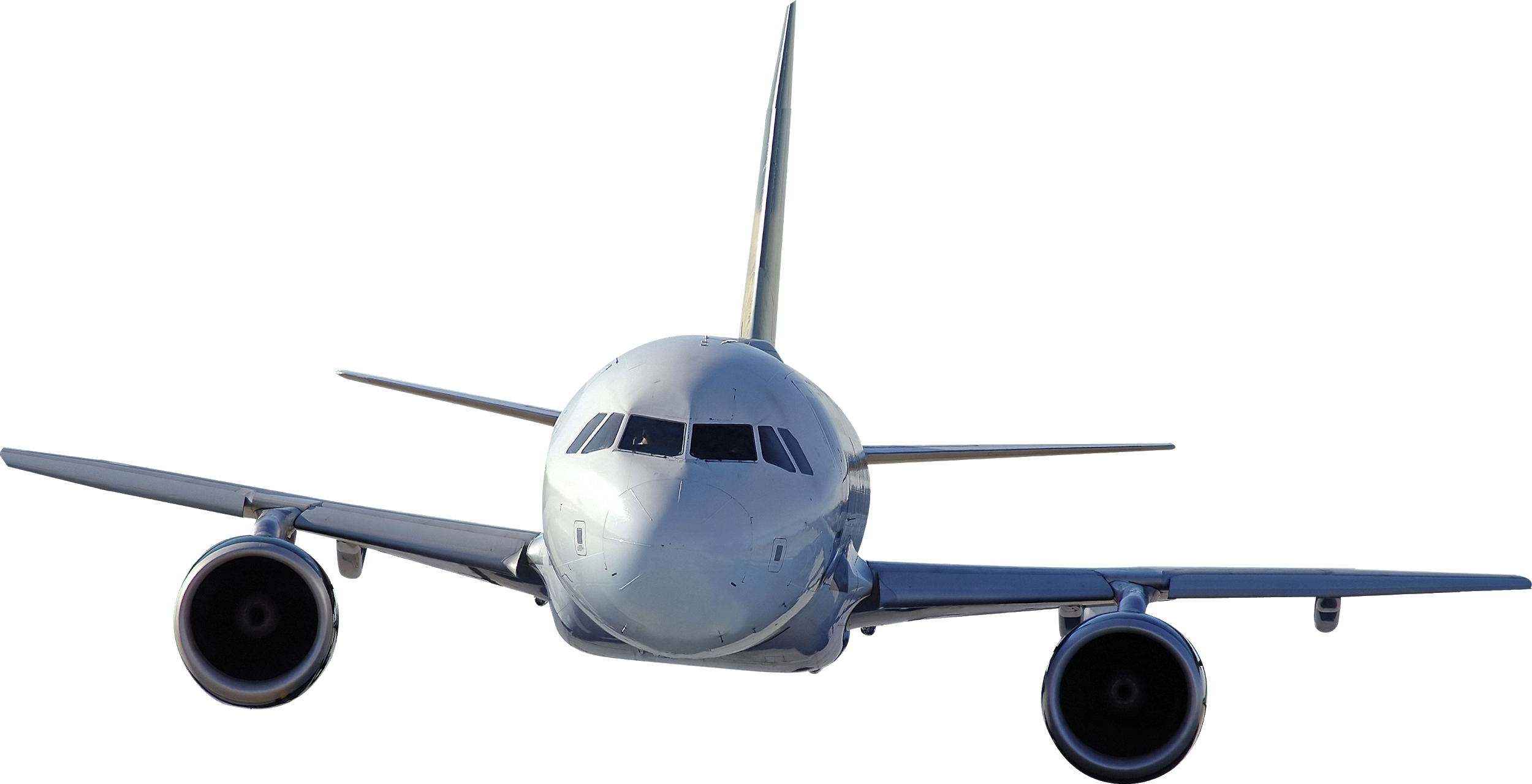 = 1 футболка
= 1 лавочка
= 1 ручка
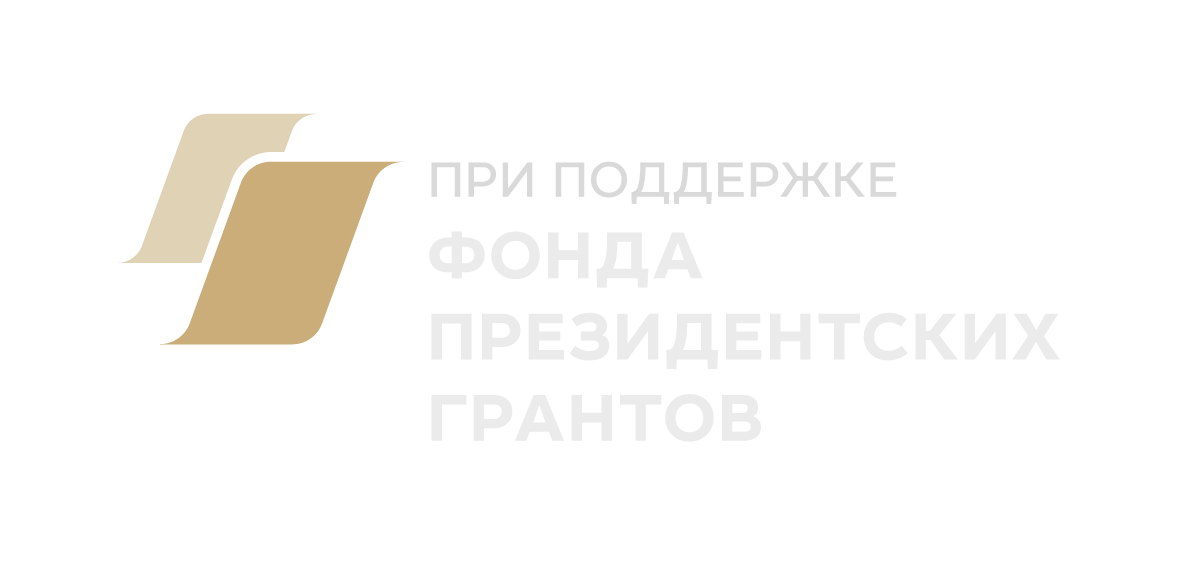 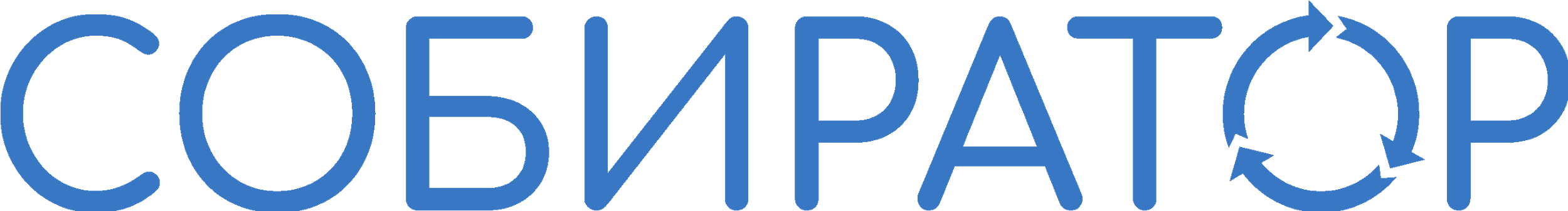 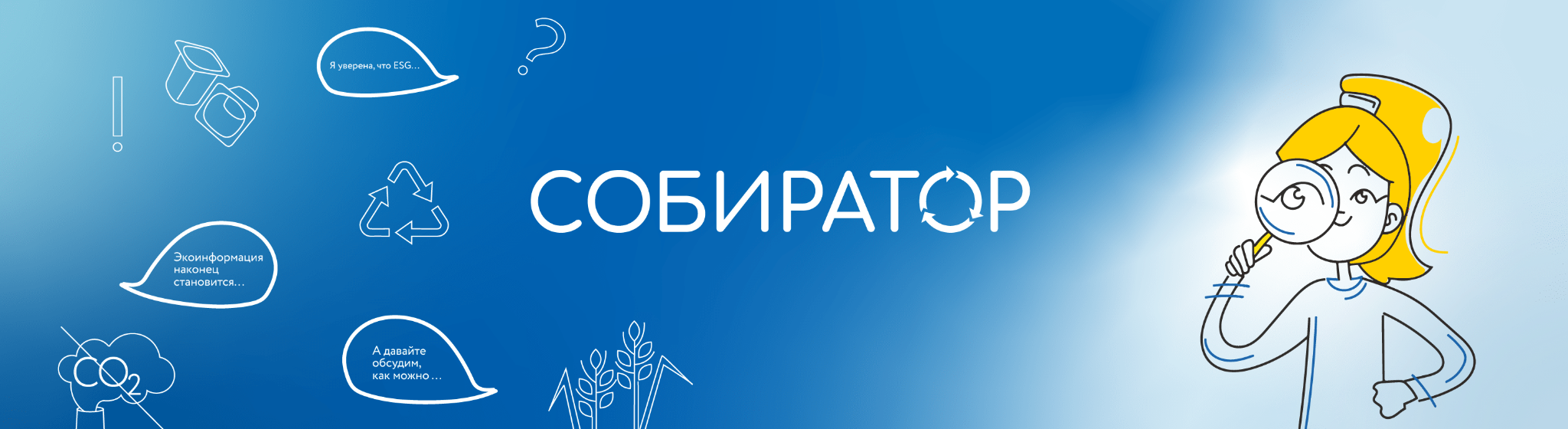 Наши контакты
Участие в проекте
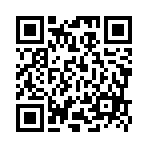 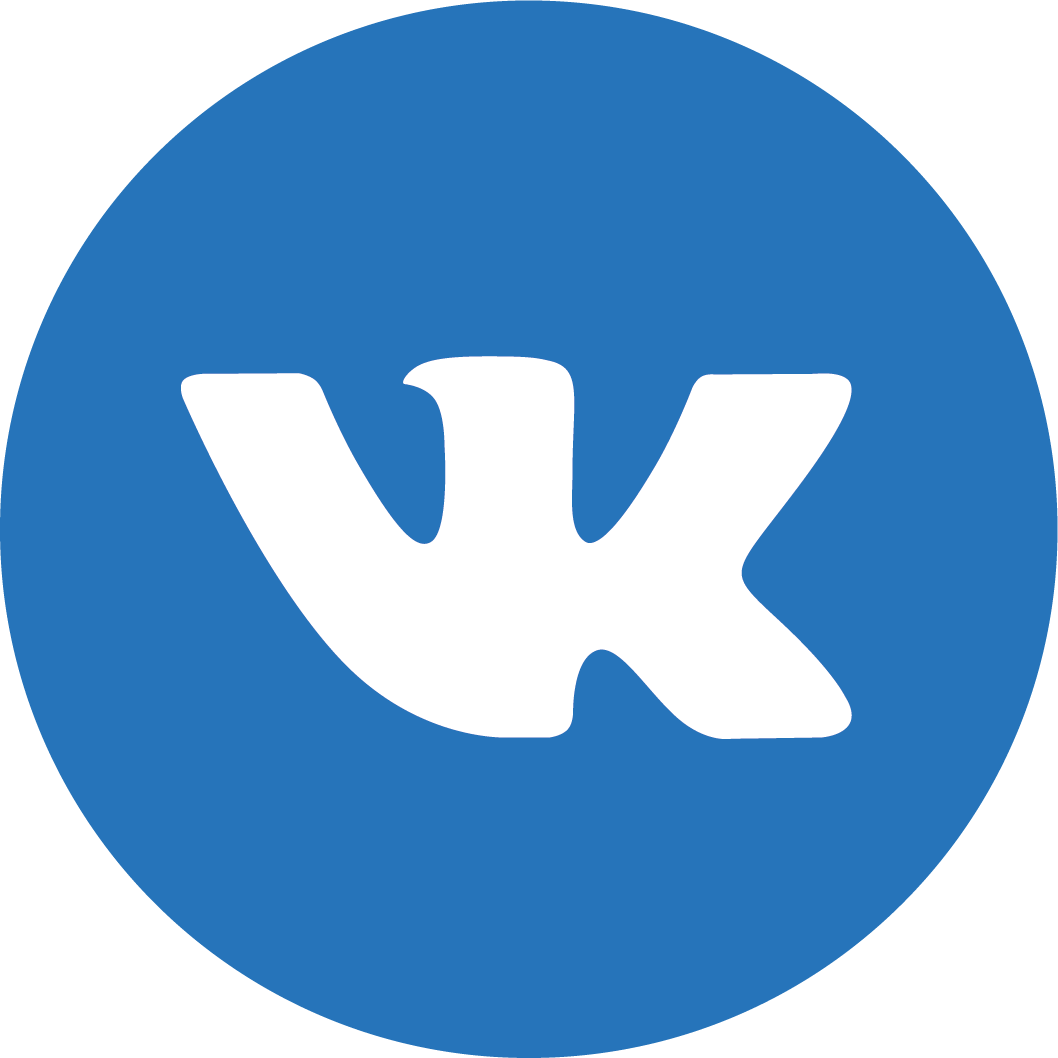 shop.sobirator.ru
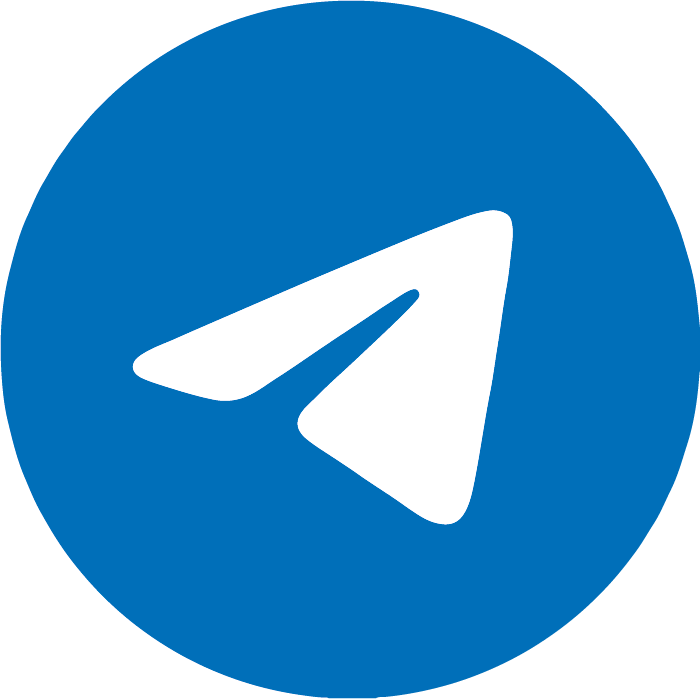 sobirator.ru
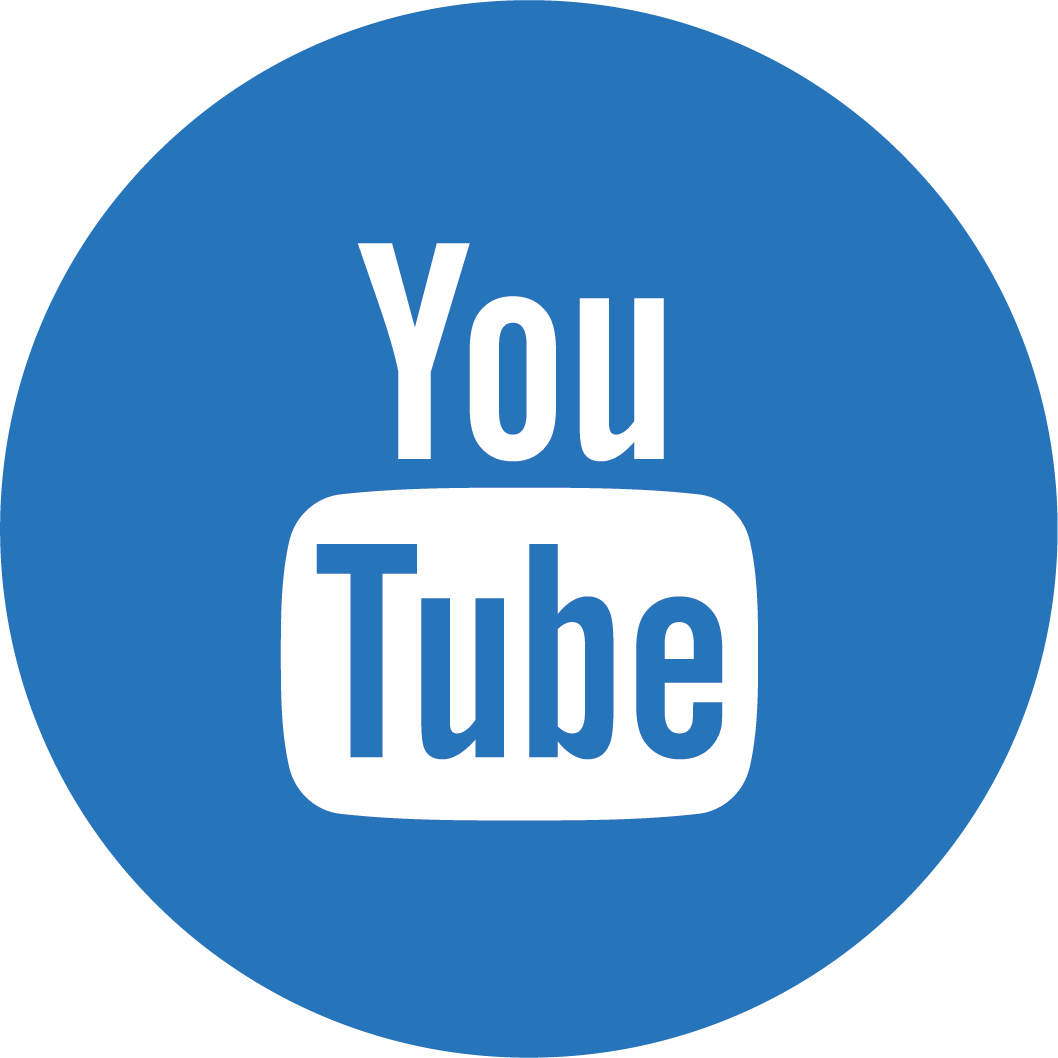 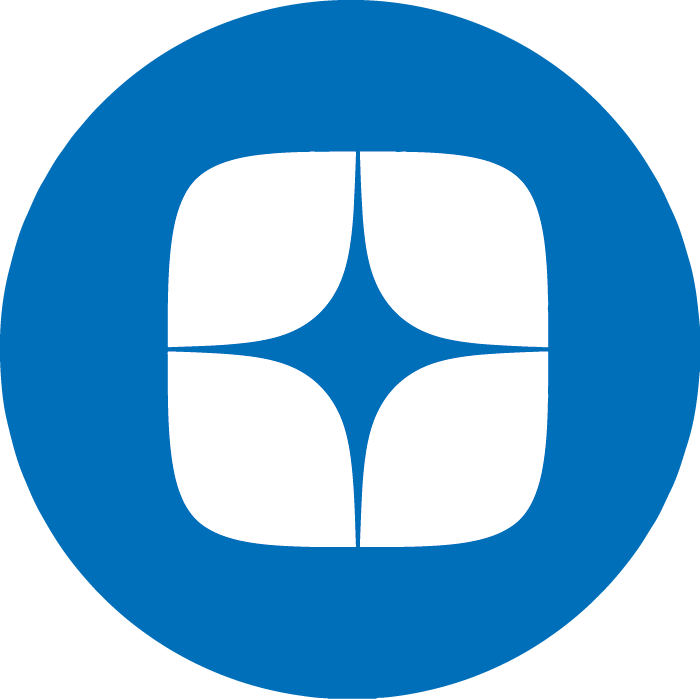